MARCUS BIEL,
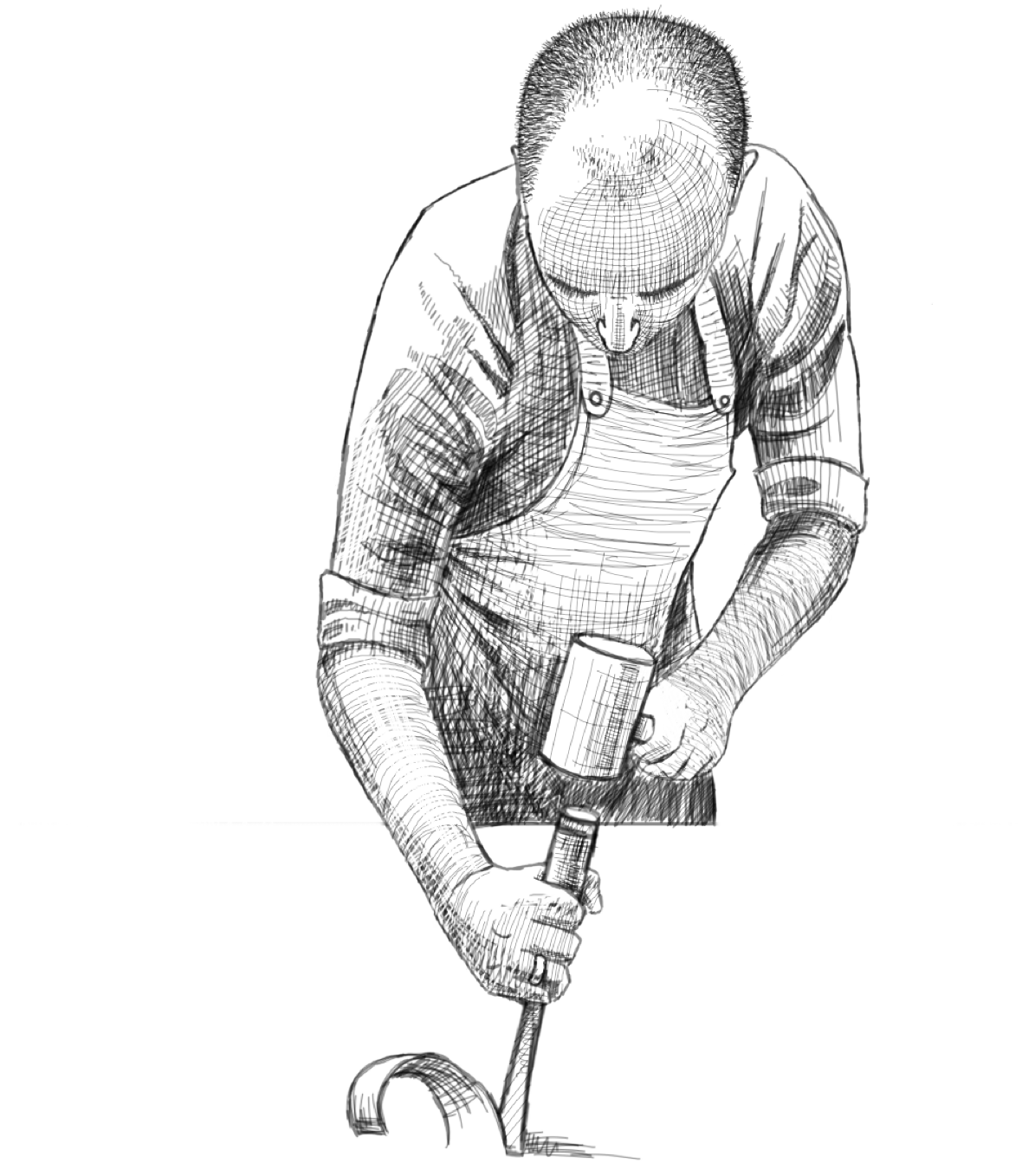 Software Craftsman
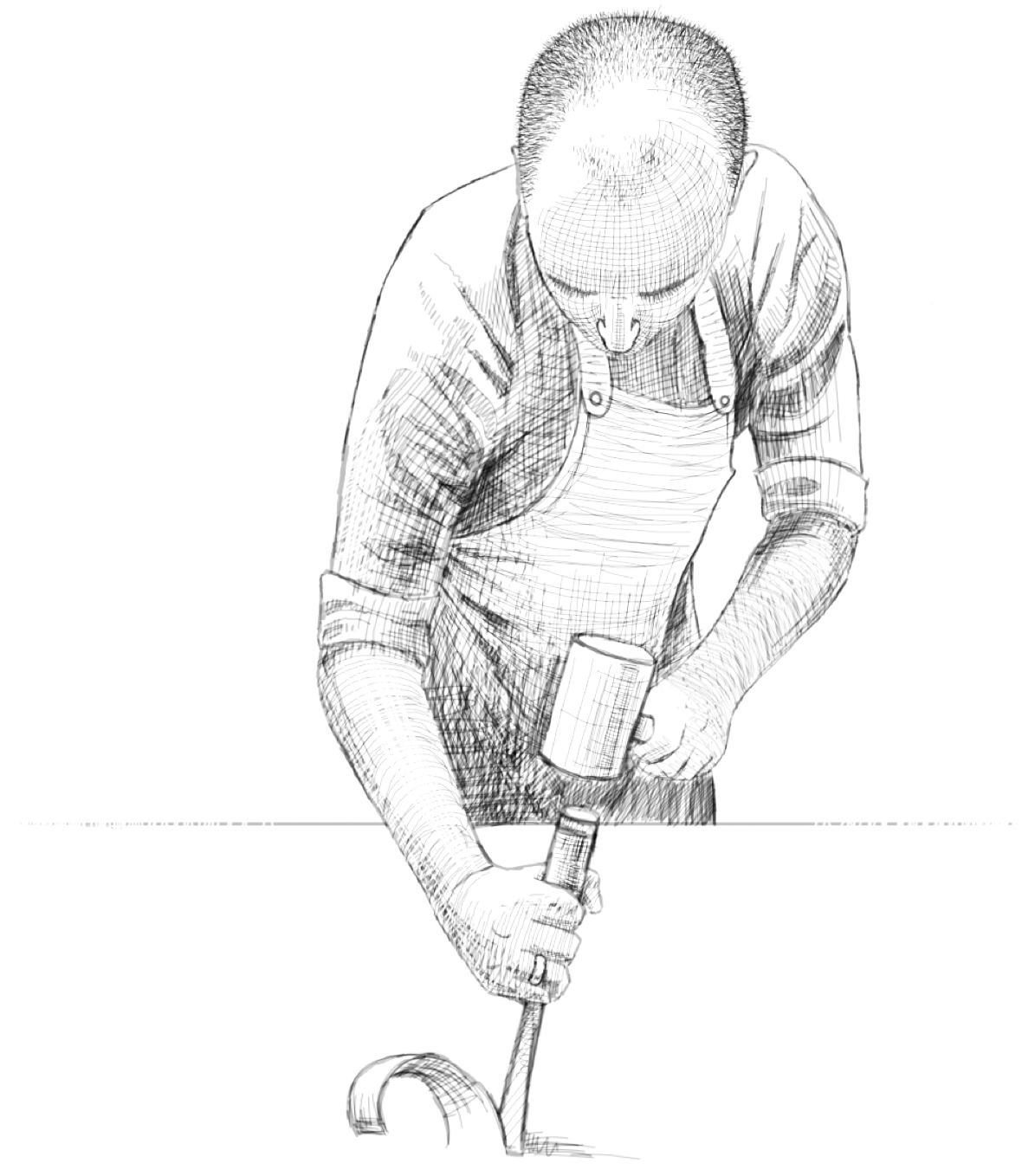 java.util.Comparable
www.marcus-biel.com
[Speaker Notes: Hi, and welcome to my free Java video course. My name is Marcus Biel. In this episode I will talk about the Java interface Comparable. Okay, let’s jump in.]
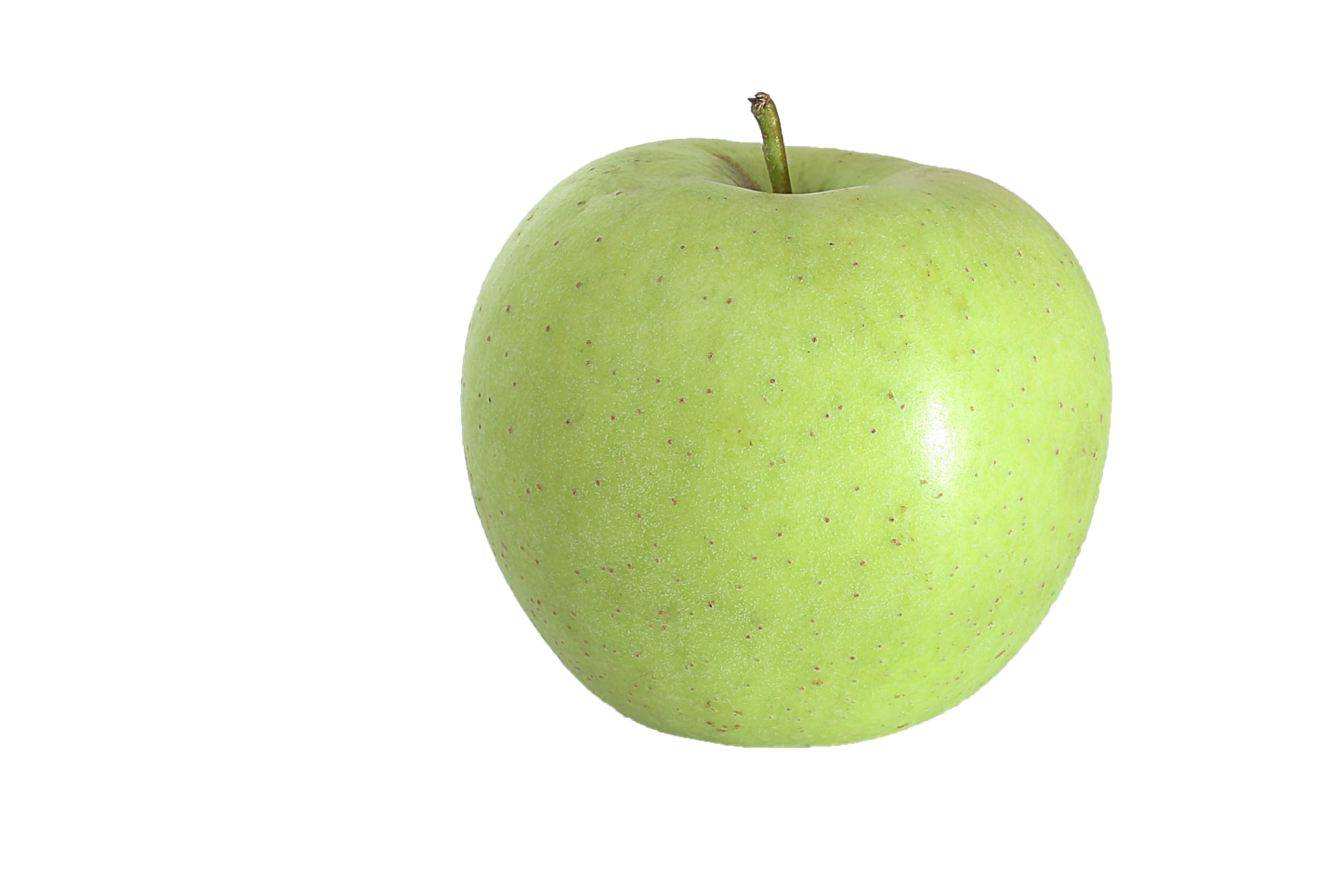 What is Comparable used for?
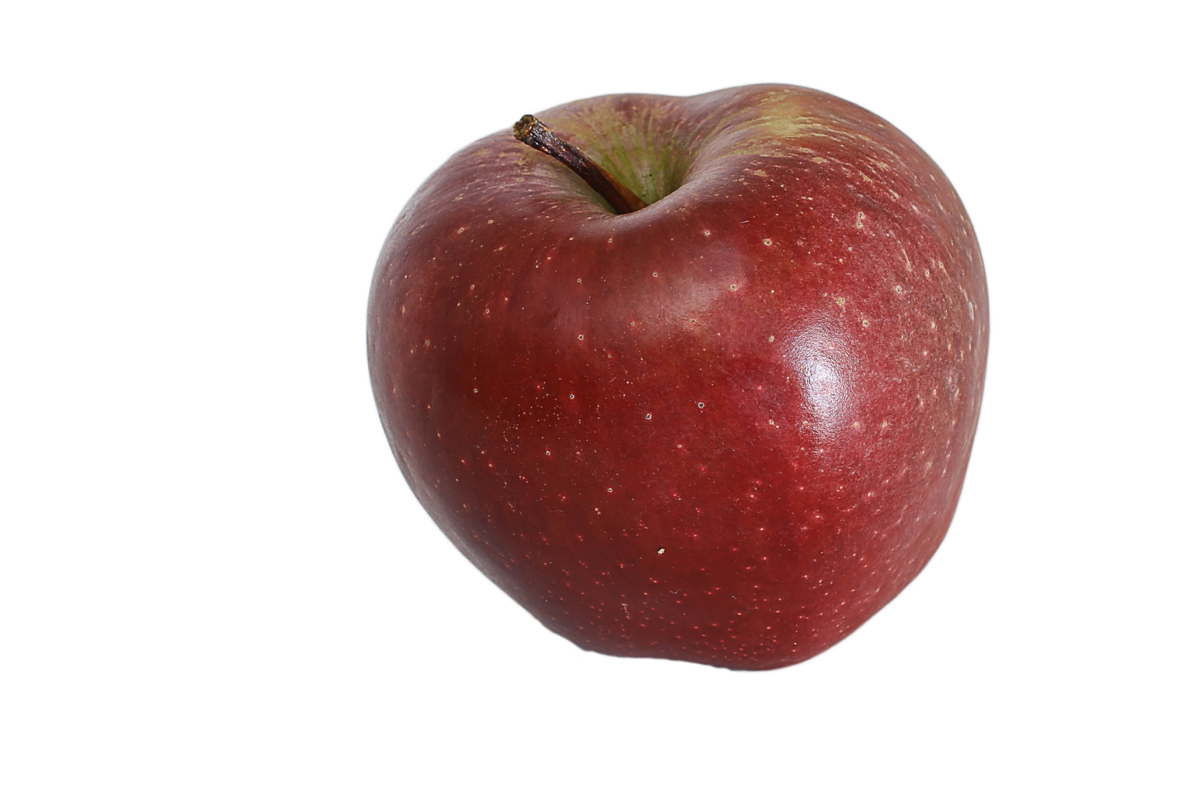 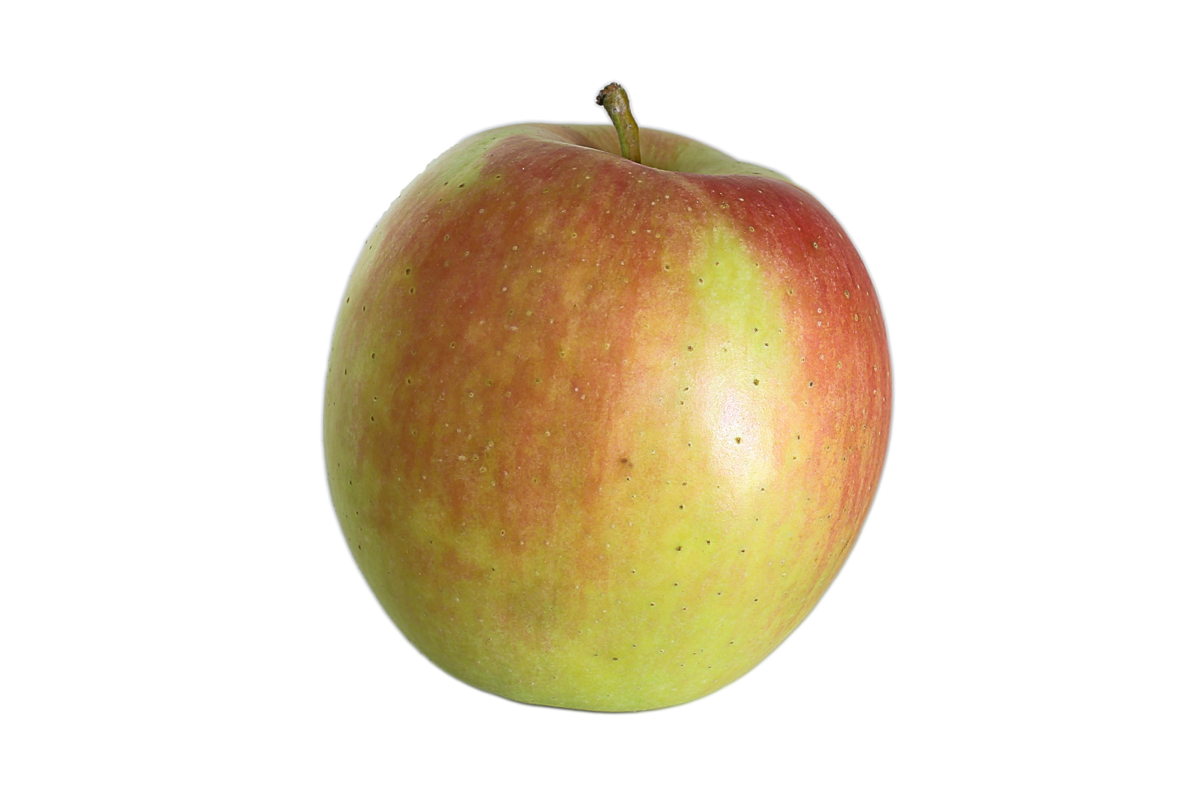 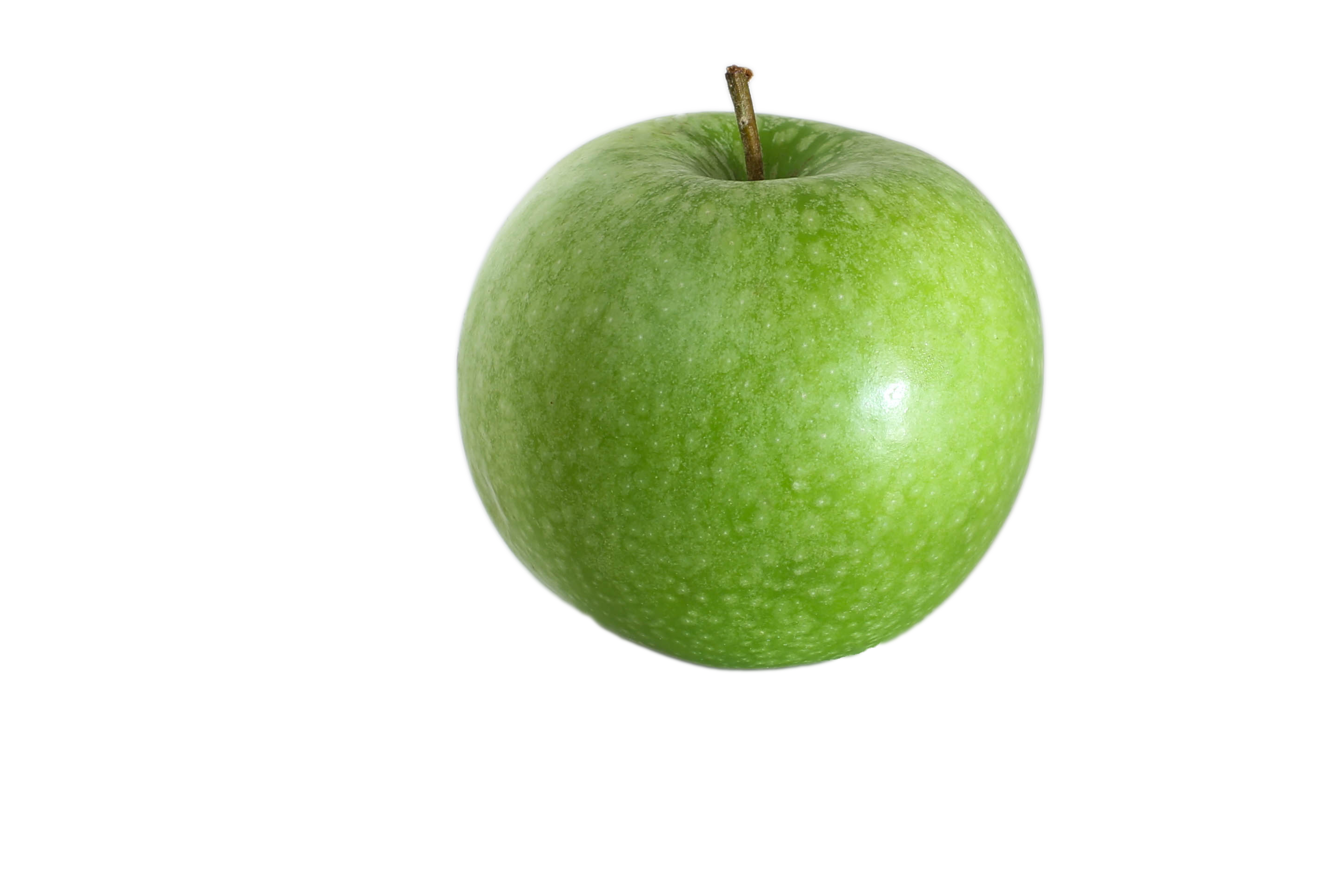 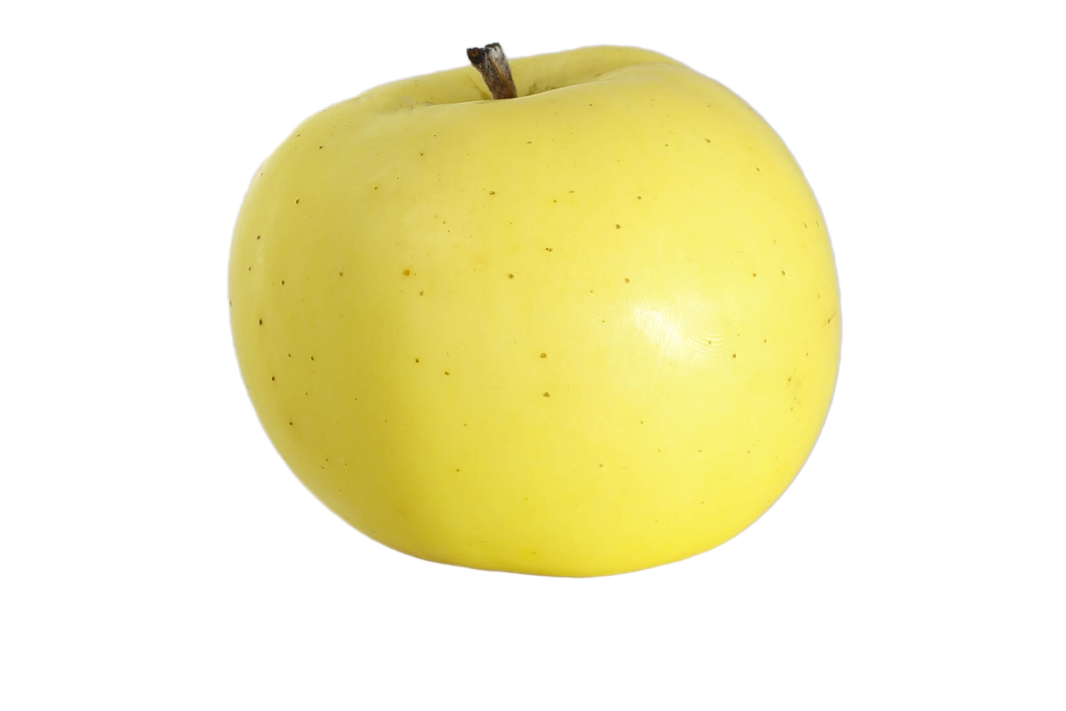 [Speaker Notes: Before getting technical, let me clarify the most important question.]
What is Comparable used for?
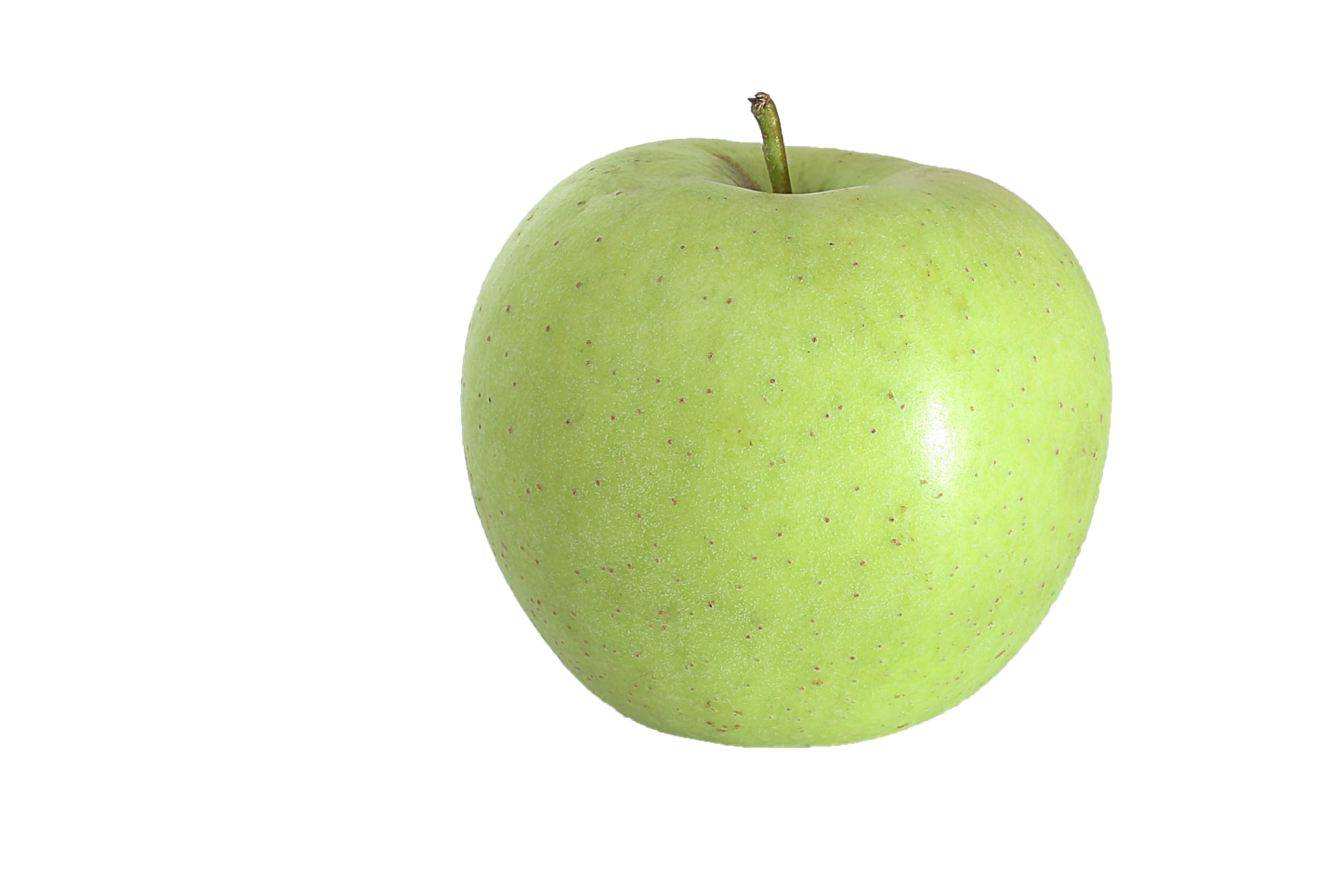 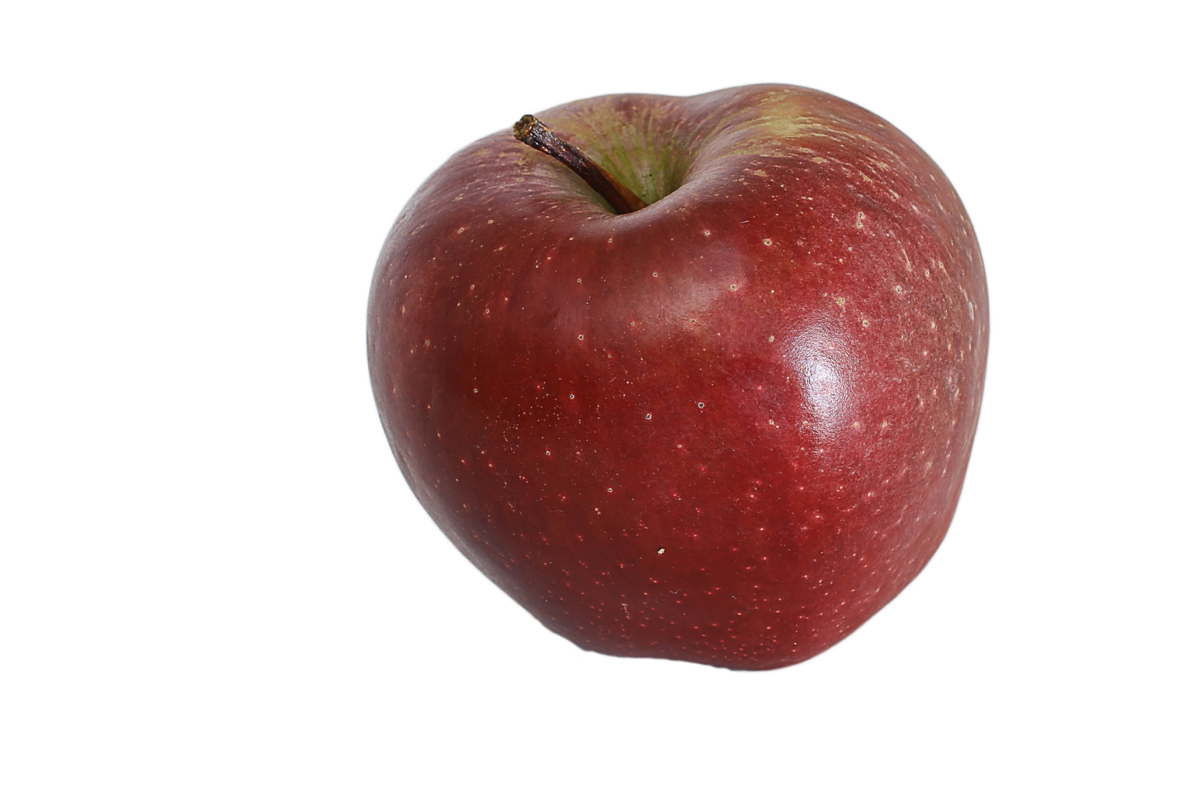 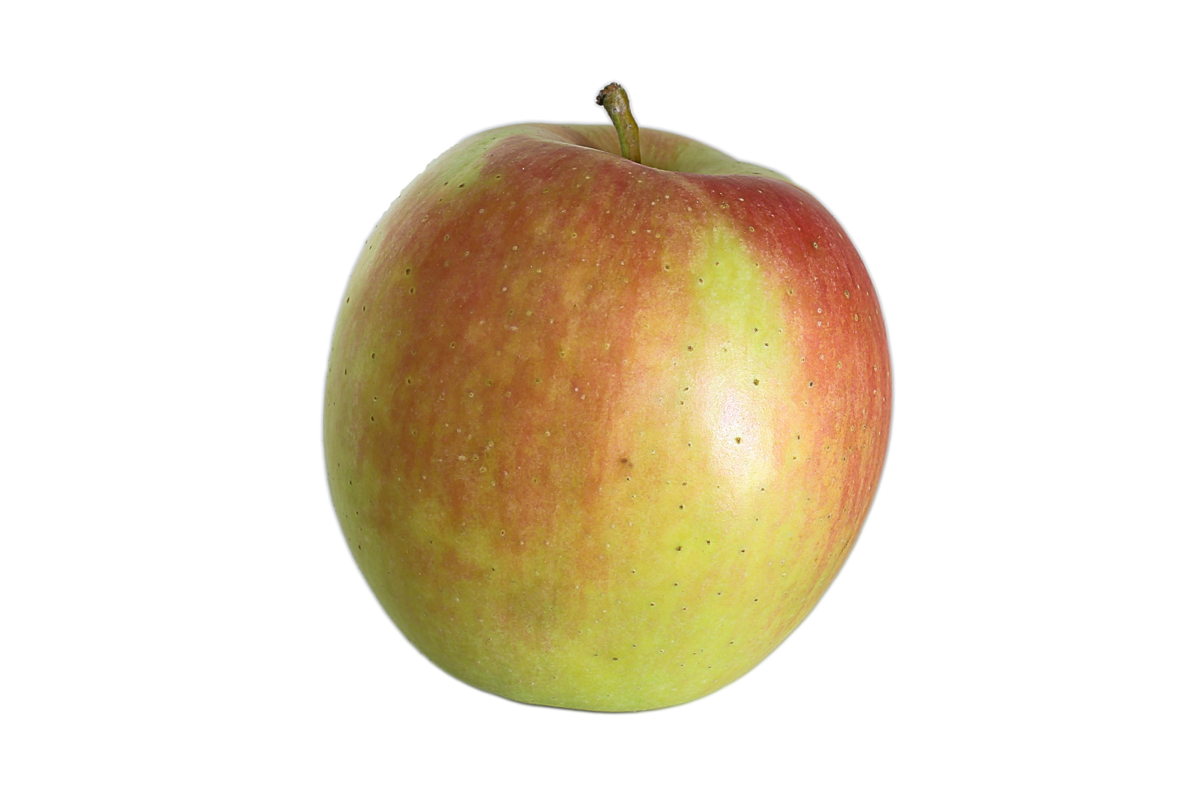 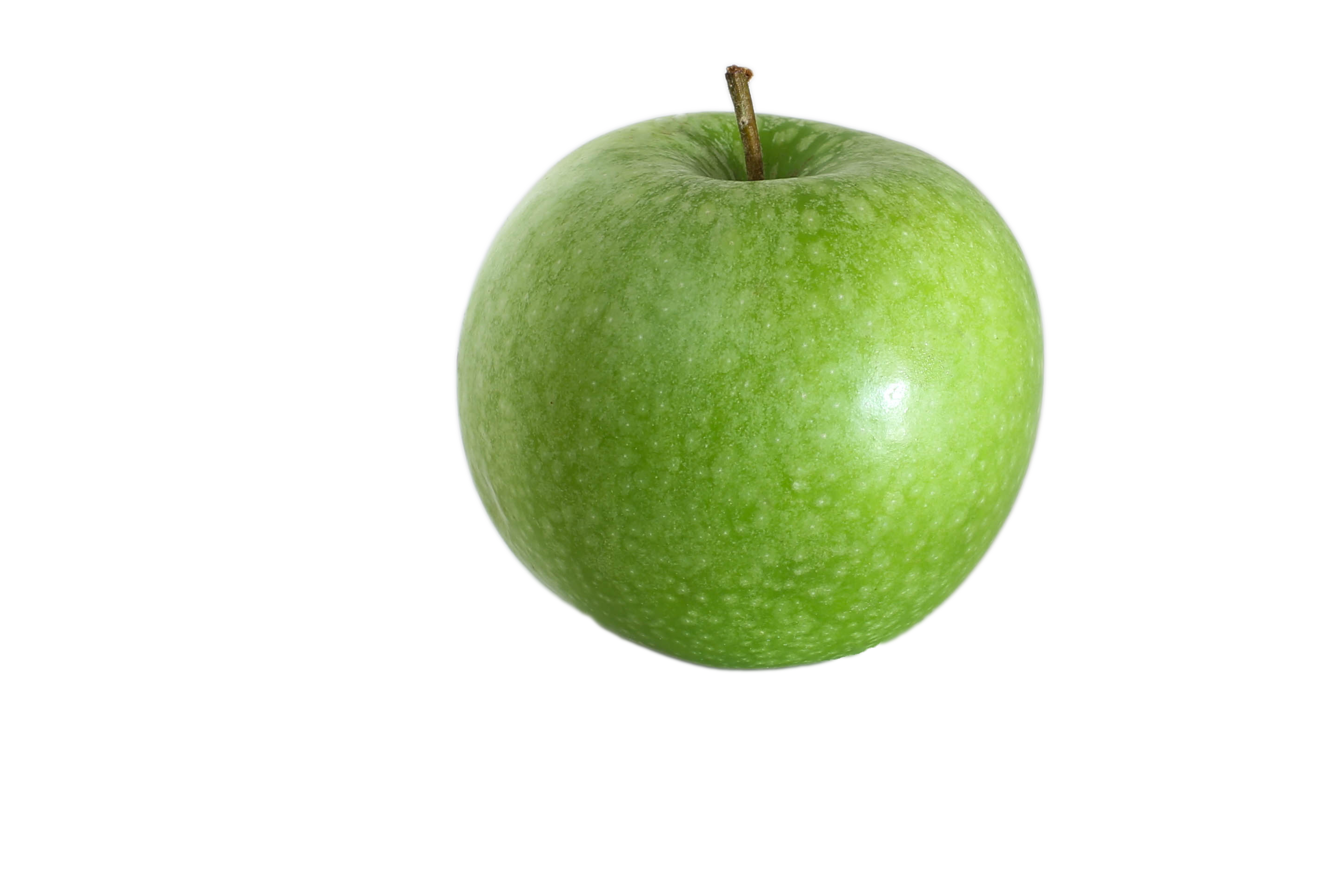 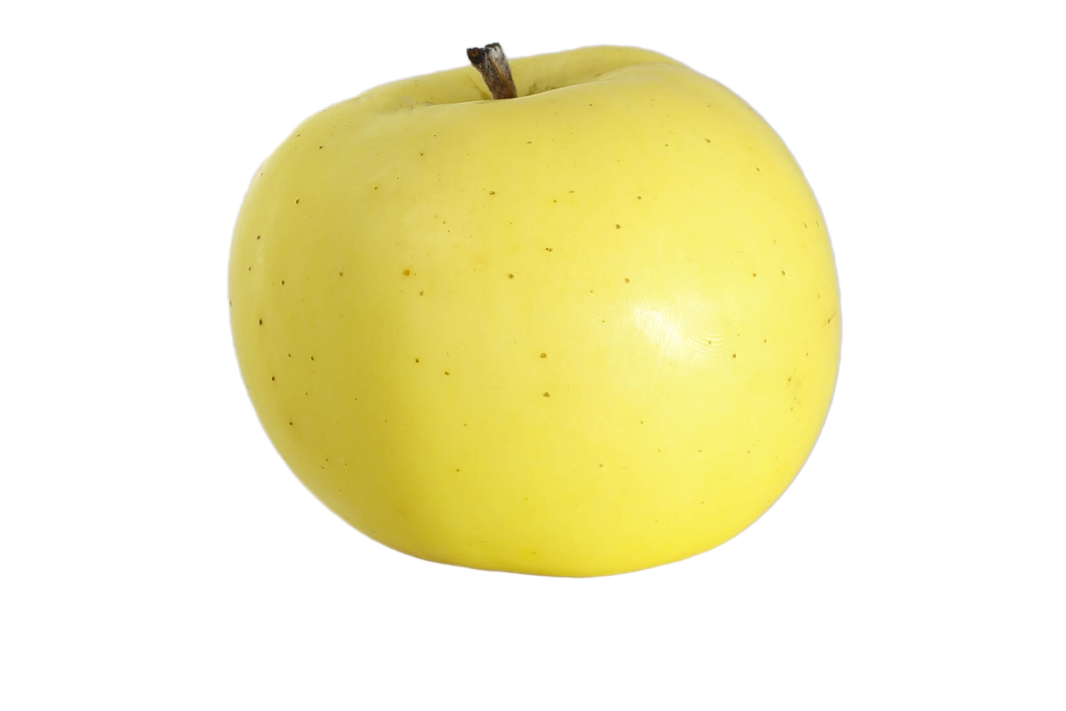 [Speaker Notes: What is the Comparable interface actually used for?]
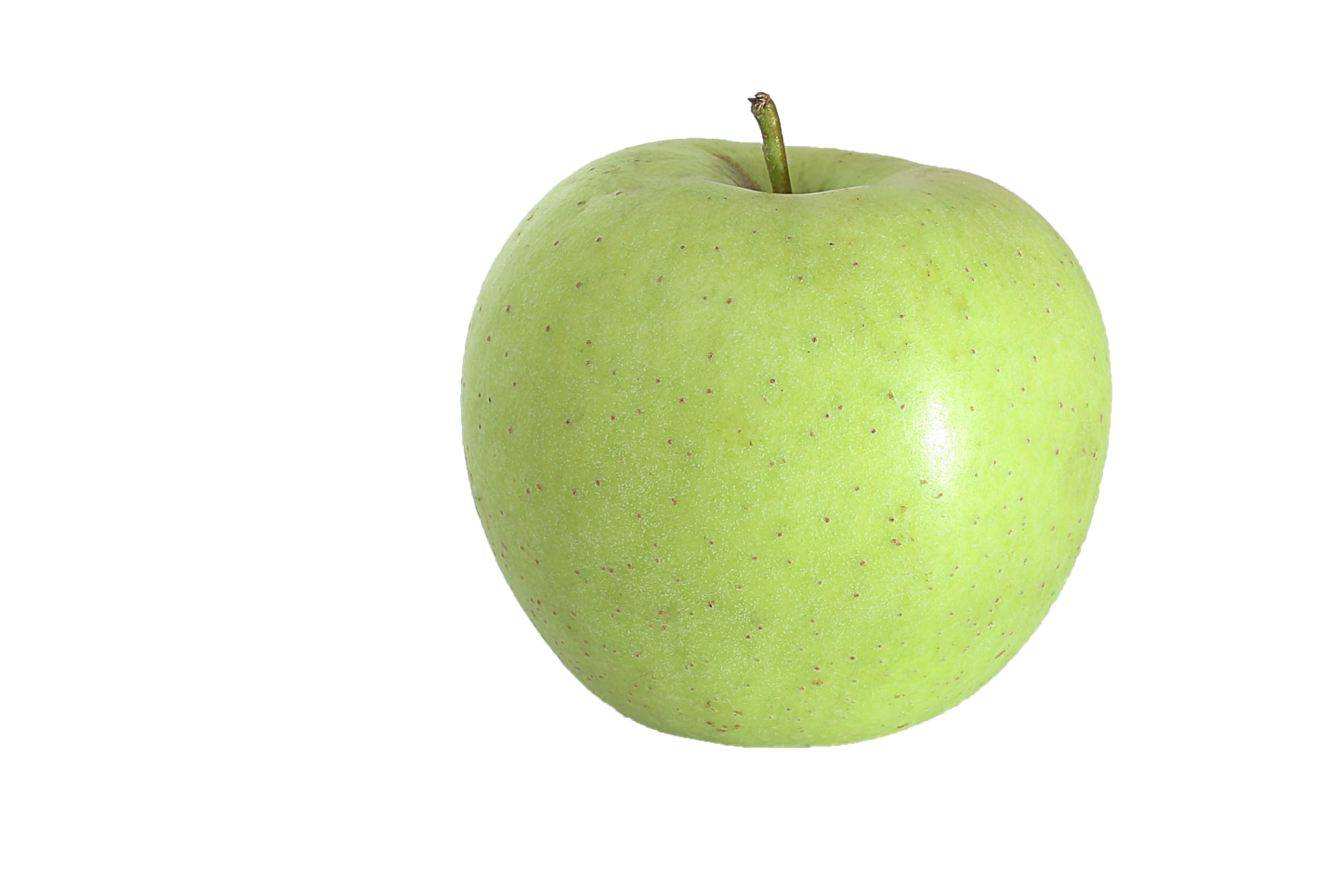 What is Comparable used for?
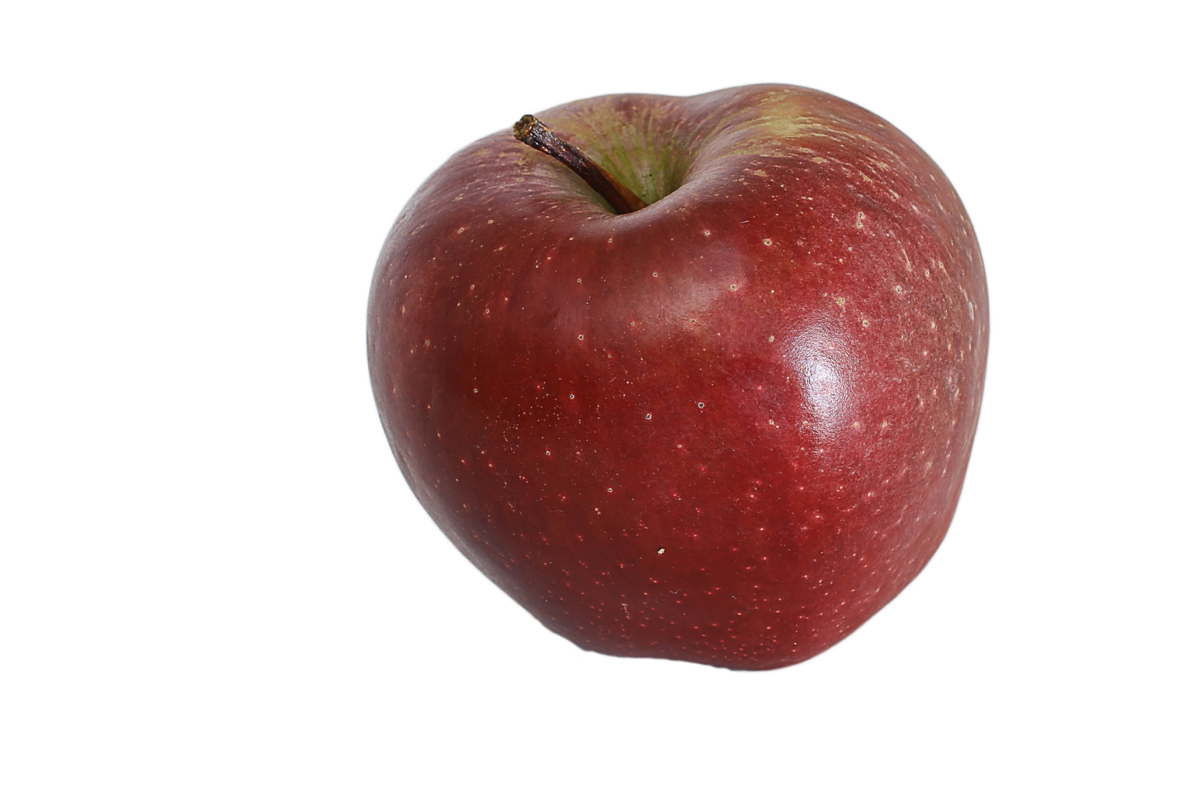 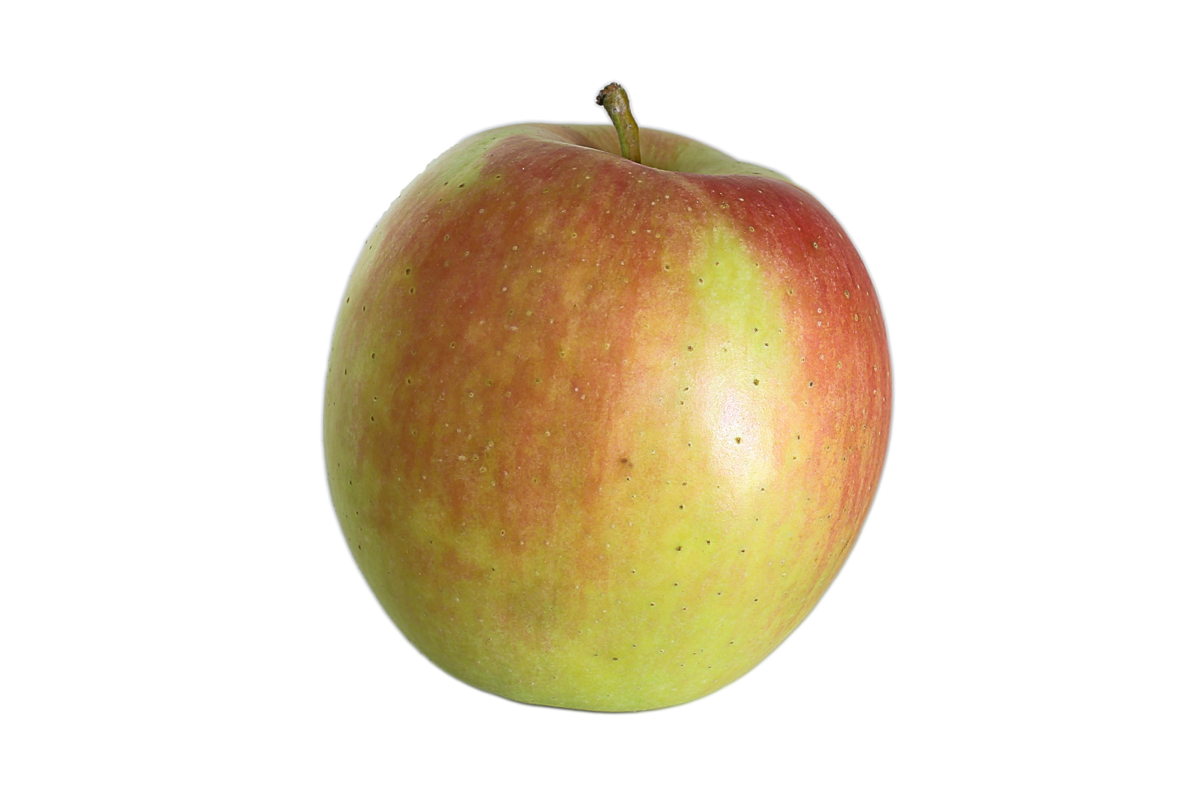 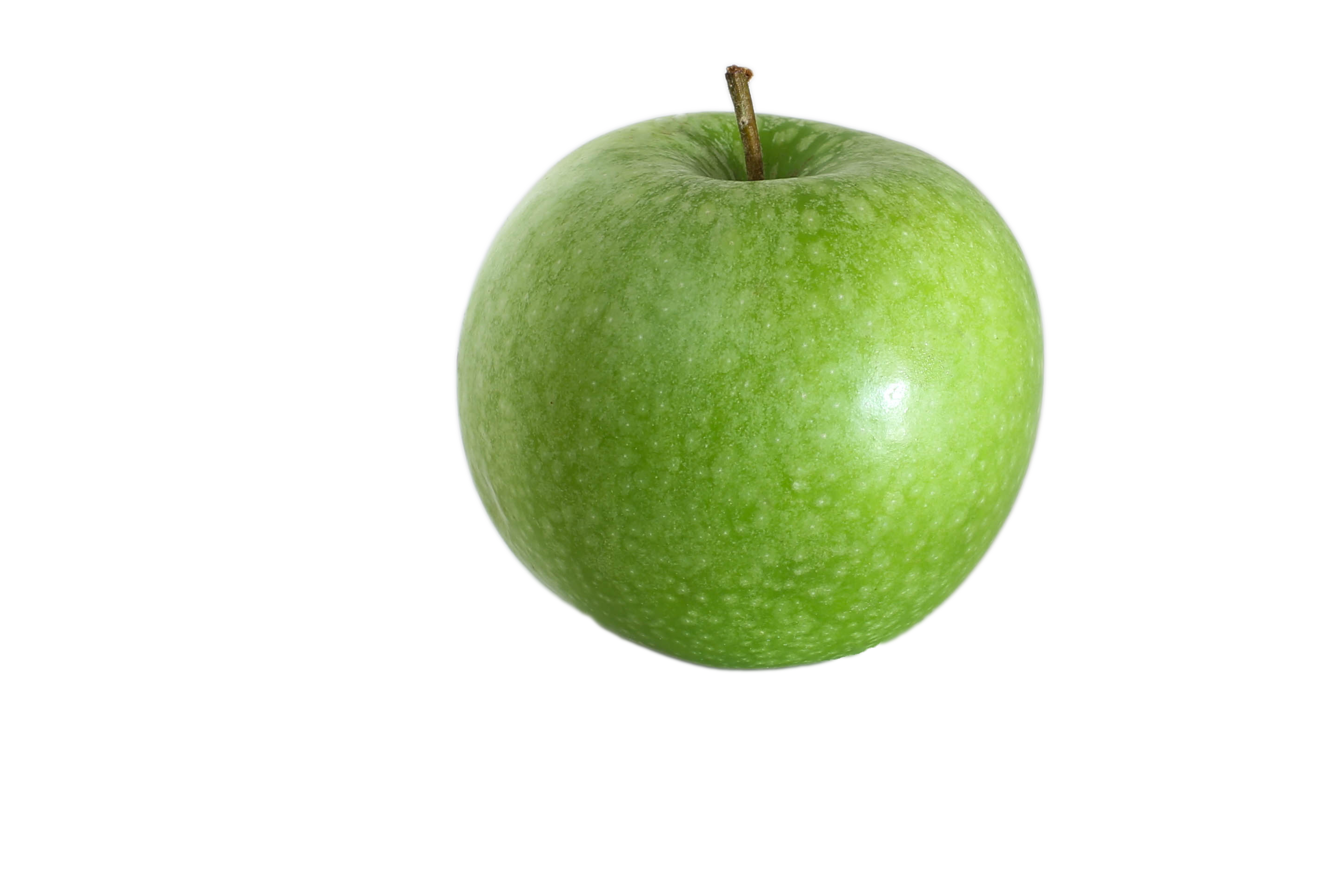 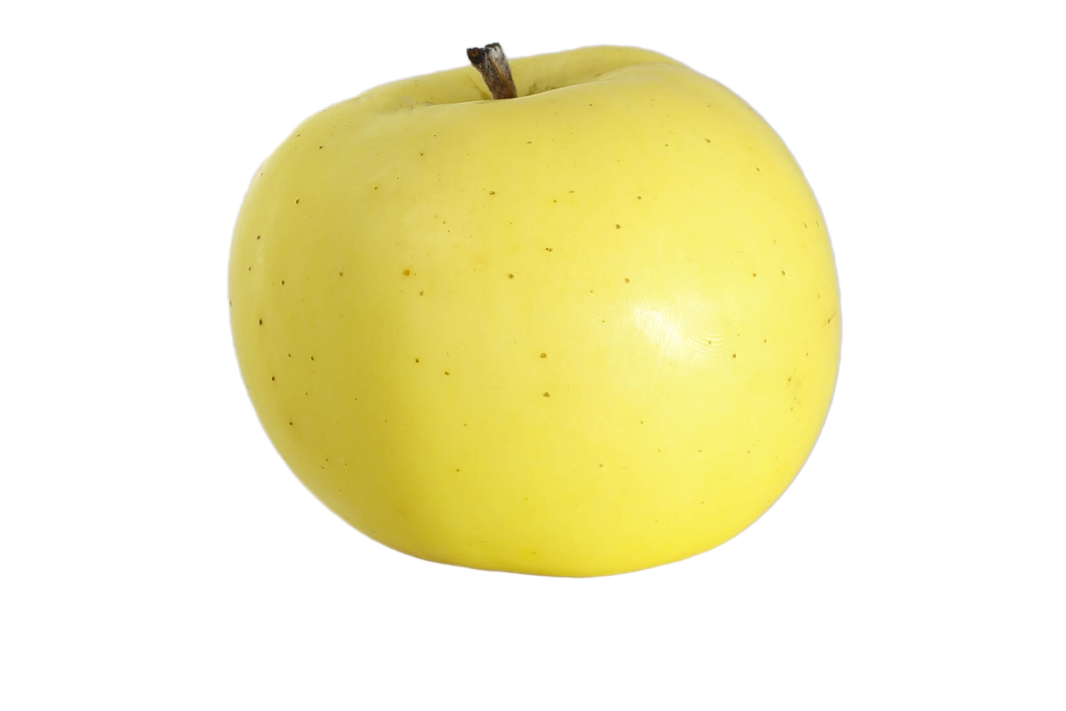 [Speaker Notes: Look at these five apples. If we want to sort them, we must put them in a certain order. To establish this order, we have to compare them with each other.]
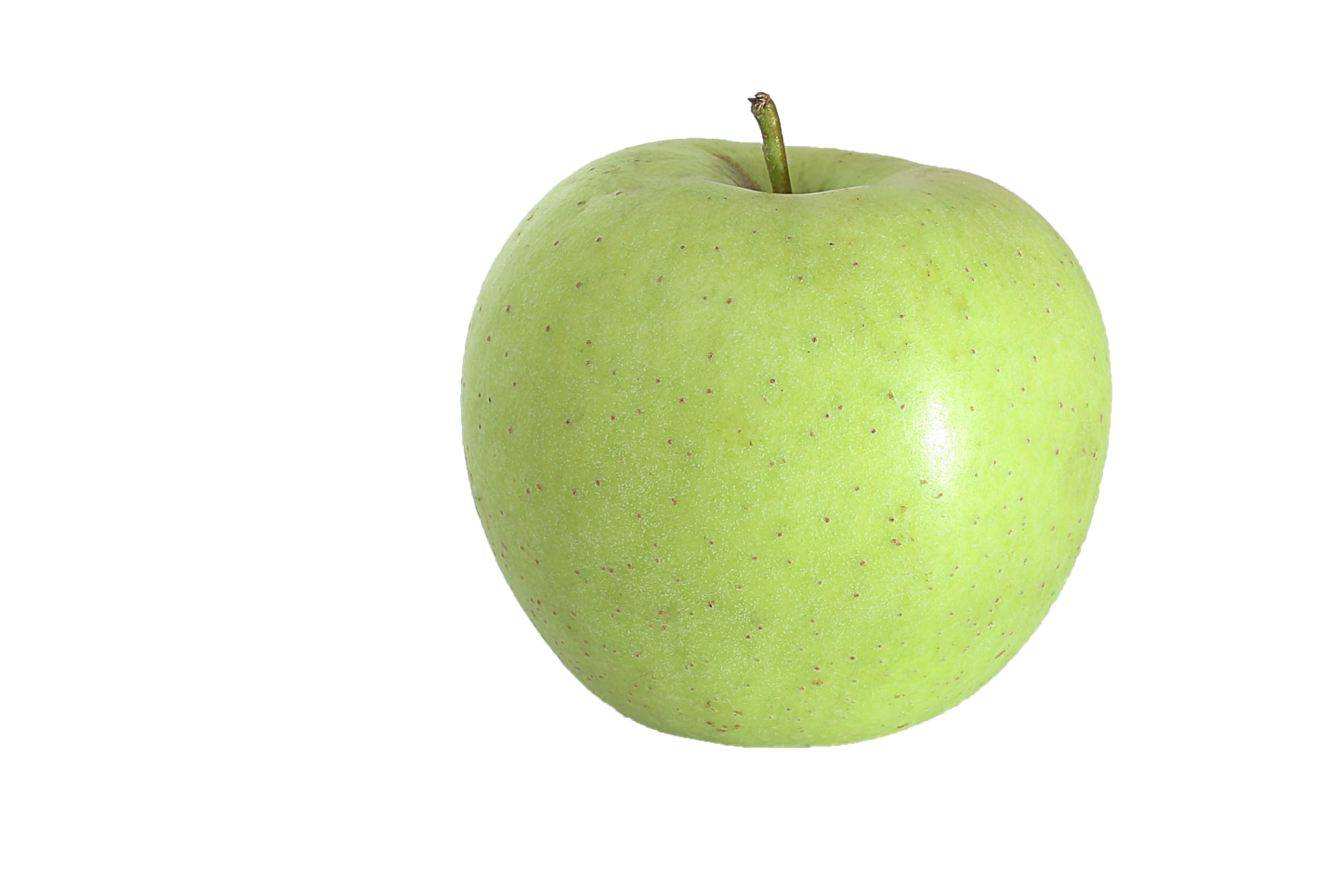 What is Comparable used for?
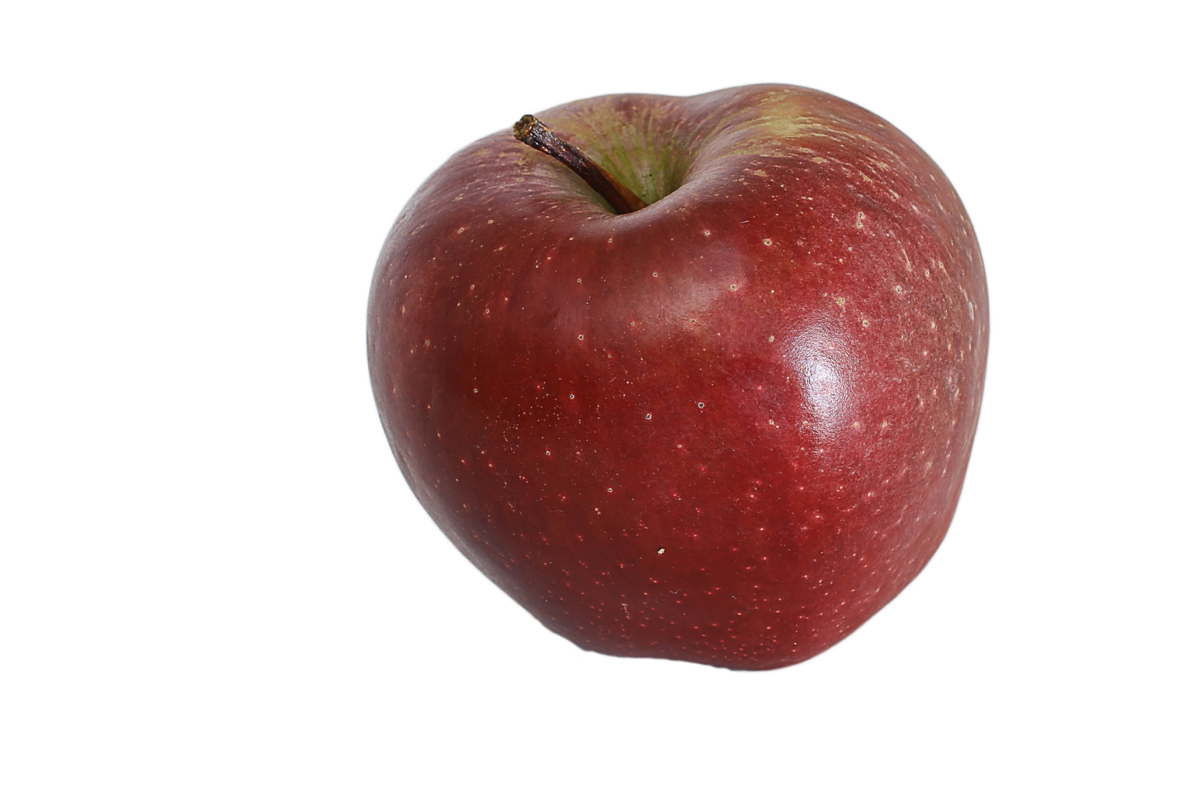 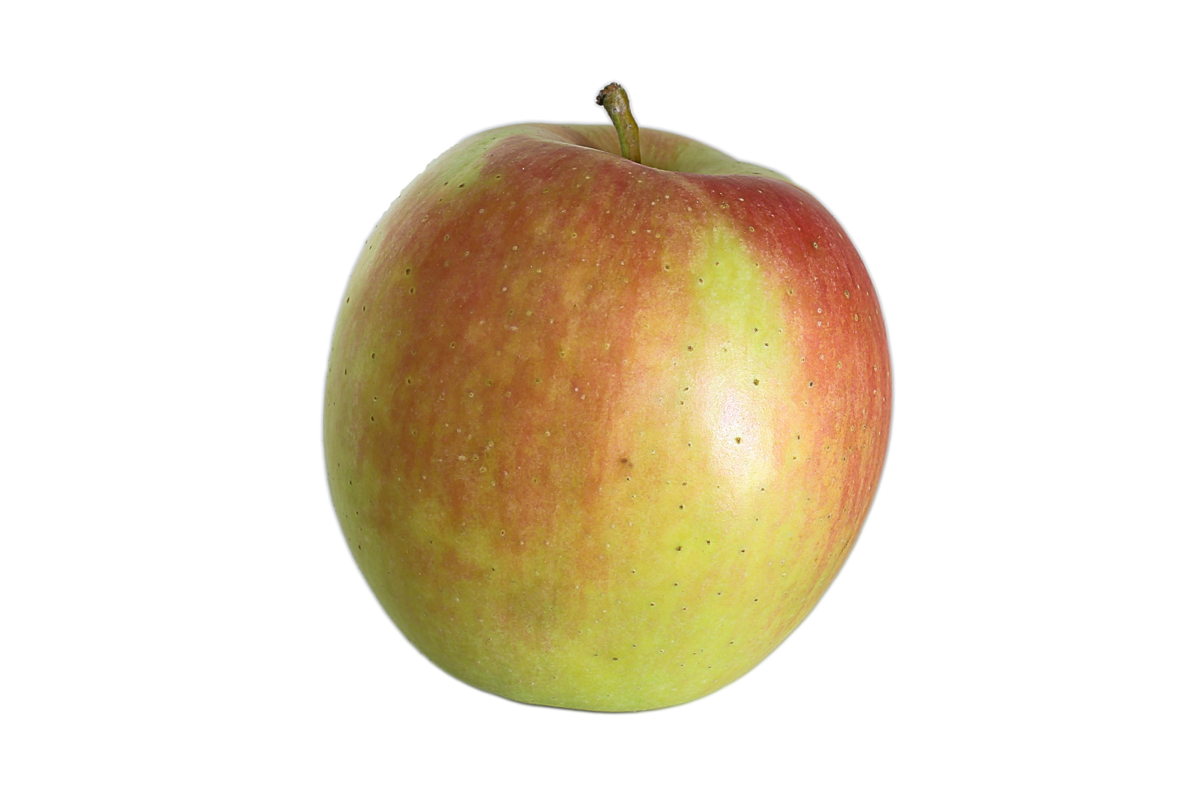 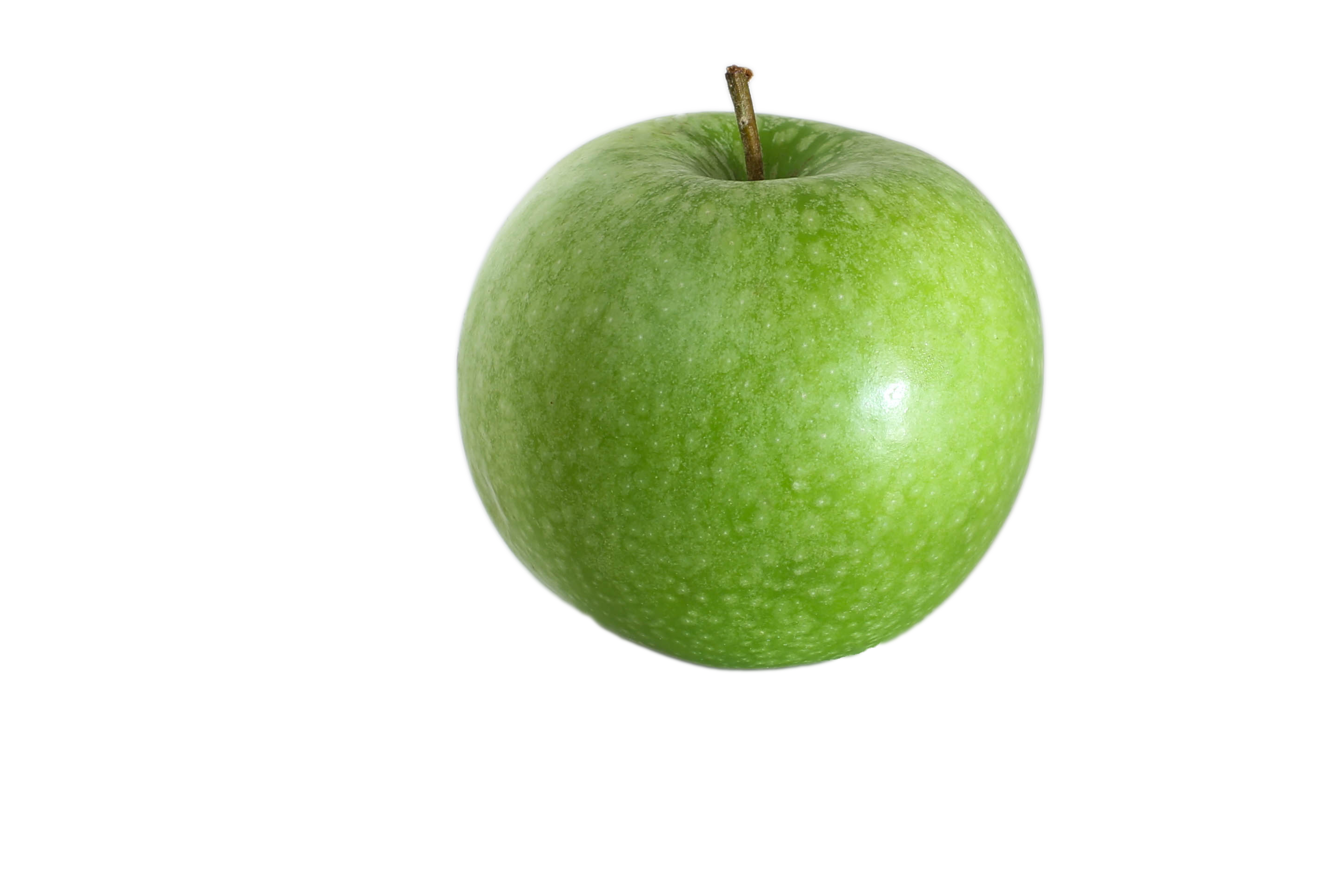 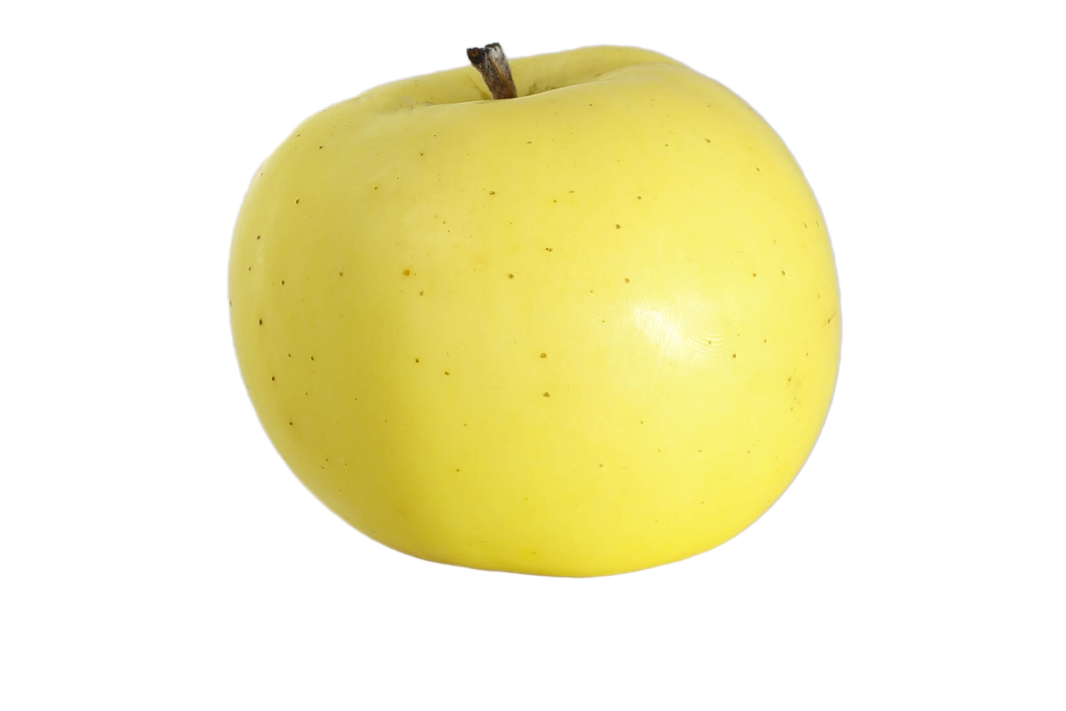 [Speaker Notes: To do this, we continuously ask the question: Does this apple come before]
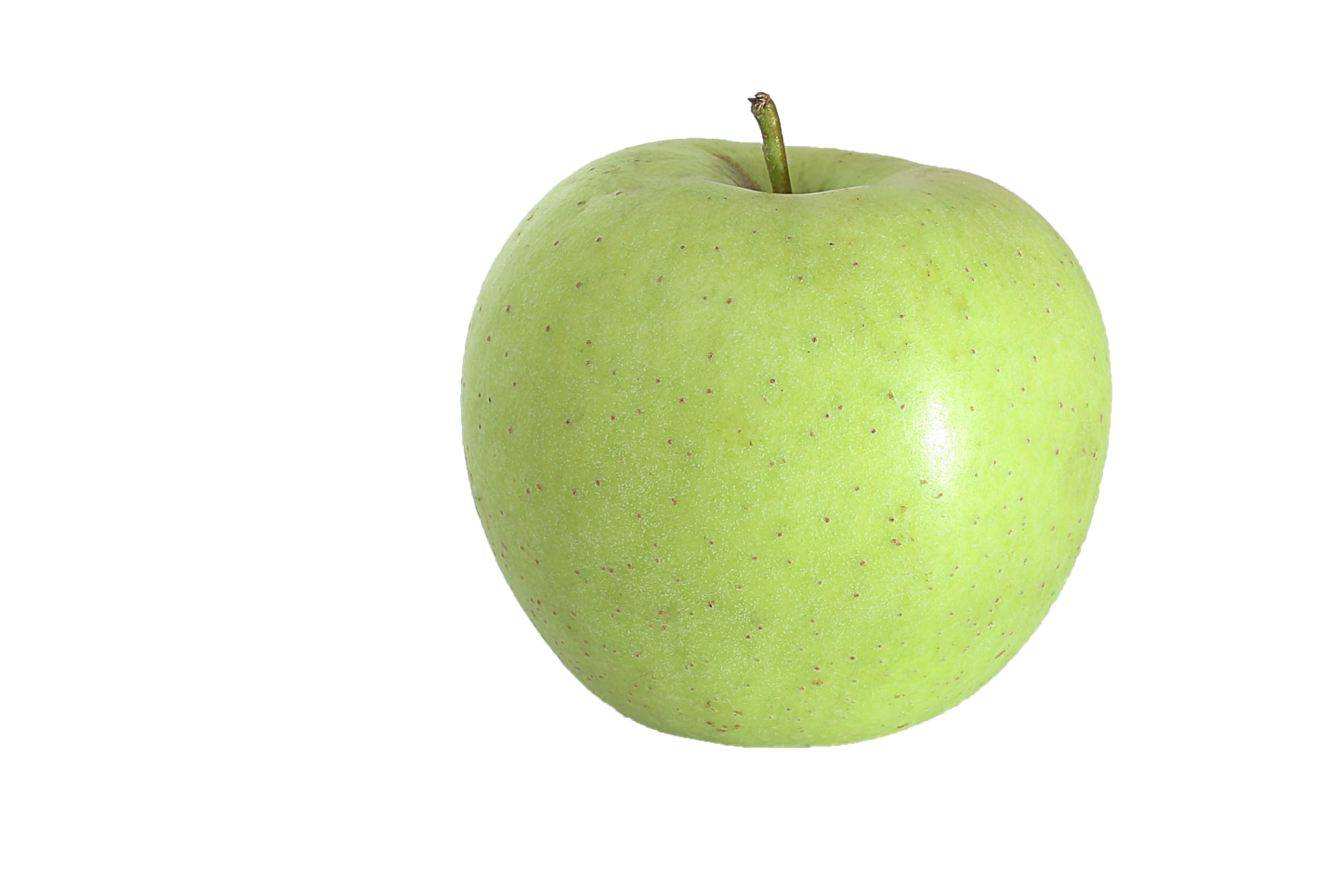 What is Comparable used for?
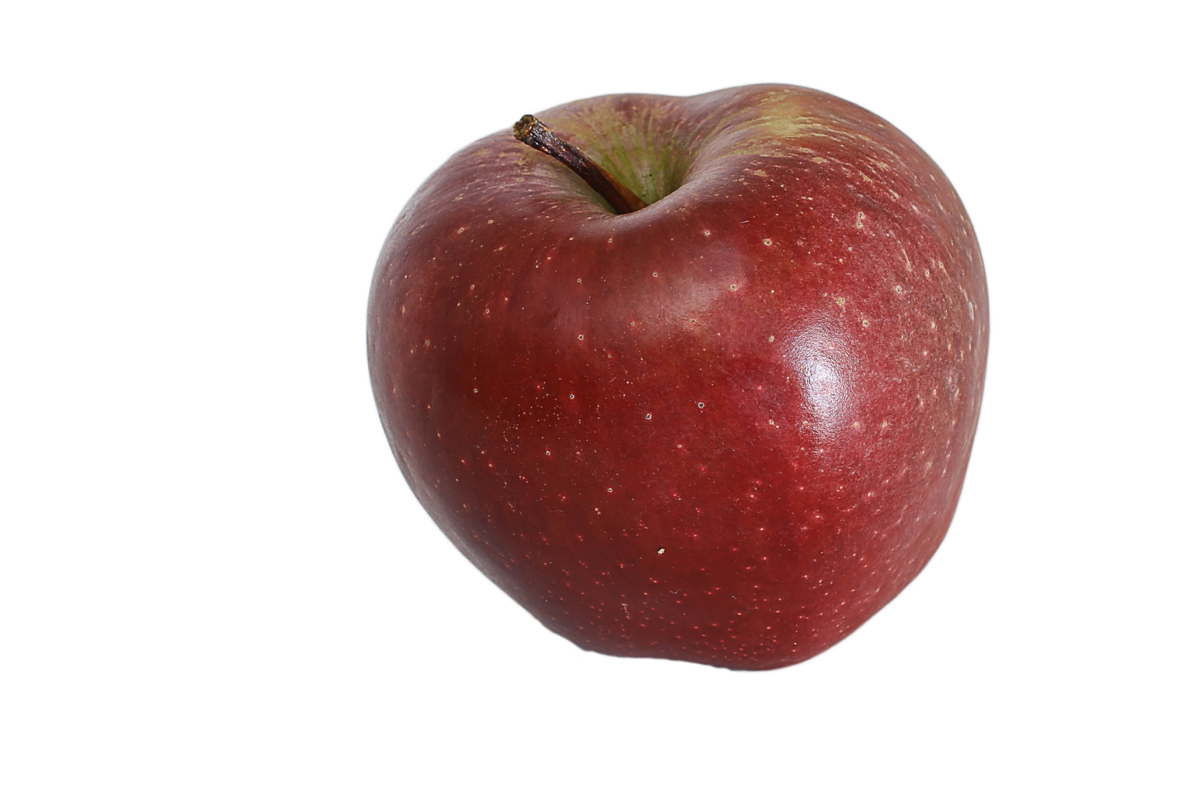 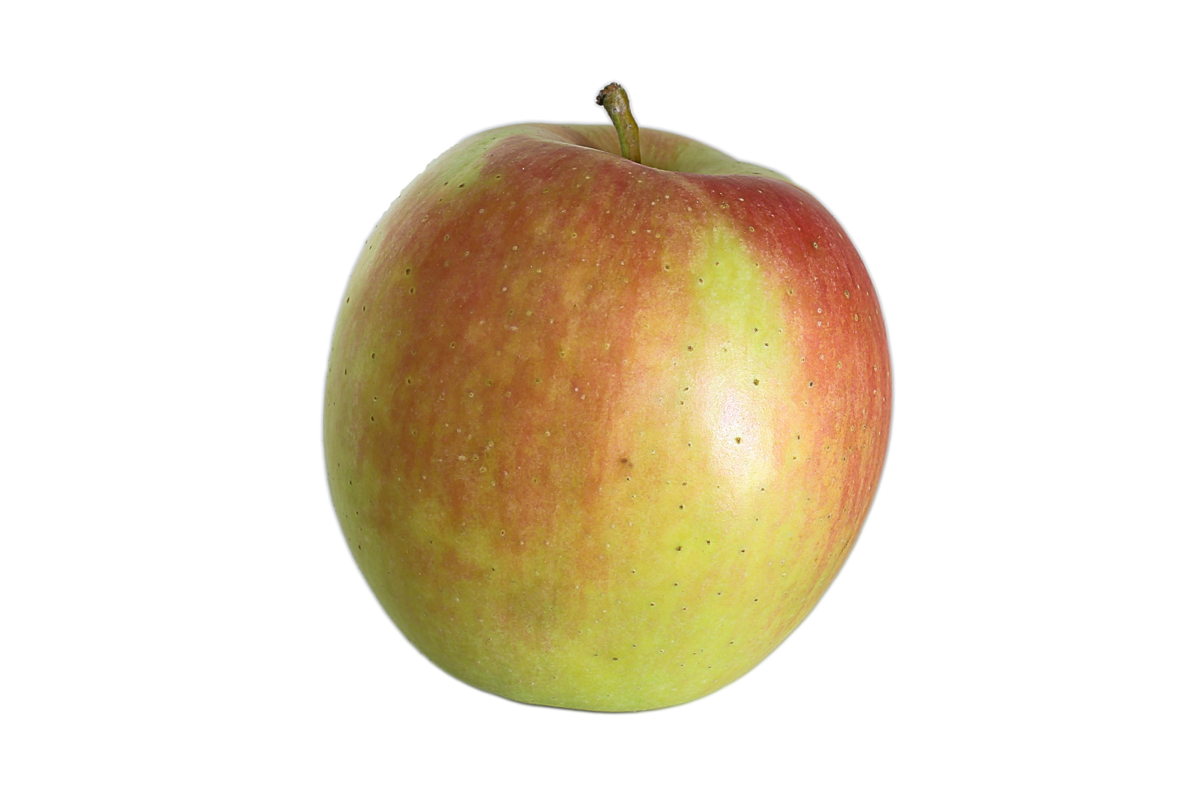 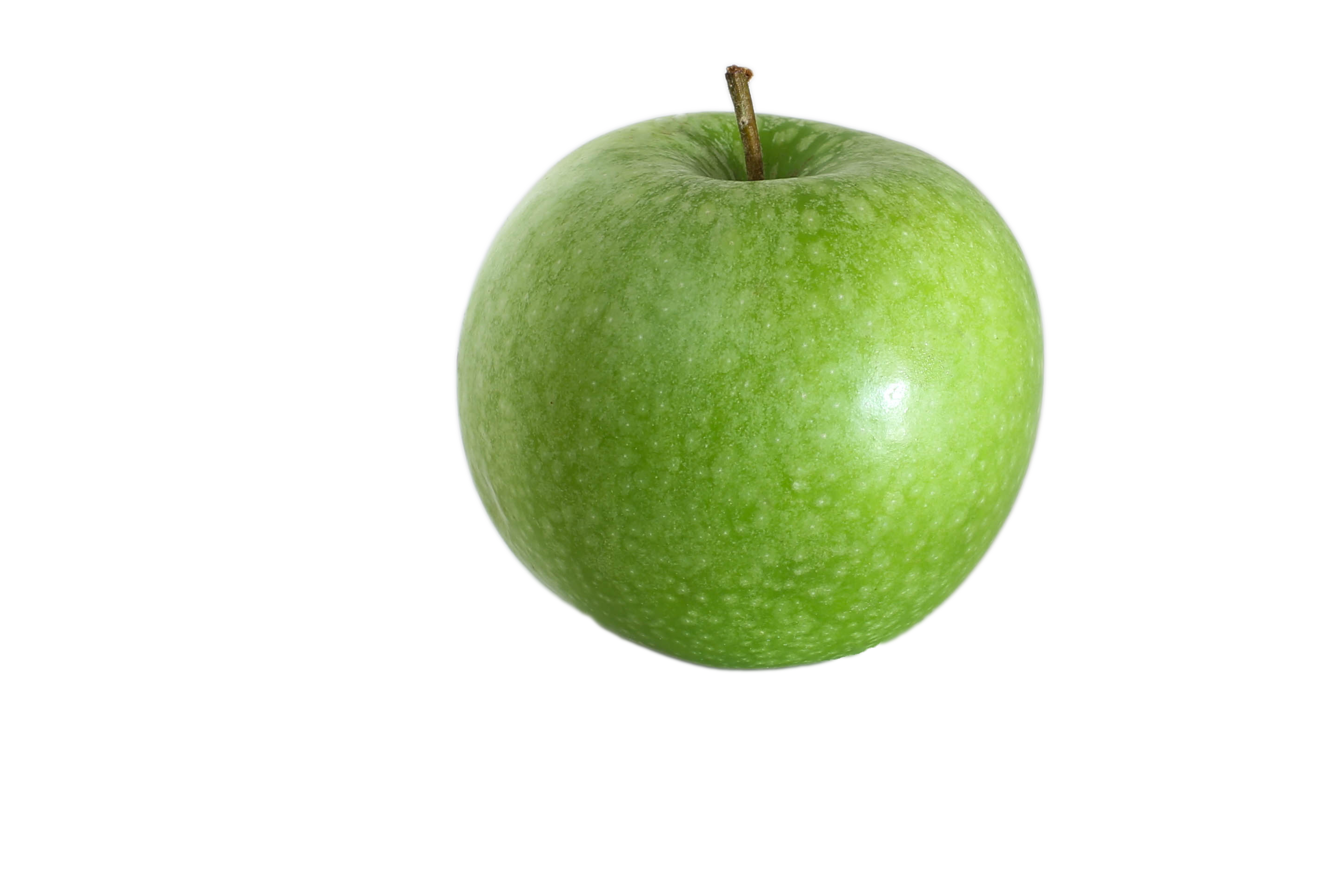 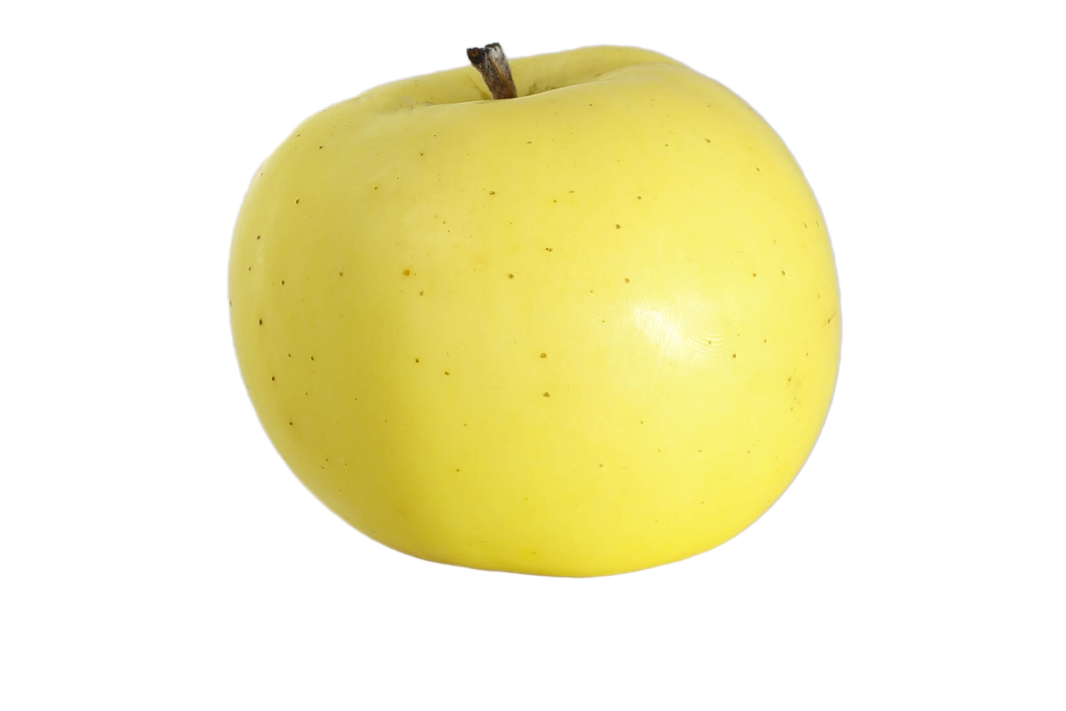 [Speaker Notes: …that apple?]
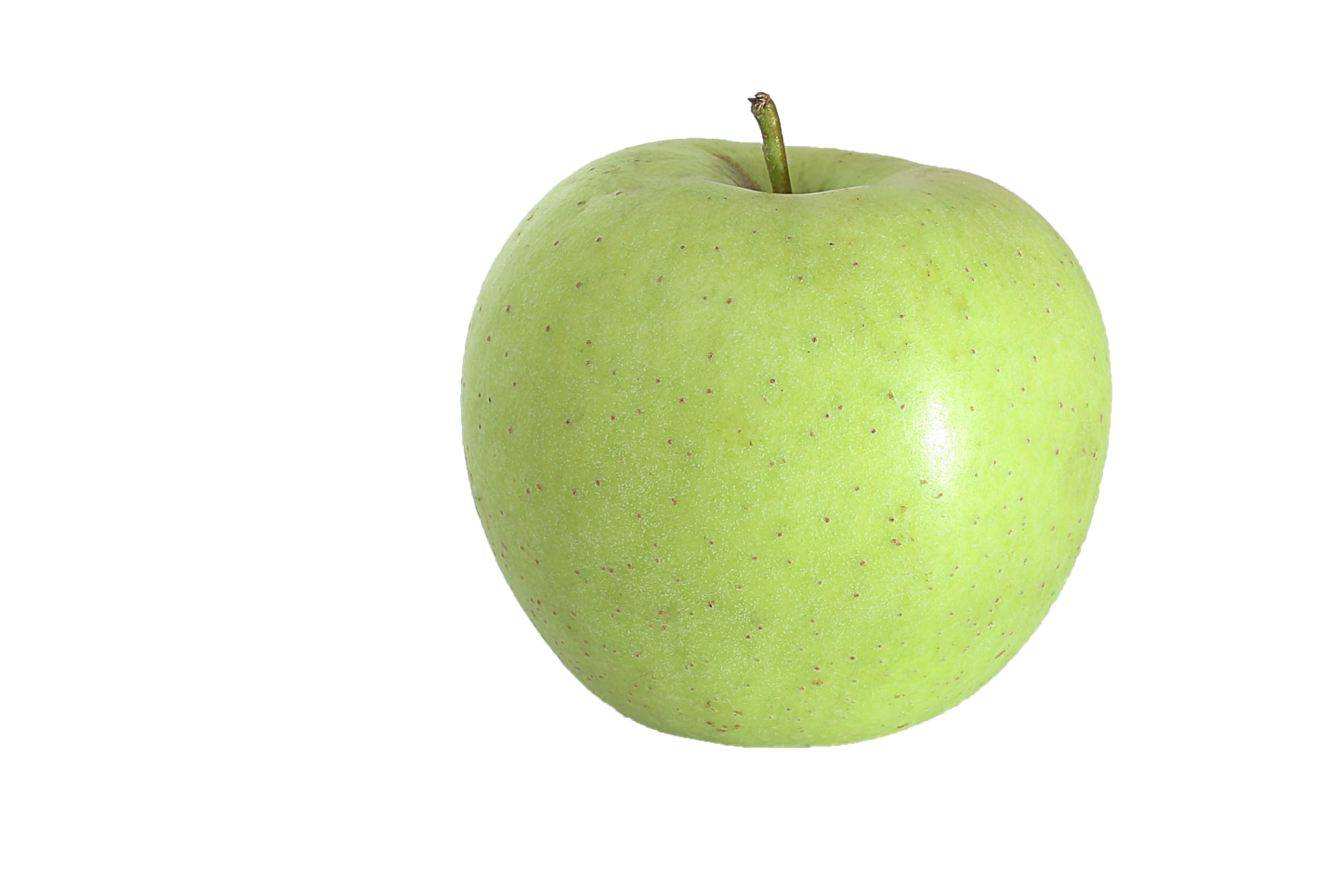 What is Comparable used for?
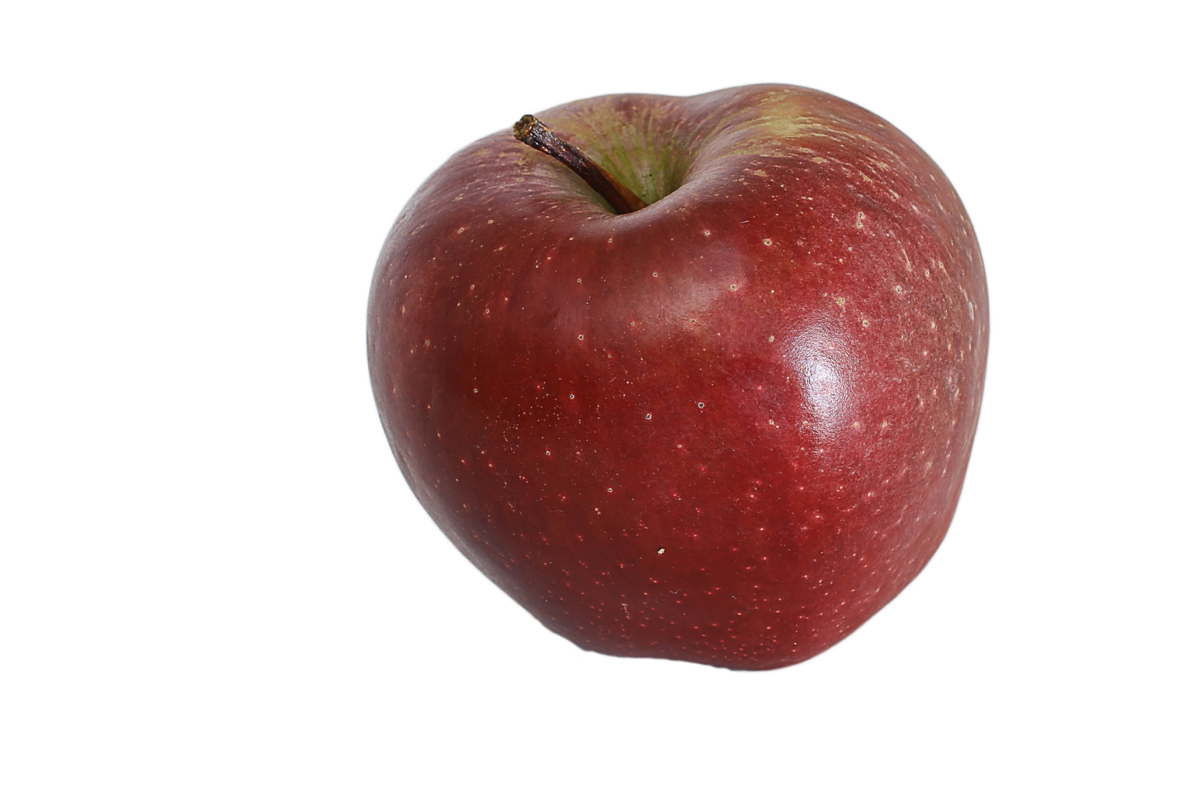 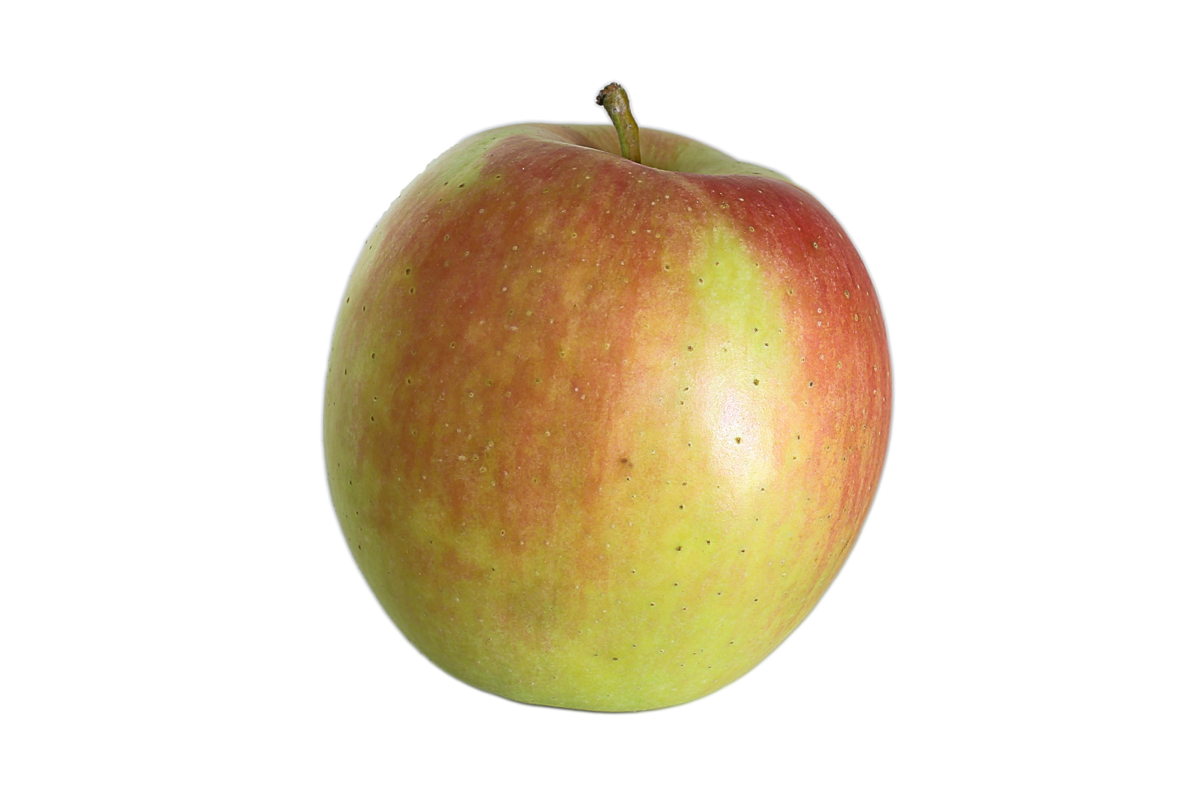 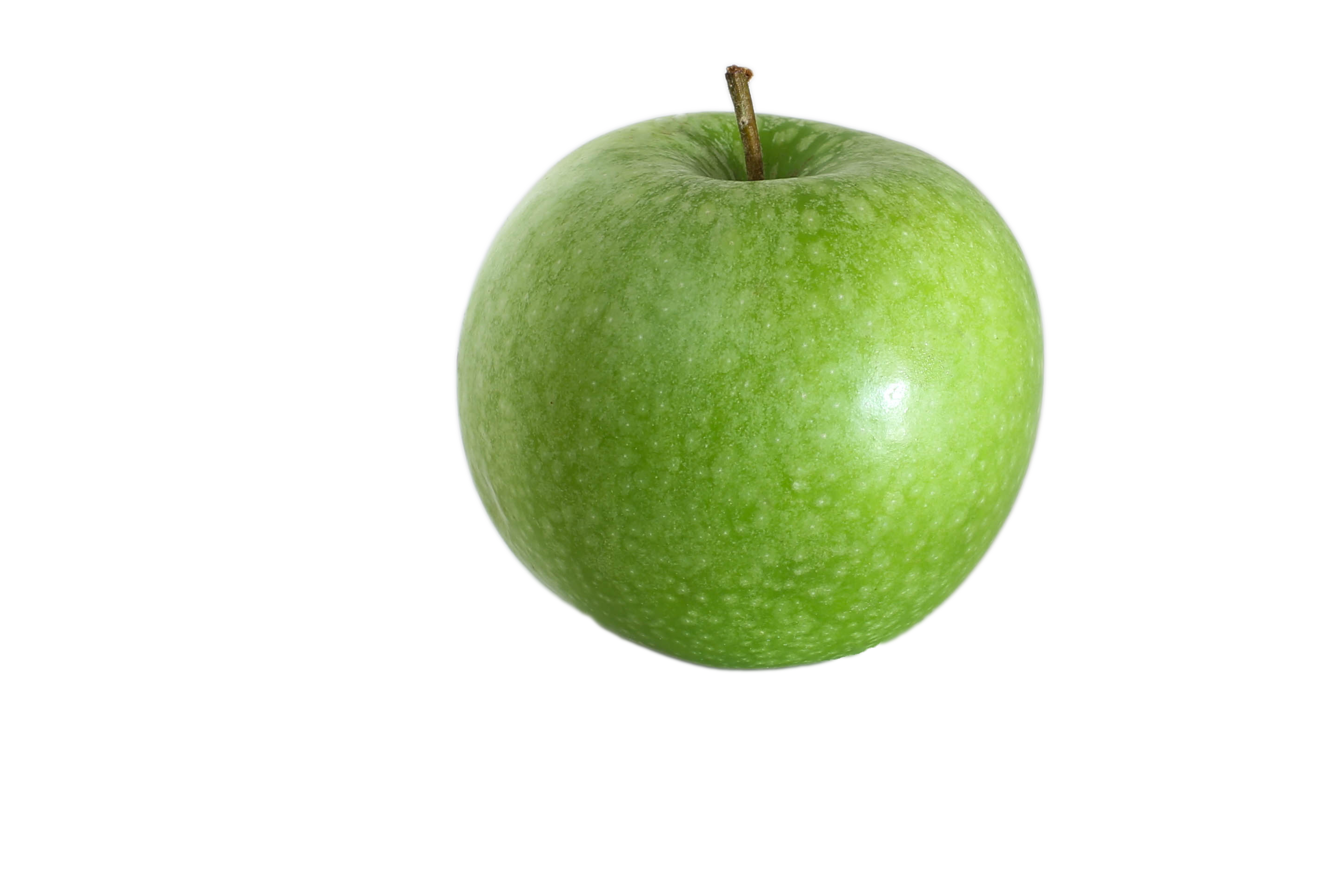 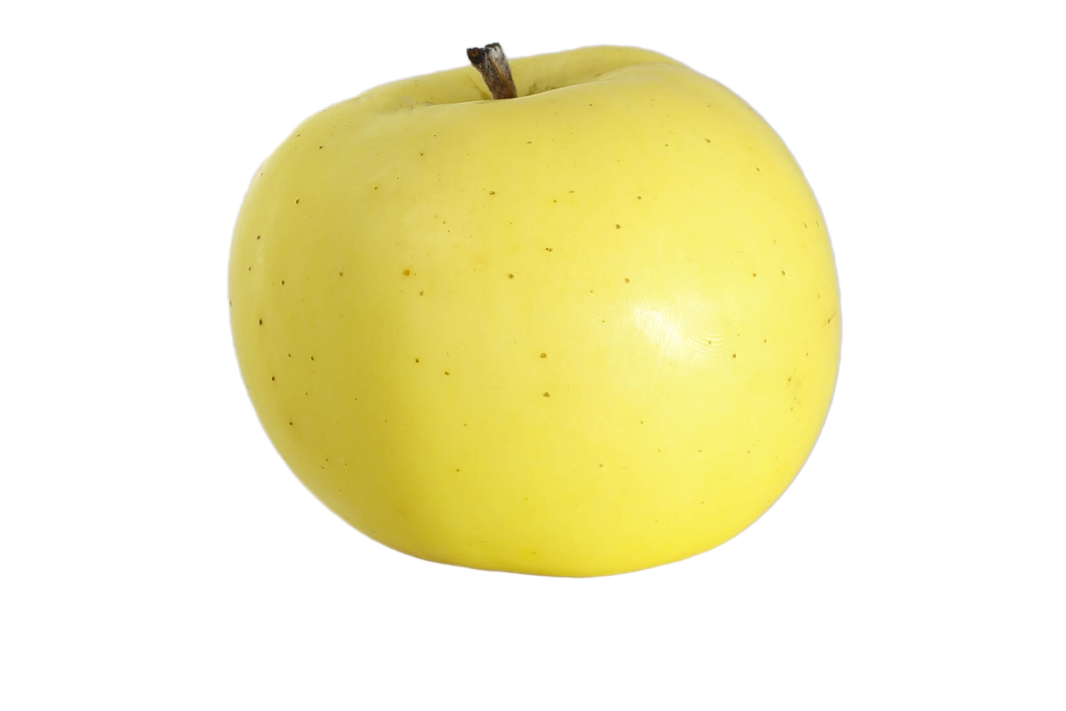 [Speaker Notes: Until the list is sorted.]
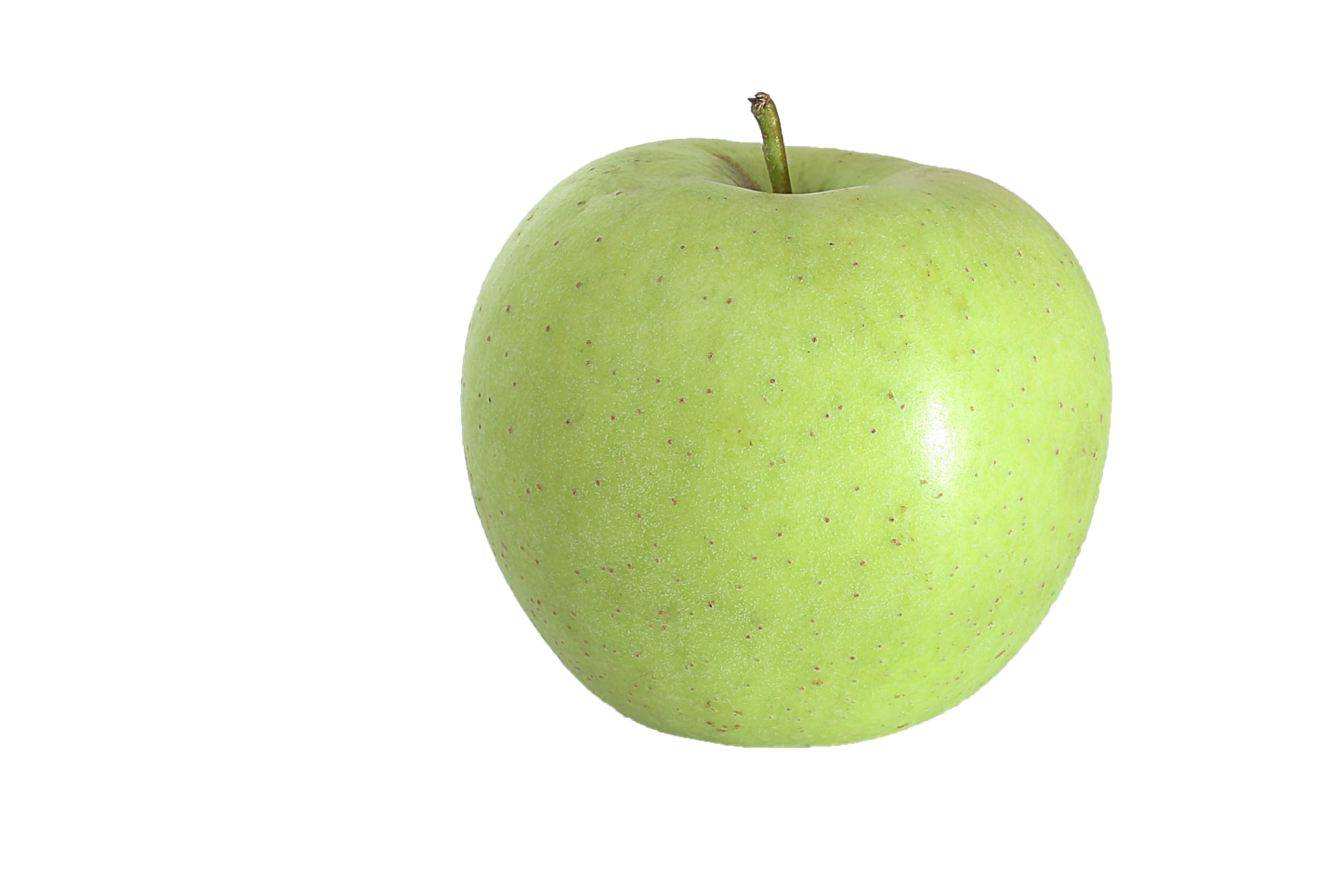 What is Comparable used for?
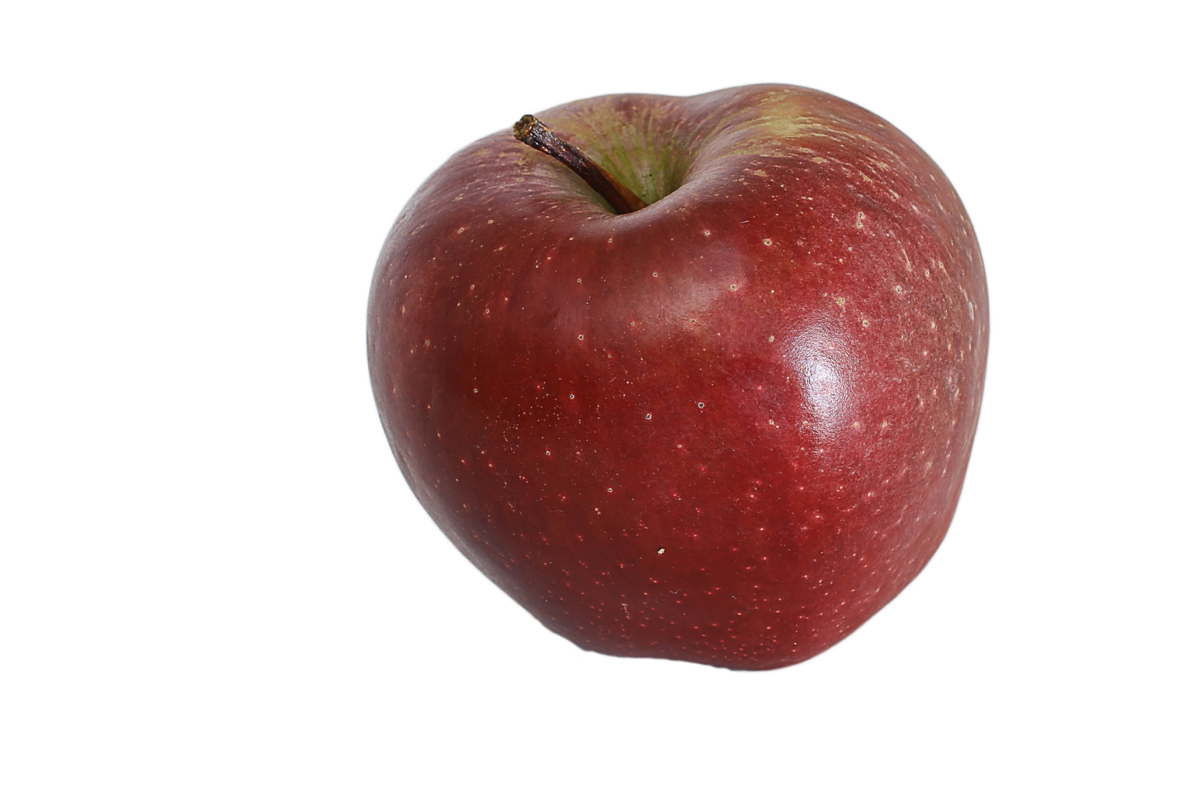 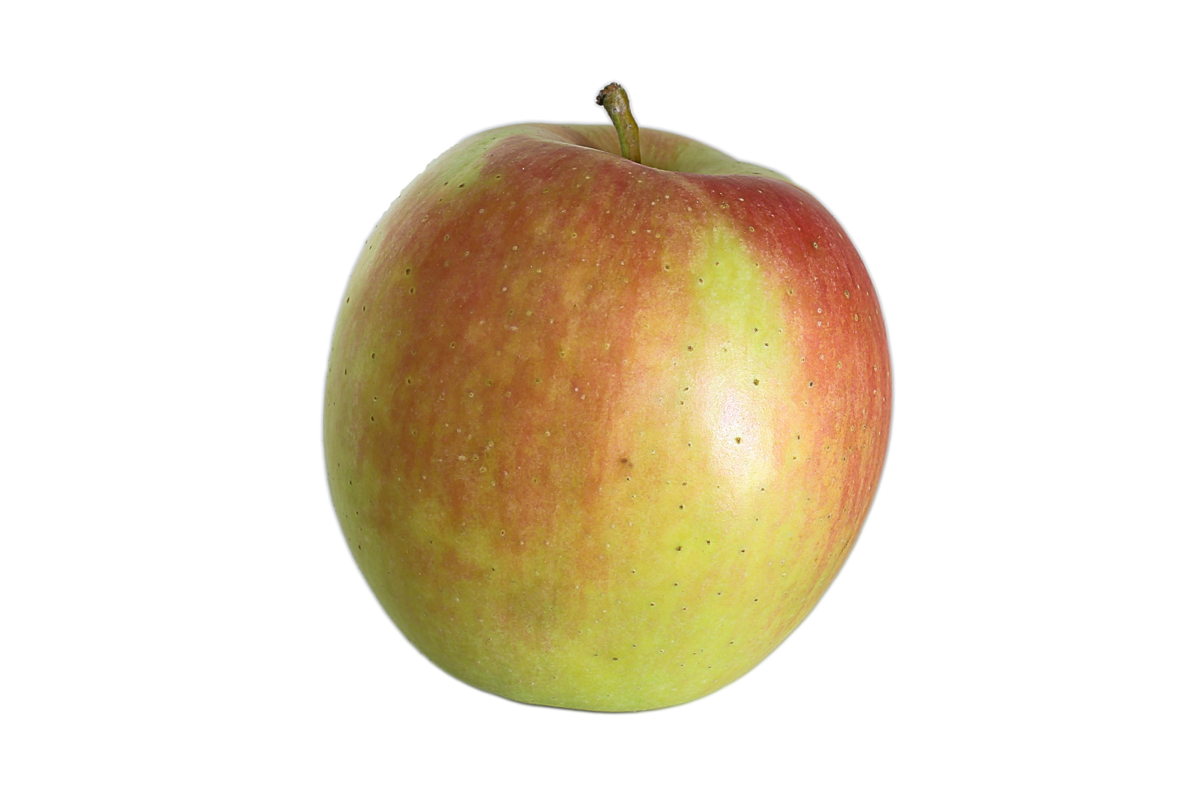 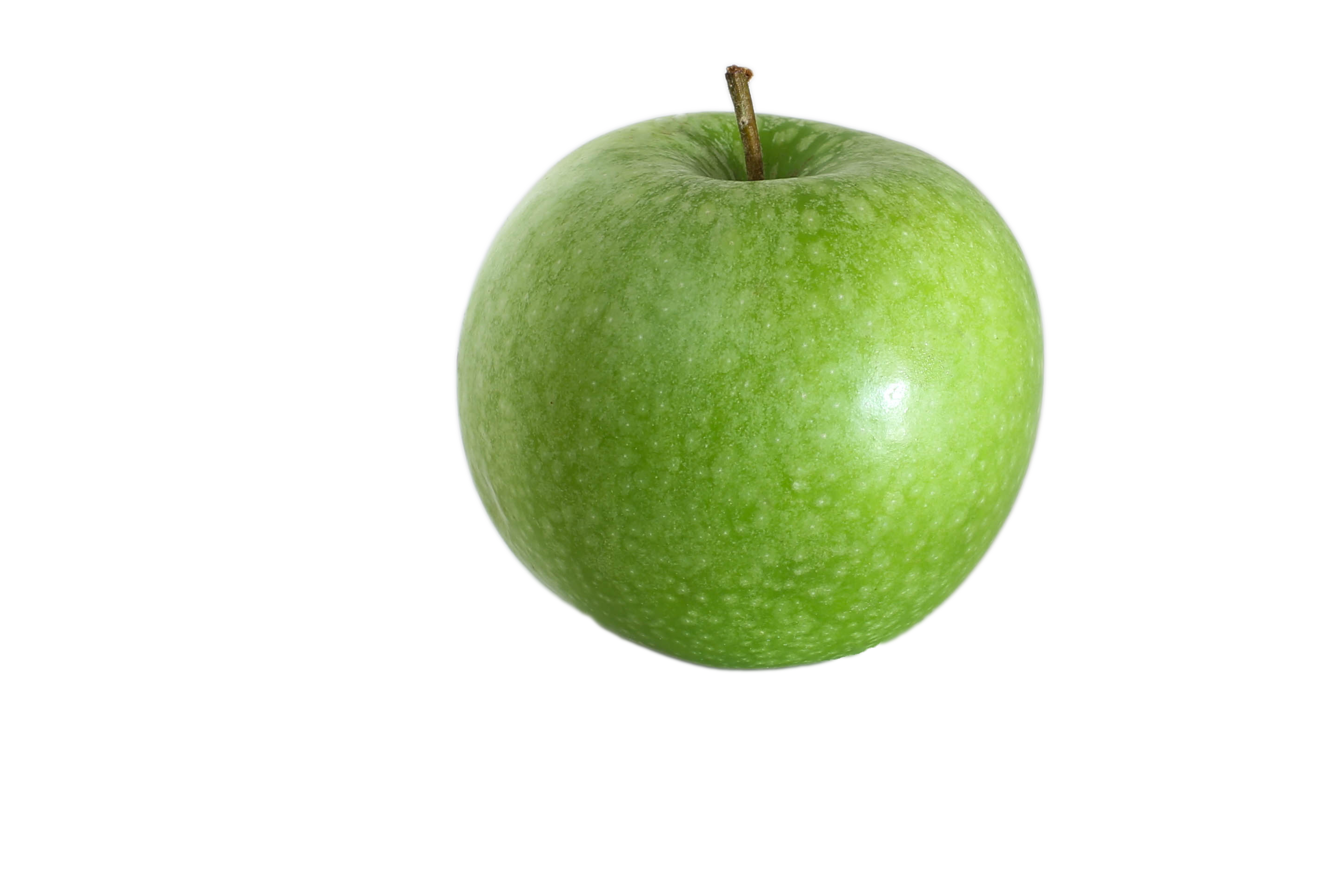 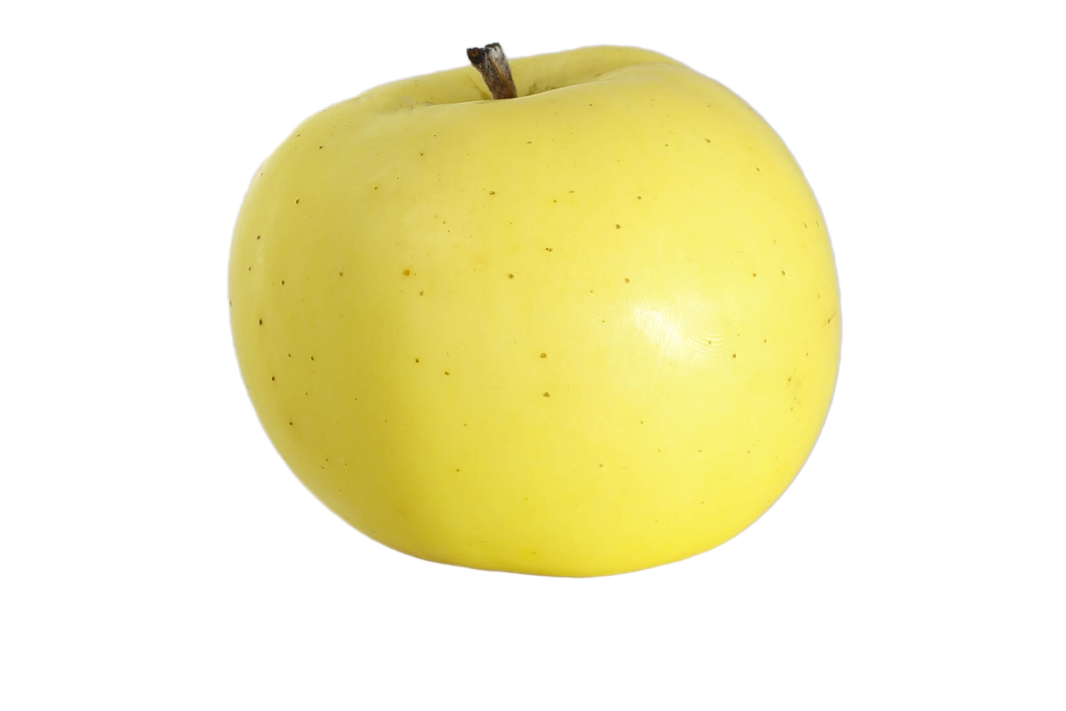 [Speaker Notes: Answering that question is what the Comparable interface does.]
What is Comparable used for?
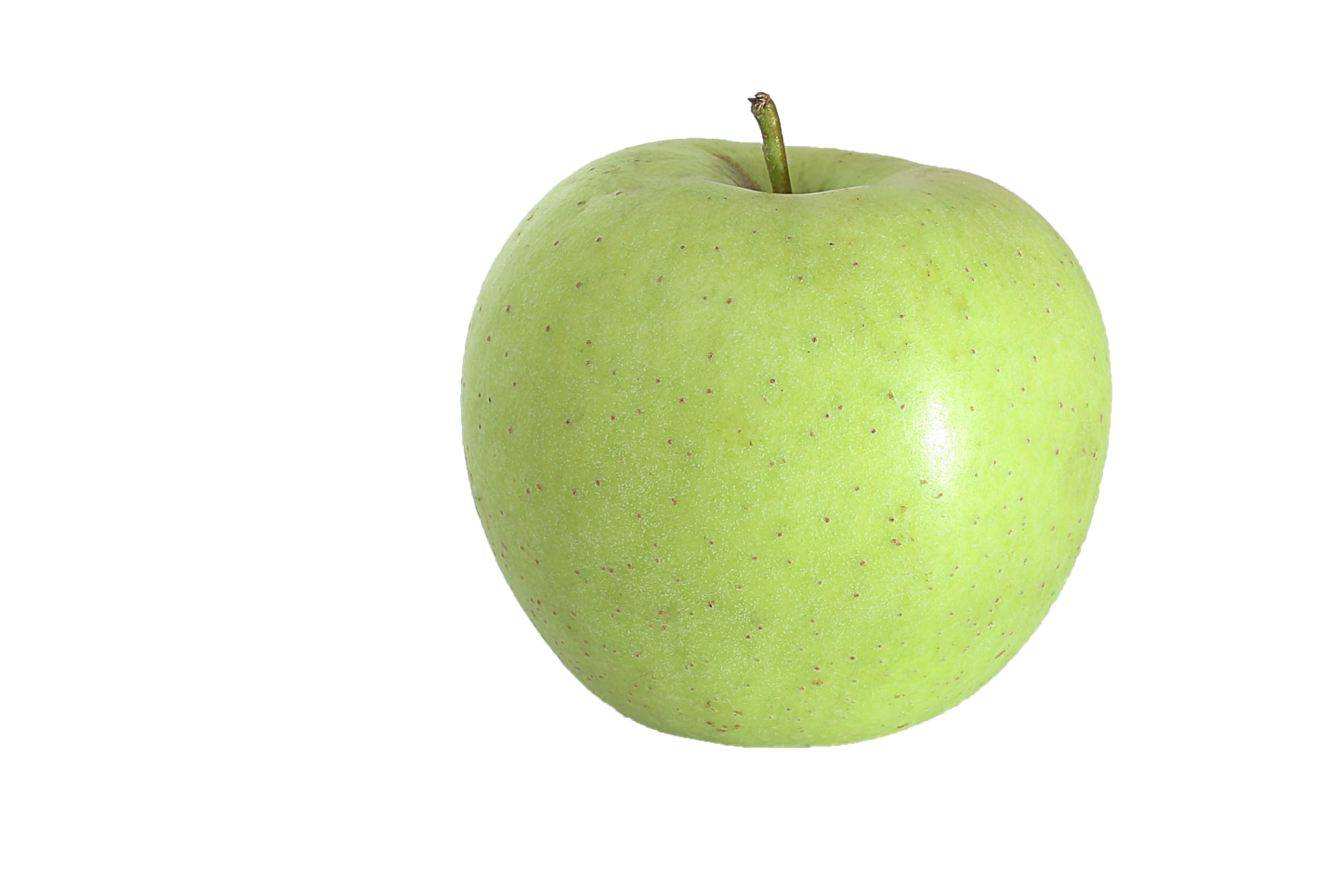 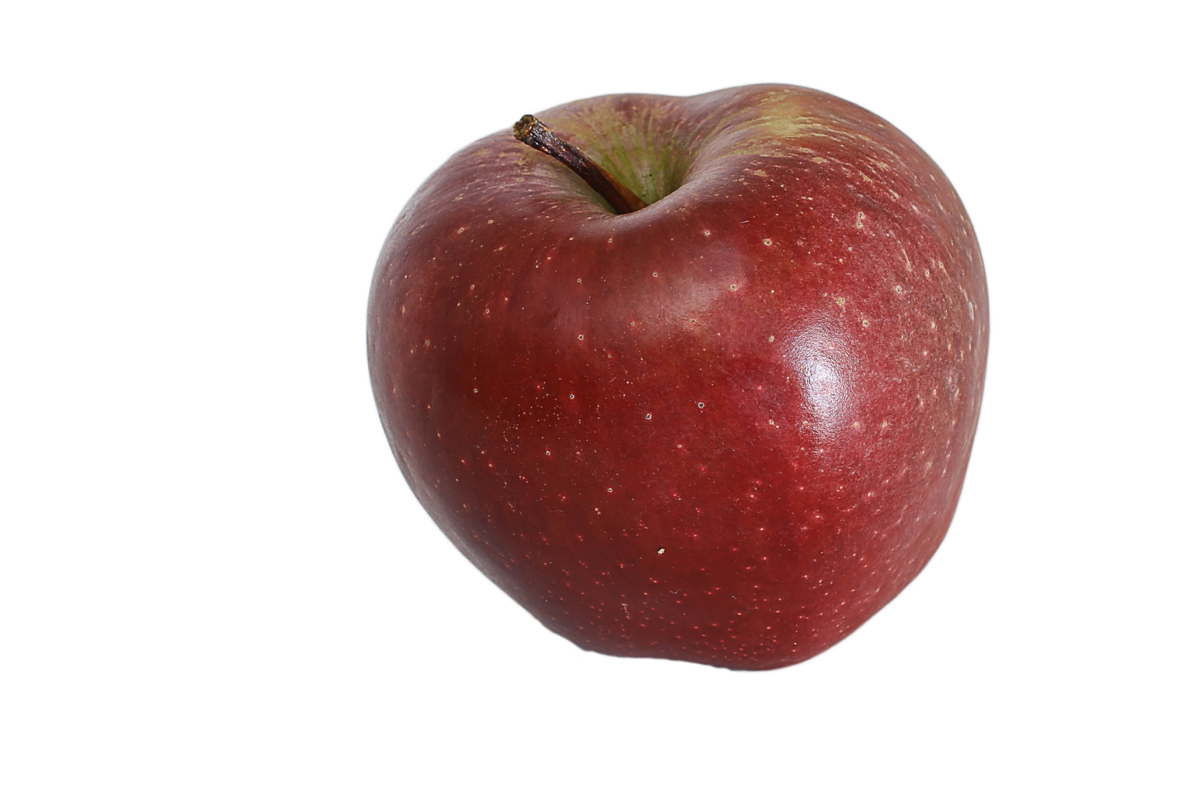 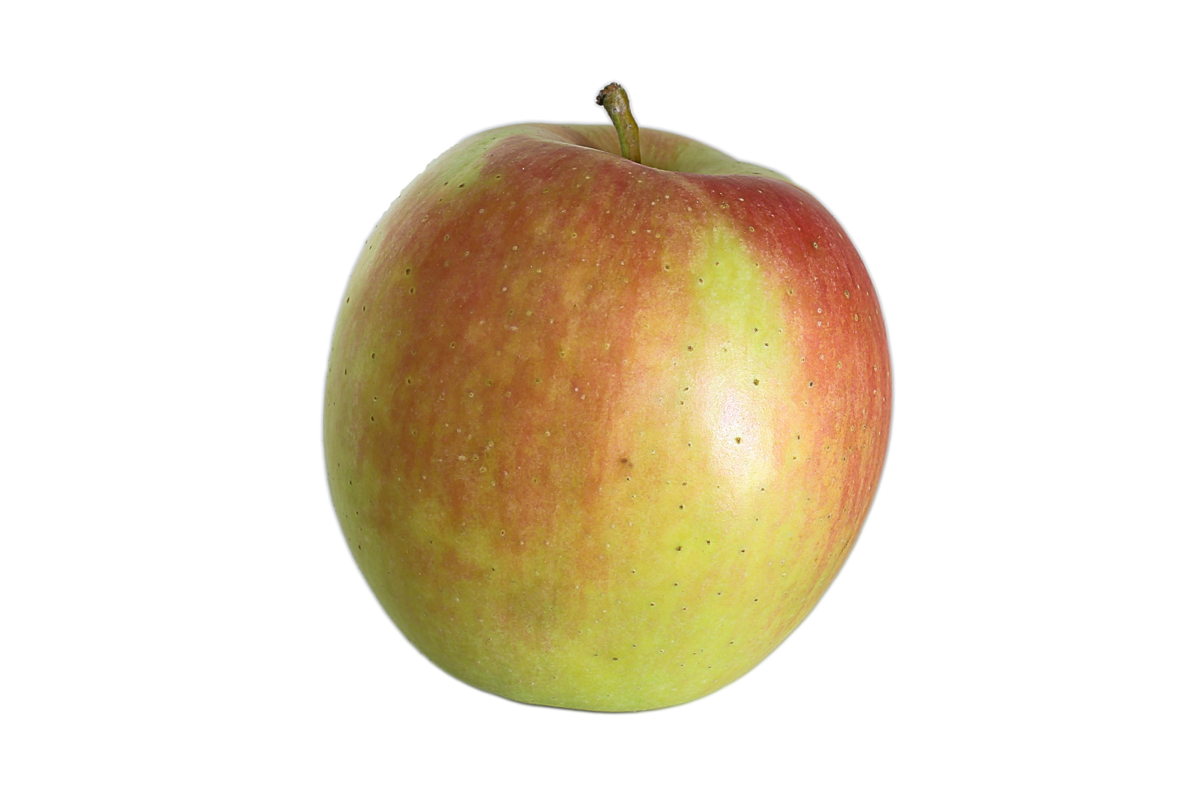 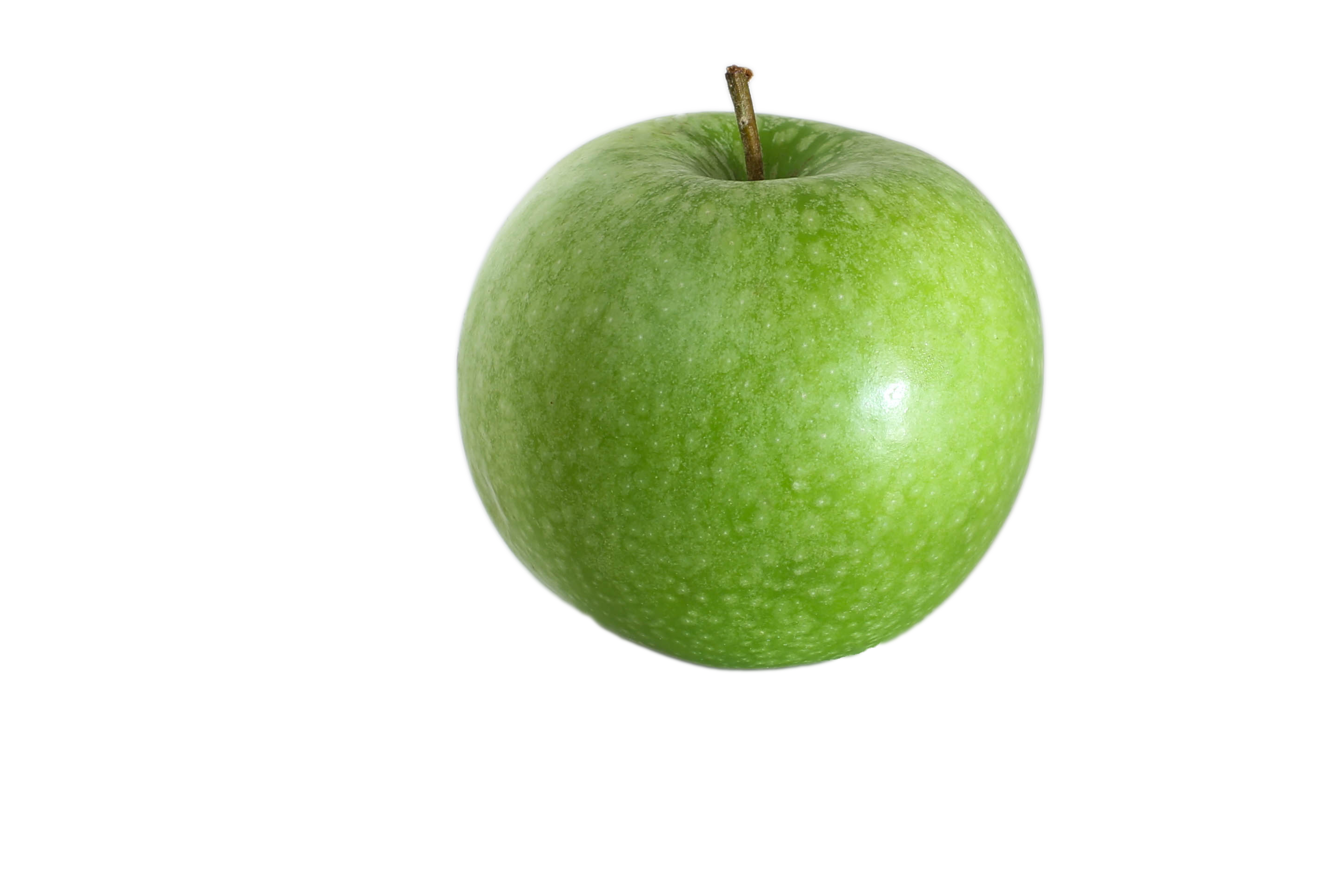 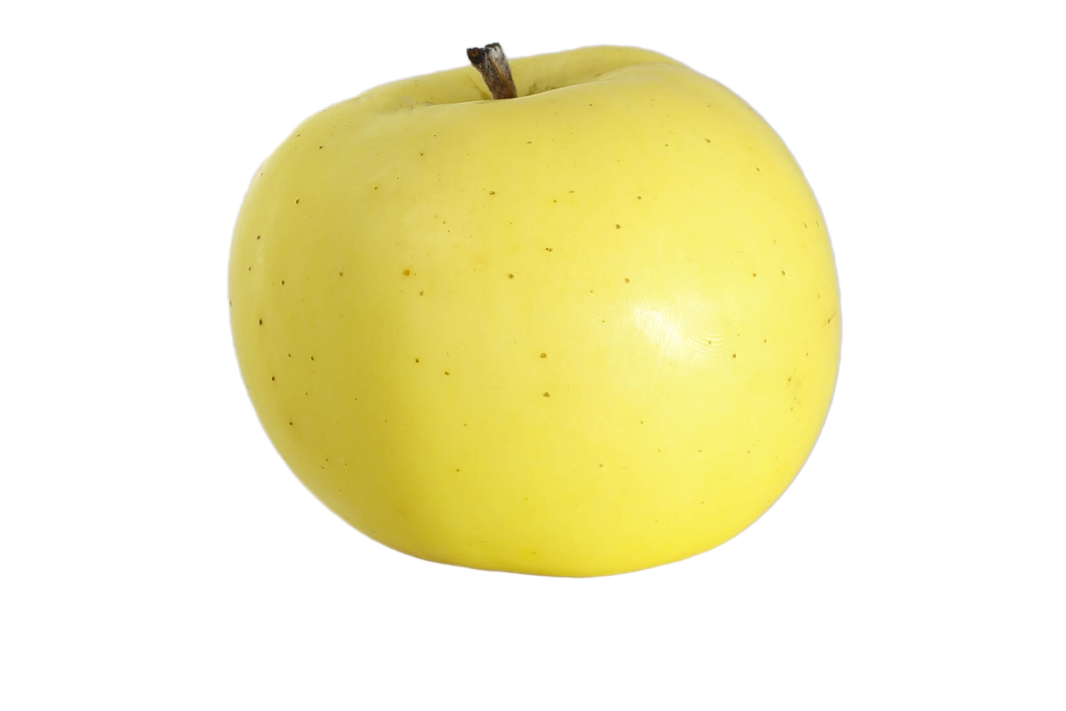 [Speaker Notes: In a nutshell, while Comparable is used in the sorting process, it cannot sort the Objects on its own.]
Comparable Interface
int compareTo(T other);
[Speaker Notes: The Comparable interface defines just one method - int compareTo. T is a generic type, in our case it will be the type Apple.]
Comparable Interface
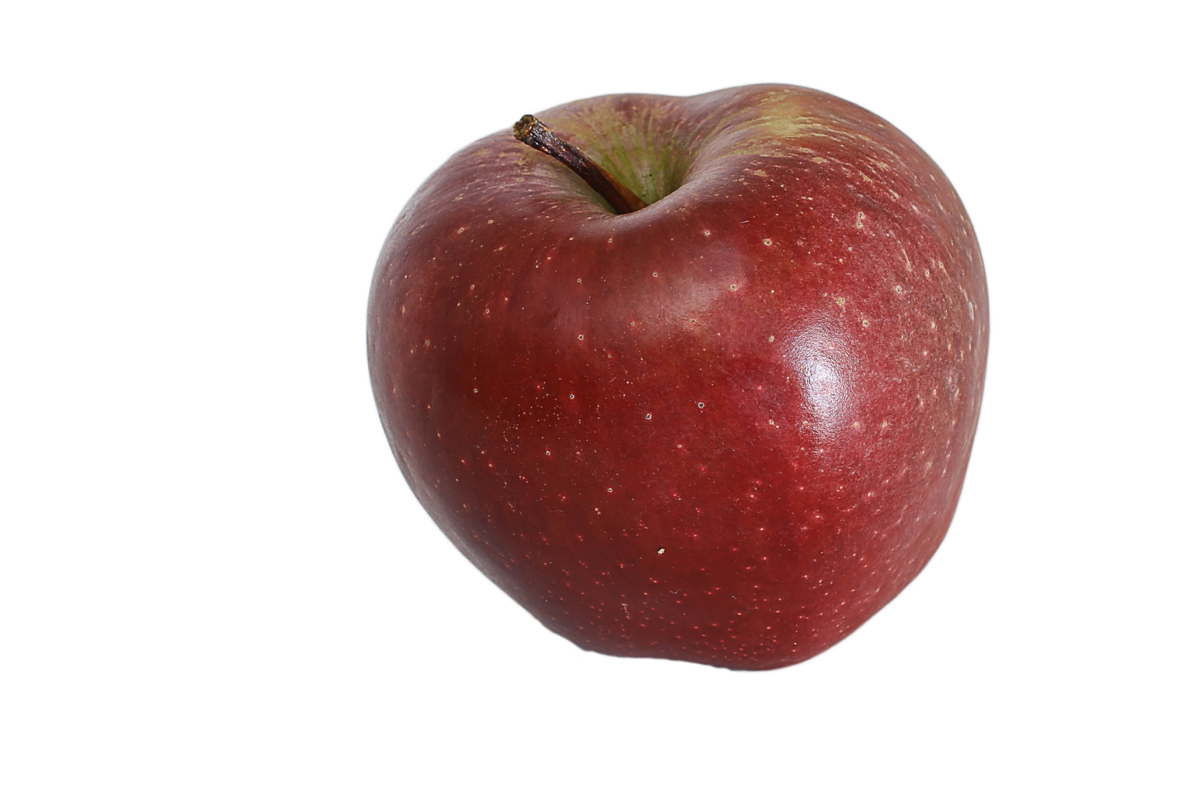 .compareTo(      )
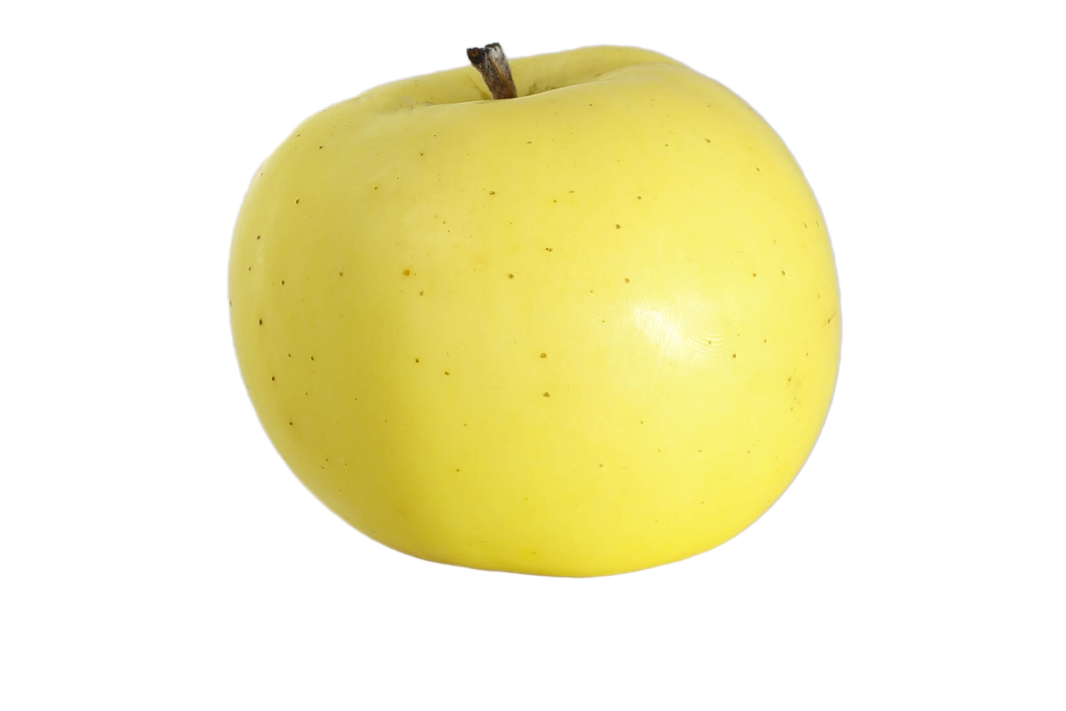 [Speaker Notes: As a concrete example, you call the compareTo method on one apple, and you give it another apple to compare itself to.]
Comparable Interface
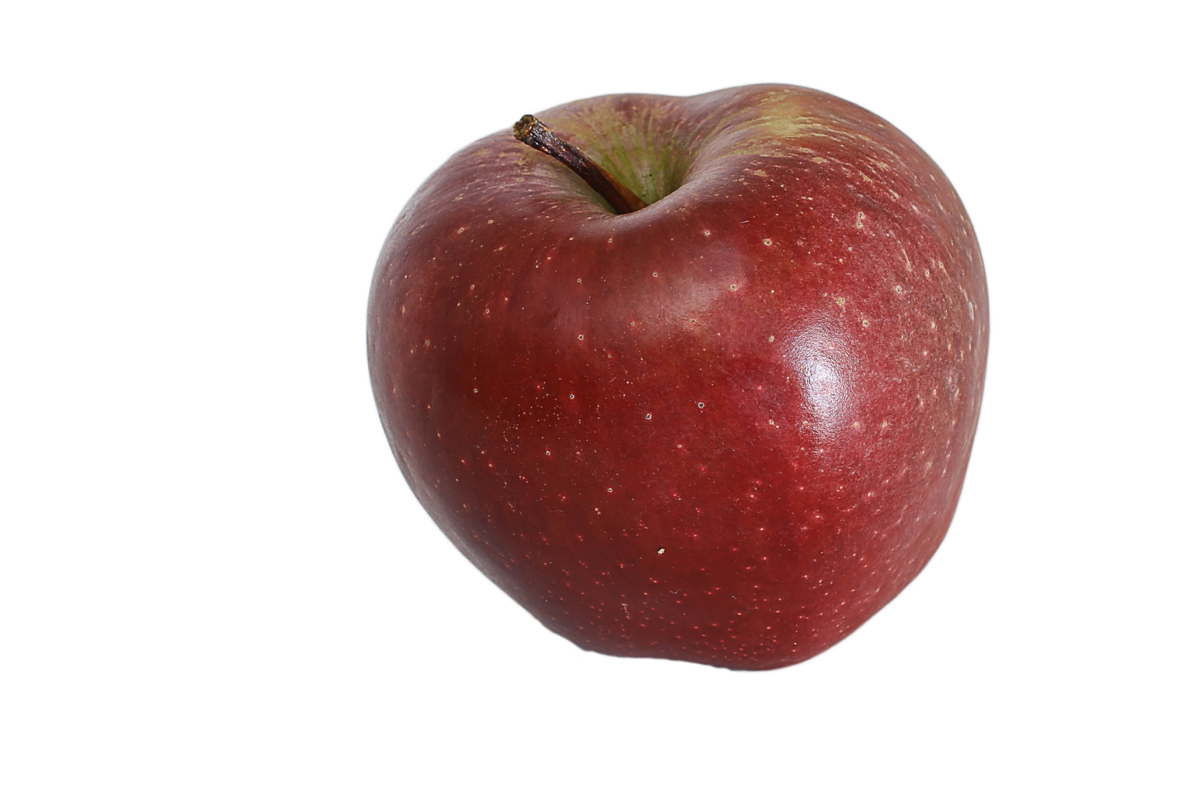 .compareTo(      )
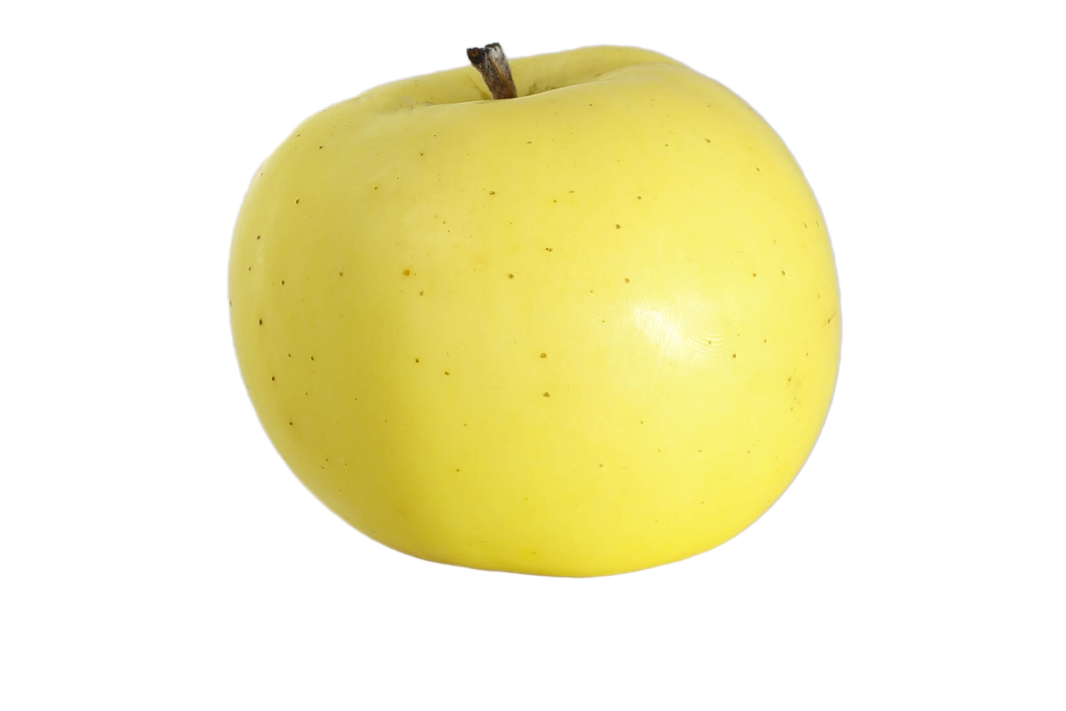 [Speaker Notes: So in our example the result of the comparison could be…]
Comparable Interface
less than
[Speaker Notes: ..less than…]
Comparable Interface
equal to
[Speaker Notes: …equal to..]
Comparable Interface
greater than
[Speaker Notes: or greater than the other apple.]
Comparable Interface
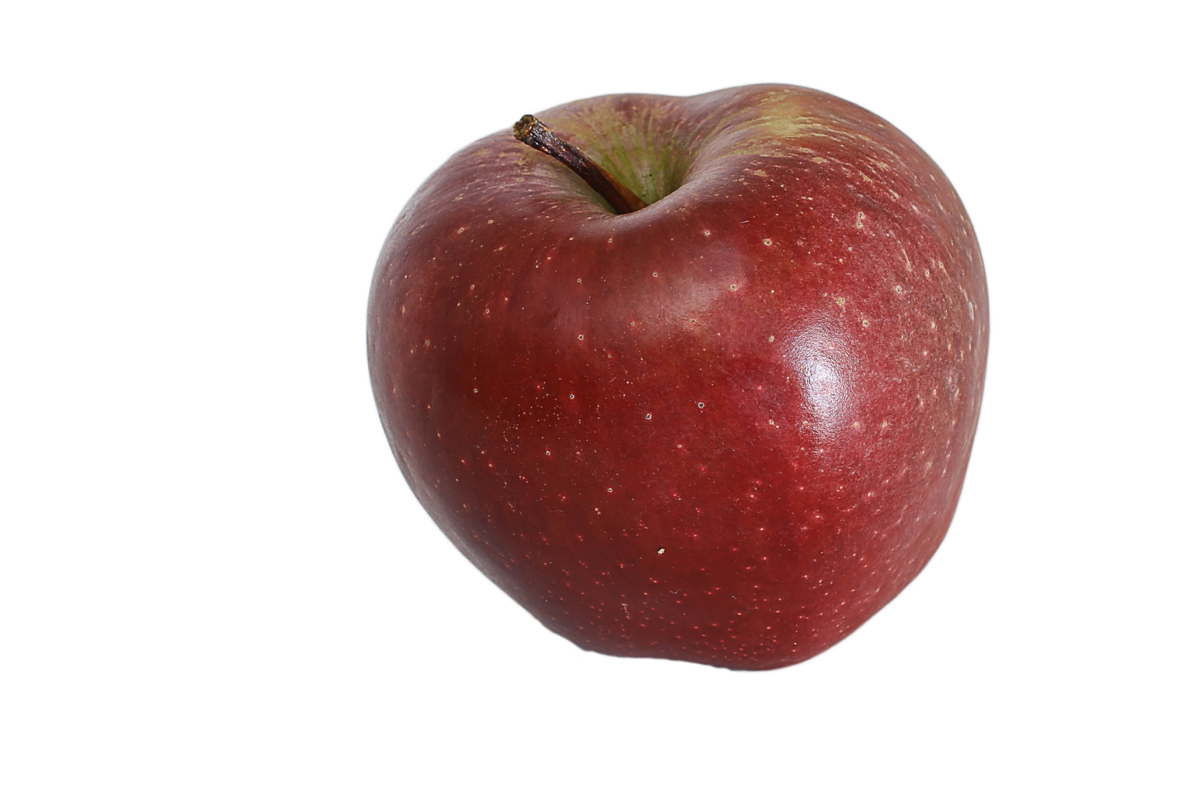 .compareTo(      )
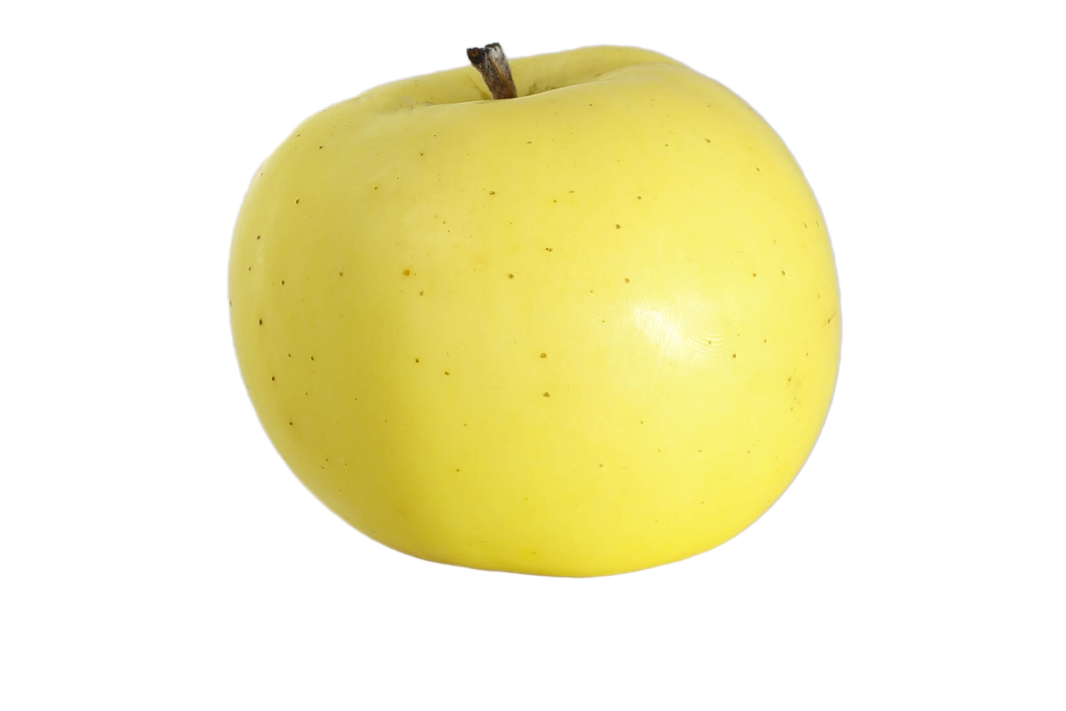 [Speaker Notes: But how do we know if one apple is actually less than, equal to, or greater than the other apple?]
Less Than
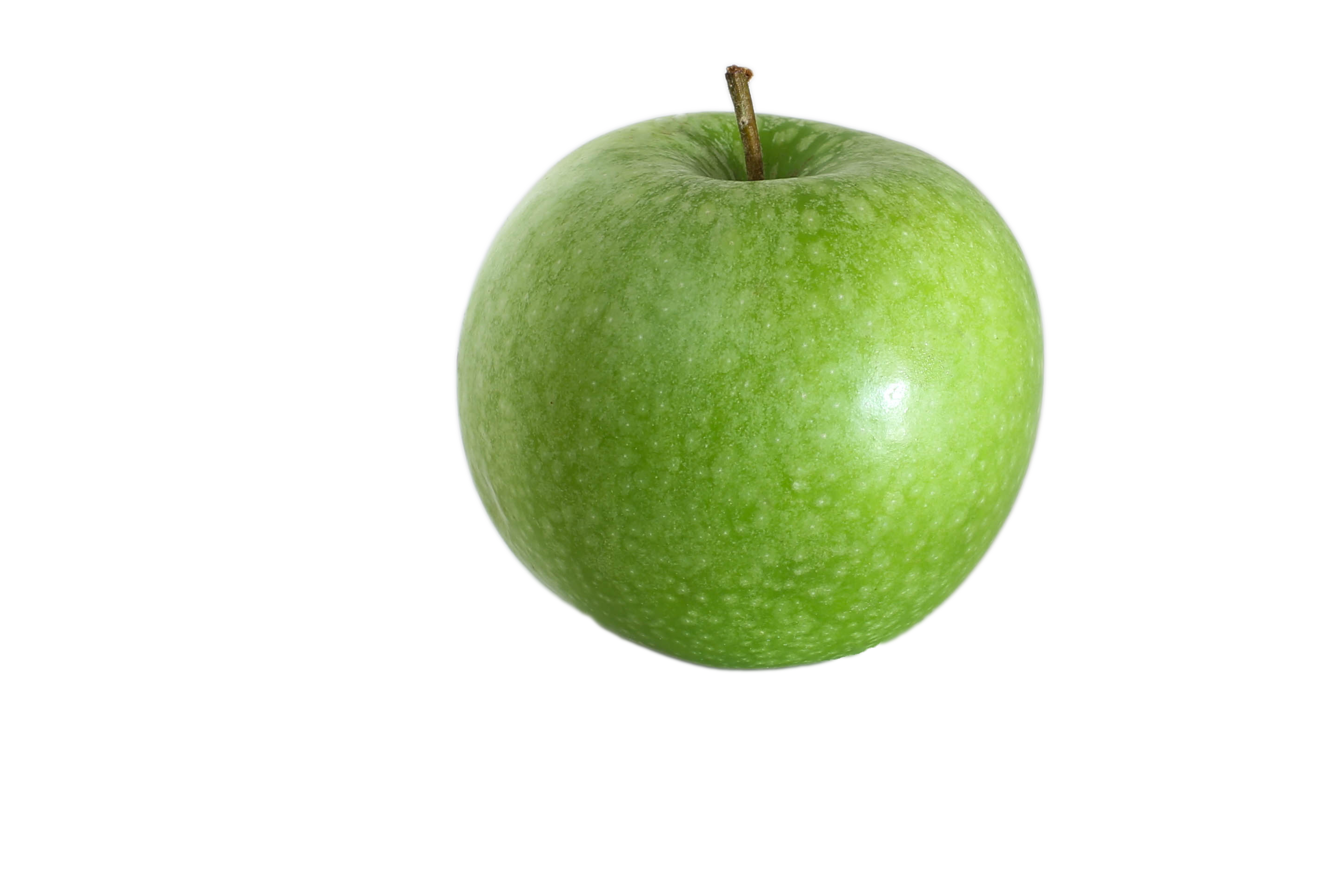 .compareTo(         )
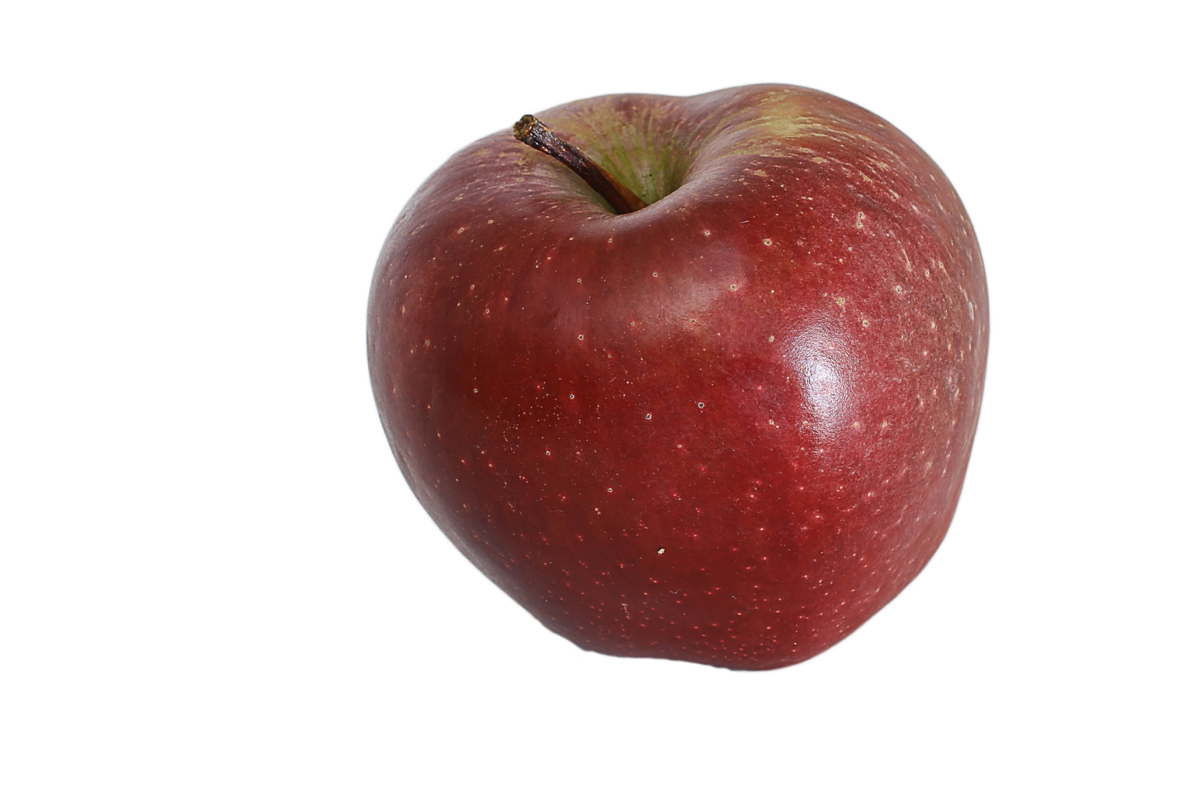 [Speaker Notes: If this apple is considered less than the other apple, we have to return an arbitrary negative number;]
Less Than
return -454;
[Speaker Notes: -454 for example.]
Equal to
.compareTo(         )
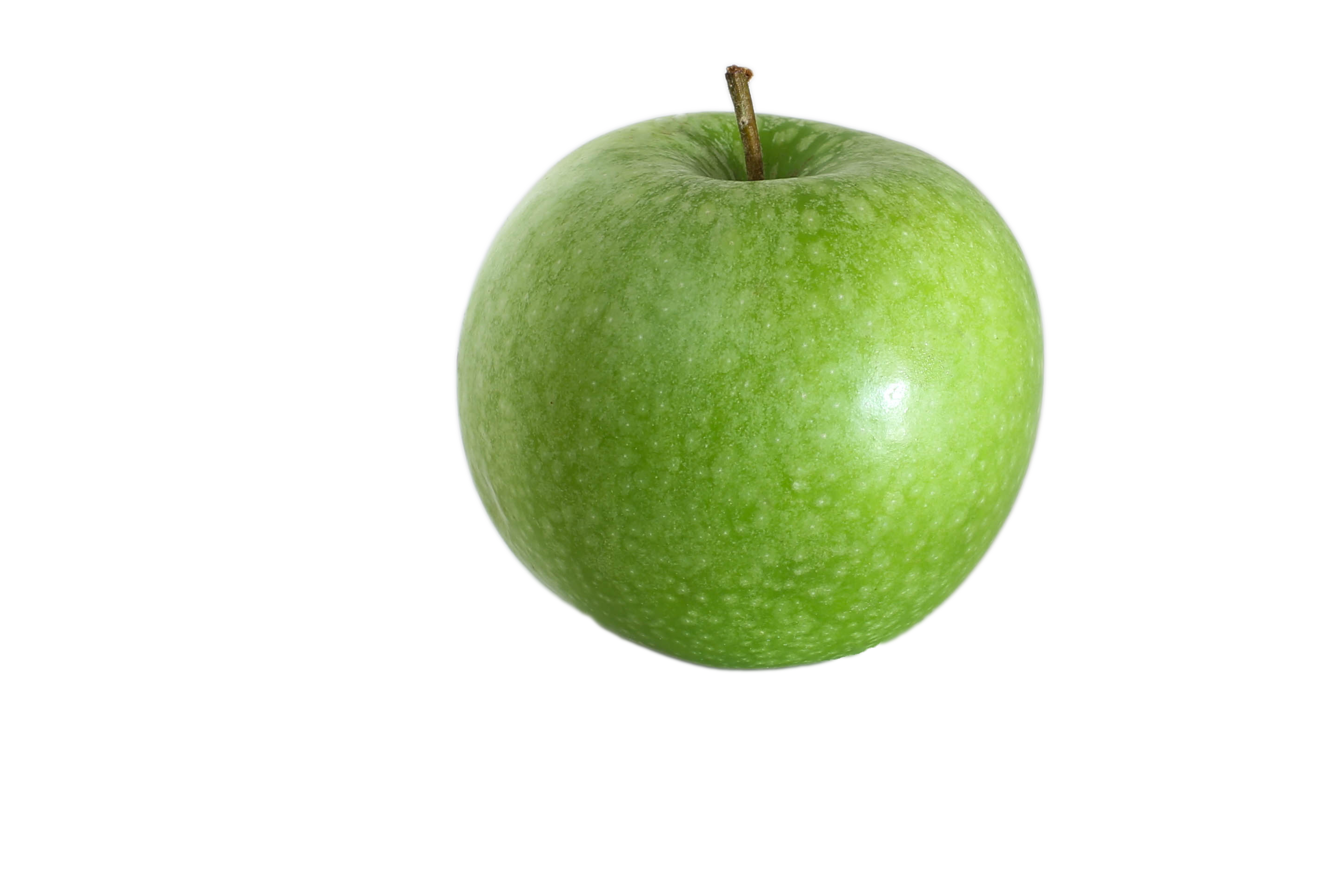 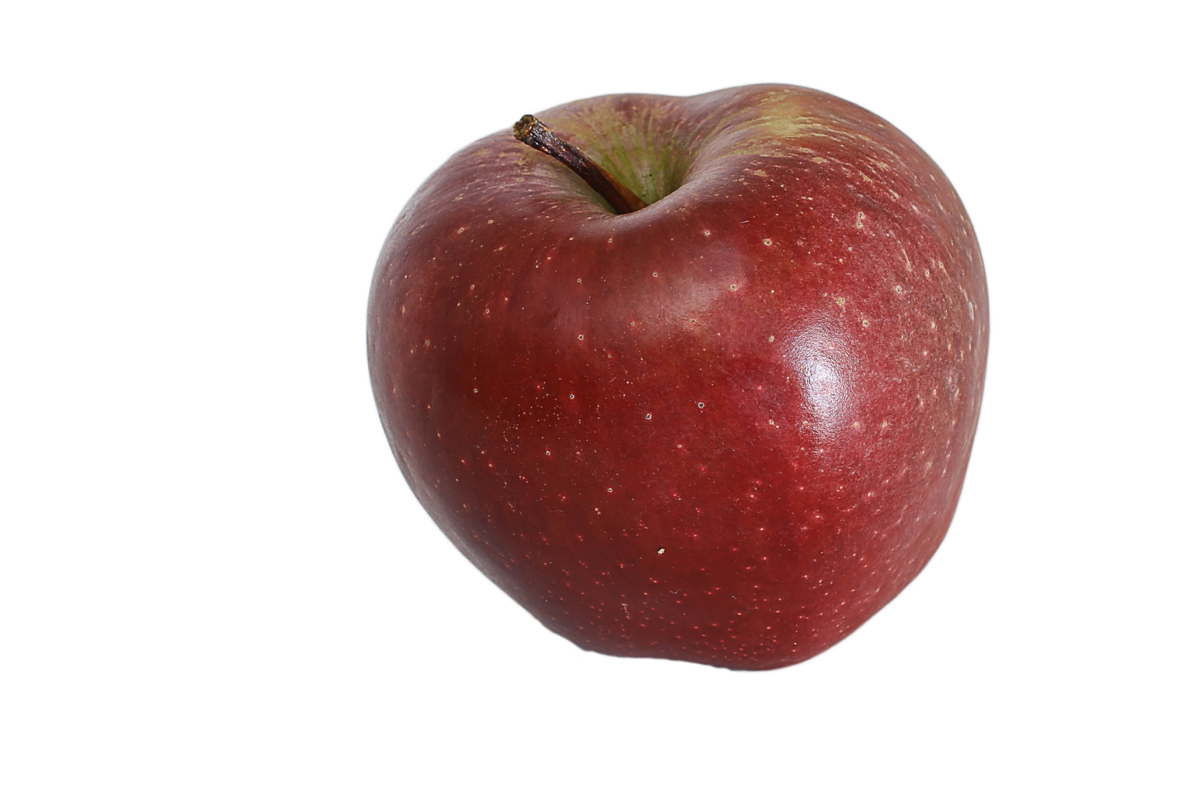 [Speaker Notes: If both apples are considered equal,]
Equal to
return 0;
[Speaker Notes: we have to return 0.]
Greater Than
.compareTo(   )
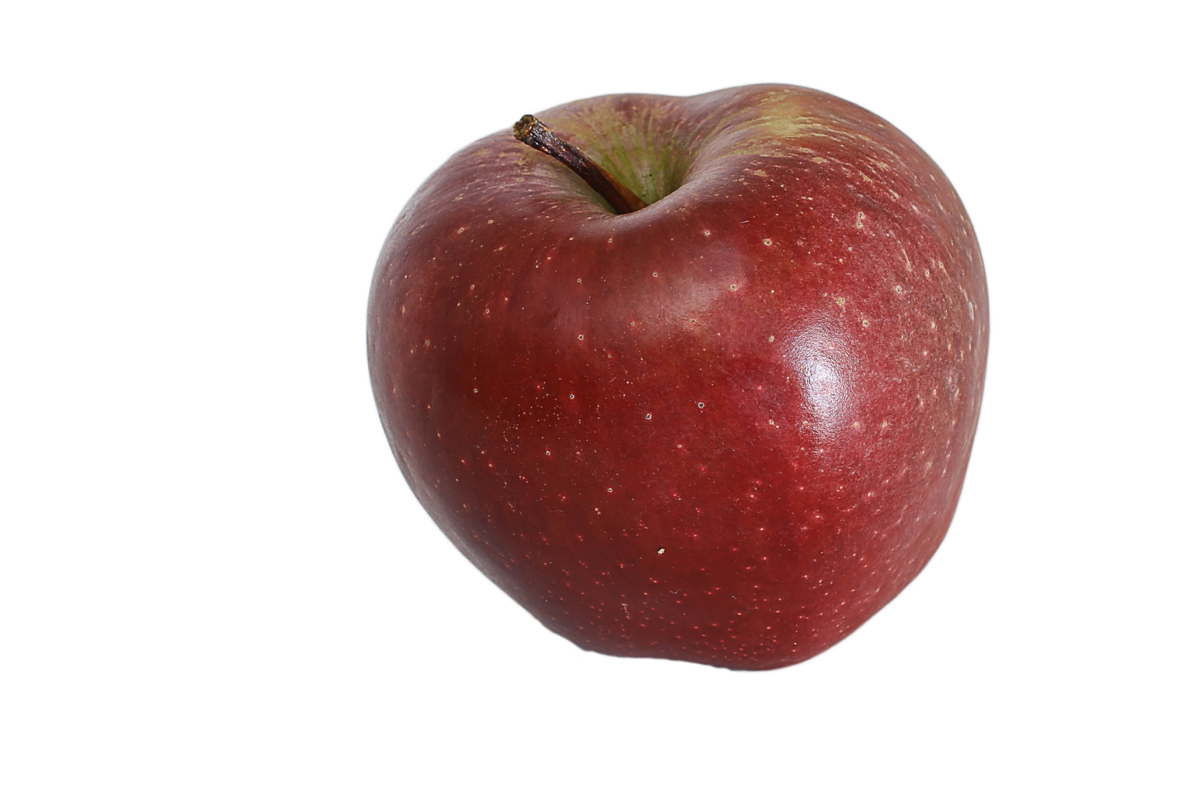 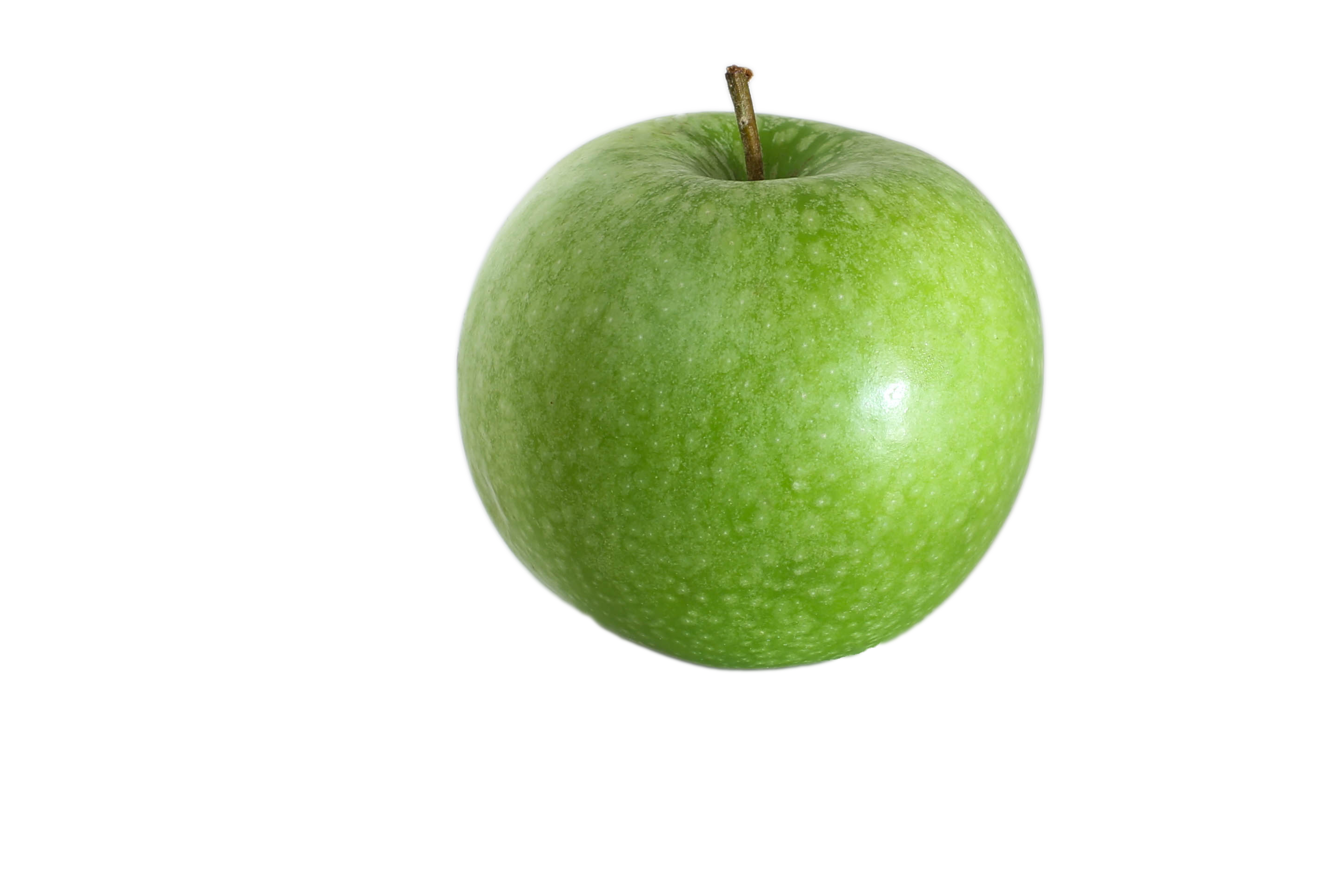 [Speaker Notes: Finally, if this apple is considered greater than then the other apple, we have to return an arbitrary positive number -]
Greater Than
return 42;
[Speaker Notes: 42, for example.]
What does “less” mean?
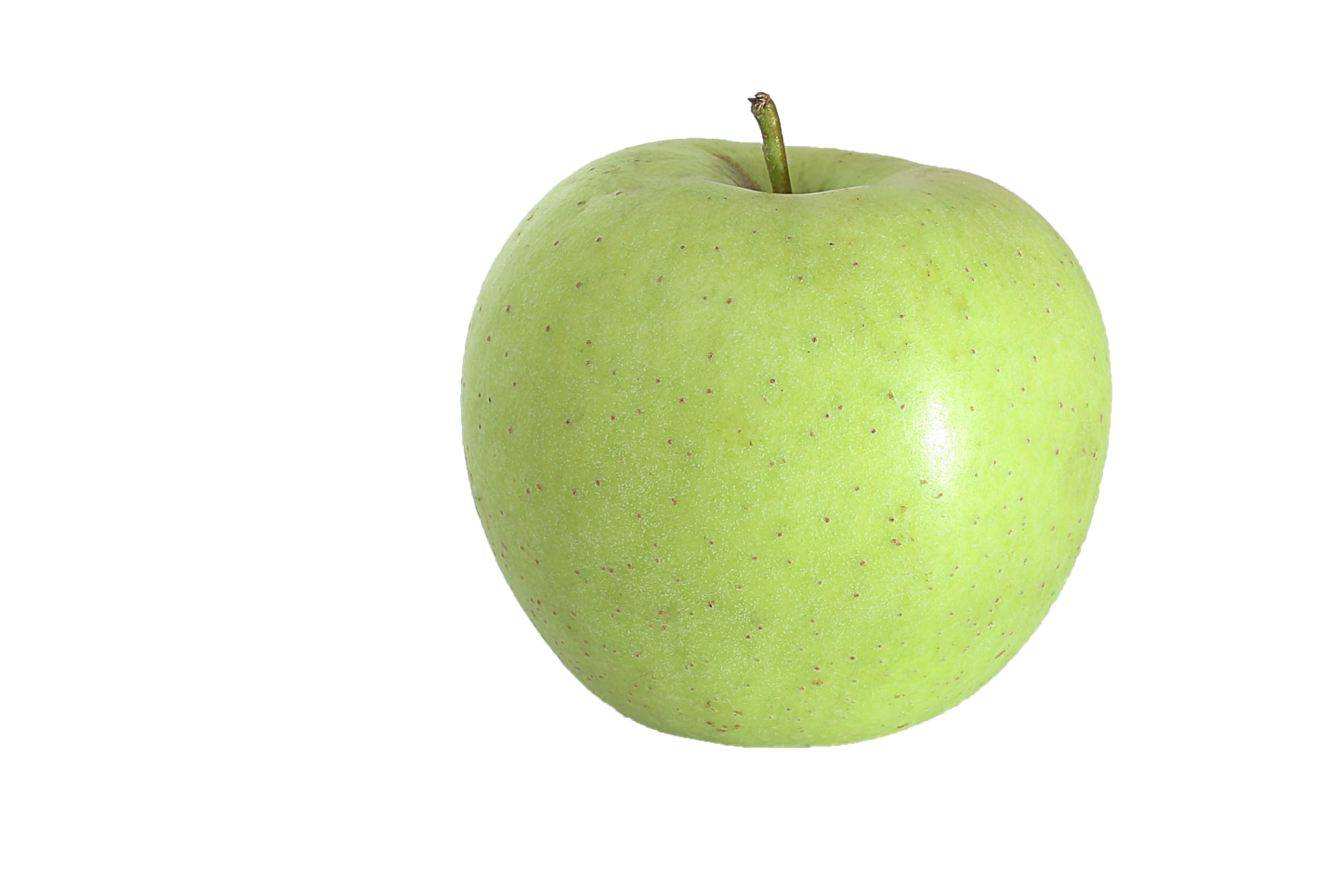 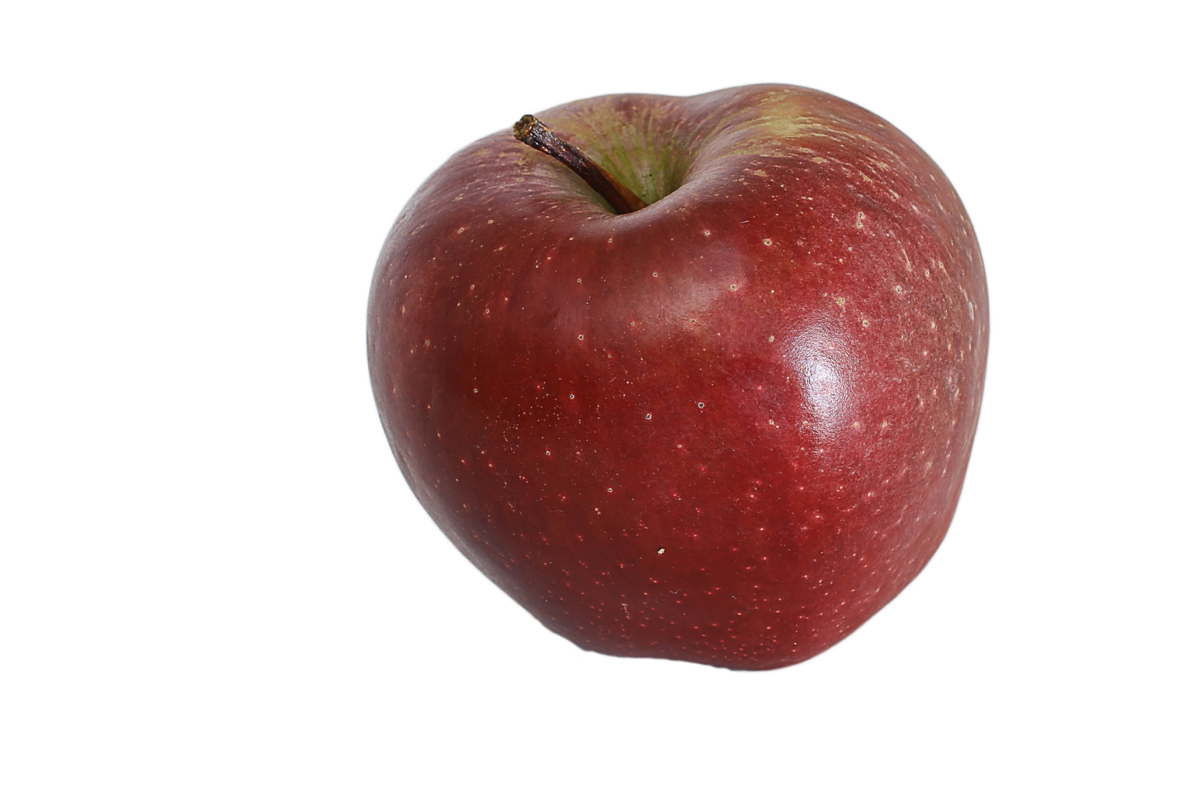 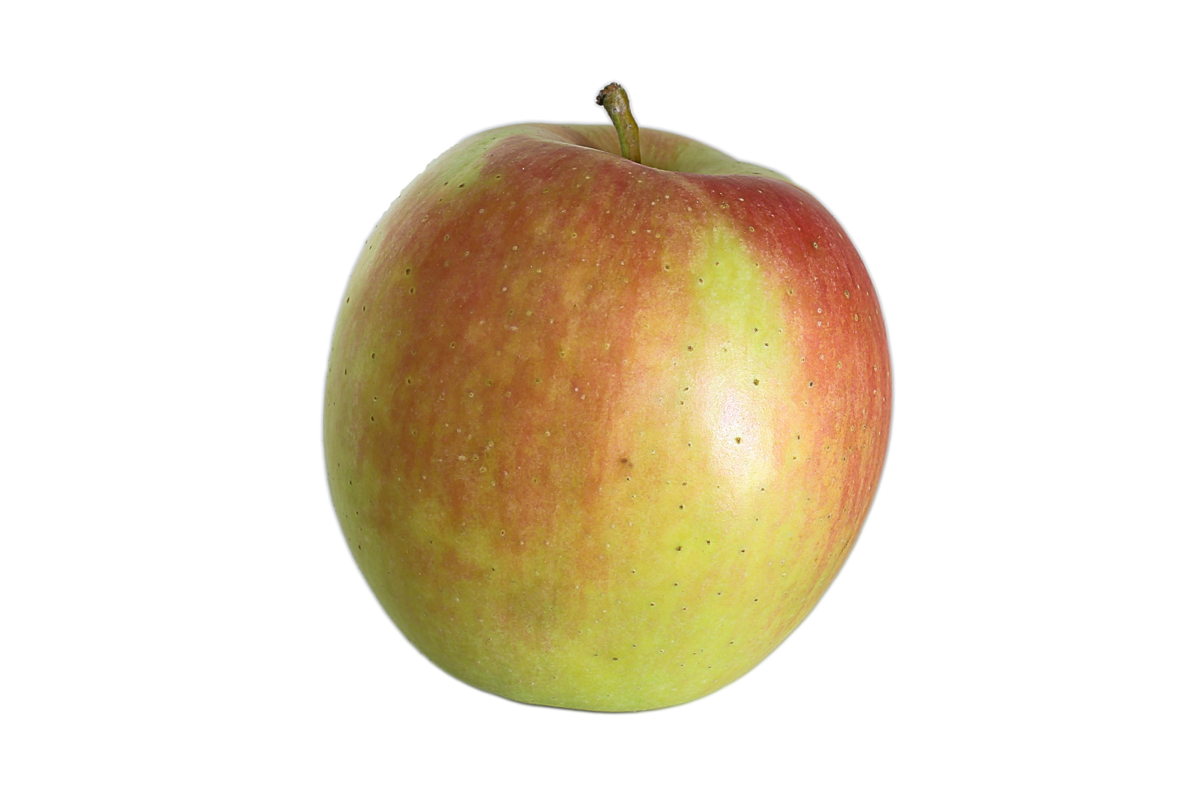 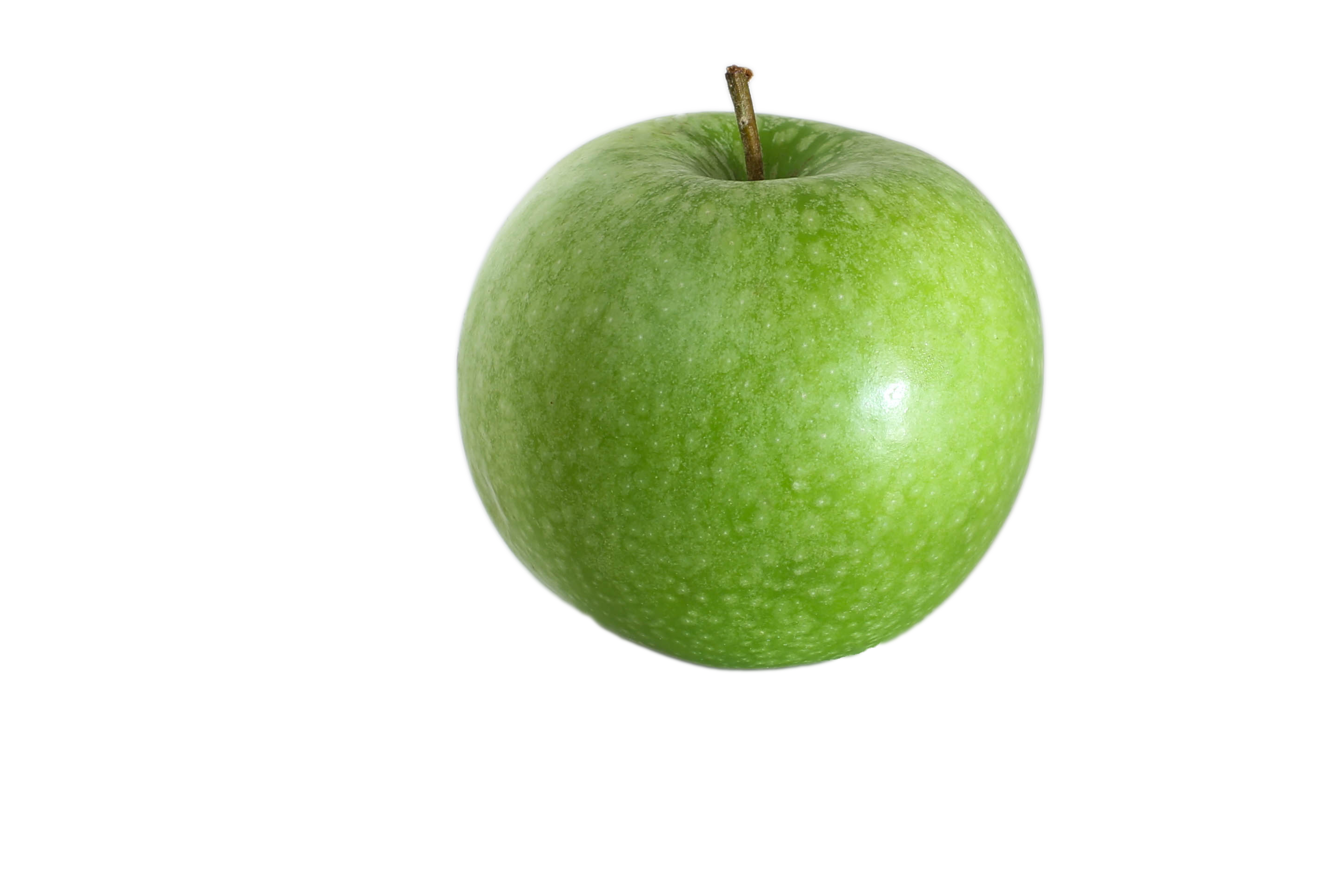 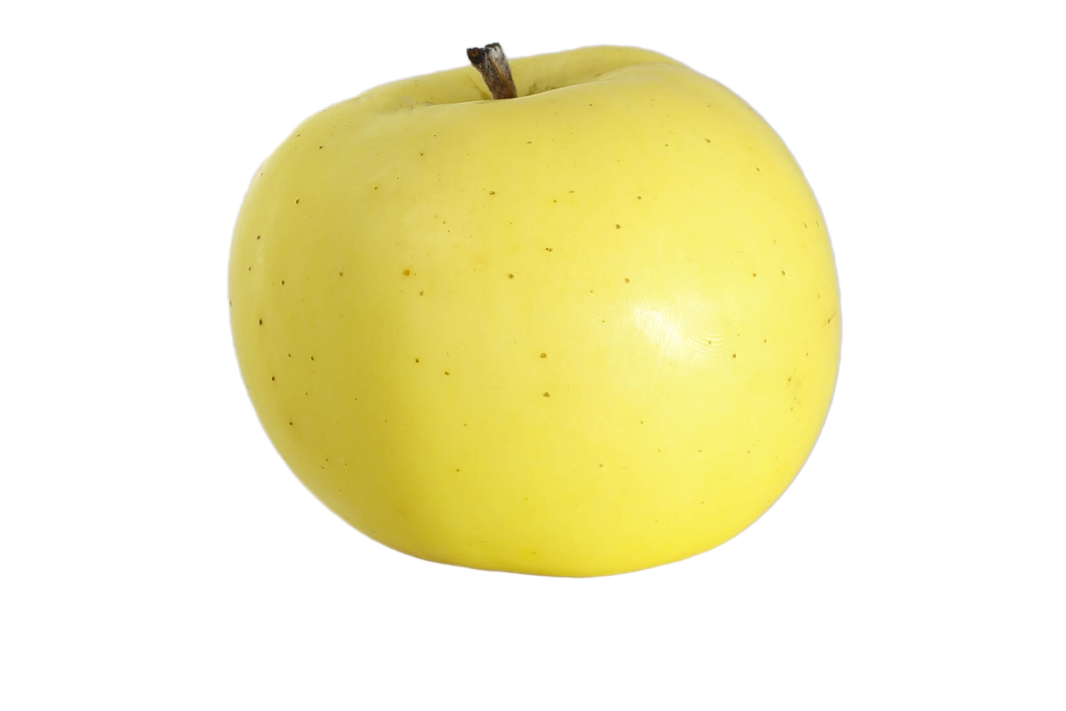 [Speaker Notes: Until now, we have used apples of various sizes to emphasize how one apple might differ from another.]
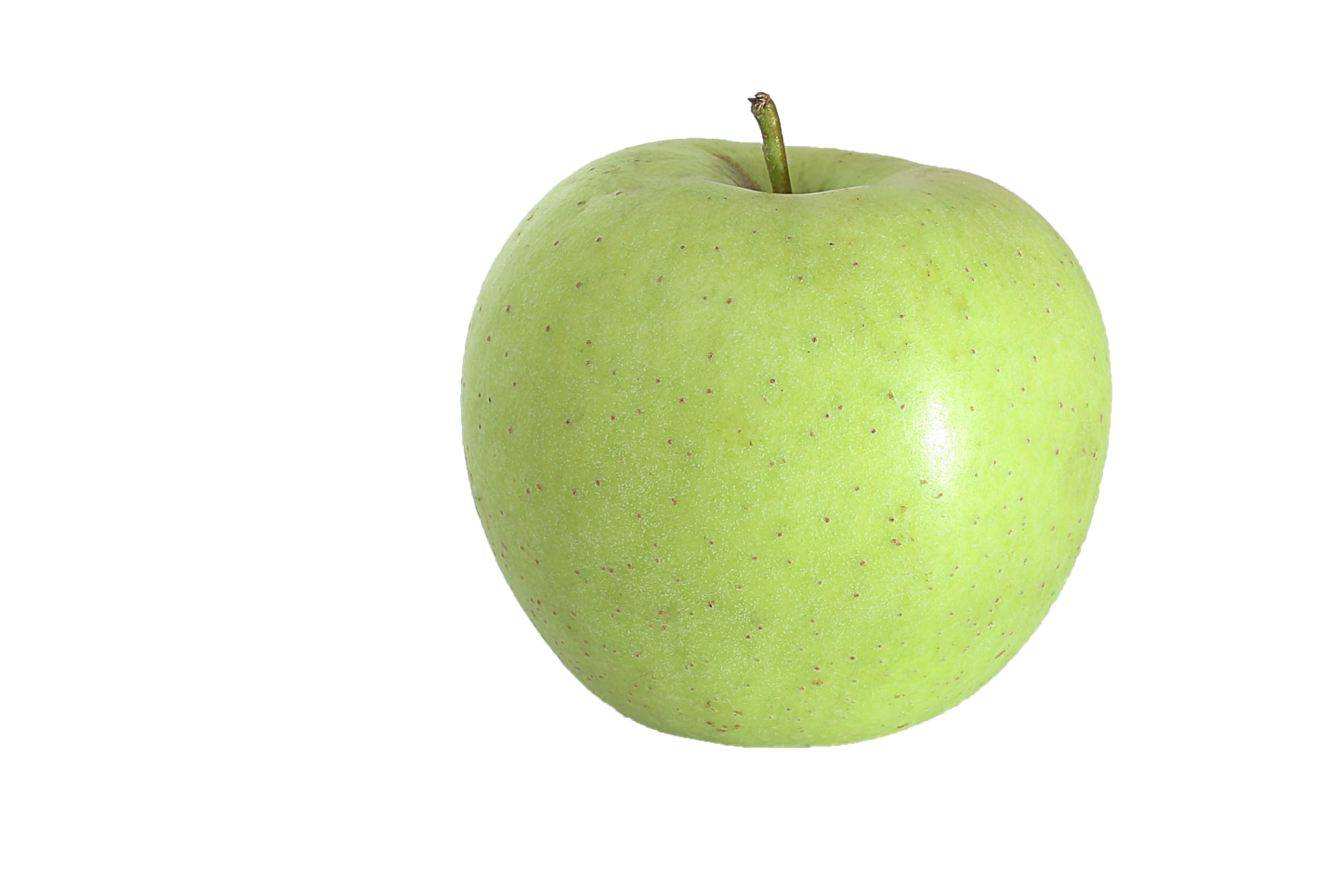 What does “less” mean?
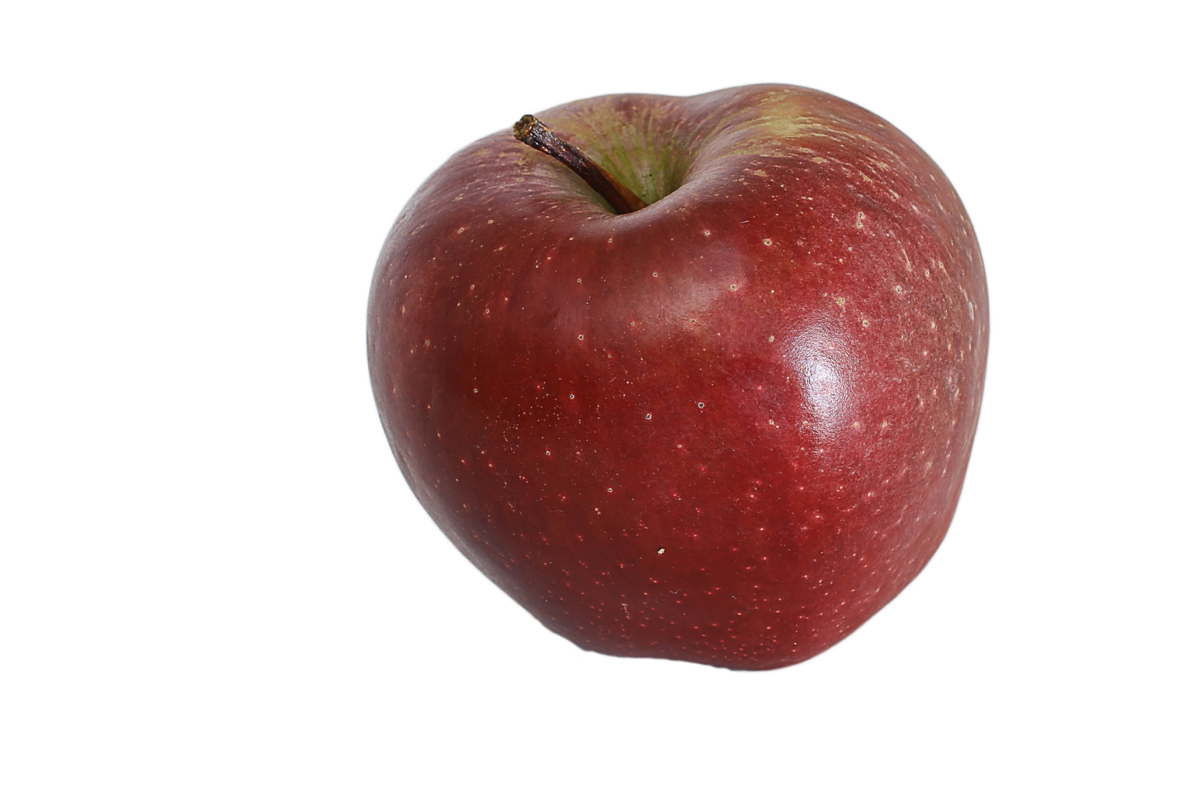 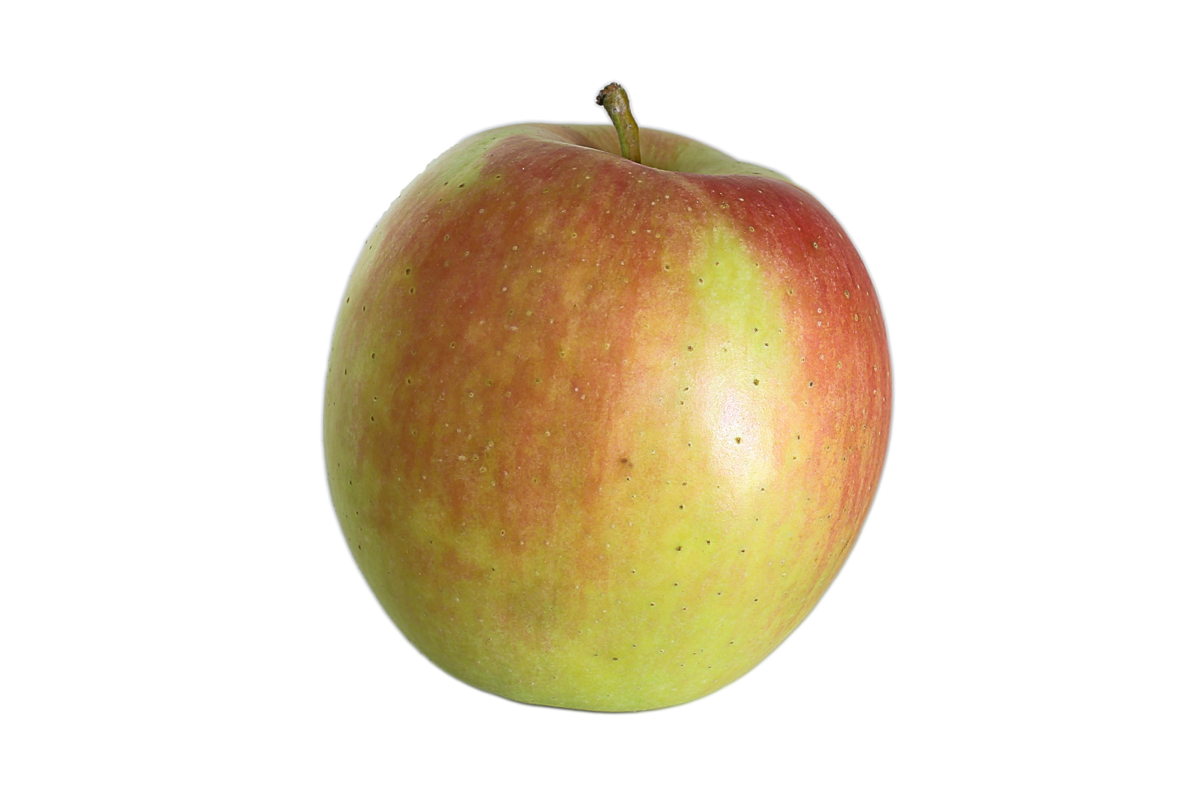 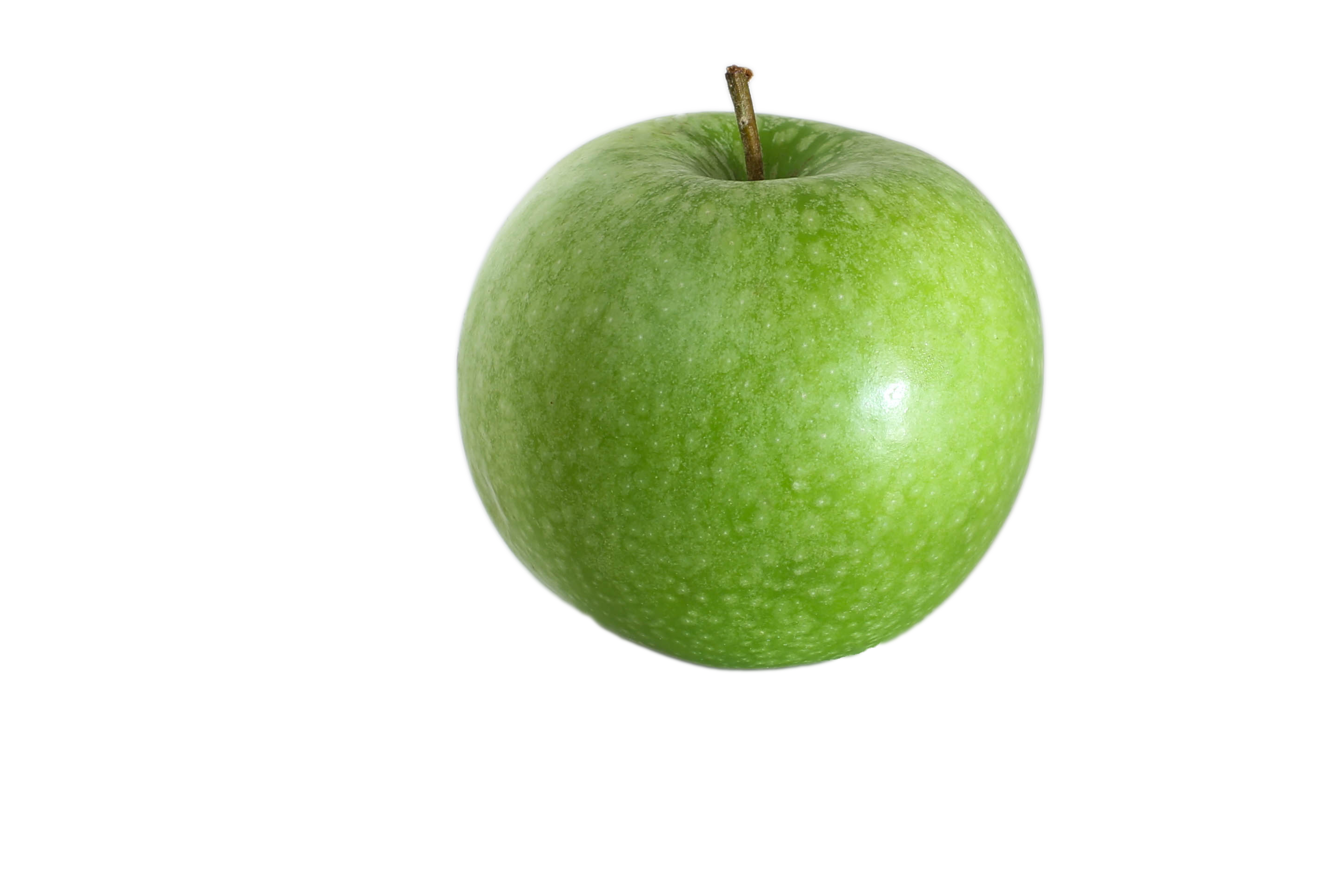 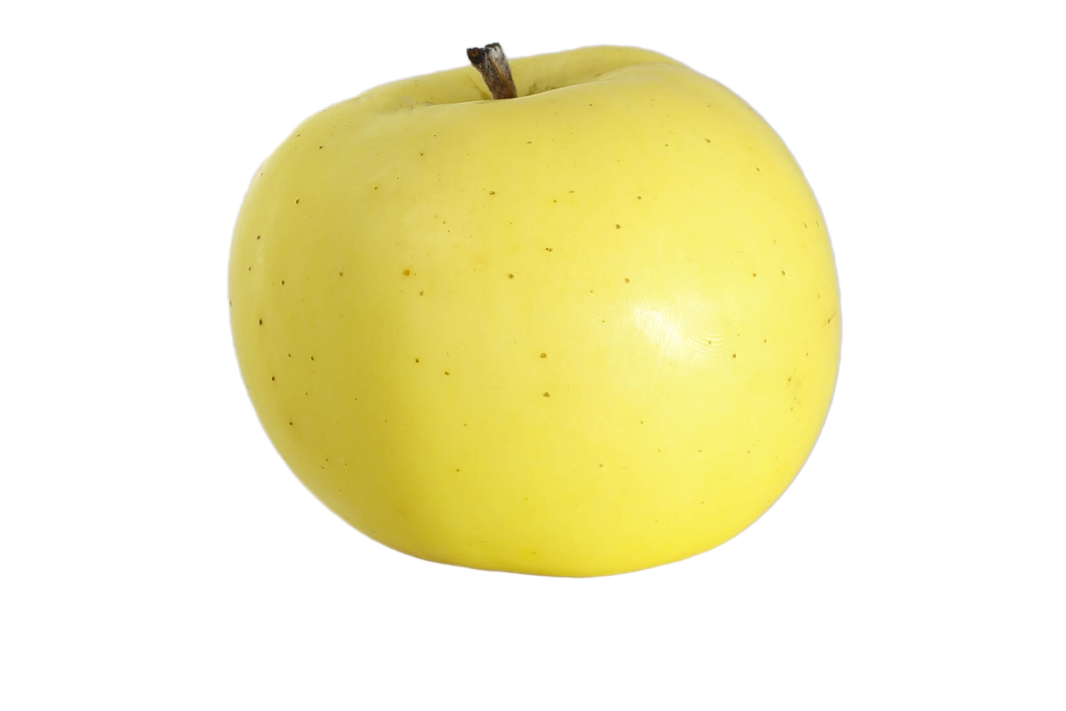 [Speaker Notes: However, that’s not the whole story.]
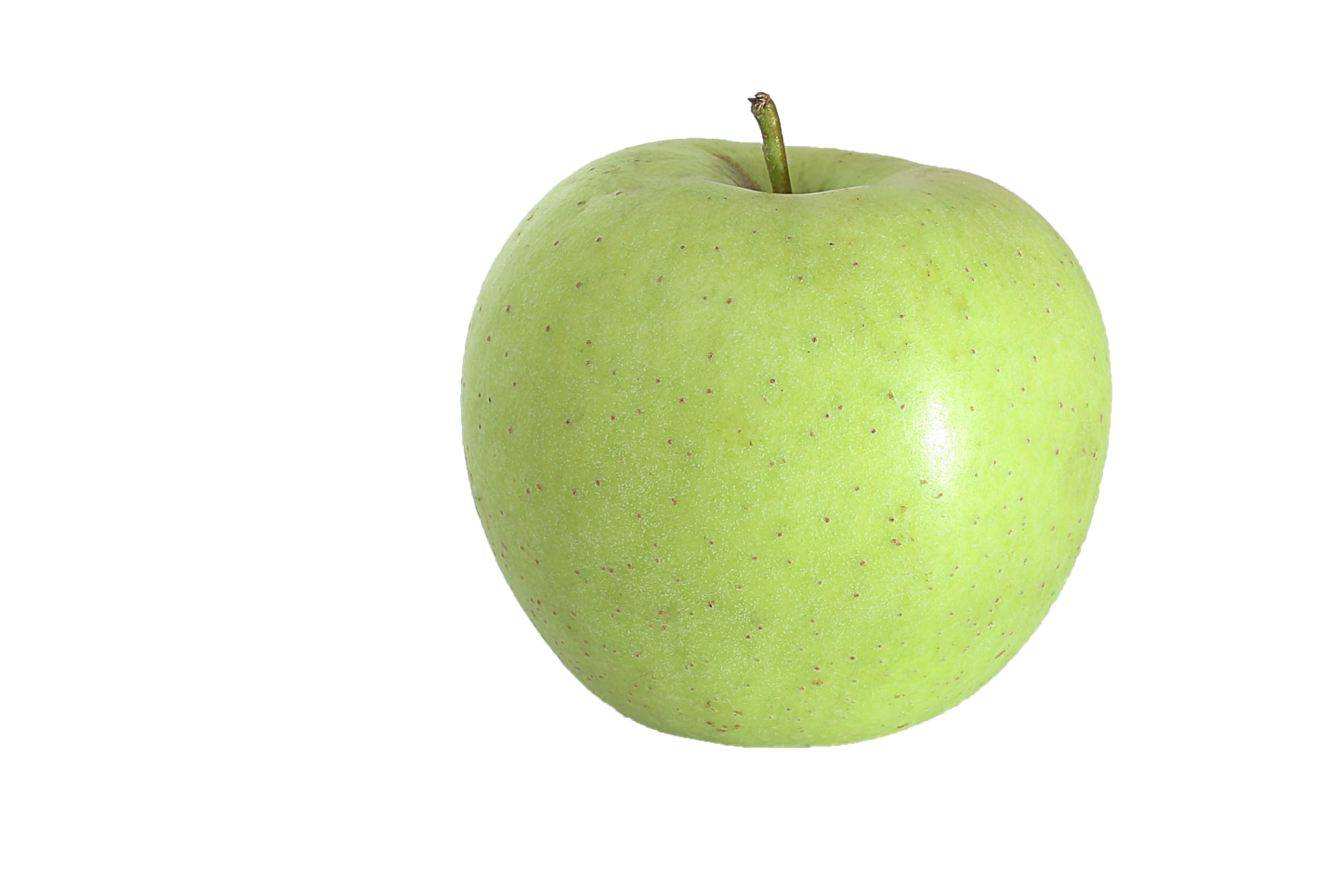 What does “less” mean?
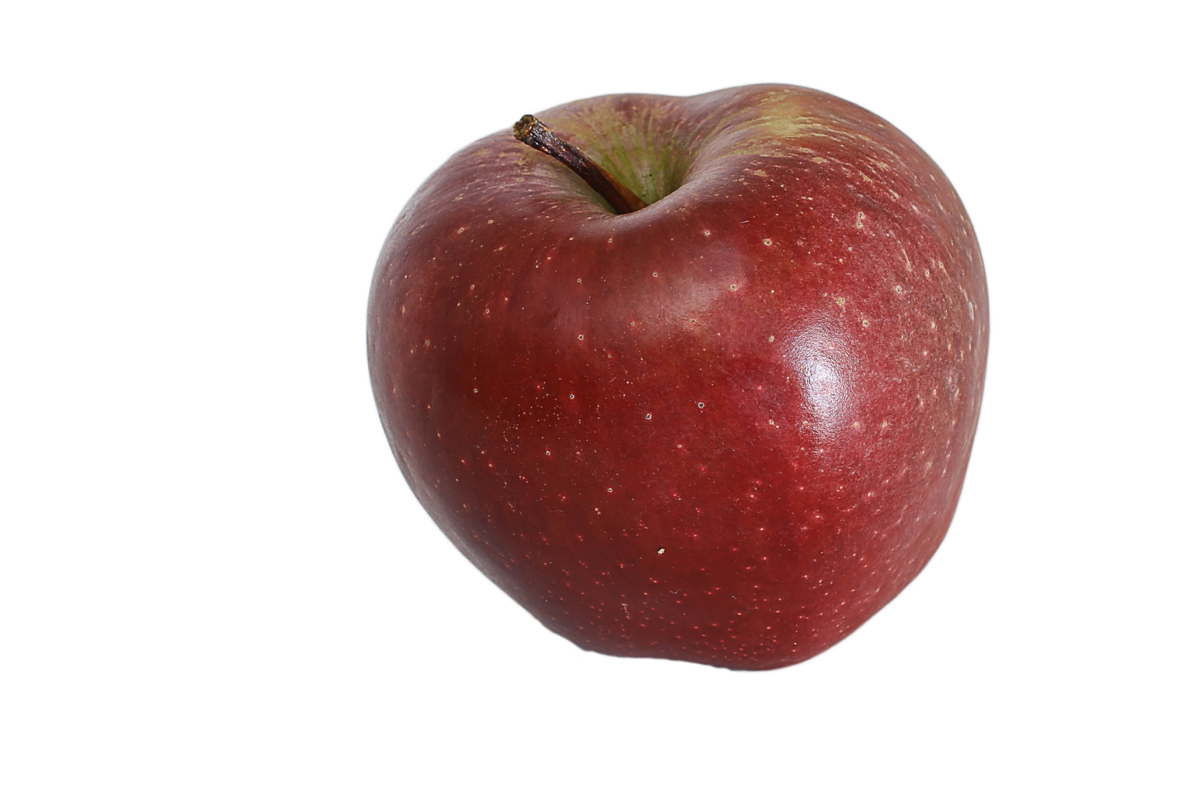 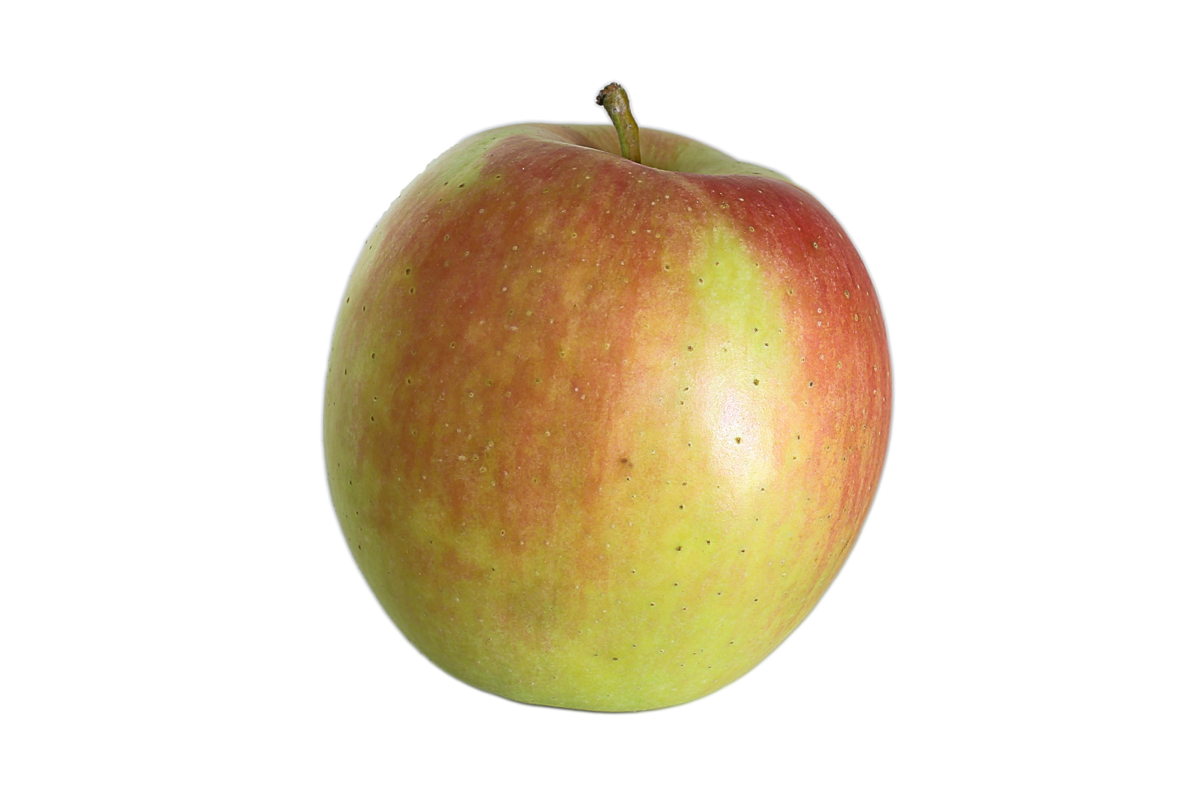 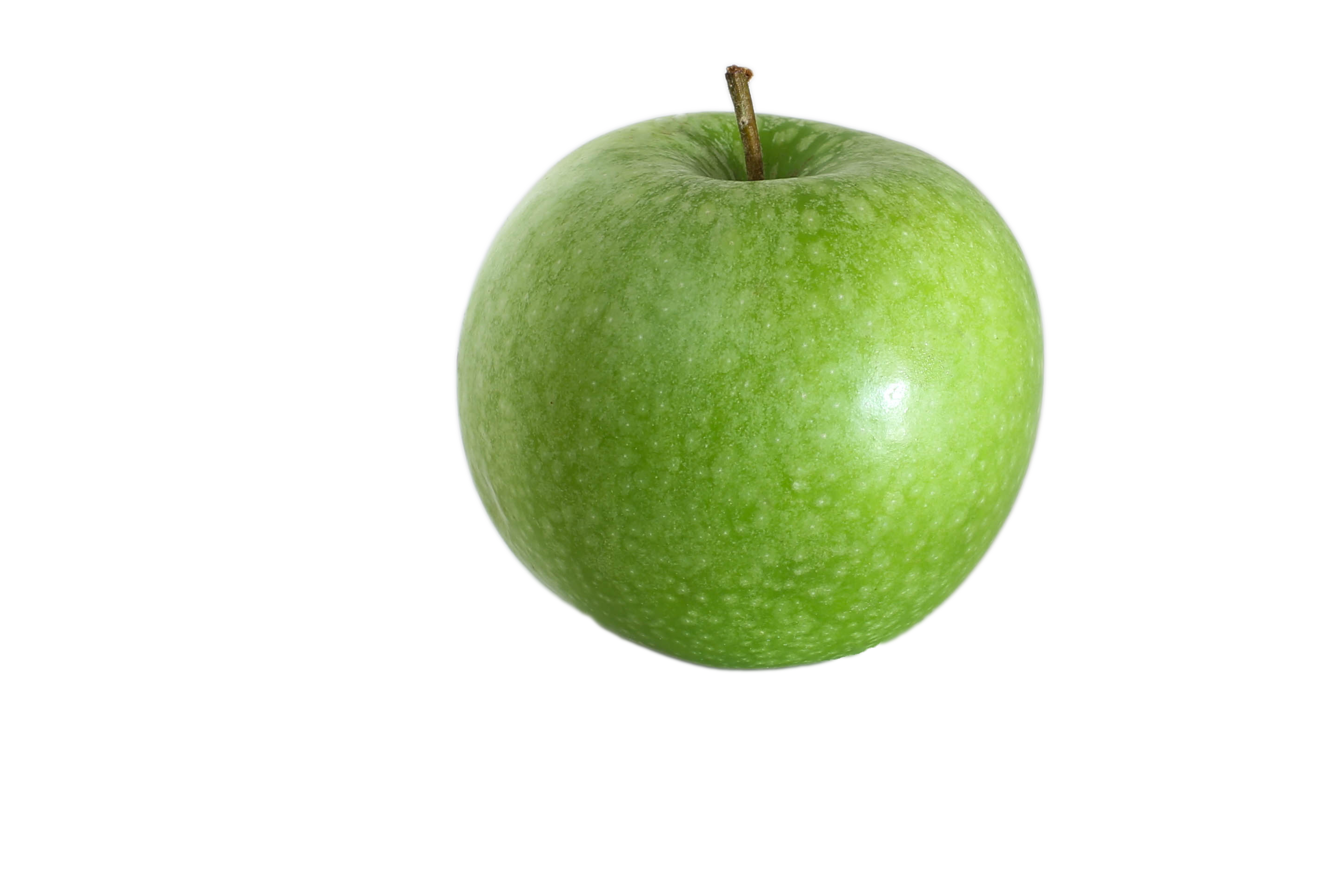 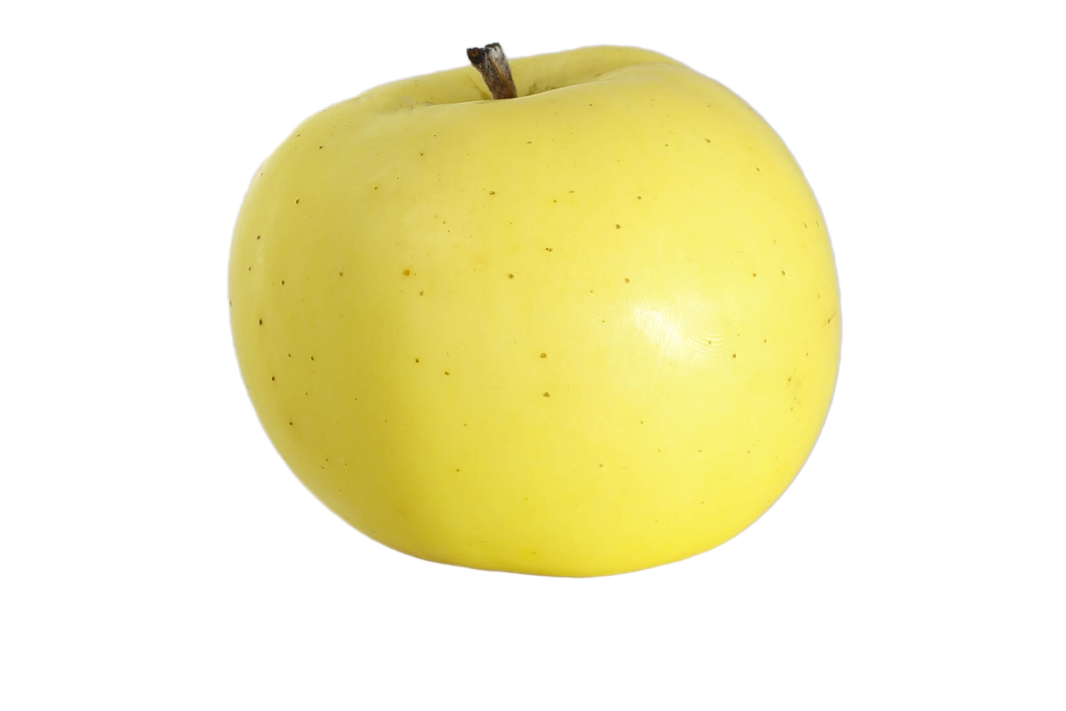 [Speaker Notes: There are many OTHER characteristics that could be used to sort Apples. I just used the size for illustrative purposes.]
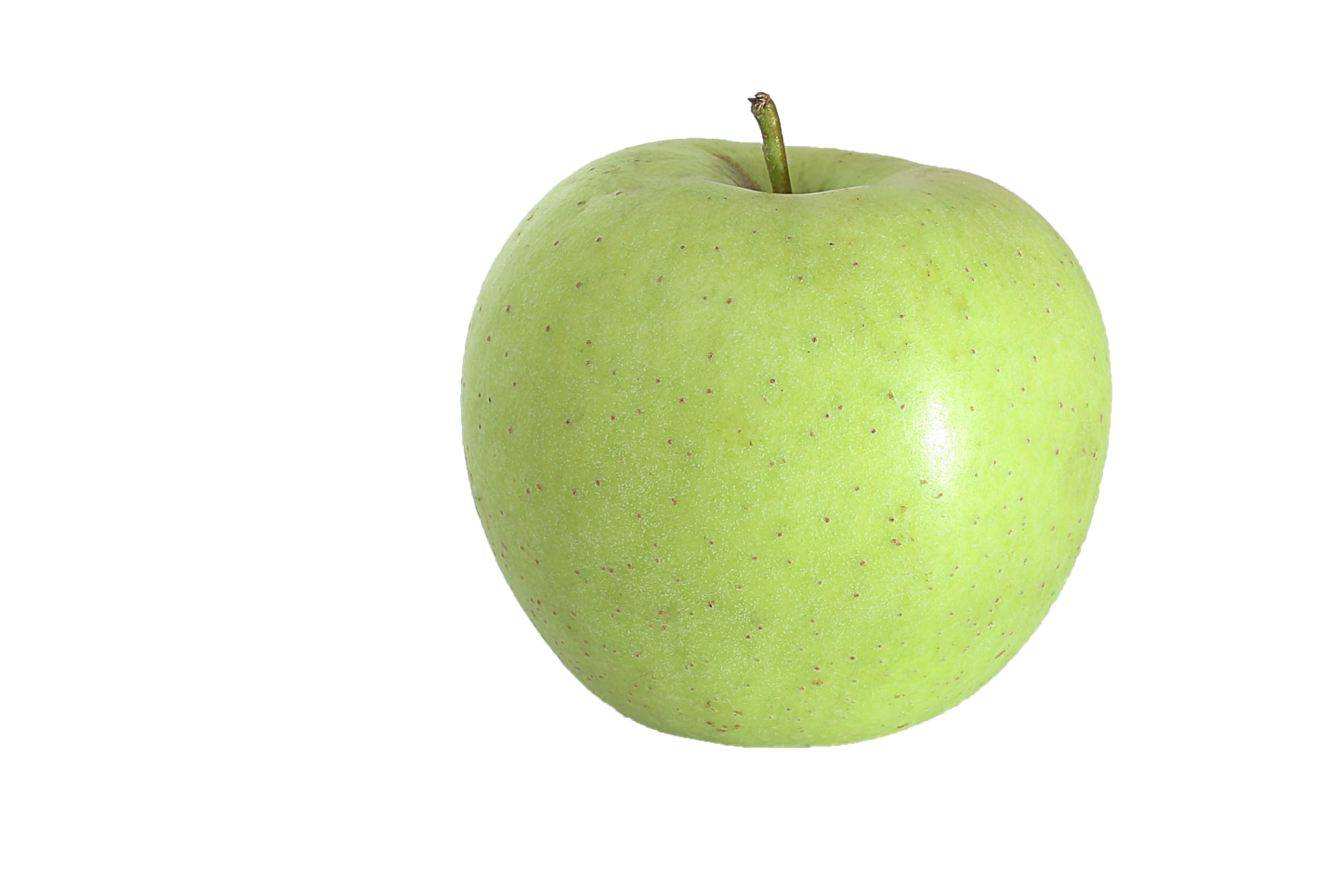 What does “less” mean?
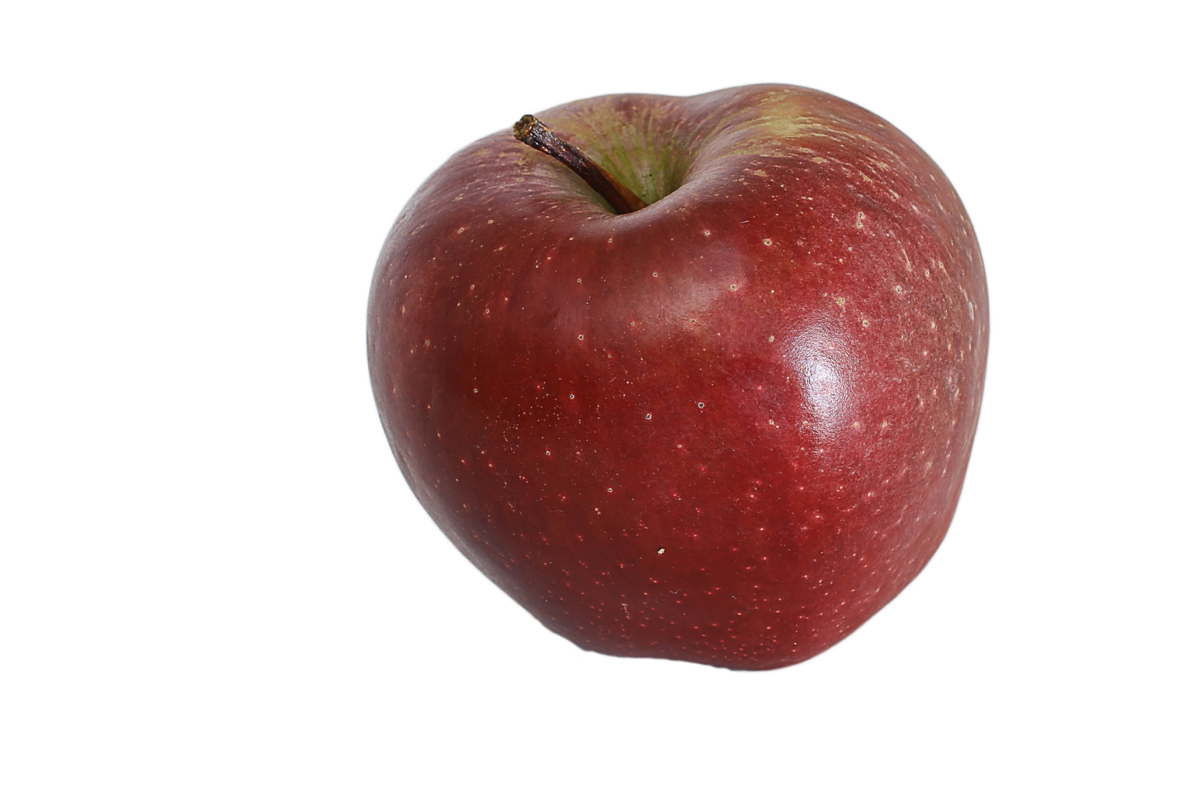 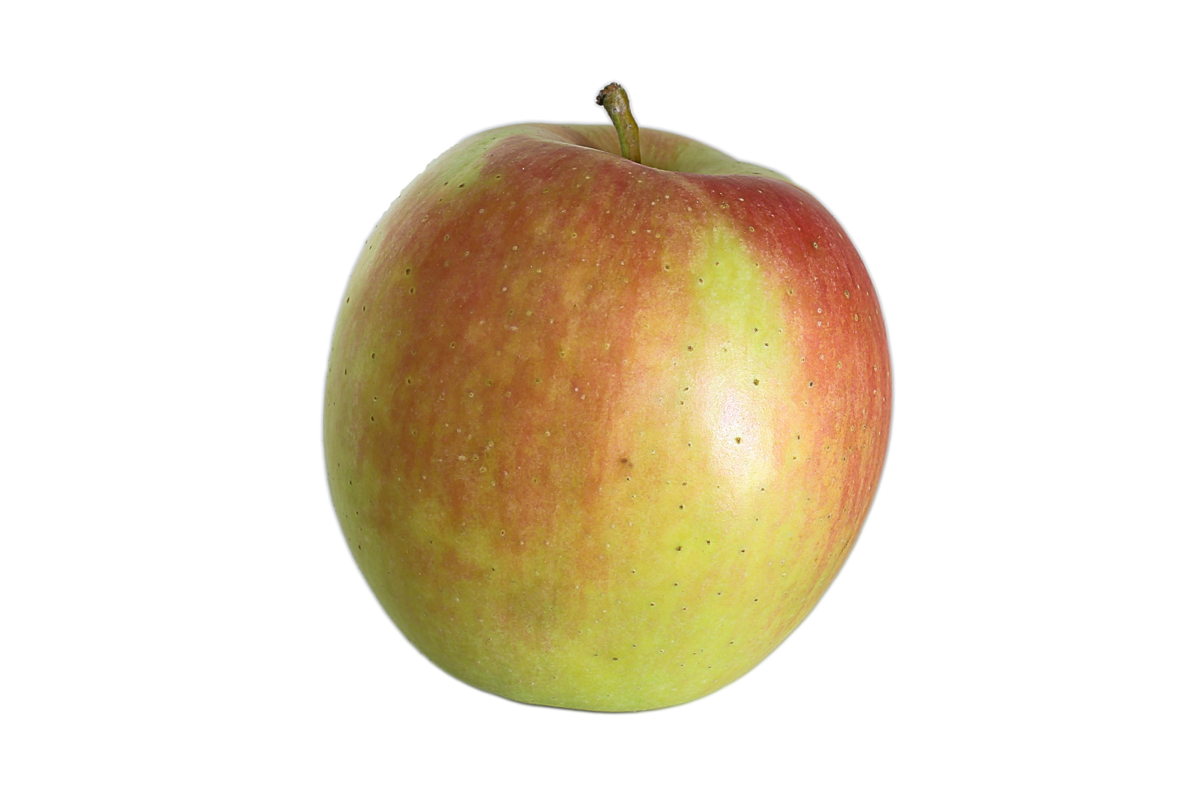 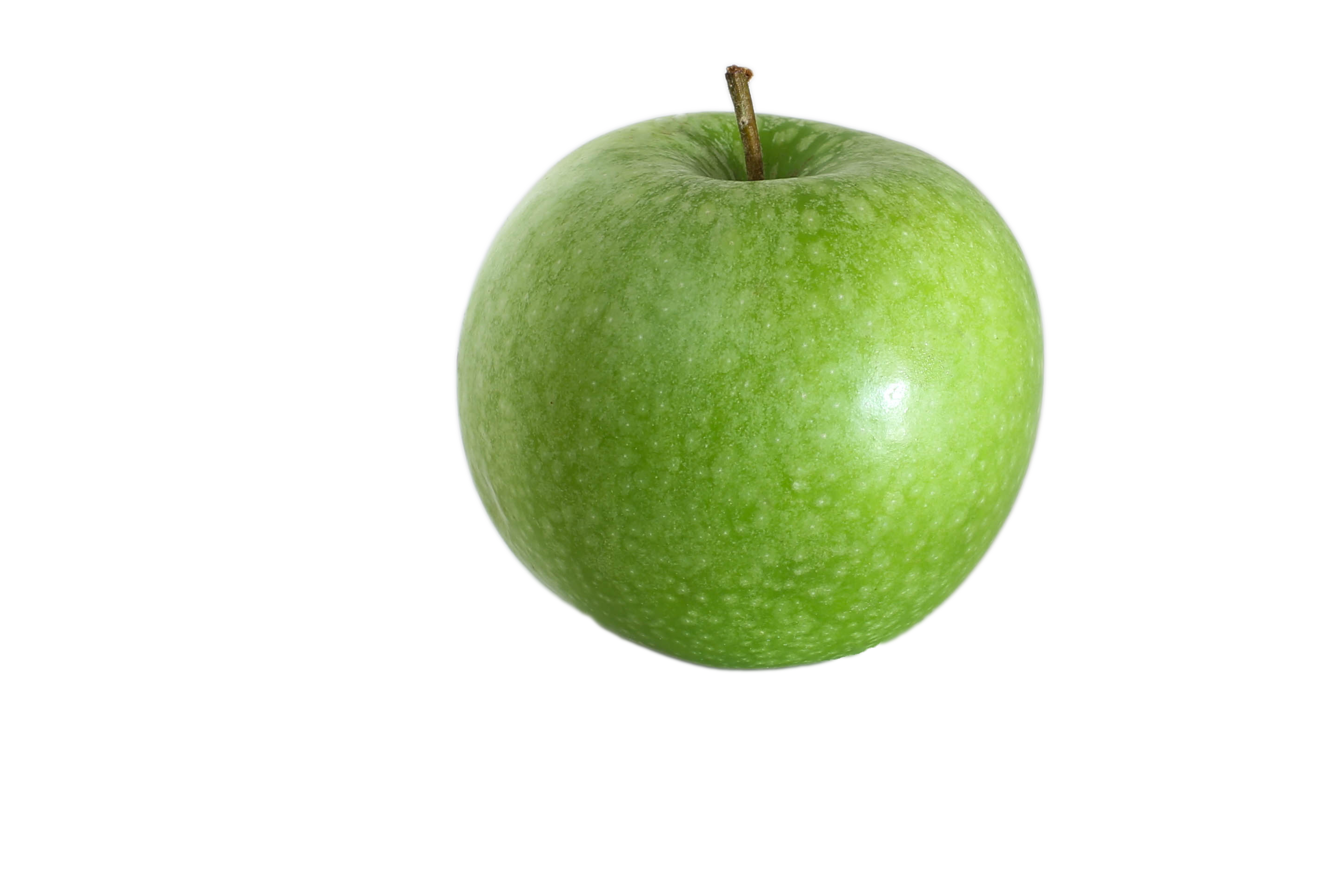 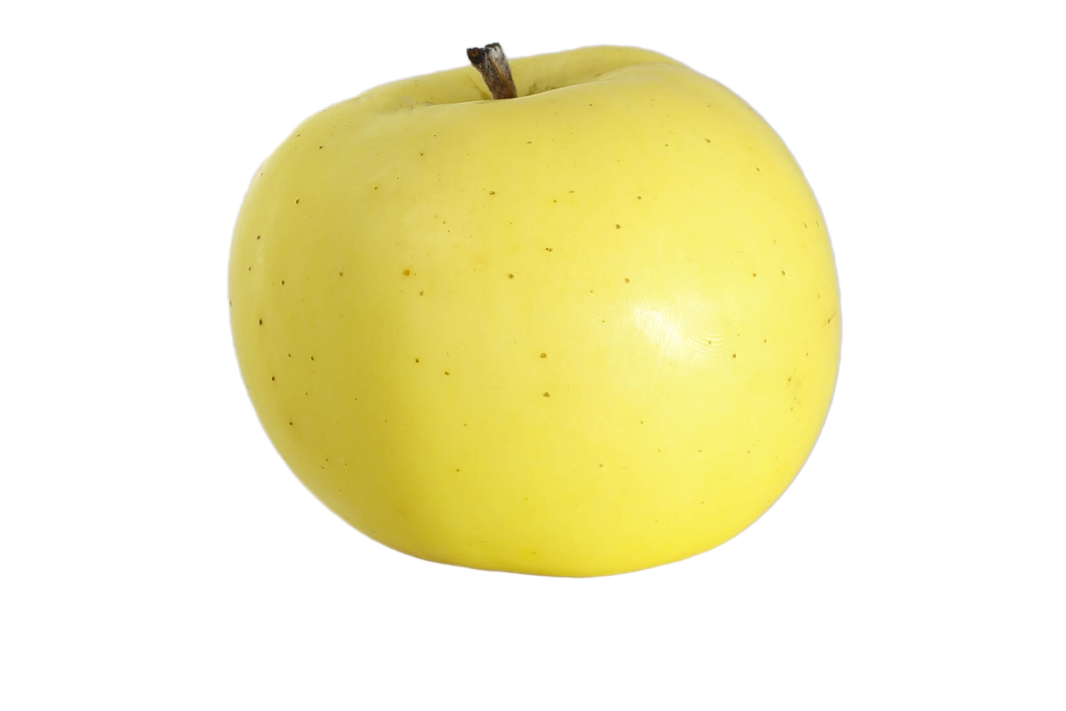 [Speaker Notes: First, our client must precisely define how he wants the apples to be sorted.]
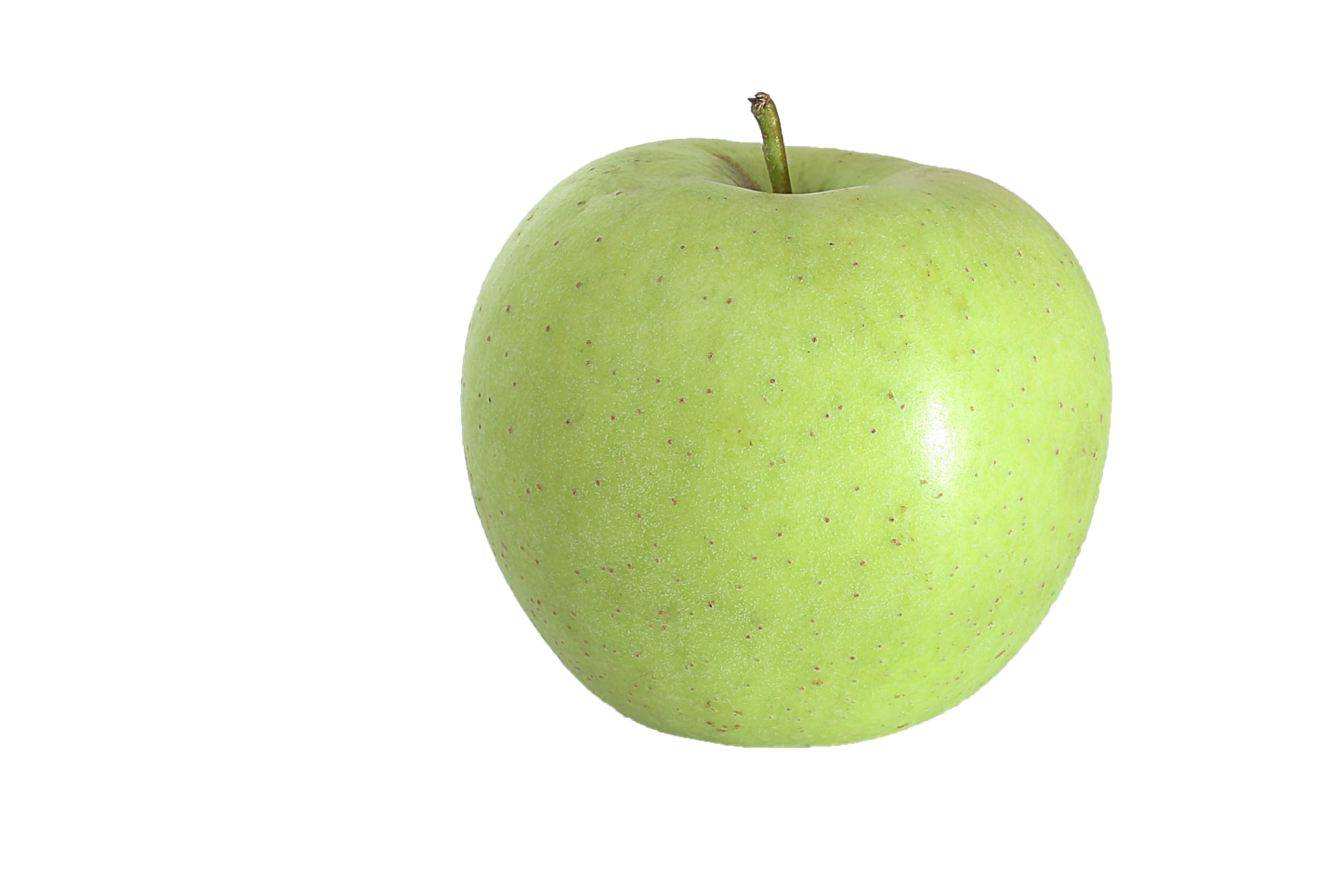 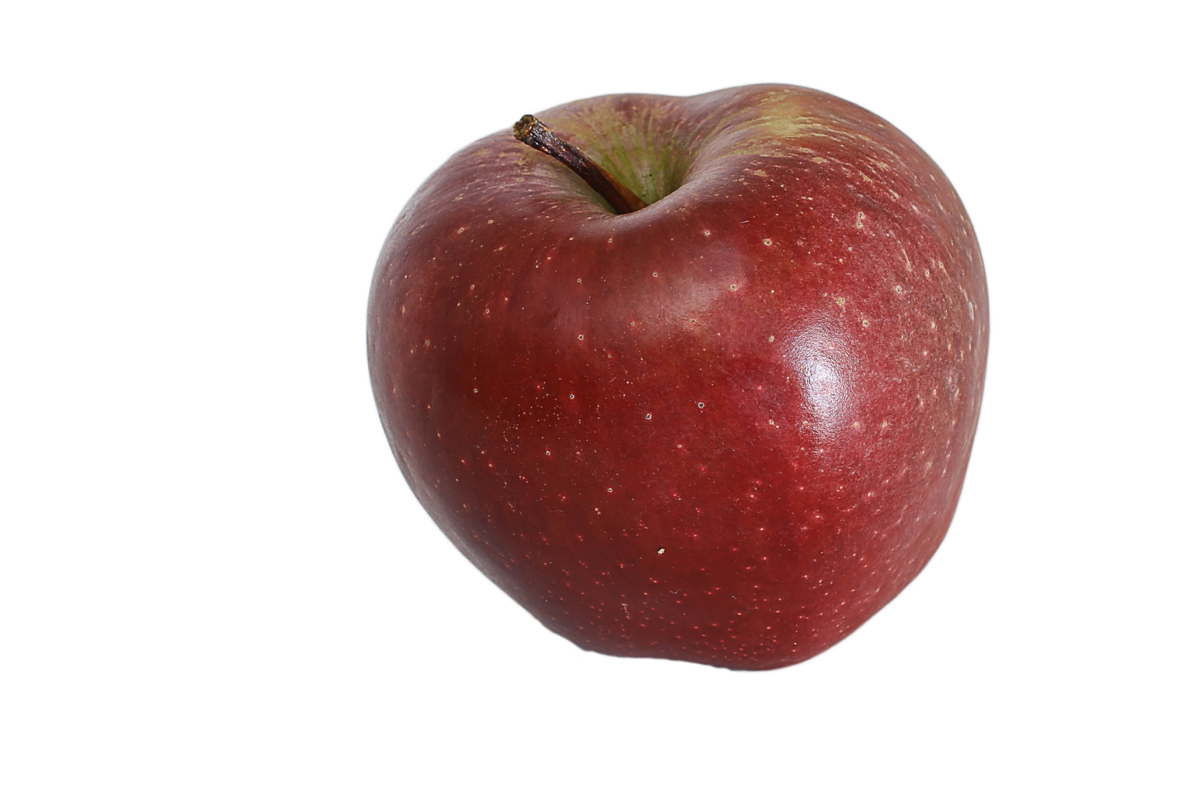 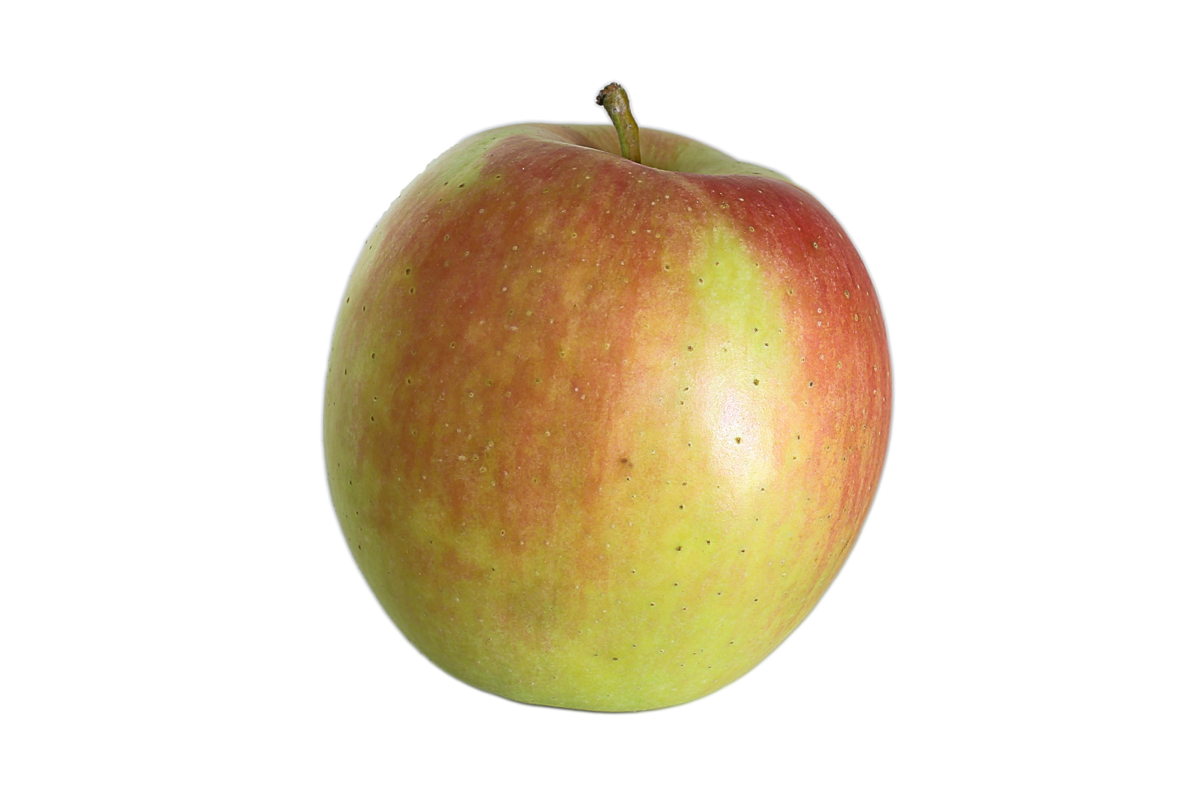 What does “less” mean?
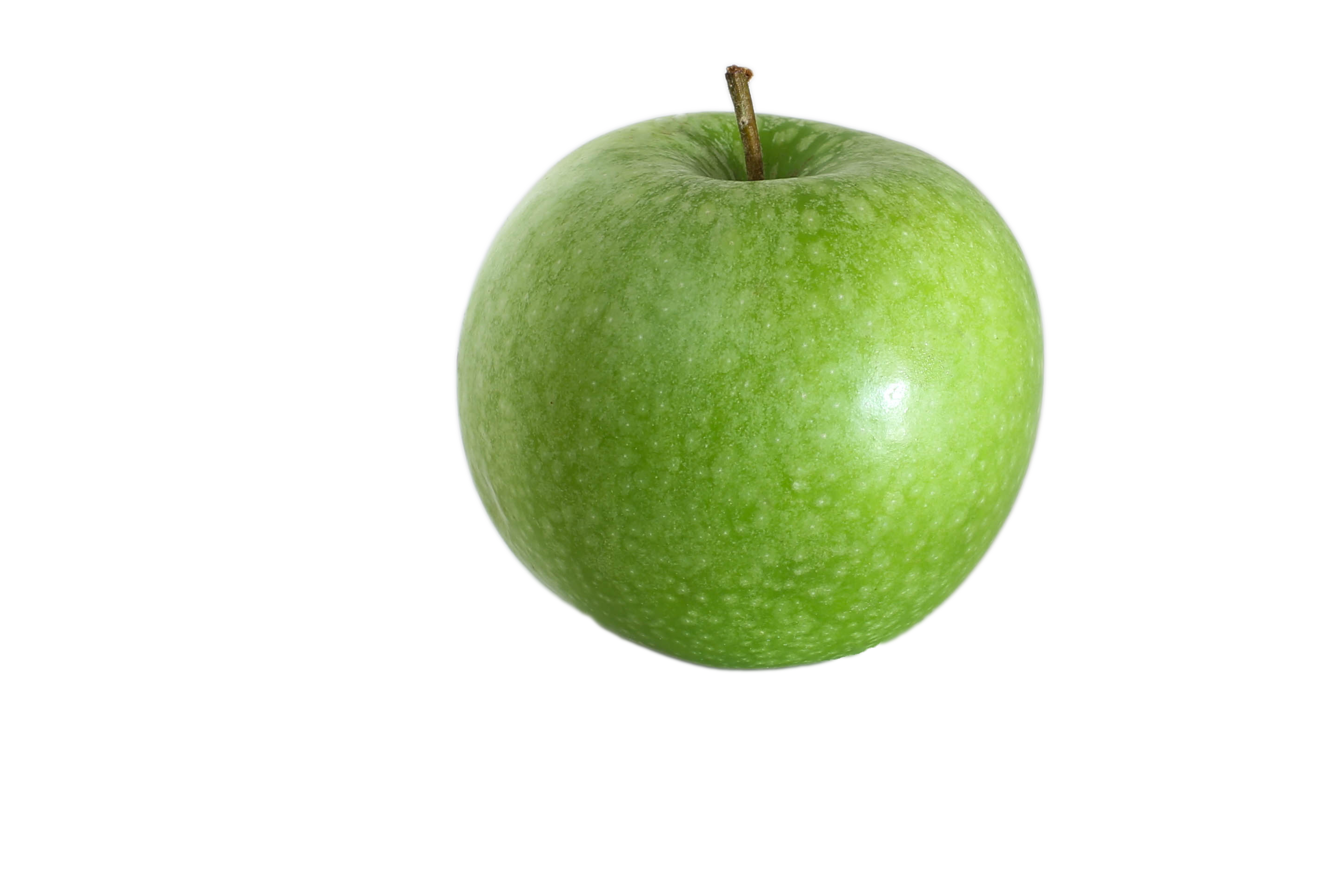 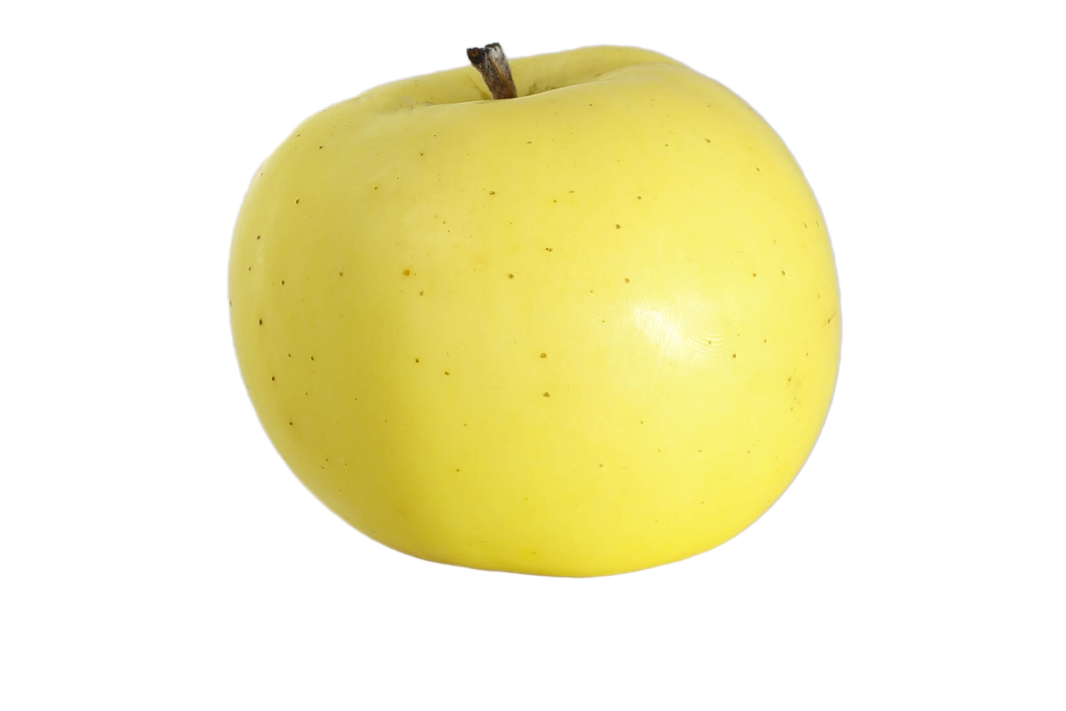 [Speaker Notes: Does he want the apples sorted by variety?]
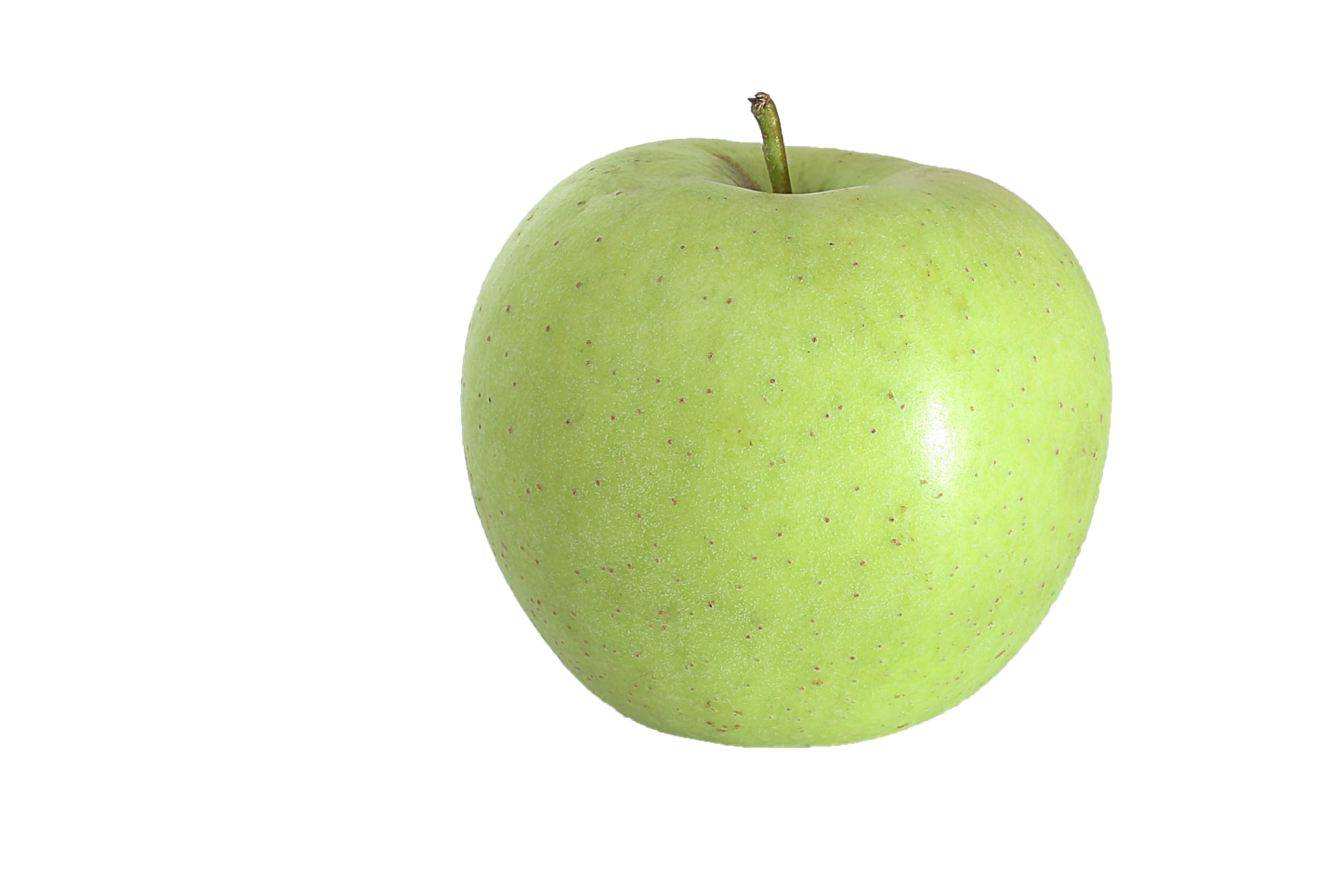 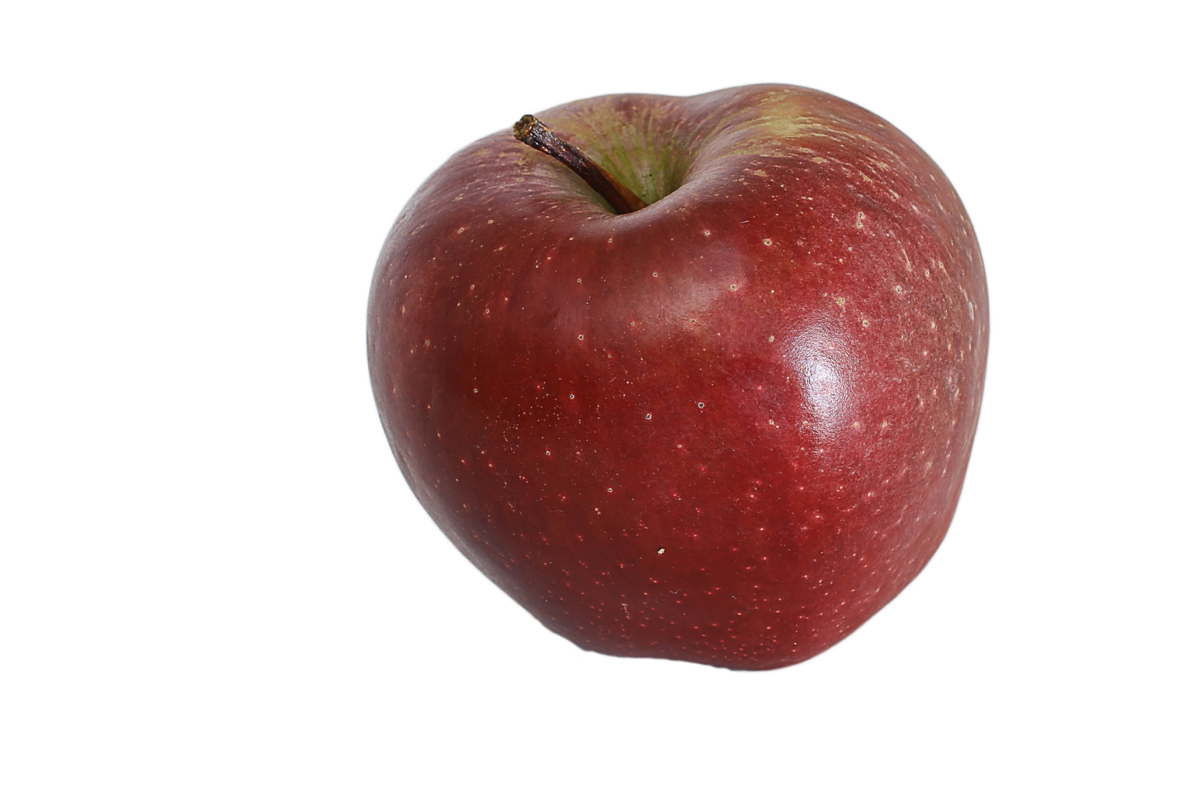 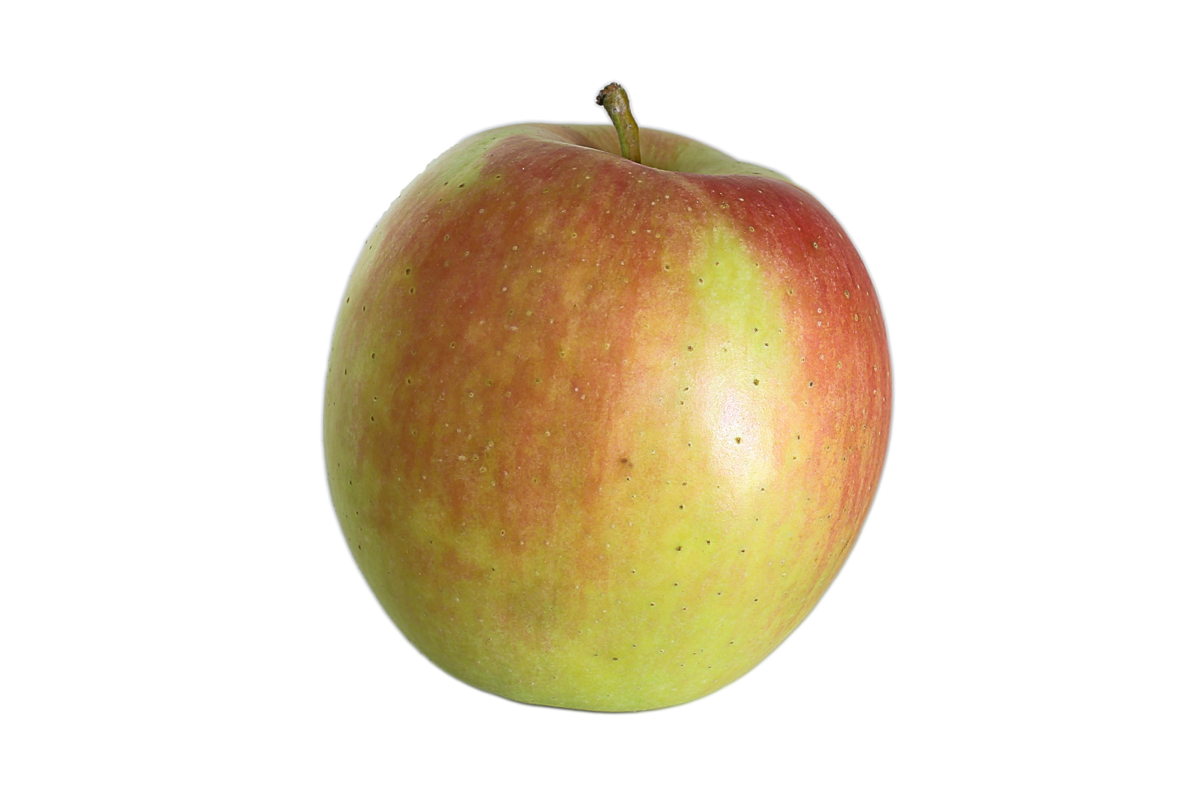 What does “less” mean?
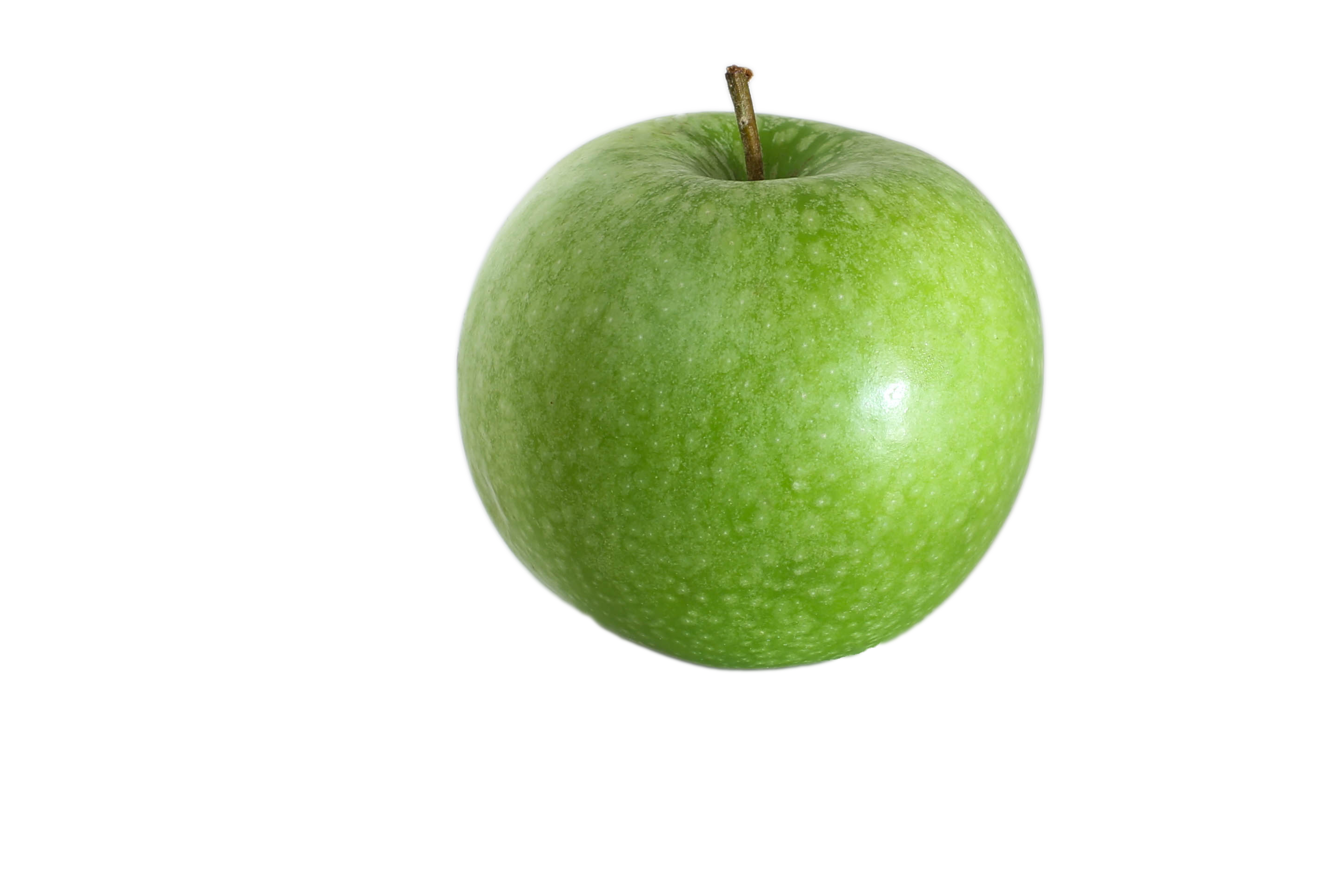 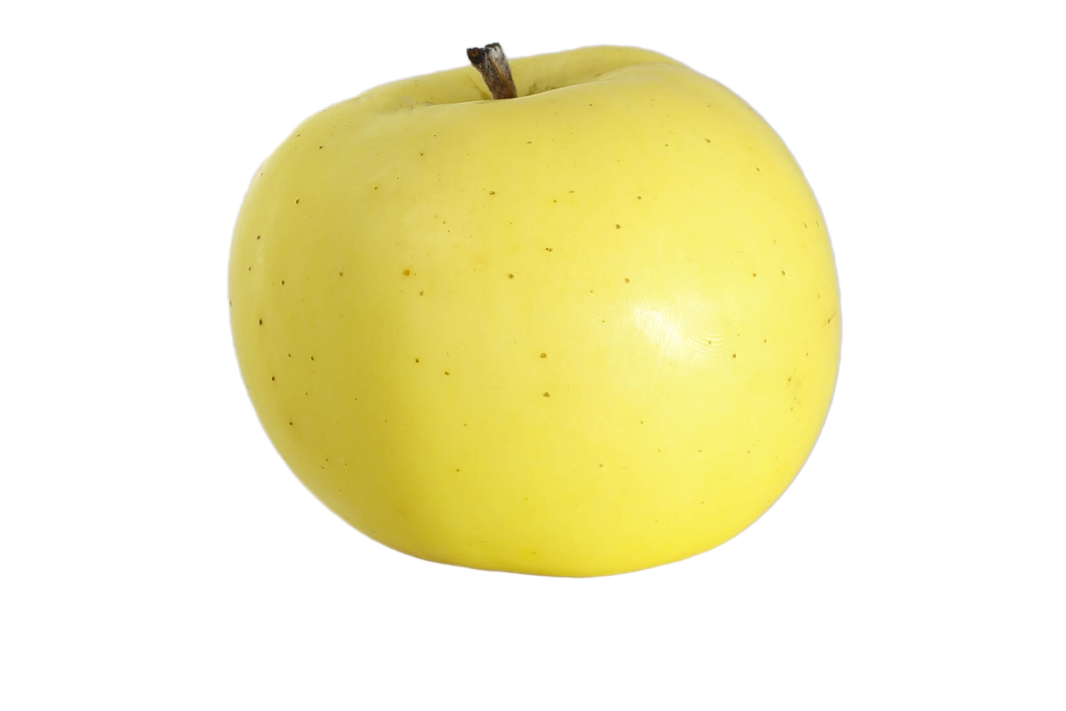 [Speaker Notes: And what does “sorted by variety” actually mean?]
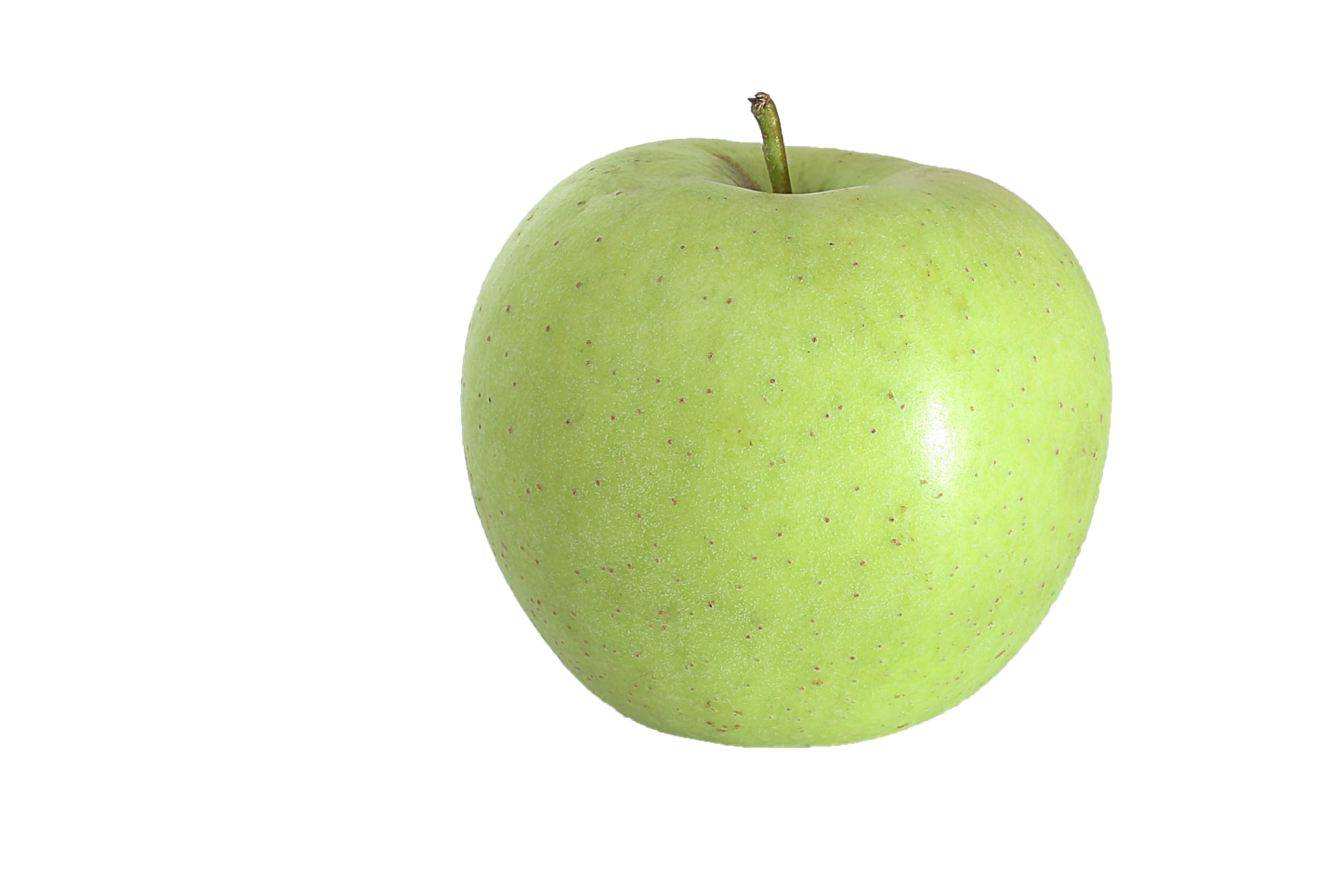 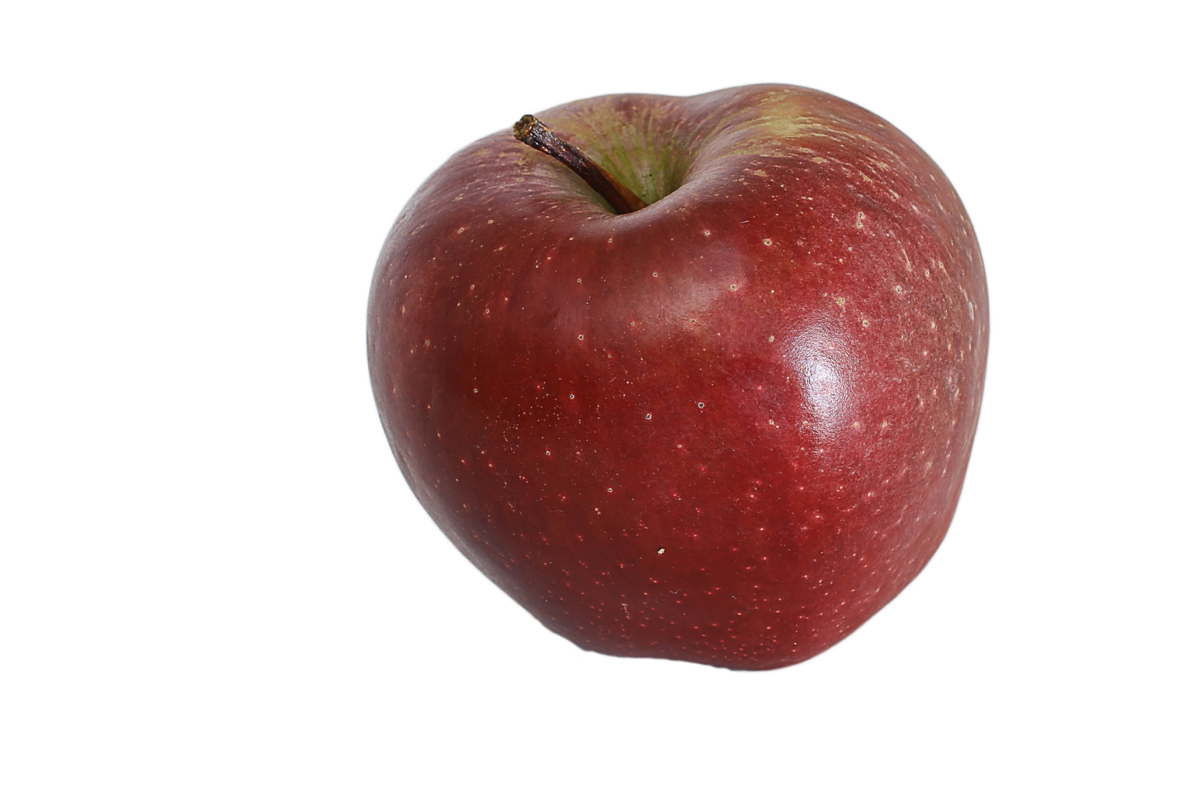 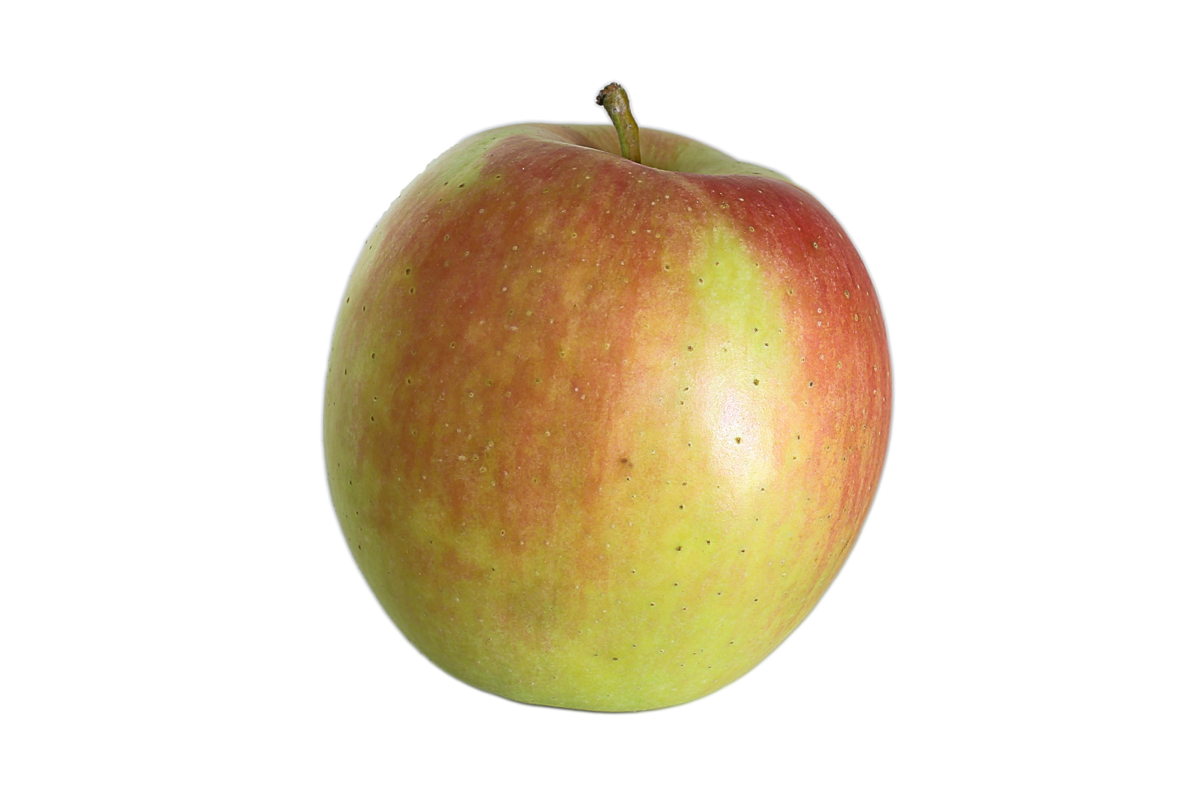 What does “less” mean?
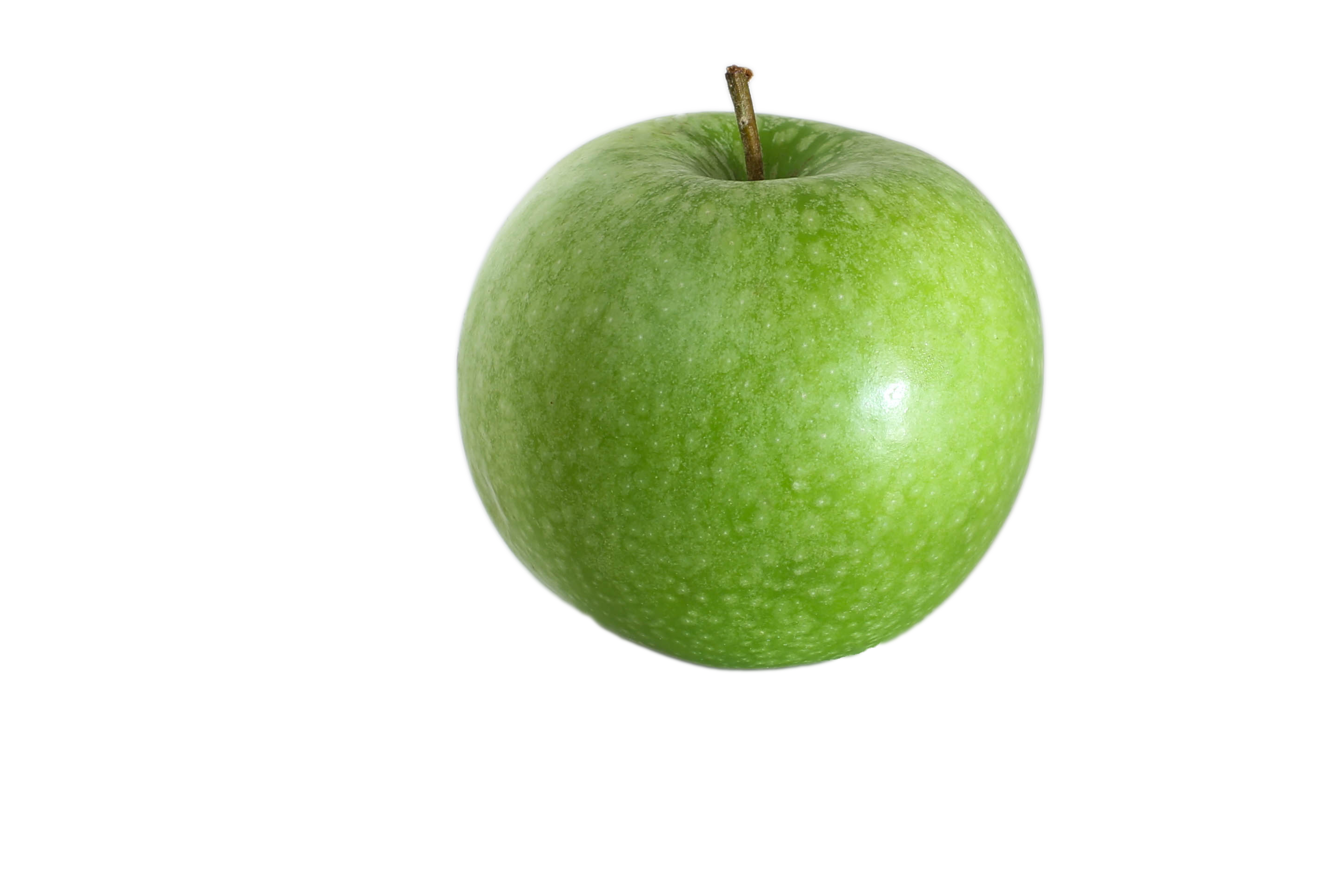 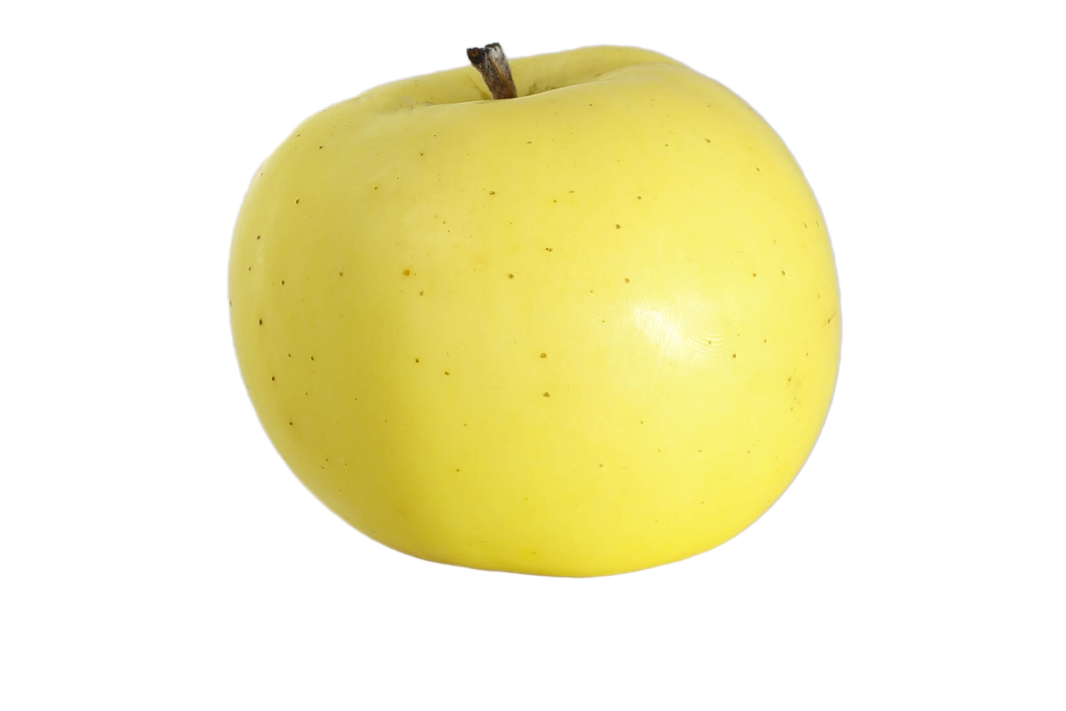 [Speaker Notes: For example, we could sort the apples - alphabetically by variety name - or - by the variety unit price.]
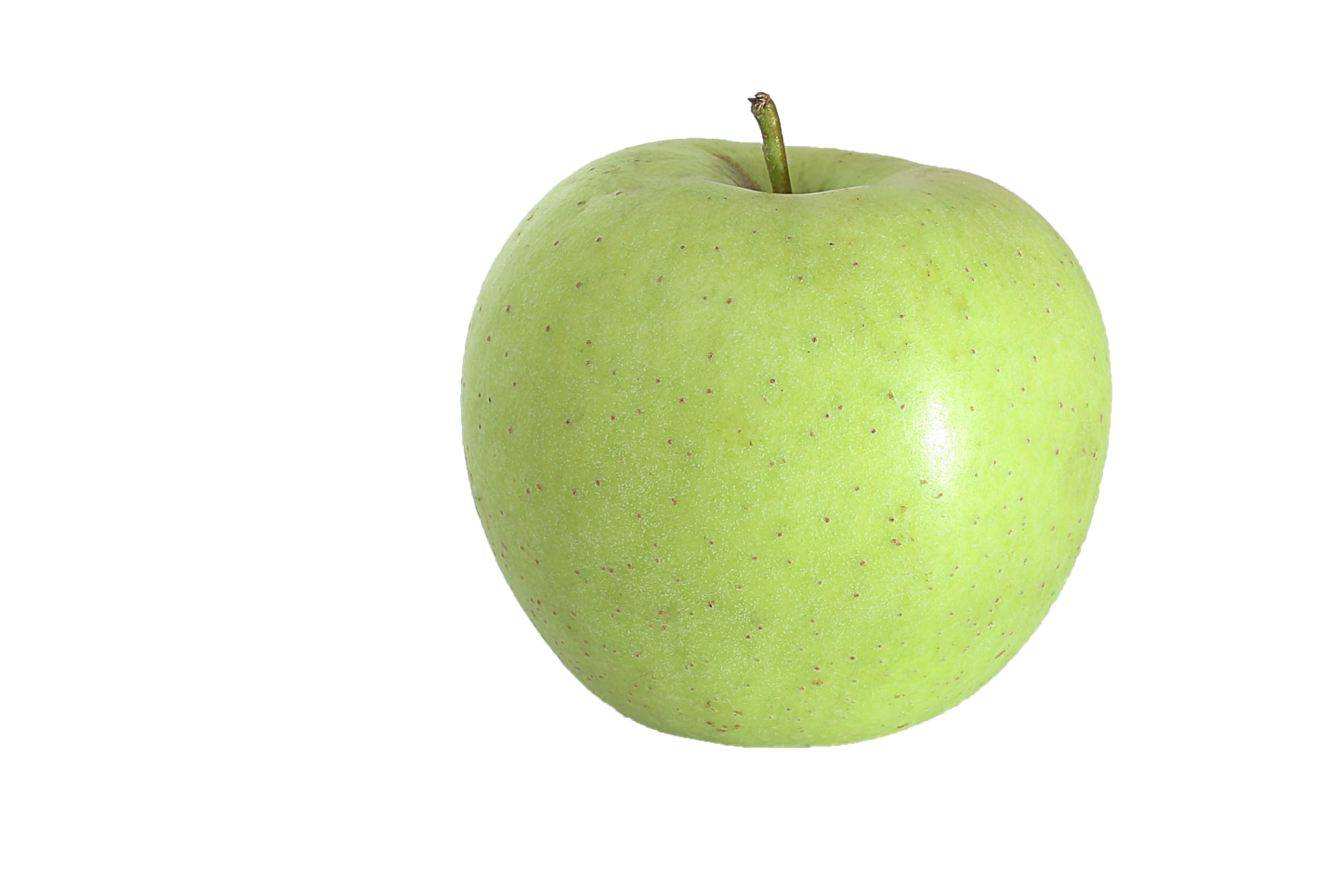 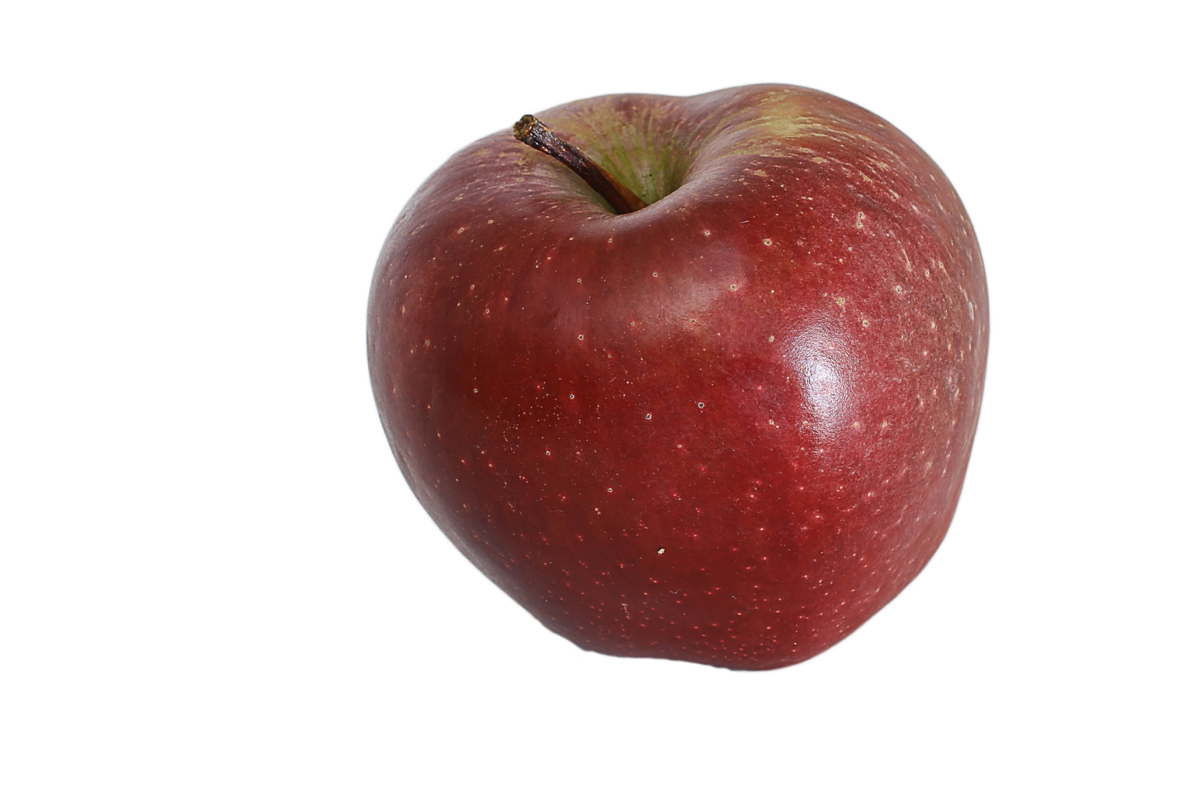 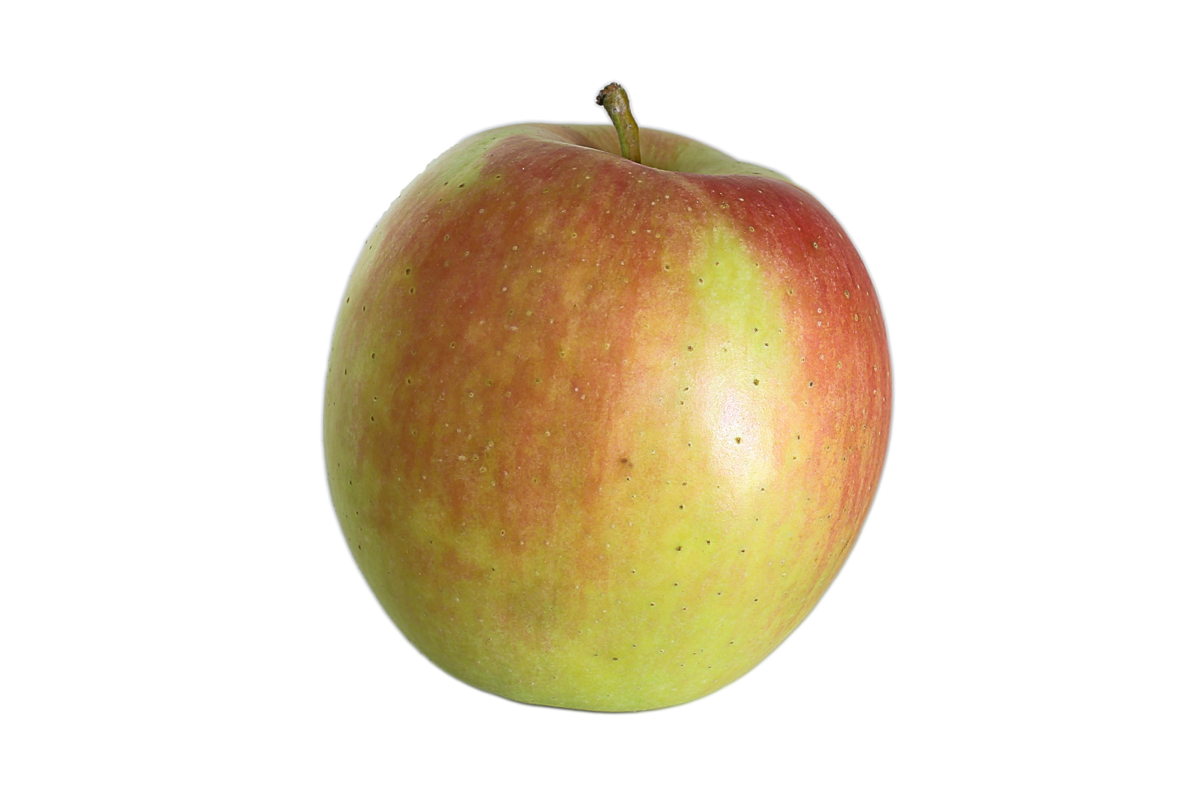 What does “less” mean?
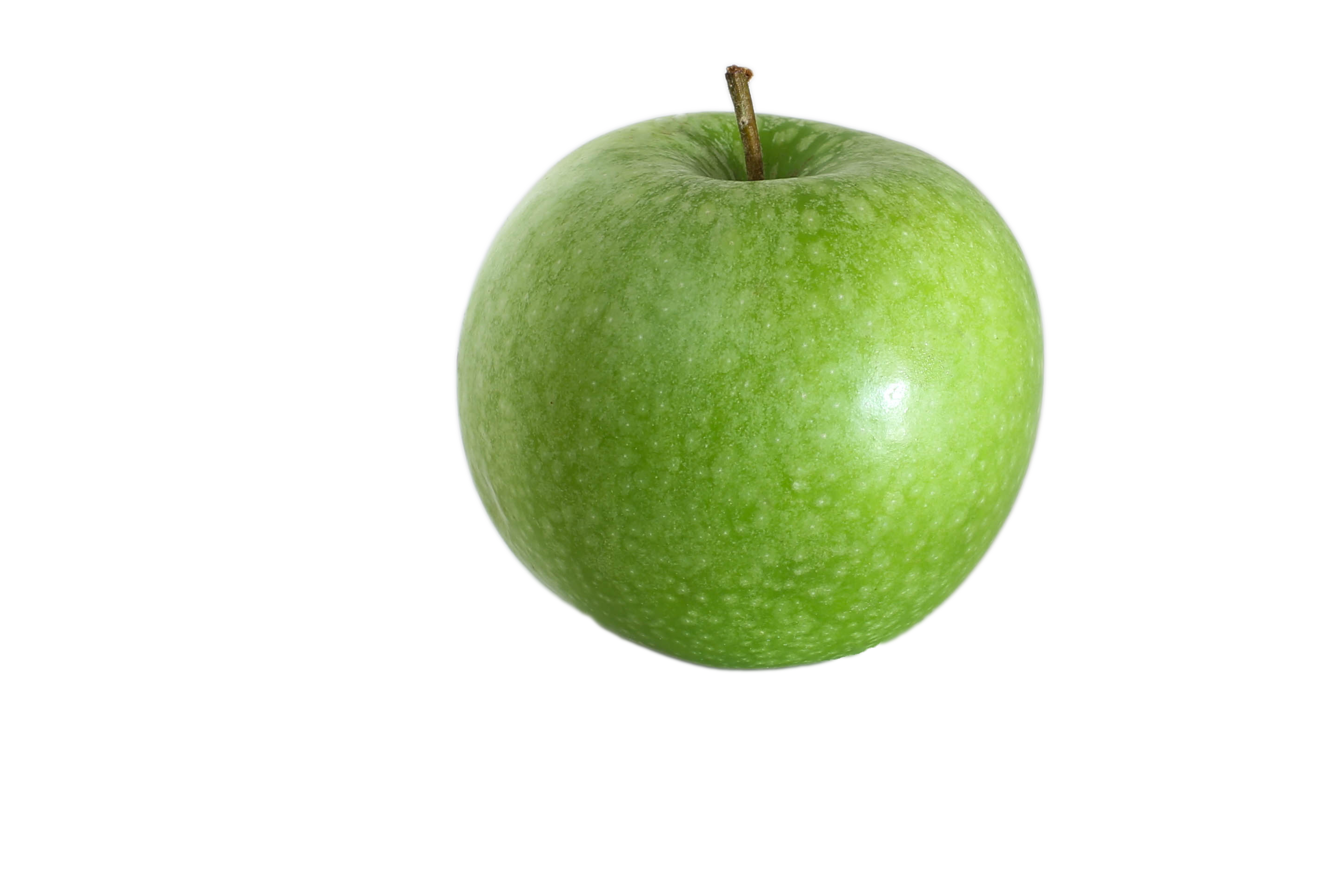 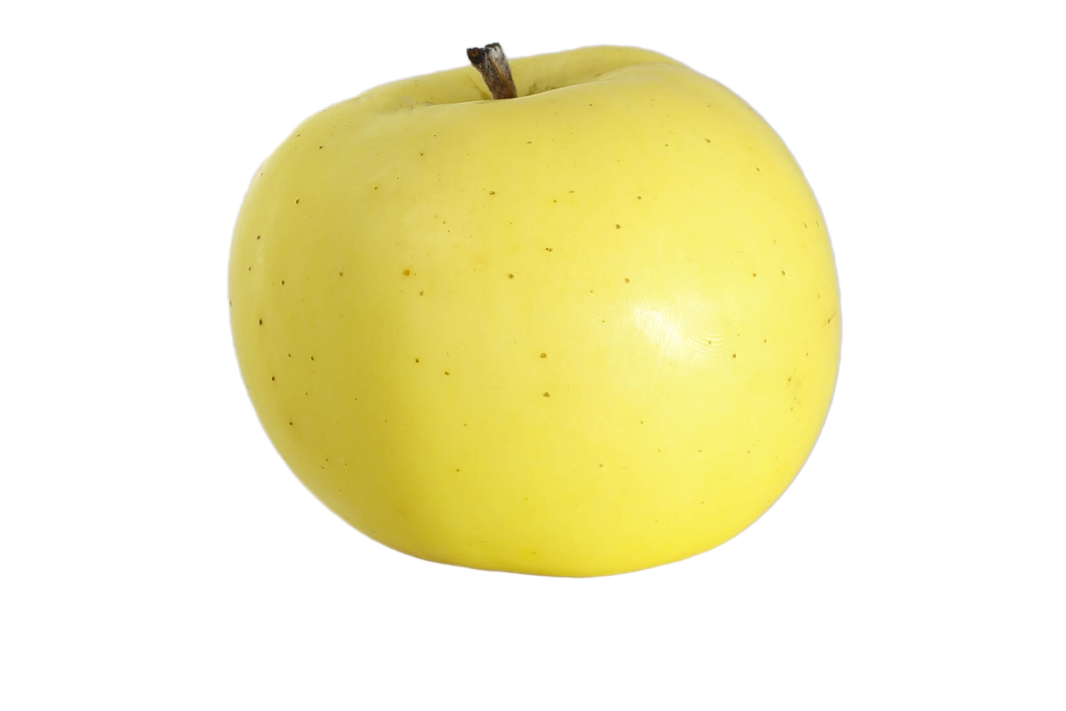 [Speaker Notes: Second, our client must clarify what “less than”, “equal to” and “greater than” mean to him.]
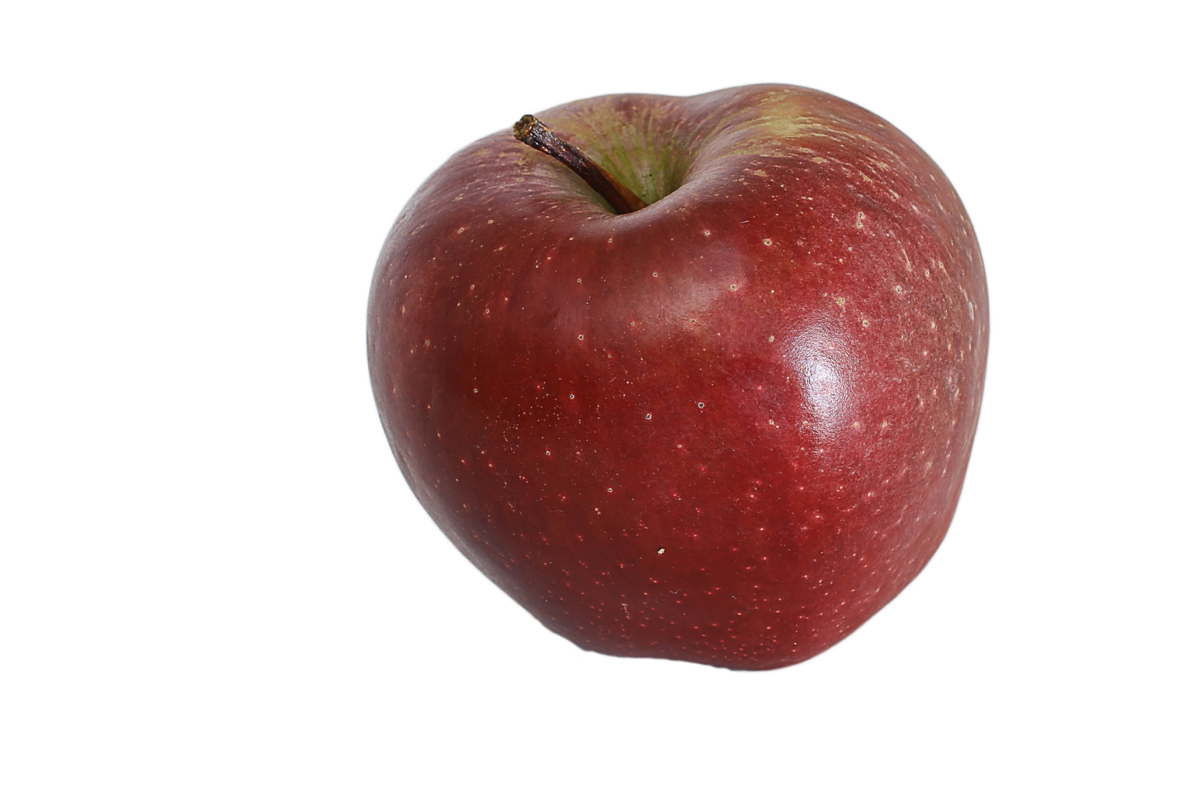 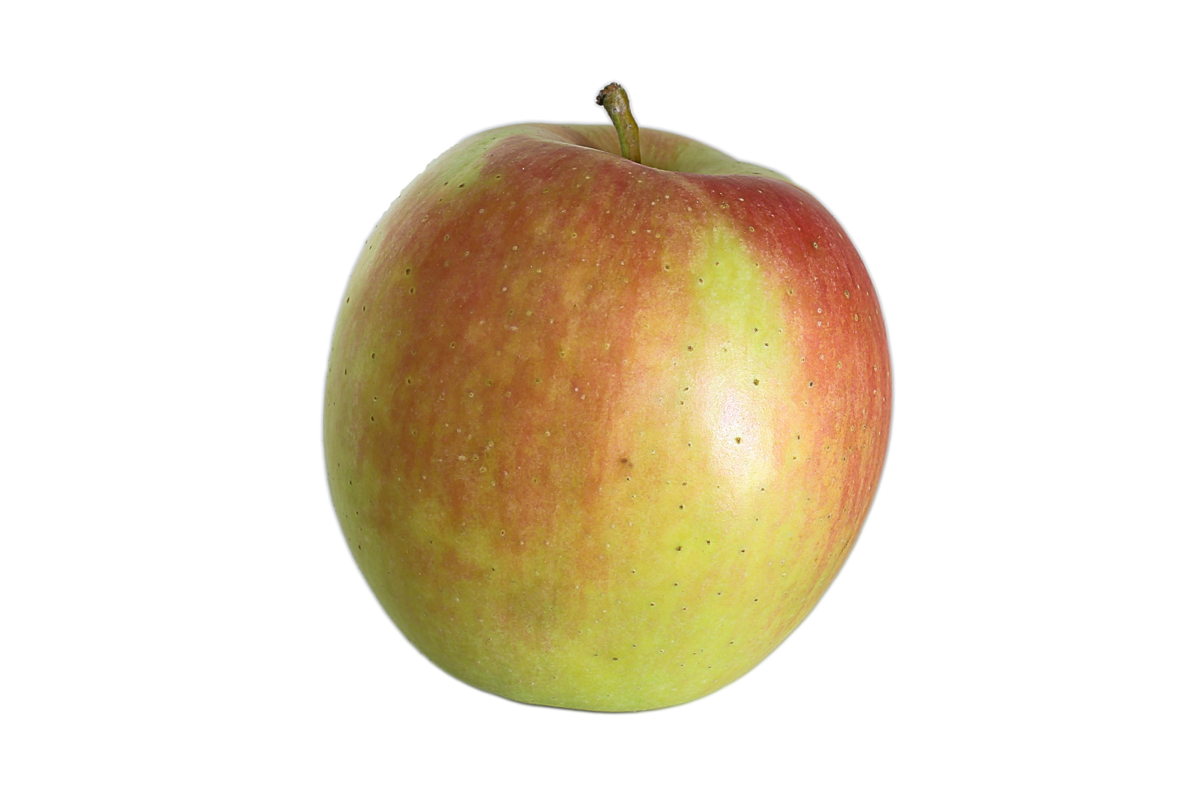 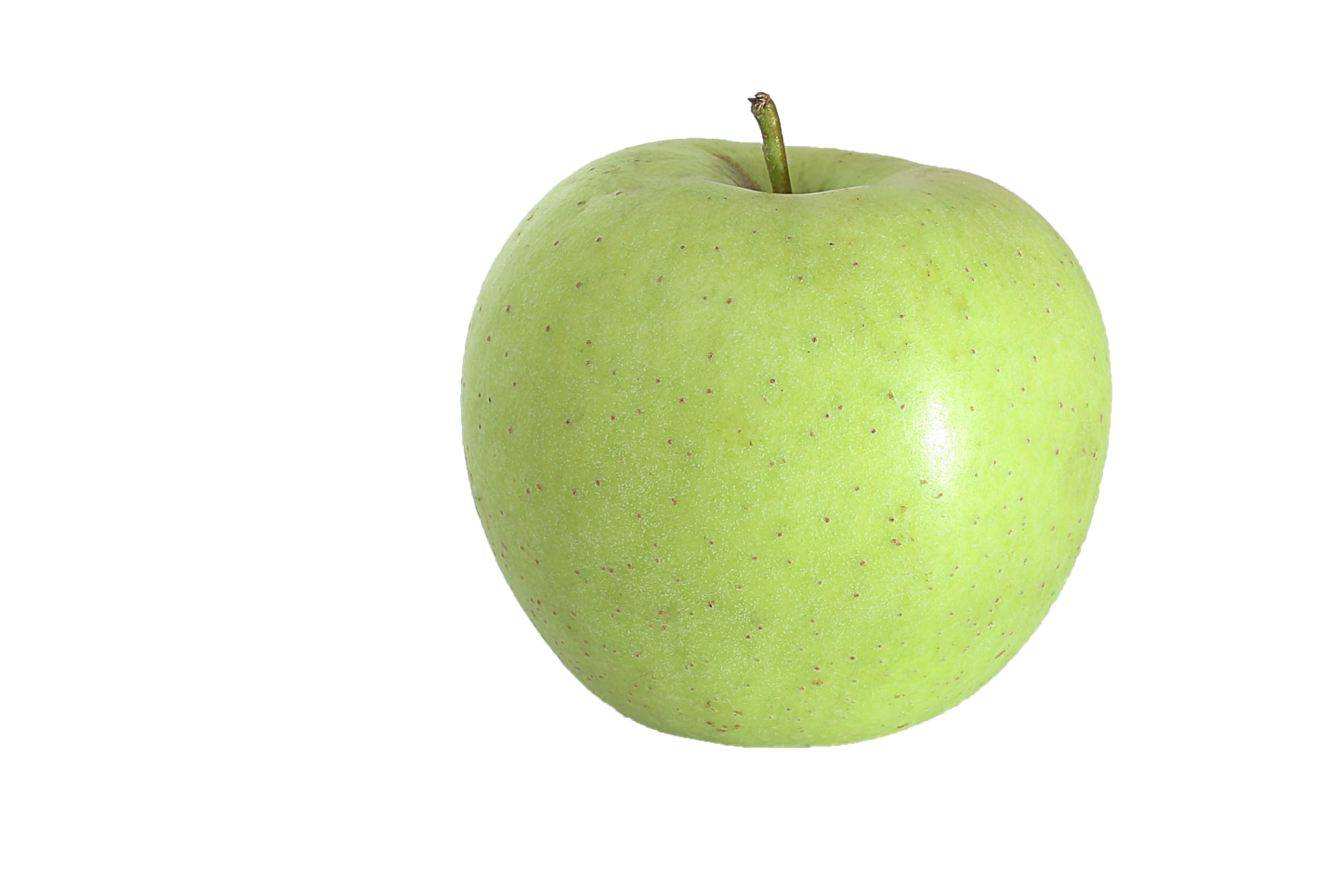 What does “less” mean?
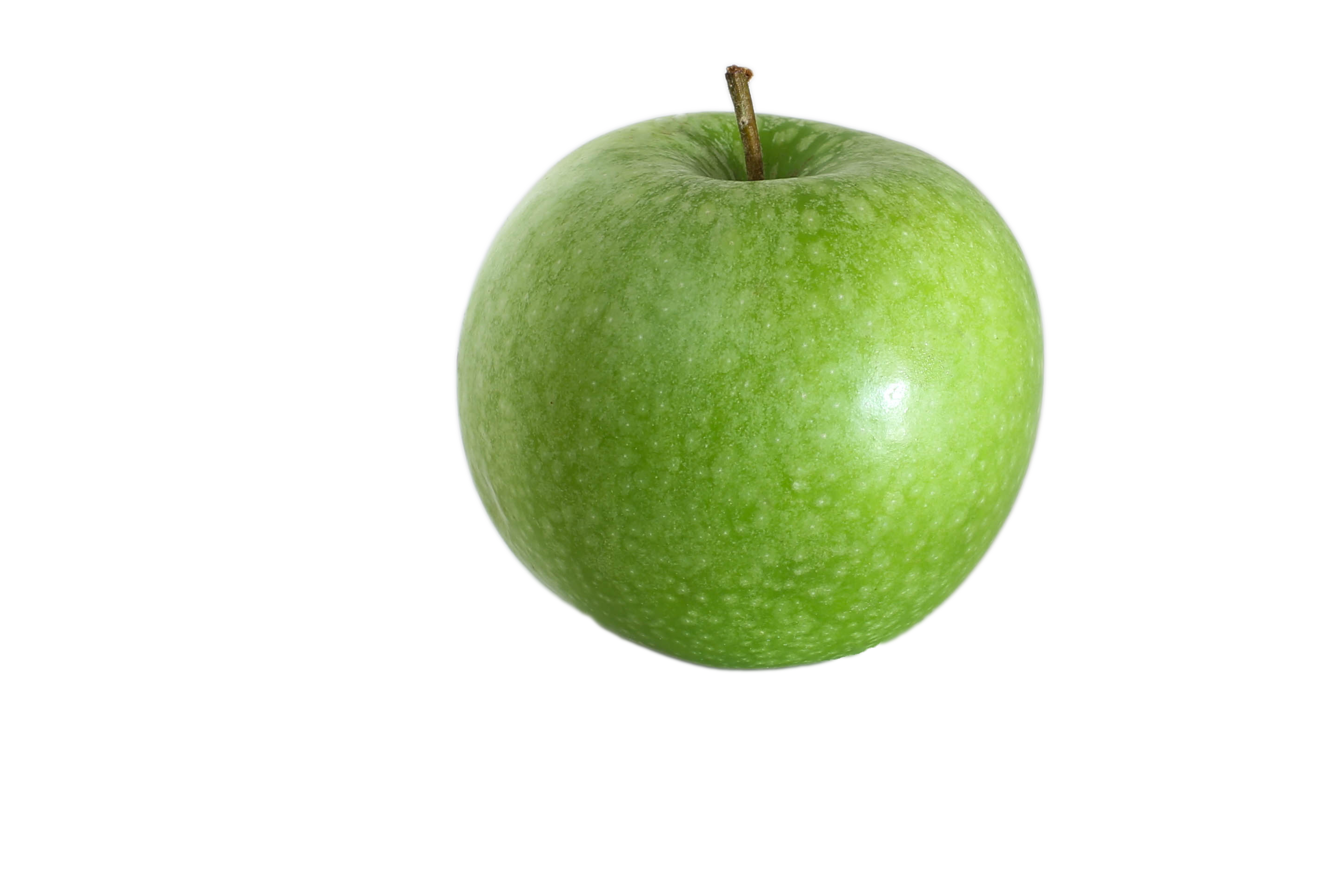 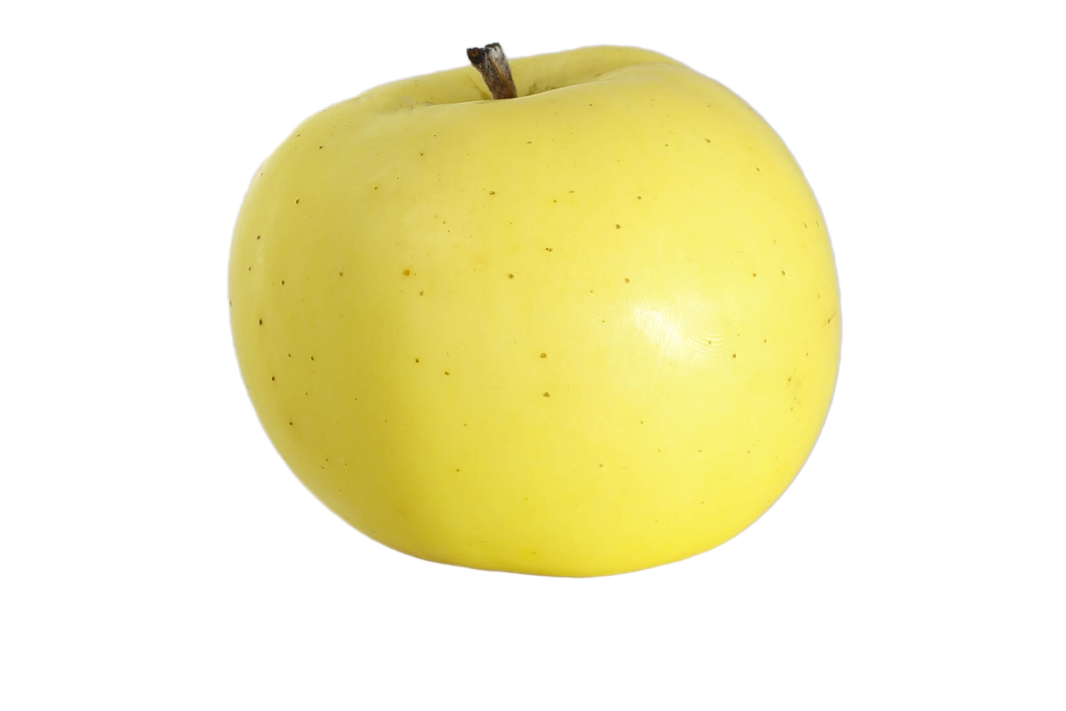 [Speaker Notes: As an example, our client might decide to sort by the apple’s color.]
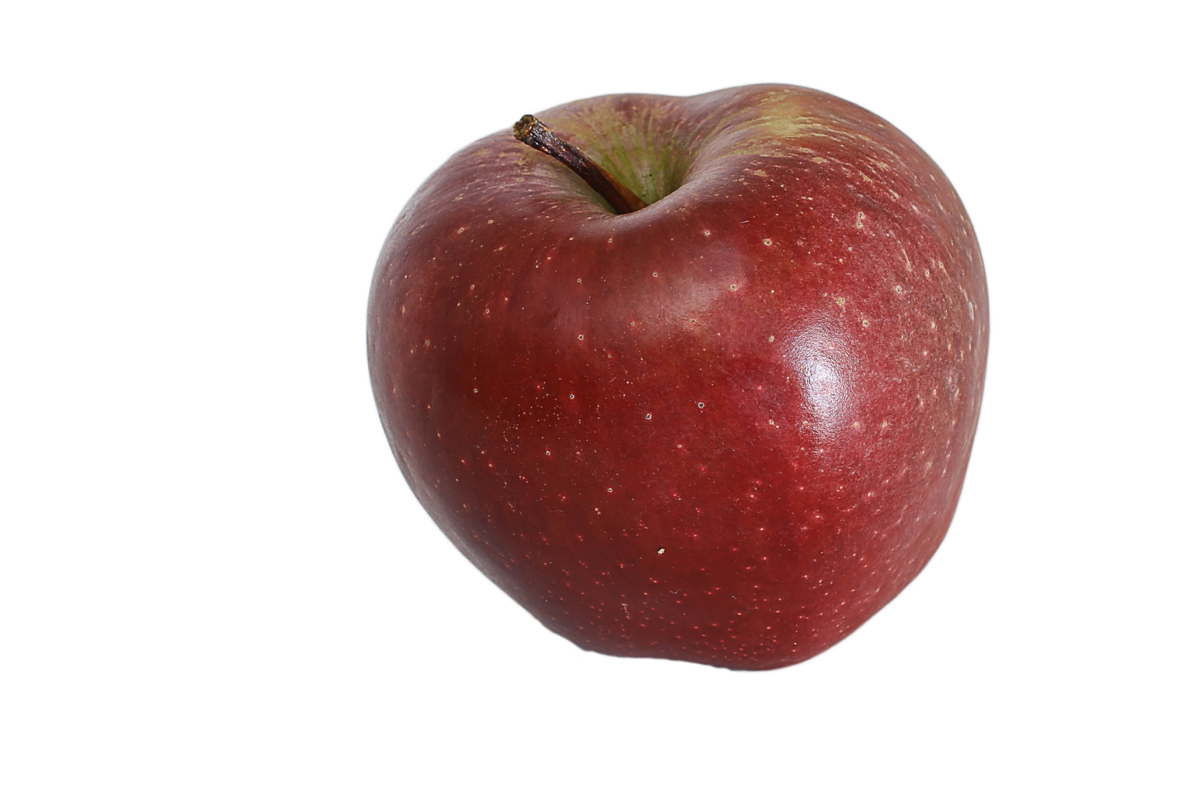 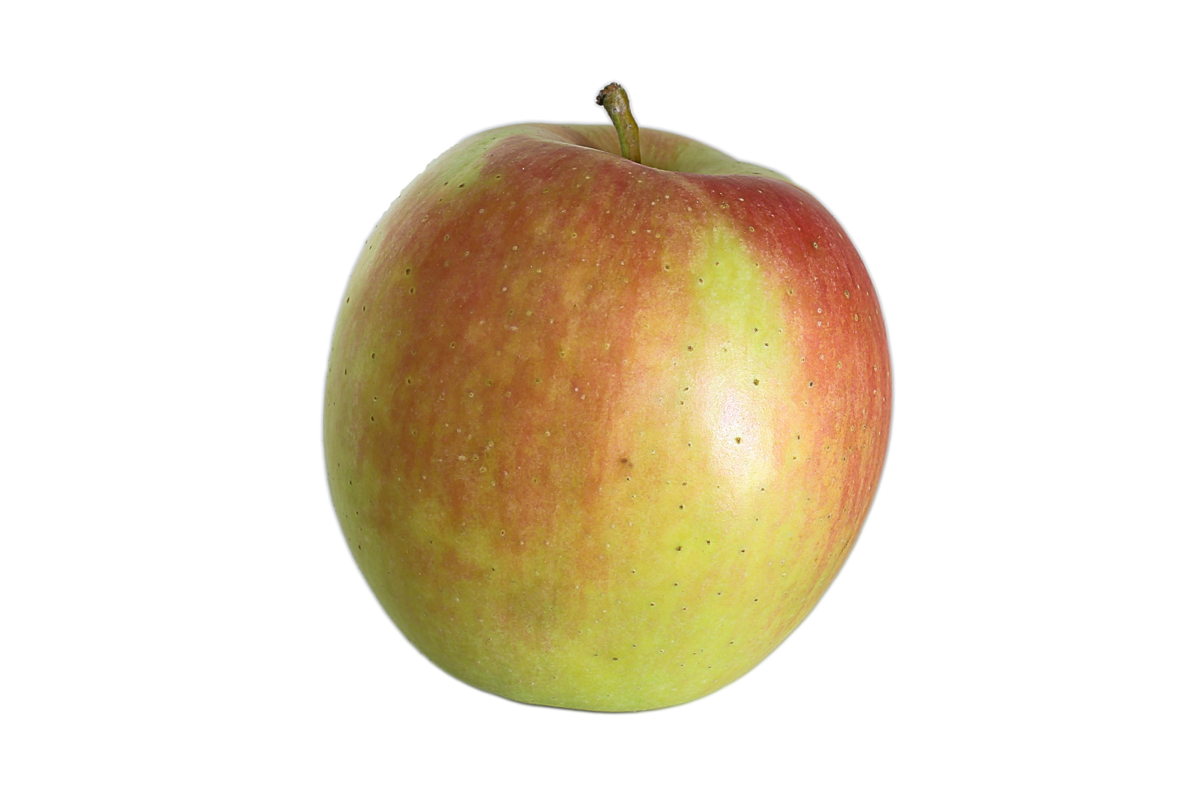 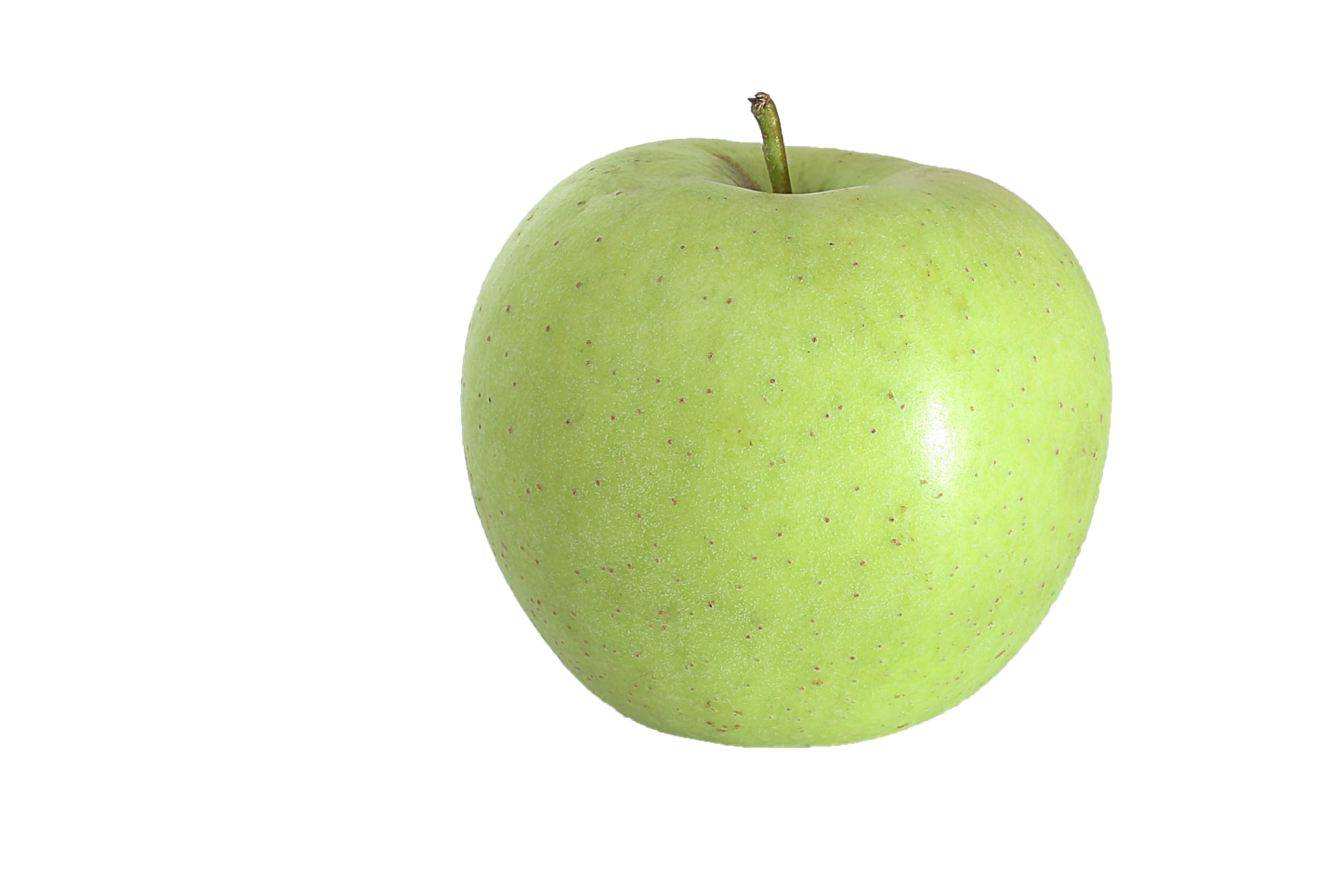 What does “less” mean?
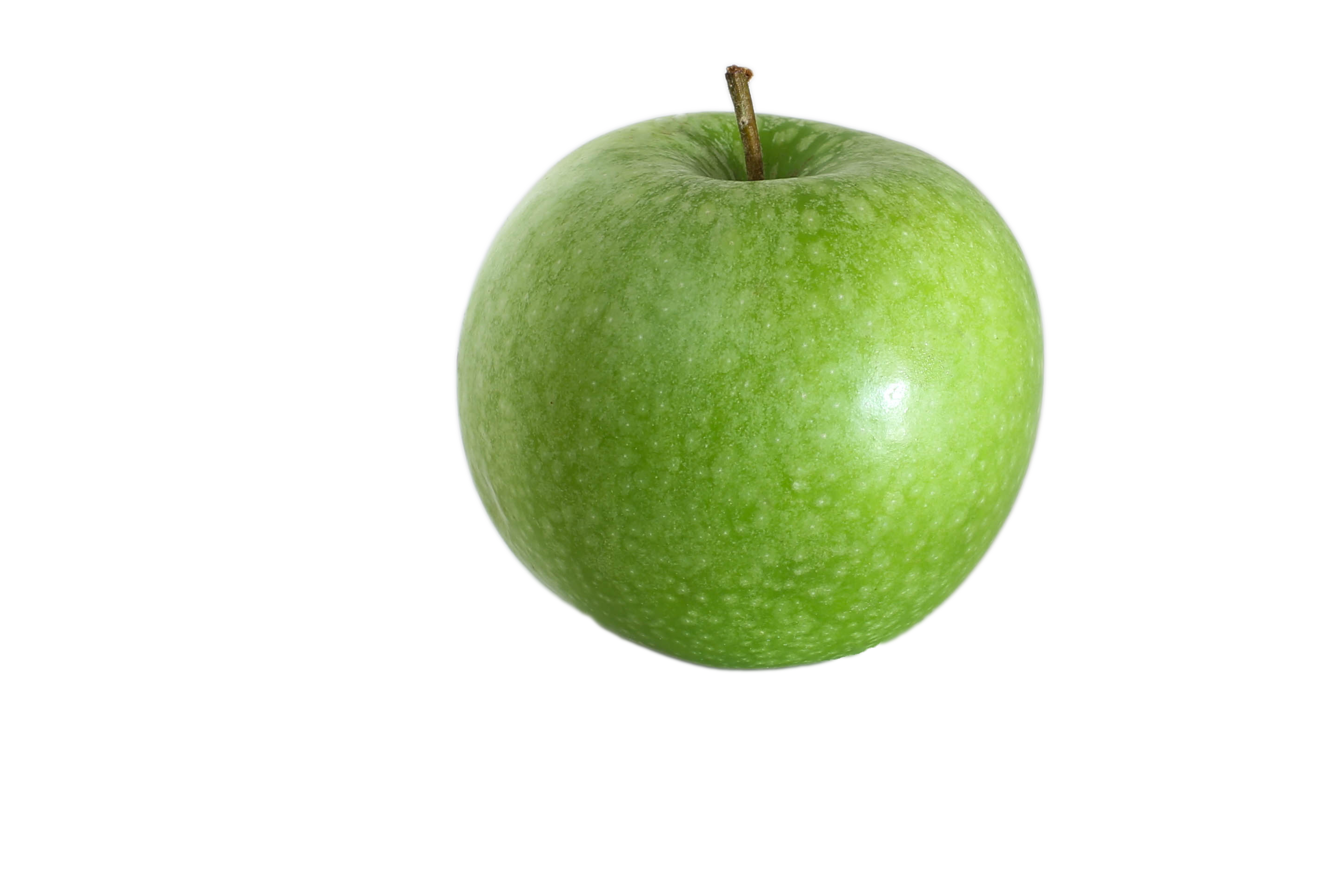 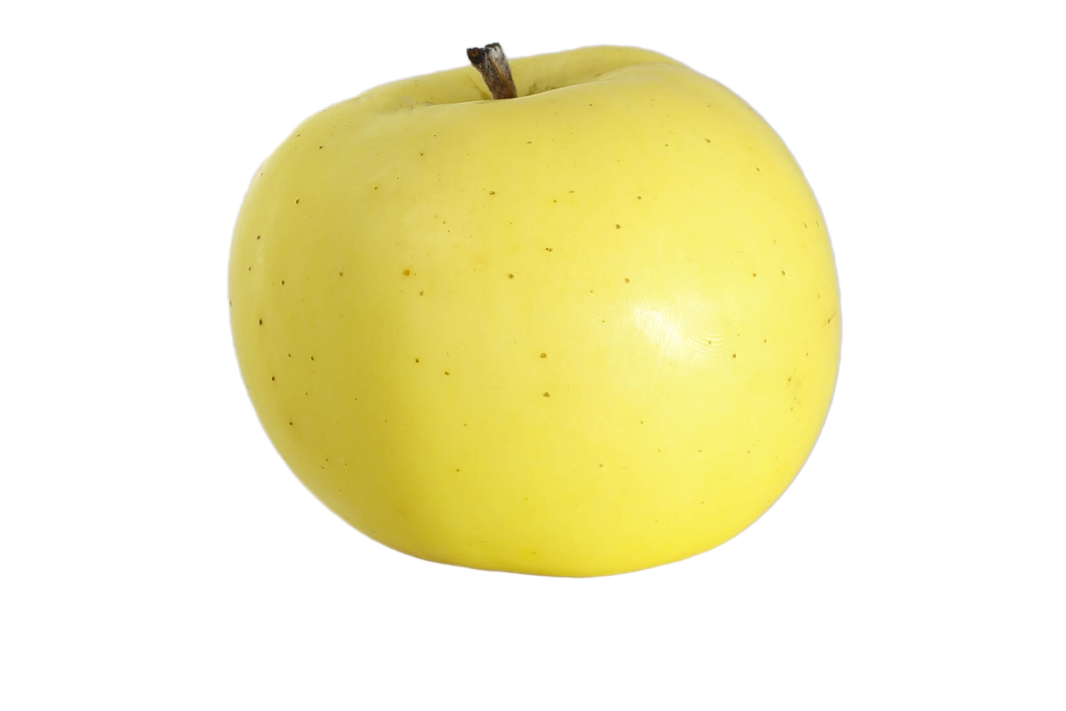 [Speaker Notes: In this case - which color will be first, second and third?]
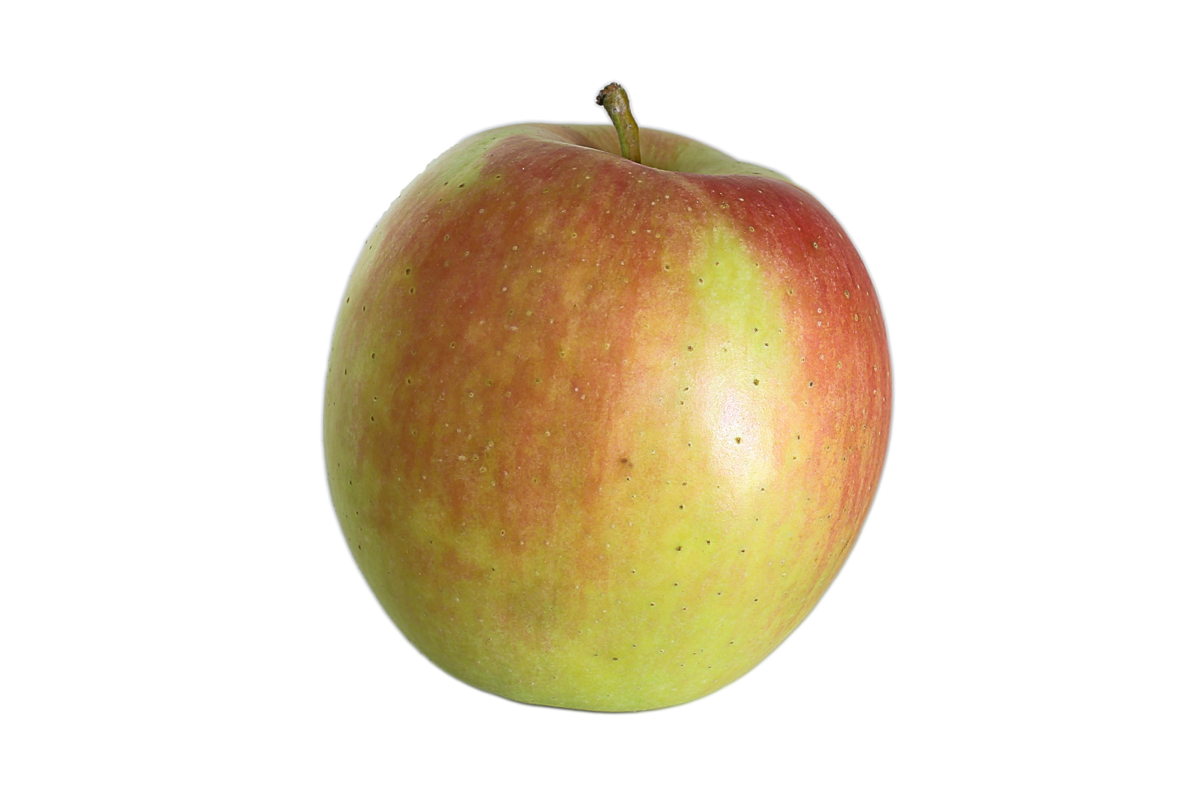 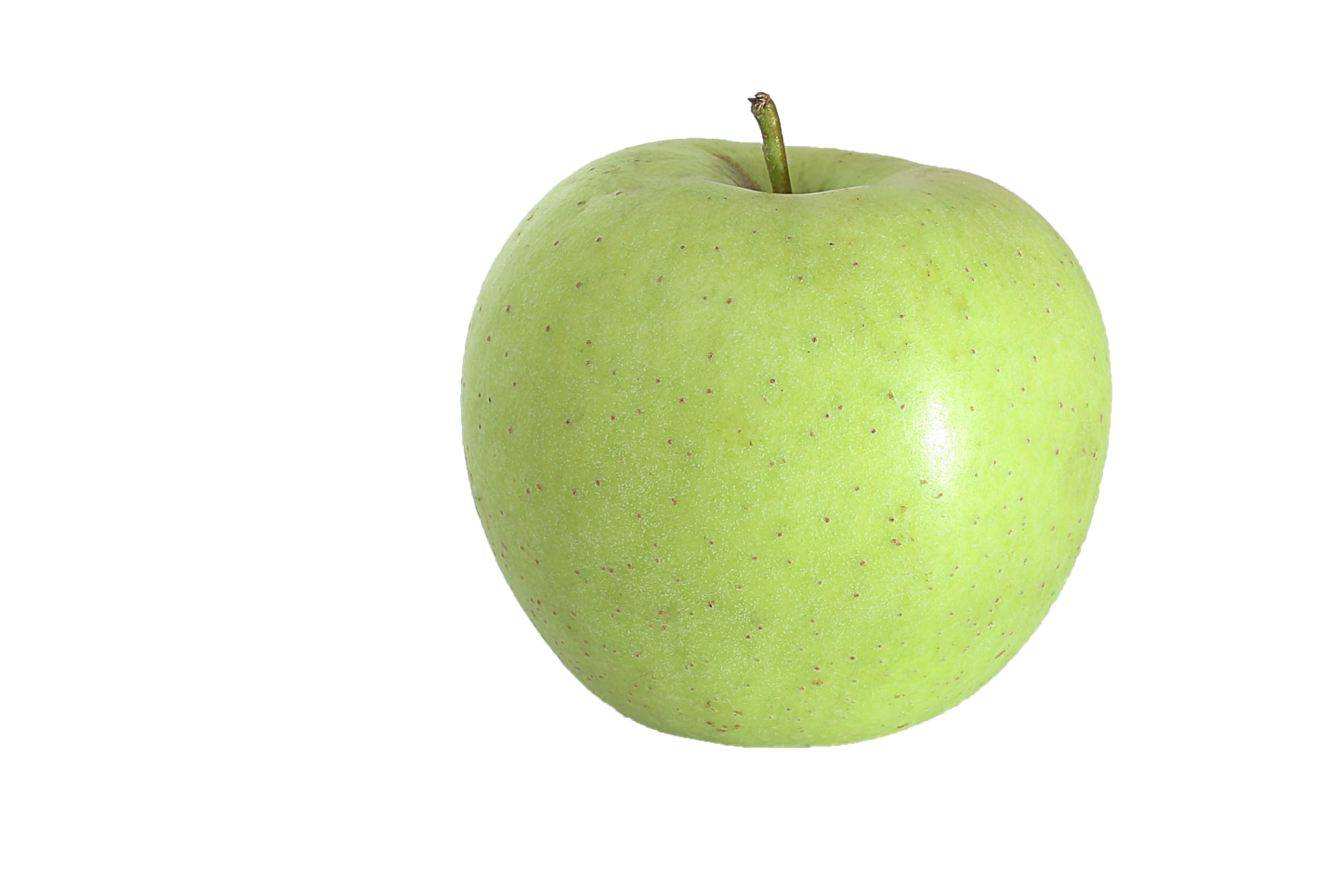 What does “less” mean?
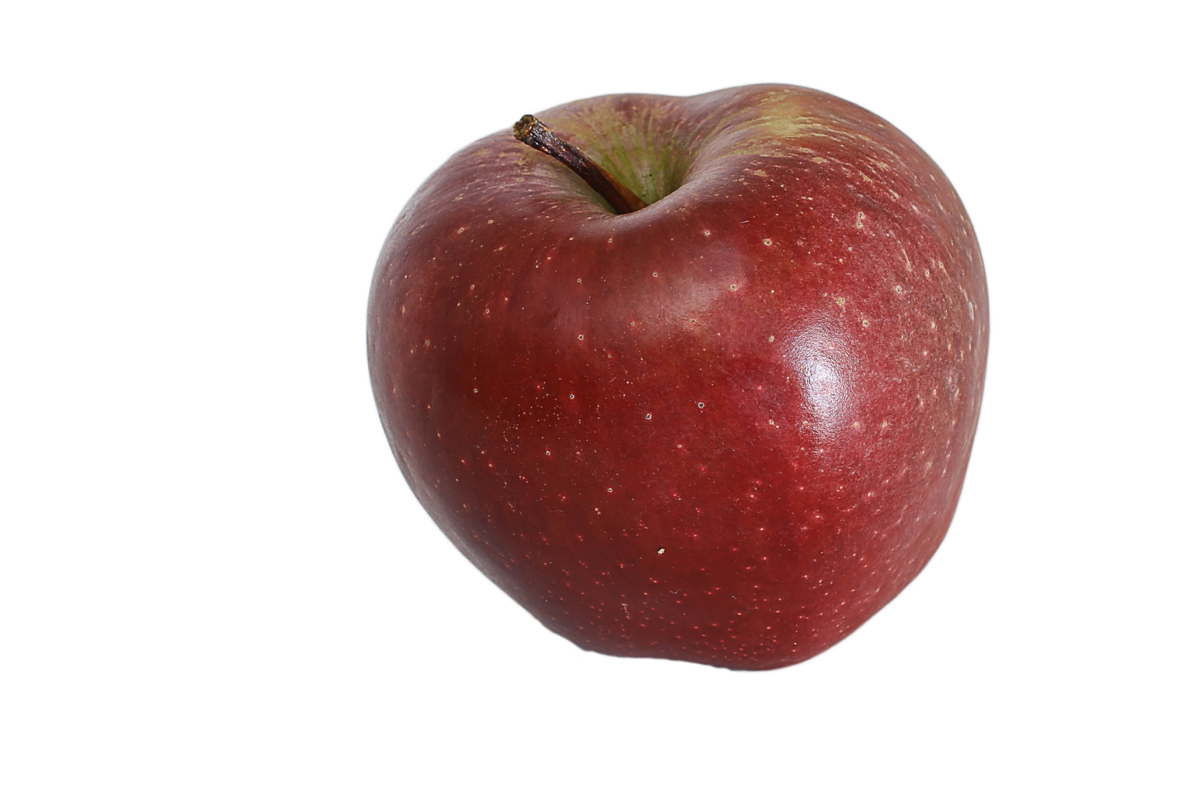 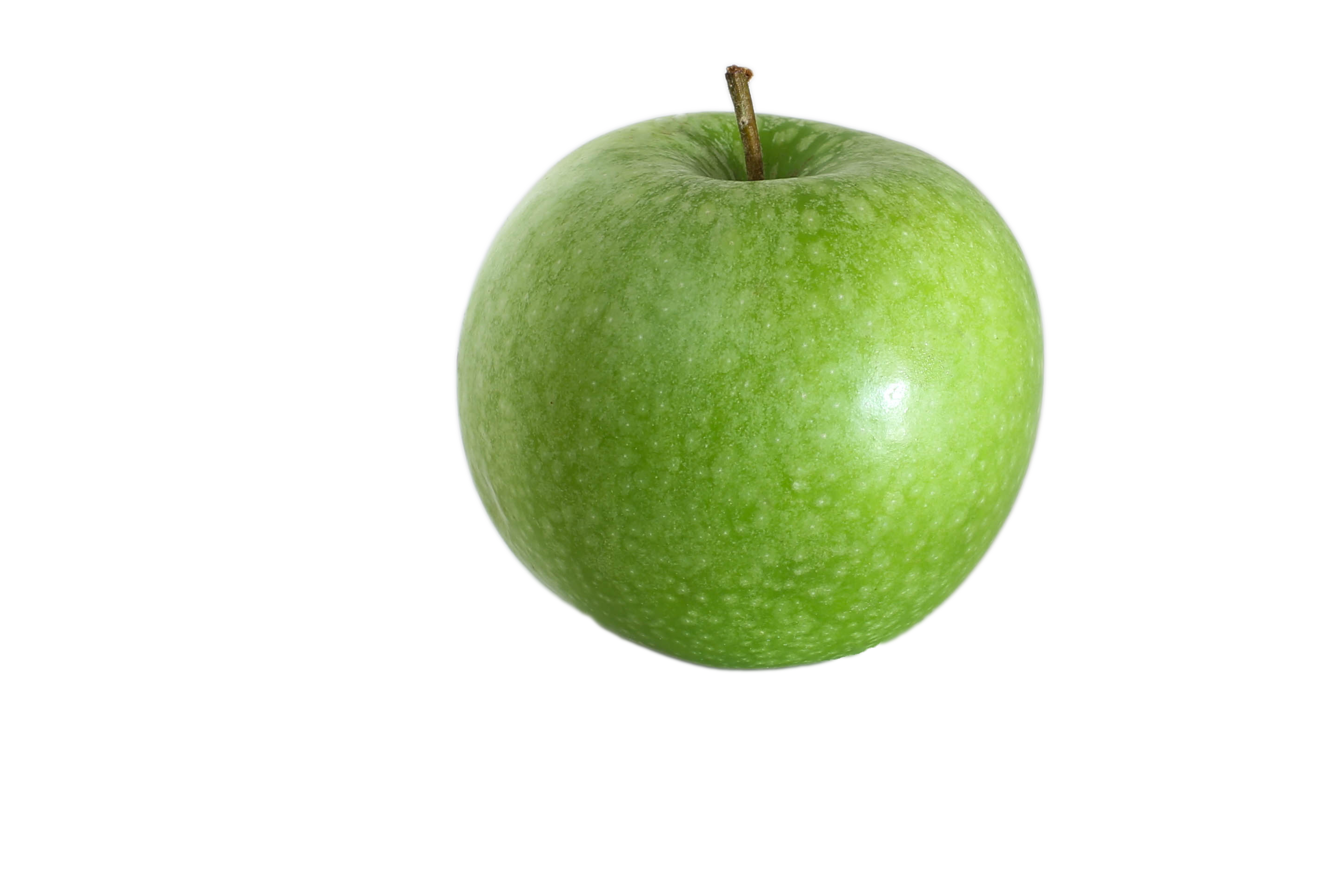 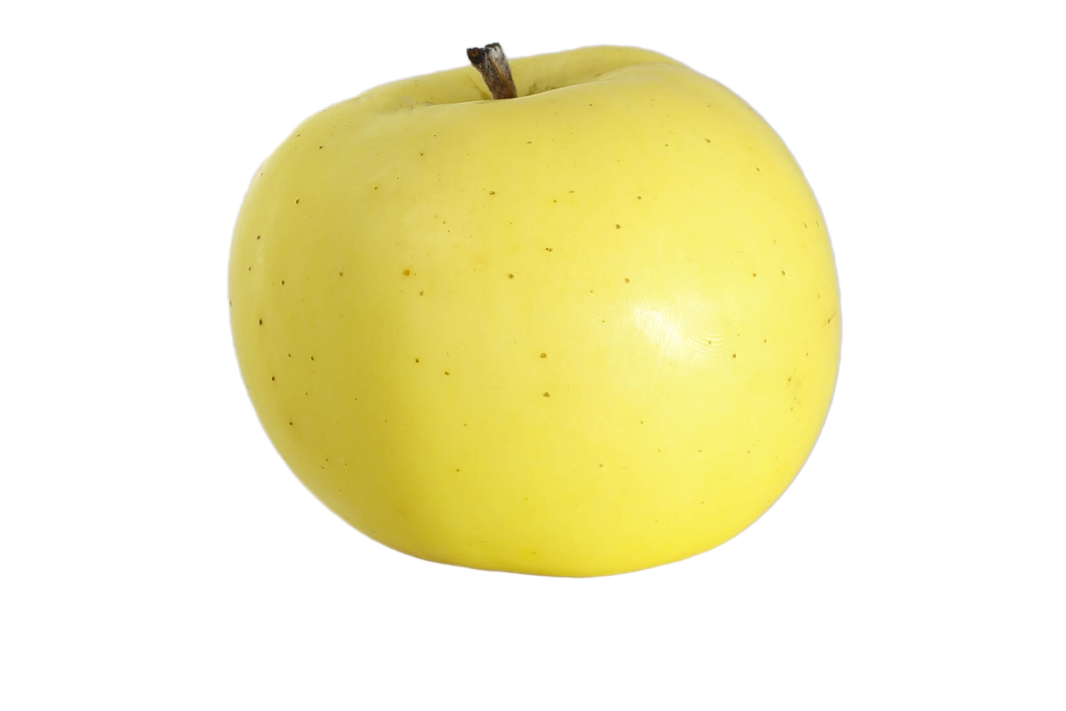 [Speaker Notes: It’s even possible to sort by multiple characteristics - which we will see in an example later.]
Implementing Comparable
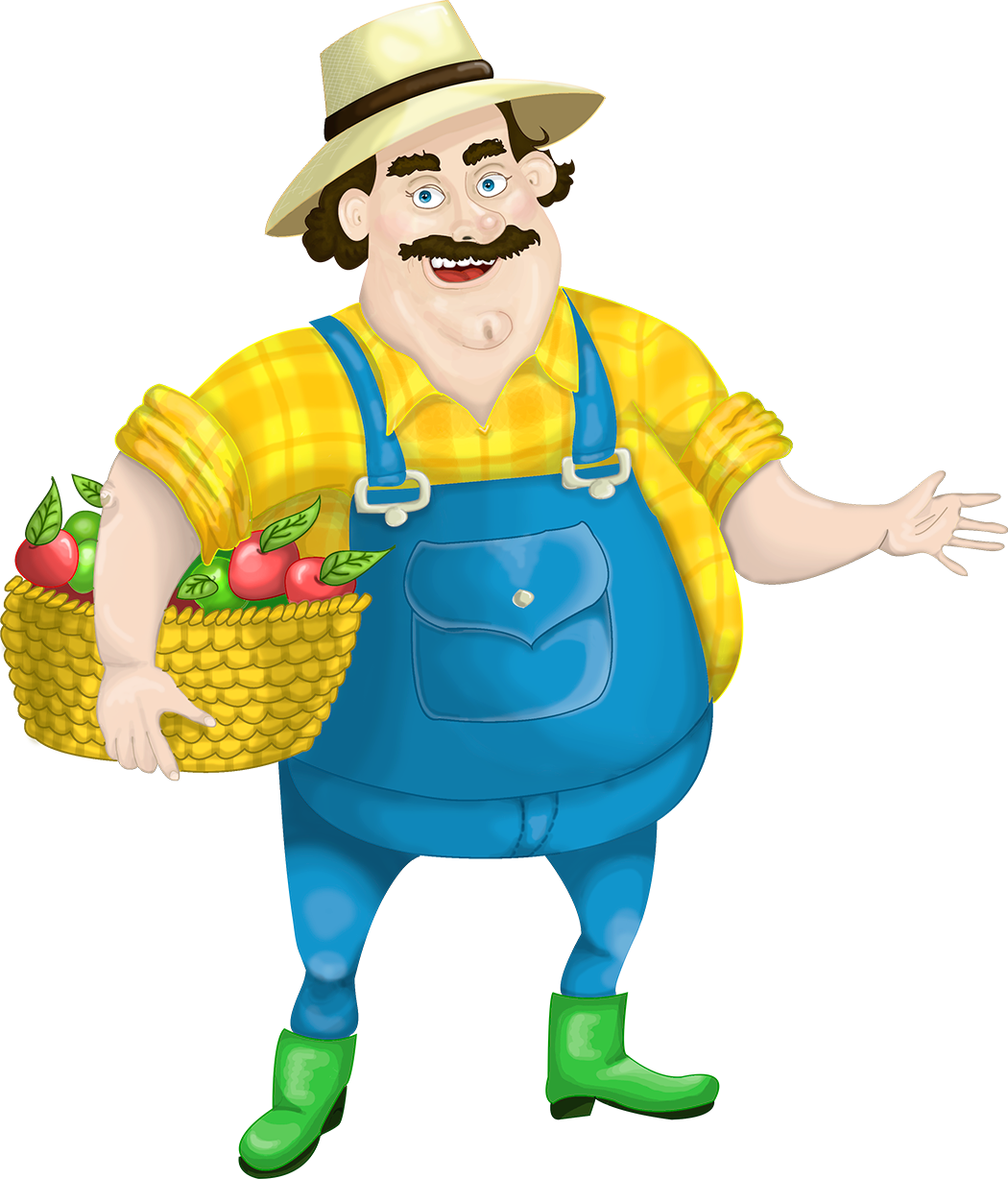 [Speaker Notes: Okay, let’s put all this into practice.]
Implementing Comparable
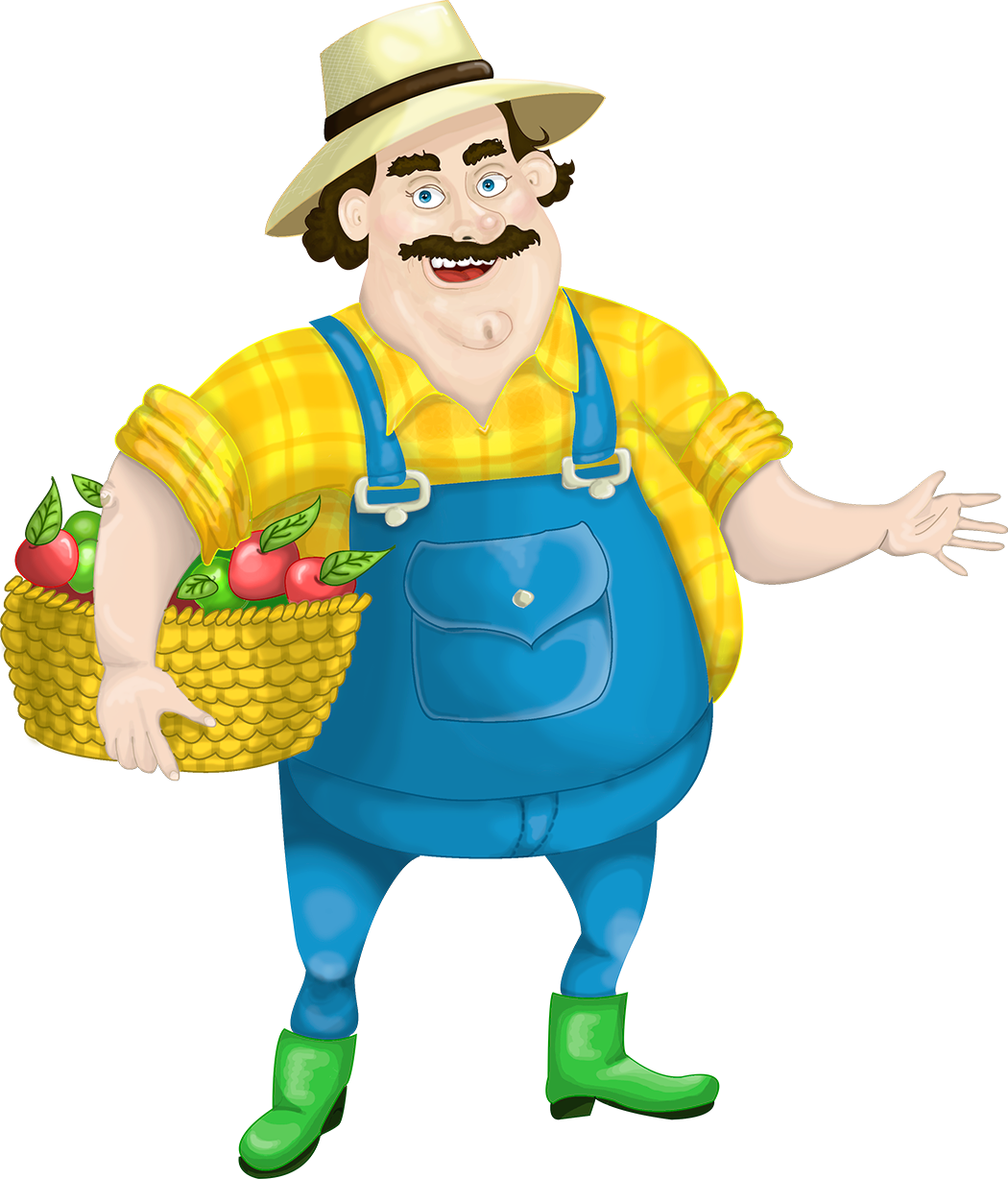 [Speaker Notes: May I introduce you to Fatty-Farmer, our client.]
Implementing Comparable
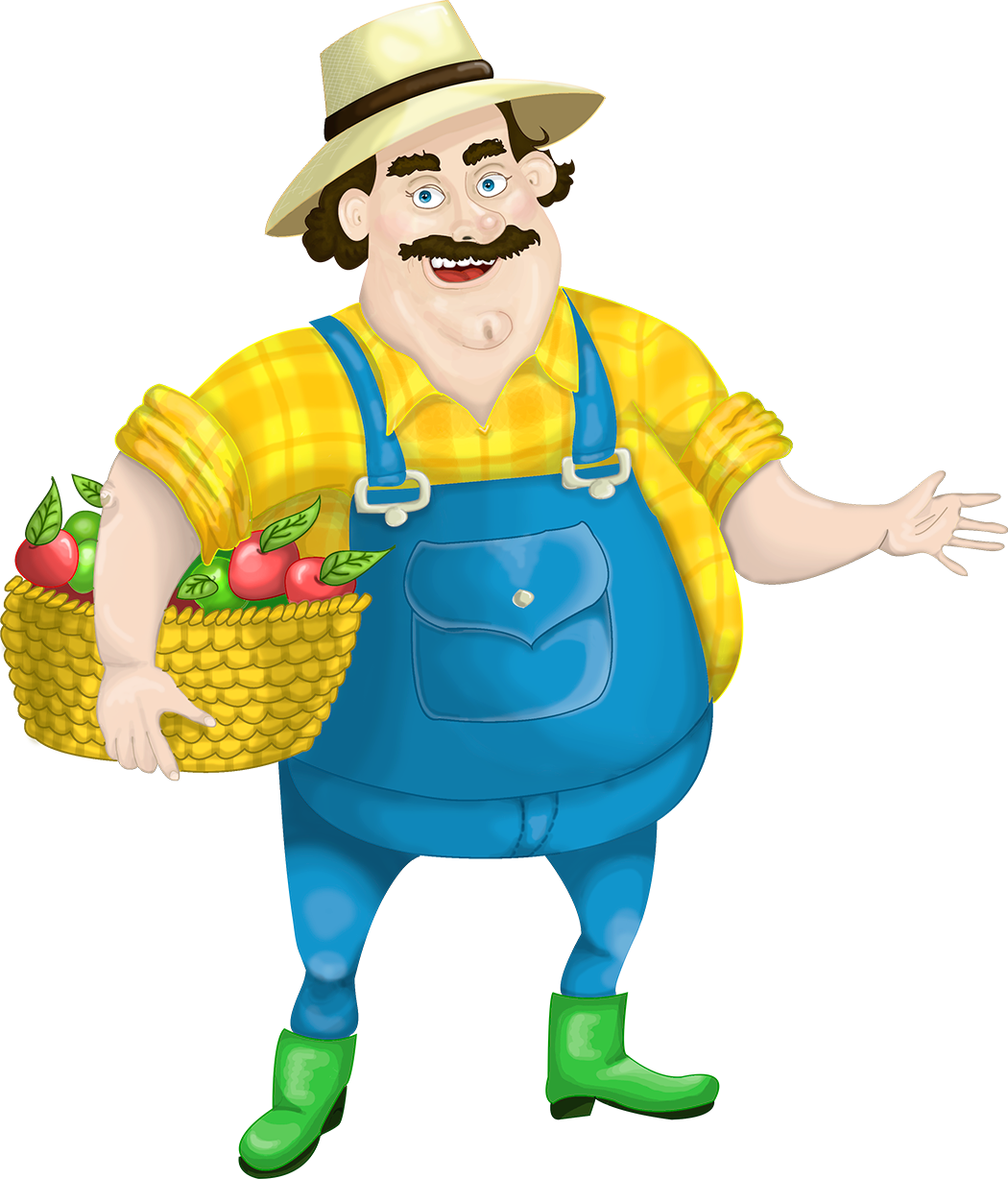 [Speaker Notes: As you might have guessed, he wants us to write a program that will sort his apples.]
Implementing Comparable
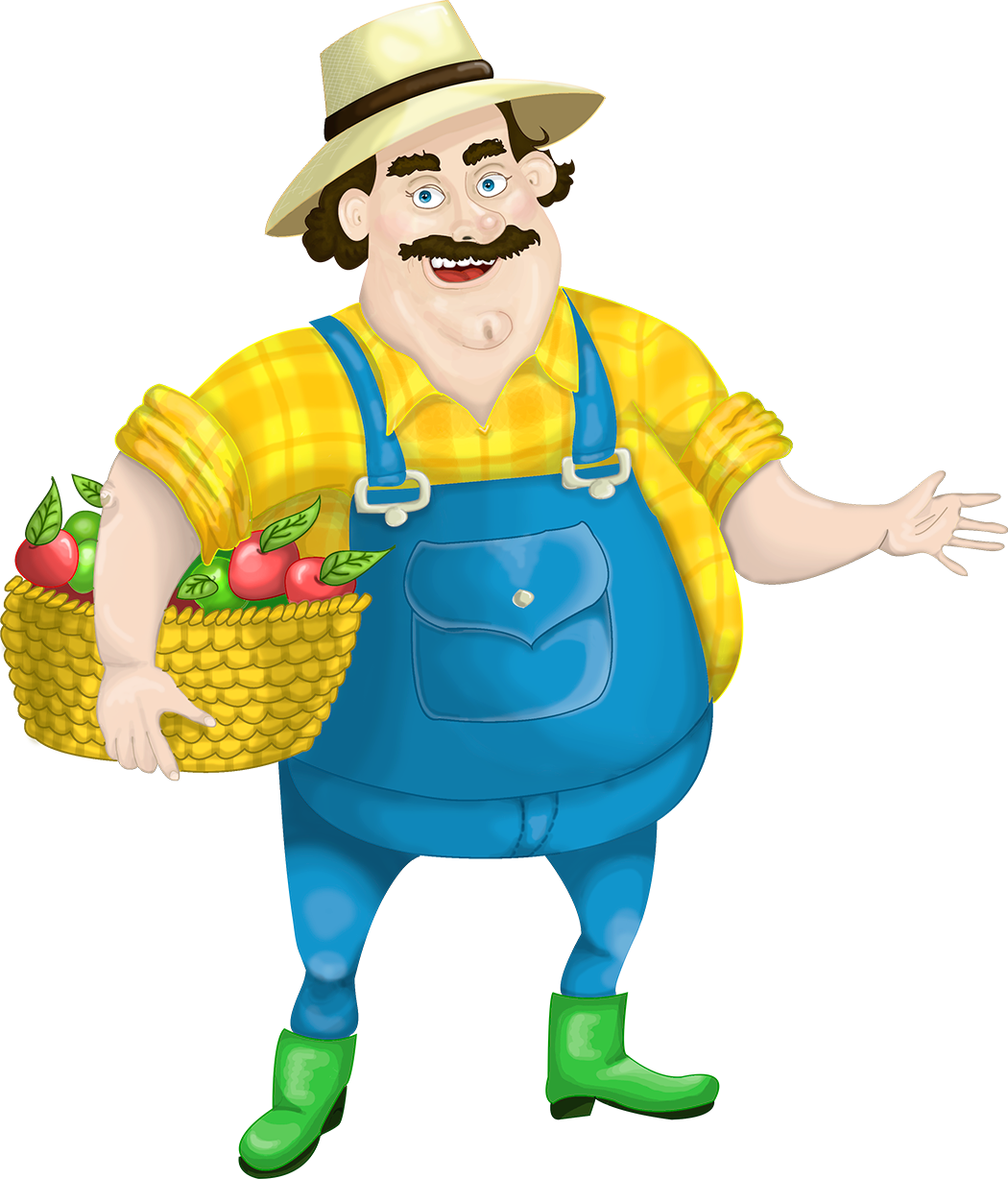 [Speaker Notes: In the first version, he wants the apples sorted by weight.]
Implementing Comparable
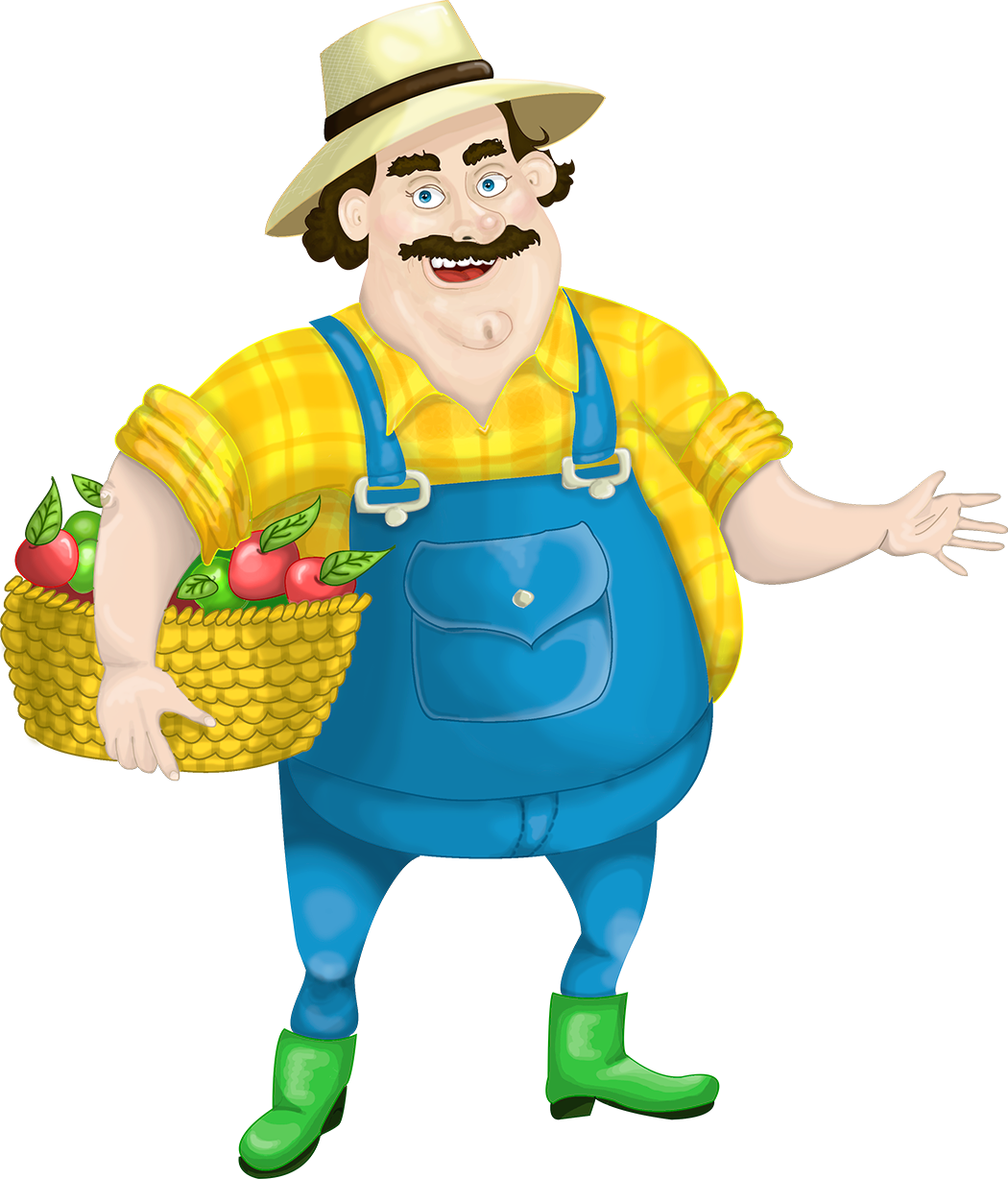 Collections.sort(apples);
[Speaker Notes: Implementing the sorting logic is quite simple. We can do it with just one line of code.]
Implementing Comparable
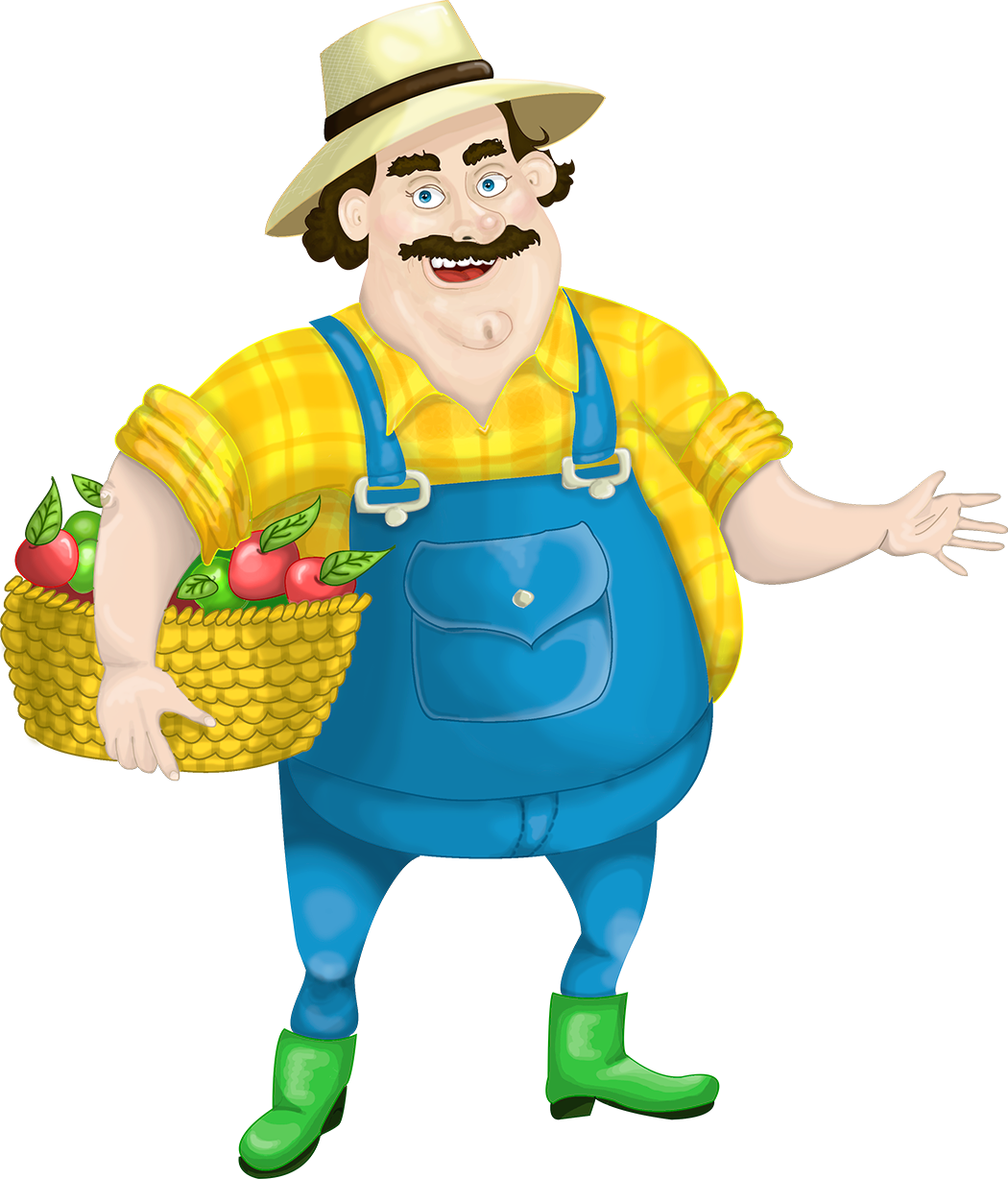 Collections.sort(apples);
[Speaker Notes: Collections.sort will do it it all for us. If - well if we defined how to compare apples beforehand.]
Implementing Comparable
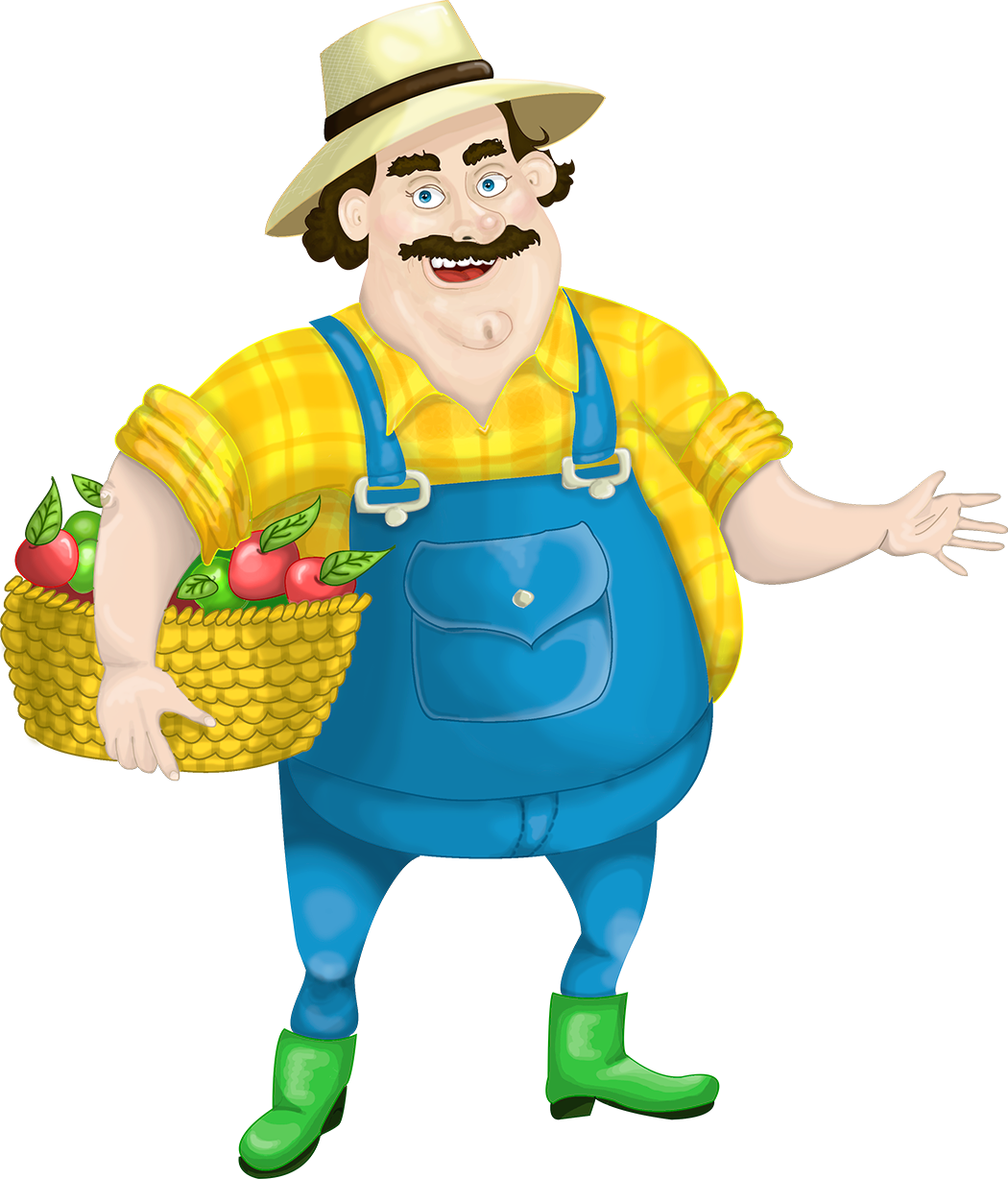 [Speaker Notes: But one step at a time. Based on the farmer’s requirements, we first have to design an Apple class.]
Implementing Comparable
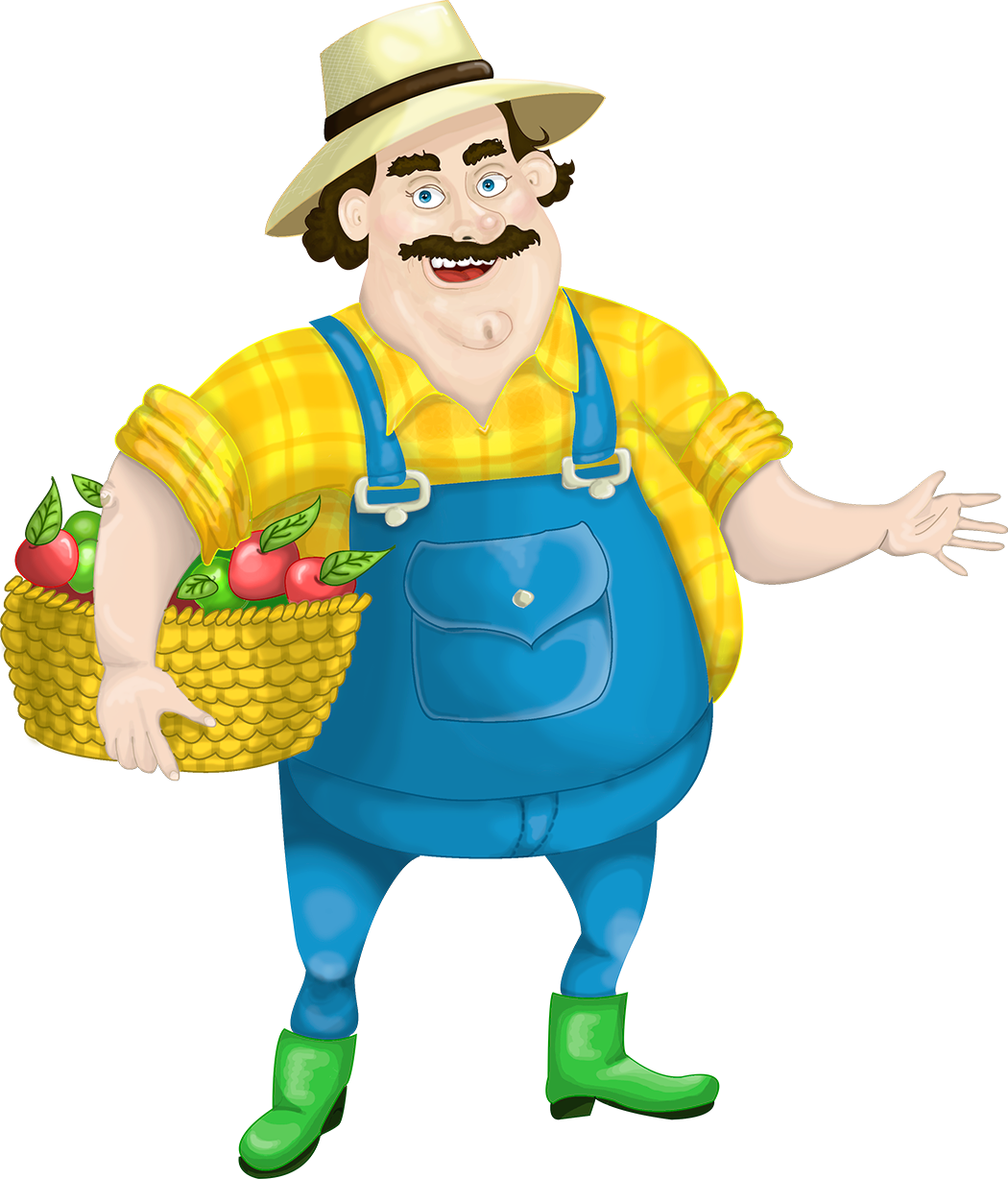 [Speaker Notes: In our example, every Apple has a variety, a color, and a weight.]
Implementing Comparable
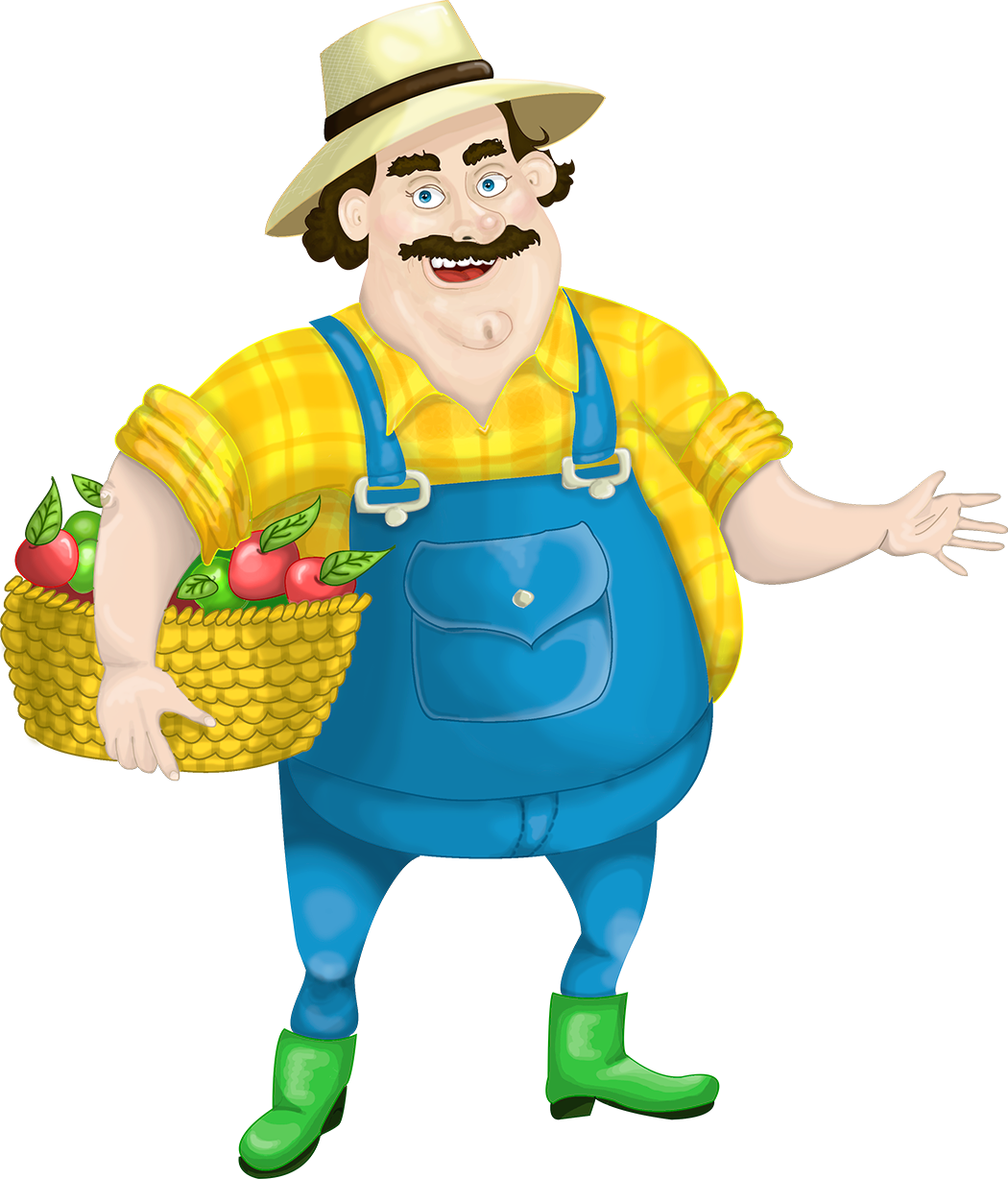 [Speaker Notes: For illustrative purposes - keeping things simple -]
Implementing Comparable
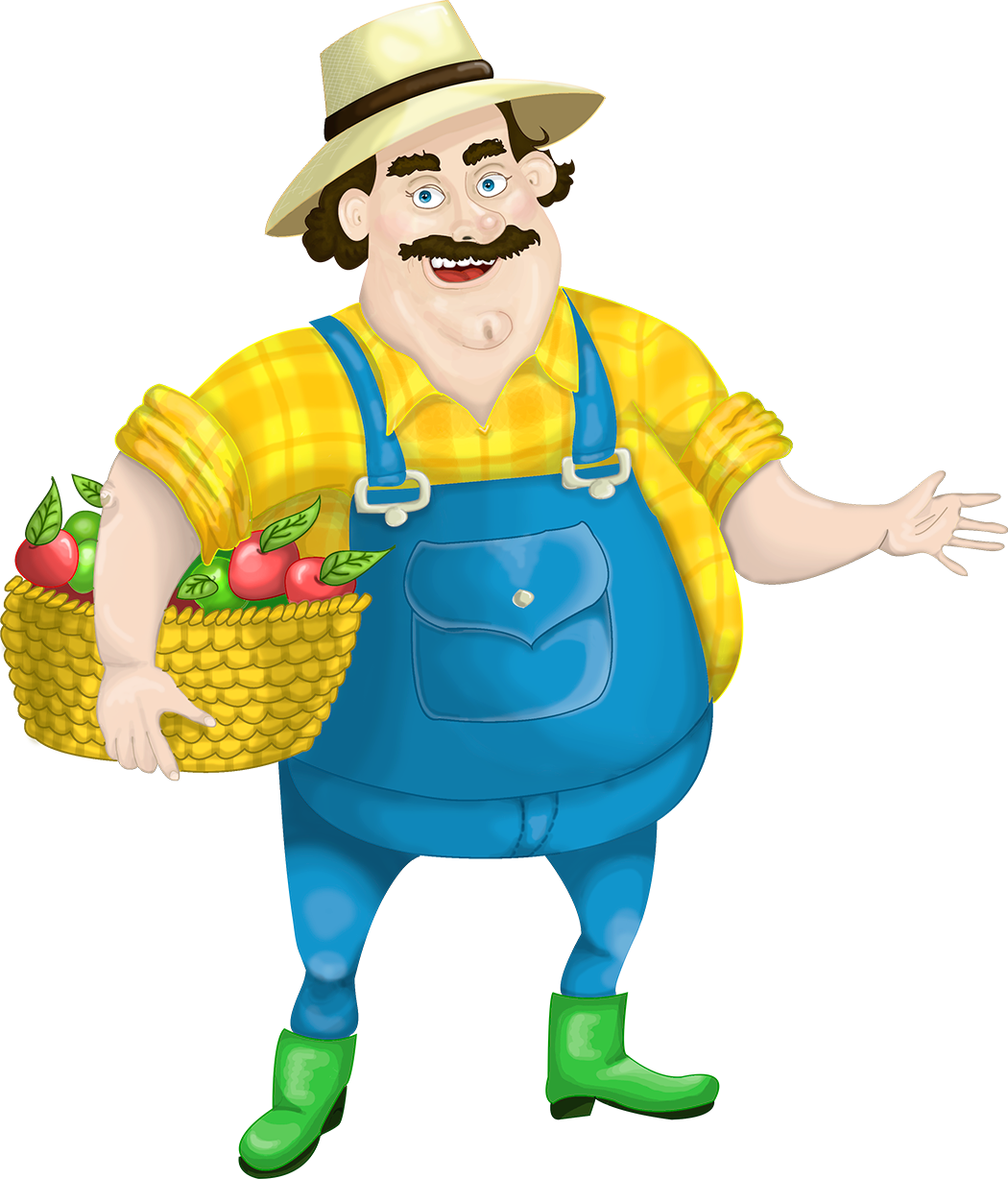 [Speaker Notes: the variety will be represented as a String, the color as an enum and the weight as a primitive int.]
A first version…
public class Apple {
    private String variety;
    private Color color;
    private int weight;
[…]
}
[Speaker Notes: So here is our first version of class Apple.]
A first version…
public class Apple {
    private String variety;
    private Color color;
    private int weight;
[…]
}
[Speaker Notes: Because our program will sort apples, the Apple class needs to implement the Comparable interface, so let’s quickly add that…]
A first version…
public class Apple implements Comparable<Apple> {
    private String variety;
    private Color color;
    private int weight;
[…]
}
[Speaker Notes: Comparable is a generic interface.]
A first version…
public class Apple implements Comparable<Apple> {
    private String variety;
    private Color color;
    private int weight;
[…]
}
[Speaker Notes: With Apple in angle brackets, we define that an object of type Apple can be compared to other Apple objects.]
A first version…
public class Apple implements Comparable<Apple> {
    private String variety;
    private Color color;
    private int weight;

    @Override
    public int compareTo(Apple other) {
        // TODO implement compareTo method
    }
[…]
}
[Speaker Notes: Okay, now it starts to get exciting. We’re now ready to implement our first compareTo method.]
A first version…
public class Apple implements Comparable<Apple> {
    private String variety;
    private Color color;
    private int weight;

    @Override
    public int compareTo(Apple other) {
        // TODO implement compareTo method
    }
[…]
}
[Speaker Notes: As I said before, in this first version, we will compare apples by weight.]
A first version…
@Override
public int compareTo(Apple other) {
    if (this.weight < other.weight) {
       […]
    }
}
[Speaker Notes: So we add a first if-condition for the case that this weight is less than the other apple’s weight.]
A first version…
@Override
public int compareTo(Apple other) {
    if (this.weight < other.weight) {
       […]
    }
}
[Speaker Notes: Do you remember what we have to return in this case? Pause the video, and think about it.]
A first version…
@Override
public int compareTo(Apple other) {
    if (this.weight < other.weight) {
       // return negative number
    }
}
[Speaker Notes: Exactly, a negative number.]
A first version…
@Override
public int compareTo(Apple other) {
    if (this.weight < other.weight) {
        return -1;
    }
}
[Speaker Notes: To keep it simple, let’s return -1.]
A first version…
@Override
public int compareTo(Apple other) {
    if (this.weight < other.weight) {
        return -1;
    }
    if (this.weight == other.weight) {
       […] 
    }
}
[Speaker Notes: What do we have to return if both weights are equal? Pause the video, and think about it.]
A first version…
@Override
public int compareTo(Apple other) {
    if (this.weight < other.weight) {
        return -1;
    }
    if (this.weight == other.weight) {
        return 0; 
    }
}
[Speaker Notes: 0. Exactly.]
A first version…
@Override
public int compareTo(Apple other) {
    if (this.weight < other.weight) {
        return -1;
    }
    if (this.weight == other.weight) {
        return 0; 
    }
}
[Speaker Notes: Now if this weight is not less than or equal to the other weight, then it must be more than the other weight.]
A first version…
@Override
public int compareTo(Apple other) {
    if (this.weight < other.weight) {
        return -1;
    }
    if (this.weight == other.weight) {
        return 0; 
    }    […]
}
[Speaker Notes: Therefore, we don’t need a third if-statement and can directly return the value that represents “greater than”.]
A first version…
@Override
public int compareTo(Apple other) {
    if (this.weight < other.weight) {
        return -1;
    }
    if (this.weight == other.weight) {
        return 0; 
    }    […]
}
[Speaker Notes: Do you still remember what we have to return in this case? Pause the video and think about it.]
A first version…
@Override
public int compareTo(Apple other) {
    if (this.weight < other.weight) {
        return -1;
    }
    if (this.weight == other.weight) {
        return 0; 
    }    // return positive number}
[Speaker Notes: Exactly. A positive number.]
A first version…
@Override
public int compareTo(Apple other) {
    if (this.weight < other.weight) {
        return -1;
    }
    if (this.weight == other.weight) {
        return 0; 
    }    return 1;}
[Speaker Notes: Let’s return “1” to counter the “-1” from the first condition.]
A first version…
@Override
public int compareTo(Apple other) {
    if (this.weight < other.weight) {
        return -1;
    }
    if (this.weight == other.weight) {
        return 0; 
    }    return 1;}
[Speaker Notes: Okay. We have successfully implemented our first compareTo method!]
A first version…
@Override
public int compareTo(Apple other) {
    if (this.weight < other.weight) {
        return -1;
    }
    if (this.weight == other.weight) {
        return 0; 
    }    return 1;}
[Speaker Notes: Hooray! Fireworks! Party time!]
A first version…
@Override
public int compareTo(Apple other) {
    if (this.weight < other.weight) {
        return -1;
    }
    if (this.weight == other.weight) {
        return 0; 
    }    return 1;}
[Speaker Notes: Now let’s take a closer look at our compareTo implementation.]
A first version…
@Override
public int compareTo(Apple other) {
    if (this.weight < other.weight) {
        return -1;
    }
    if (this.weight == other.weight) {
        return 0; 
    }    return 1;}
[Speaker Notes: Can you think of an easier way to do this? Pause the video, and think about it for a moment.]
An improved version …
@Override
public int compareTo(Apple other) {
    if (this.weight < other.weight) {
        return -1;
    }
    if (this.weight == other.weight) {
        return 0; 
    }    return 1;}
[Speaker Notes: Well. Do you think we are the first developers comparing two int values with each other?]
An improved version …
@Override
public int compareTo(Apple other) {
    if (this.weight < other.weight) {
        return -1;
    }
    if (this.weight == other.weight) {
        return 0; 
    }    return 1;}
[Speaker Notes: Probably not! It’s generally better to reuse existing code, than to reinvent the wheel.]
An improved version …
@Override
public int compareTo(Apple other) {
    if (this.weight < other.weight) {
        return -1;
    }
    if (this.weight == other.weight) {
        return 0; 
    }    return 1;}
[Speaker Notes: The best code is the code that was never written.]
An improved version …
@Override
public int compareTo(Apple other) {
    if (this.weight < other.weight) {
        return -1;
    }
    if (this.weight == other.weight) {
        return 0; 
    }    return 1;}
[Speaker Notes: So now the idea is to replace this code block, by calling an existing method to do the heavy work for us.]
An improved version …
@Override
public int compareTo(Apple other) {
    return this.weight.compareTo(other.weight);
}
[Speaker Notes: Something like this, for example.]
An improved version …
@Override
public int compareTo(Apple other) {
    return this.weight.compareTo(other.weight);
}
Cannot invoke compareTo(int) on the primitive type int
[Speaker Notes: However, this not quite the whole story, because weight is not an object, but a primitive int value, which does not provide a compareTo method.]
An improved version …
@Override
public int compareTo(Apple other) {
    //return this.weight.compareTo(other.weight);
}
[Speaker Notes: The primitive int has a corresponding Integer Wrapper type.]
An improved version …
@Override
public int compareTo(Apple other) {
    return Integer.compare(this.weight, other.weight);
}
[Speaker Notes: It provides the static method compare, that we can use to compare two primitive int values.]
An improved version …
@Override
public int compareTo(Apple other) {
    return Integer.compare(this.weight, other.weight);
}
[Speaker Notes: So this single line of code is equivalent…]
An improved version …
@Override
public int compareTo(Apple other) {
    if (this.weight < other.weight) {
        return -1;
    }
    if (this.weight == other.weight) {
        return 0; 
    }    return 1;}
[Speaker Notes: to our previous version.]
Primitive Wrappers
String
Enum
Comparable Implementations
(Byte, Short, Integer, Long, Float, Double, Boolean, Character)
[Speaker Notes: There are many classes in the JDK that implement the Comparable interface. For example all Primitive Wrapper classes, as well as String and enum.]
Using multiple characteristics
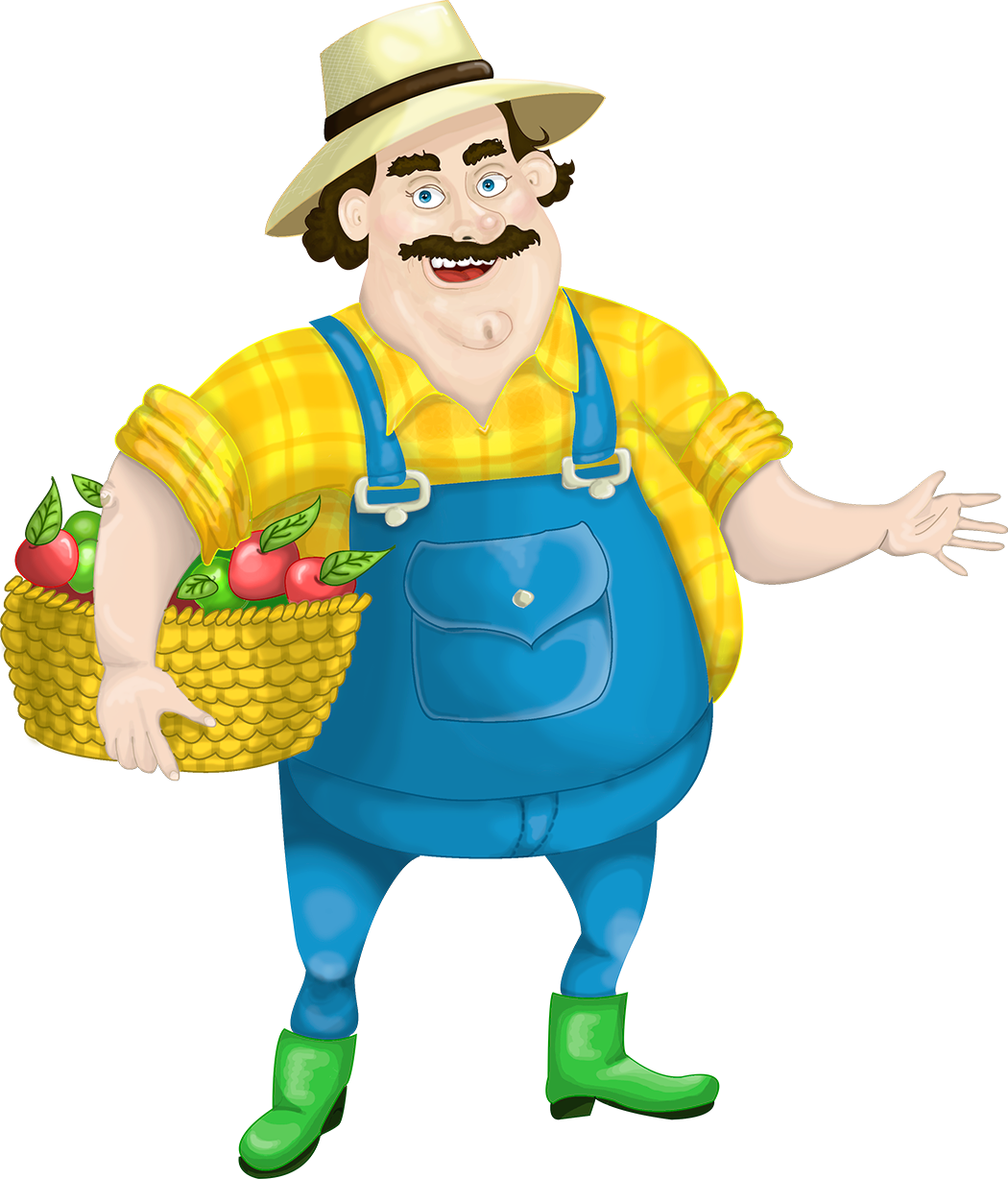 [Speaker Notes: Okay. So Fatty Farmer was very happy with our program.]
Using multiple characteristics
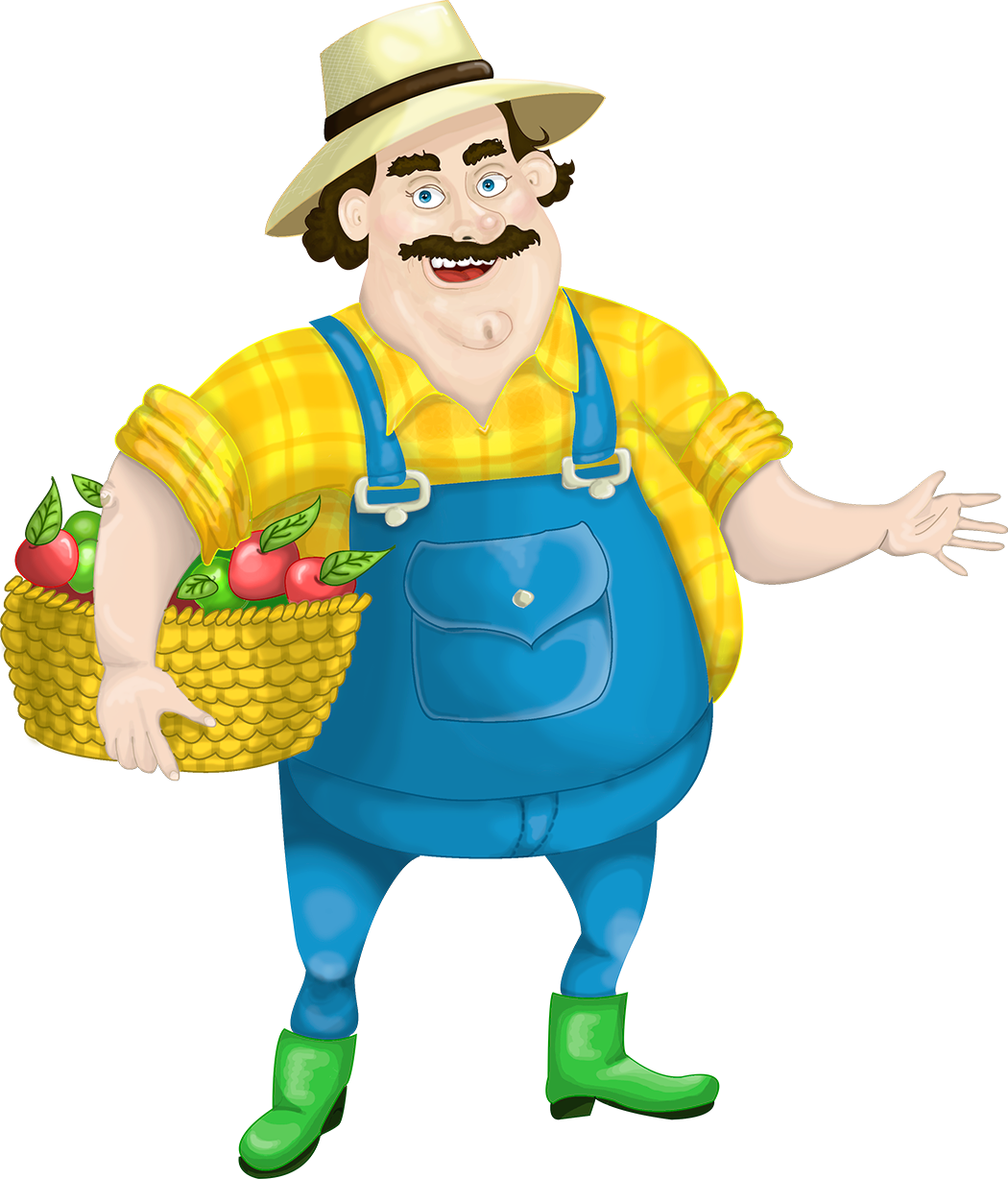 [Speaker Notes: Now that he sees what is generally possible, of course he wants “just another little feature”.]
Using multiple characteristics
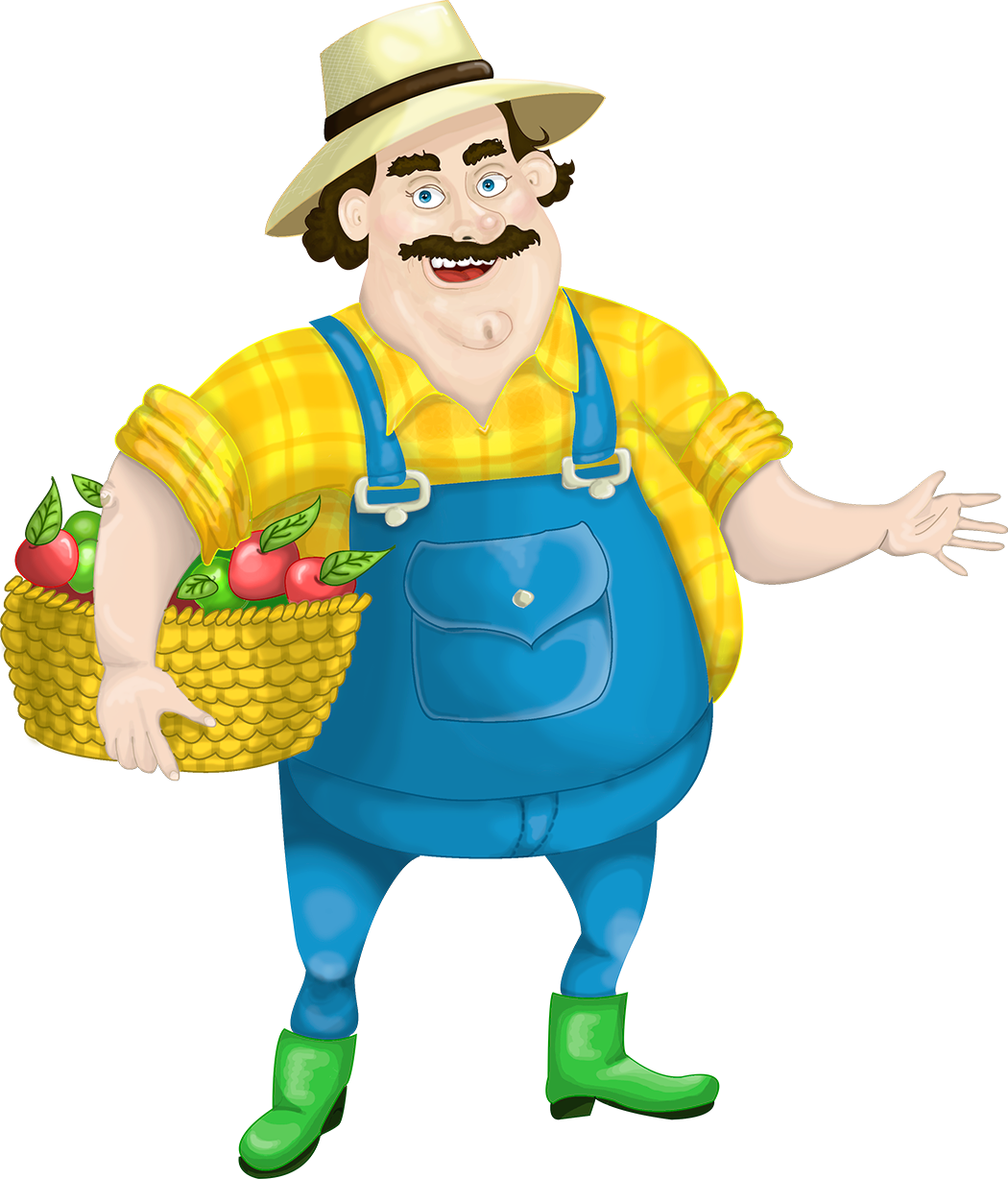 [Speaker Notes: For version two, Fatty Farmer wants us to sort by multiple characteristics.]
Using multiple characteristics
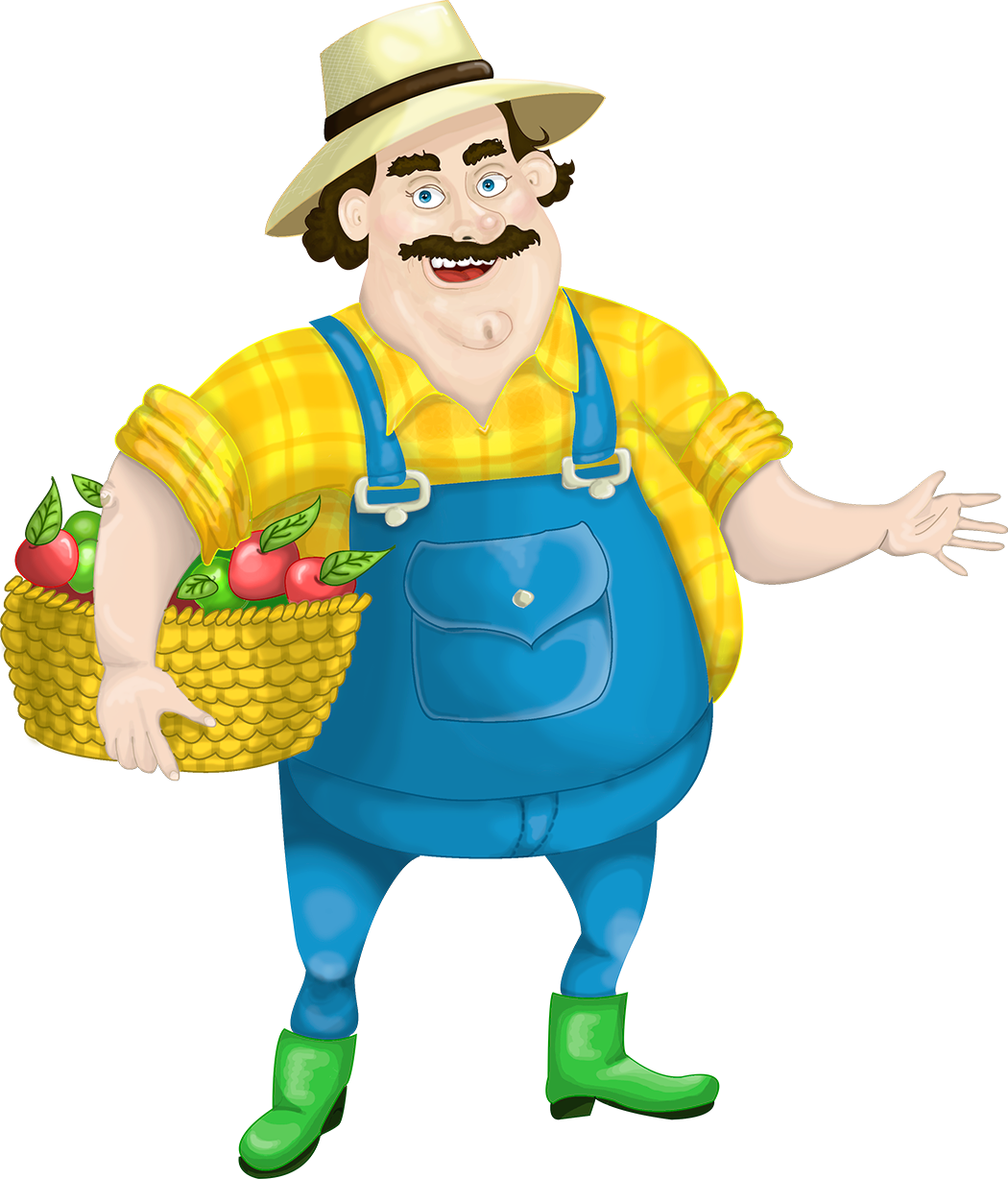 [Speaker Notes: First, he want us to sort the apples by variety.]
Using multiple characteristics
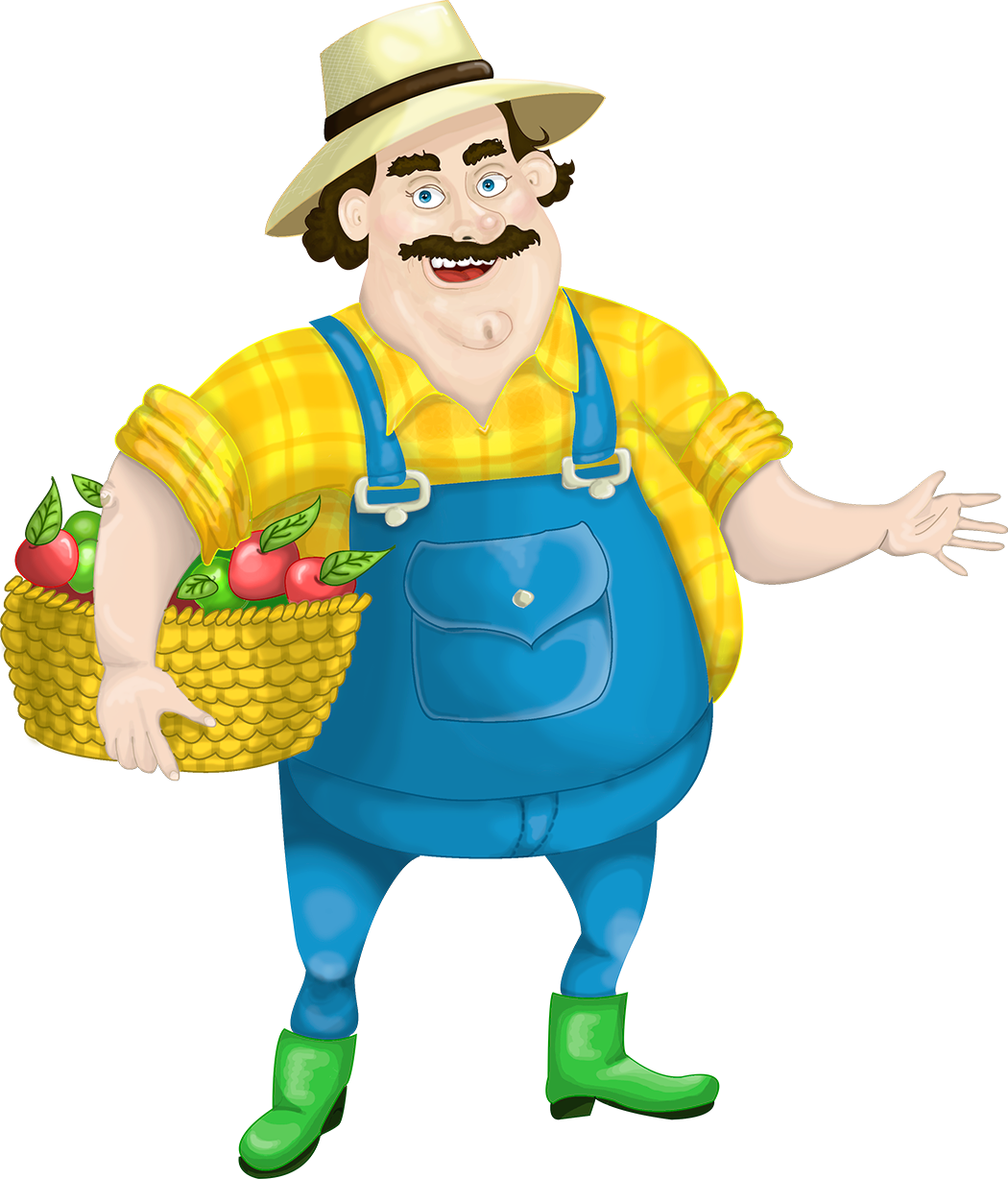 [Speaker Notes: However, when two apples have the same variety, he wants us to sort them by color.]
Using multiple characteristics
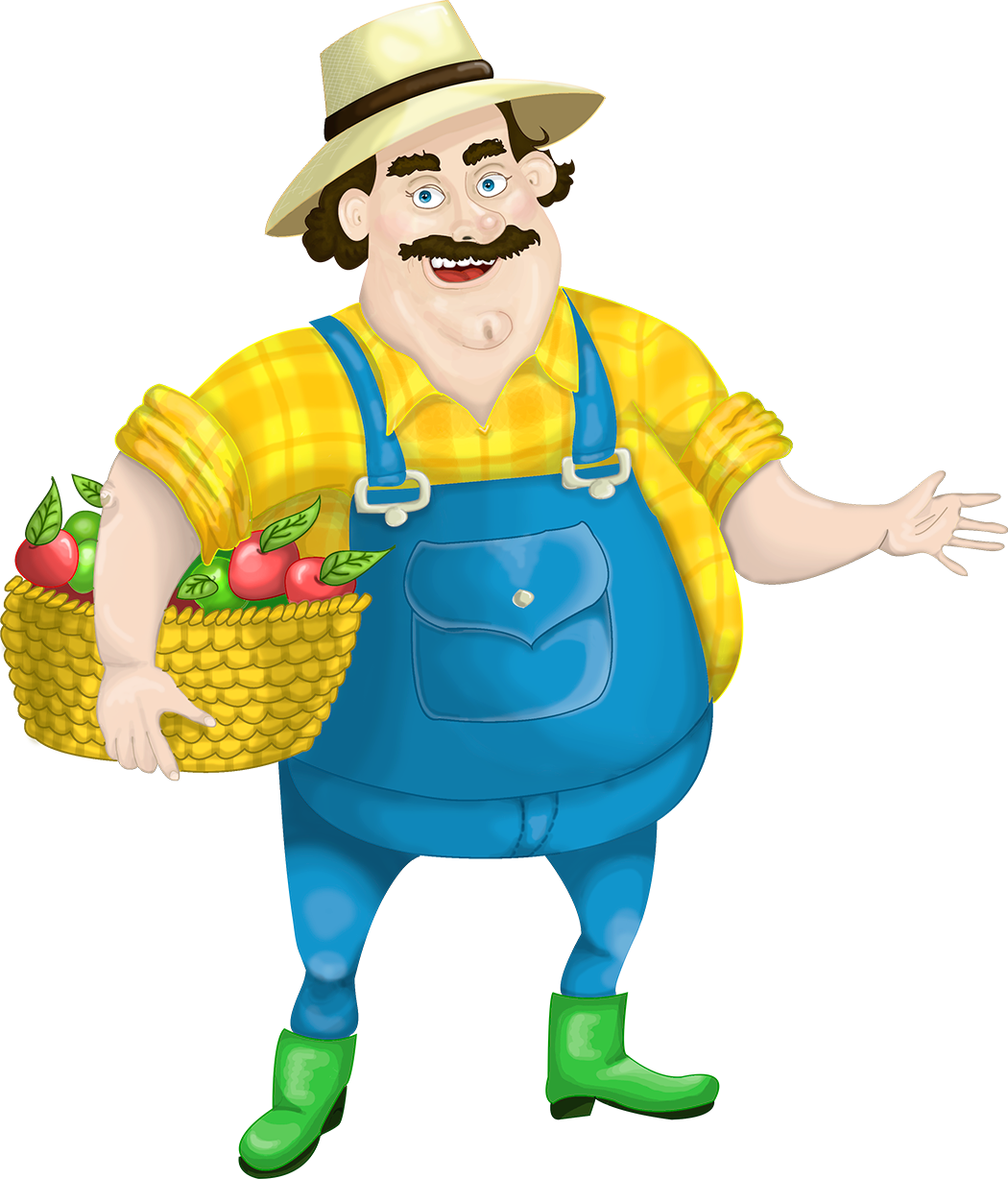 [Speaker Notes: Finally, if both variety and color are the same, he wants us to sort the apples by weight.]
Using multiple characteristics
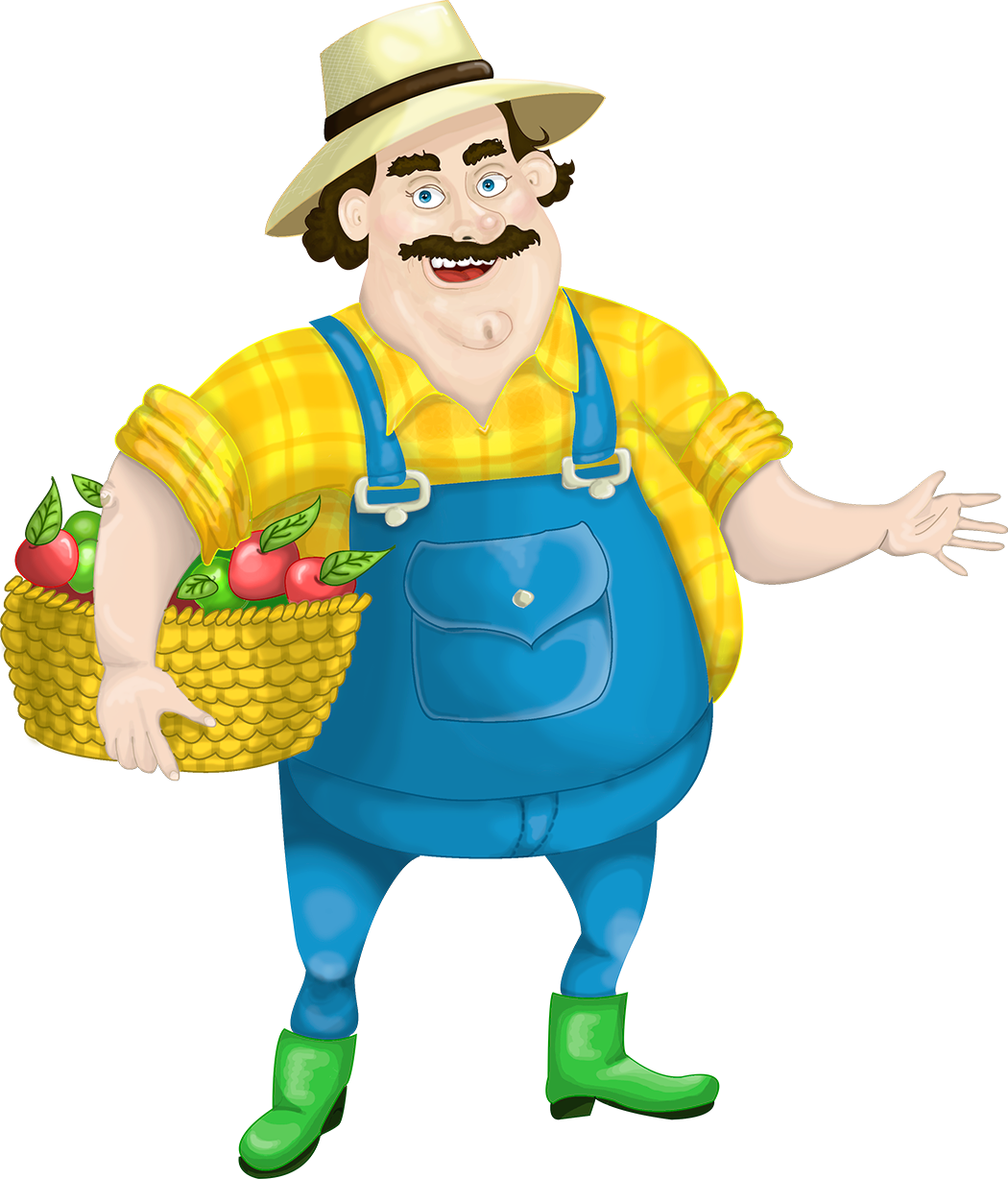 [Speaker Notes: But this time we will make use of the compareTo methods provided by String, enum and Integer.]
An improved version …
@Override
public int compareTo(Apple other) {
    int result = this.variety.compareTo(other.variety);
}
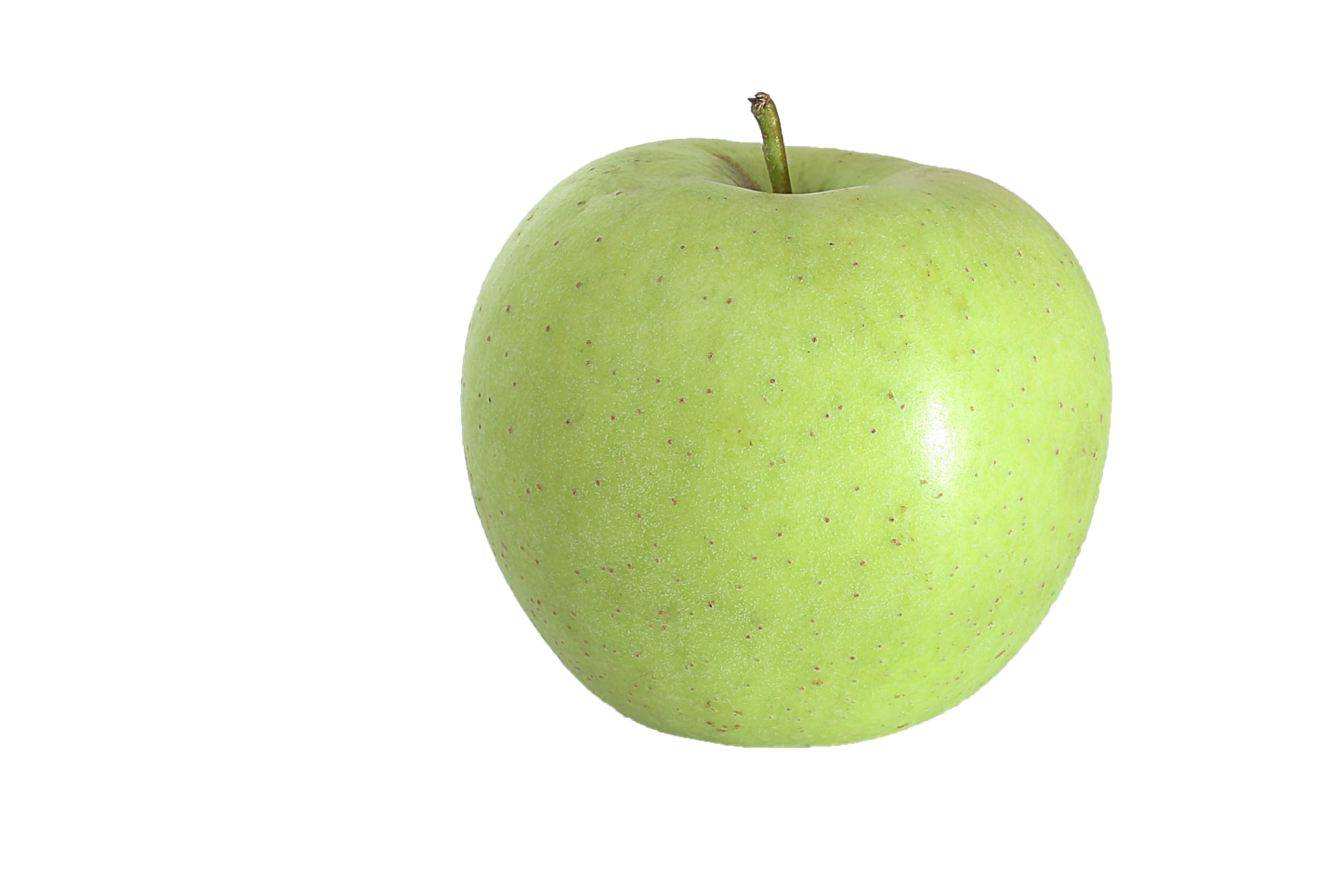 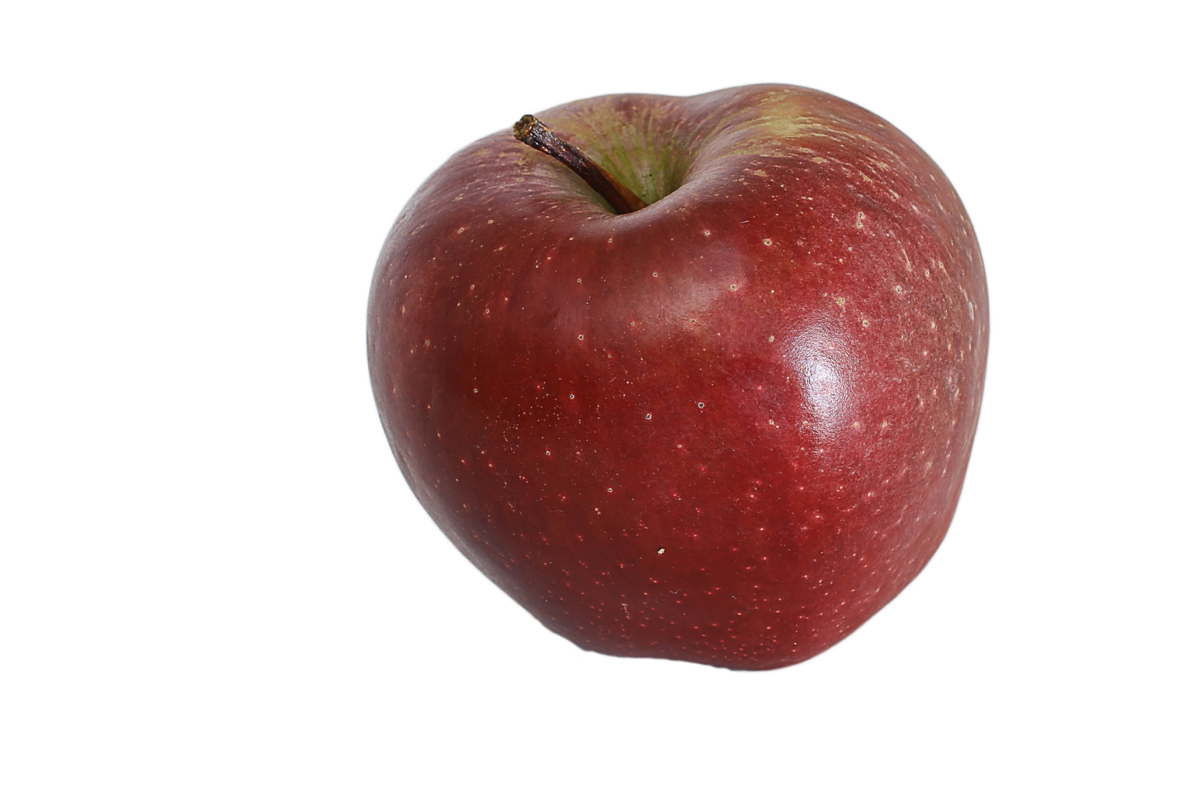 [Speaker Notes: So as requested by Fatty Farmer, we start by comparing the variety.]
An improved version …
@Override
public int compareTo(Apple other) {
    int result = this.variety.compareTo(other.variety);
    if(result != 0){
        return result;
    }
}
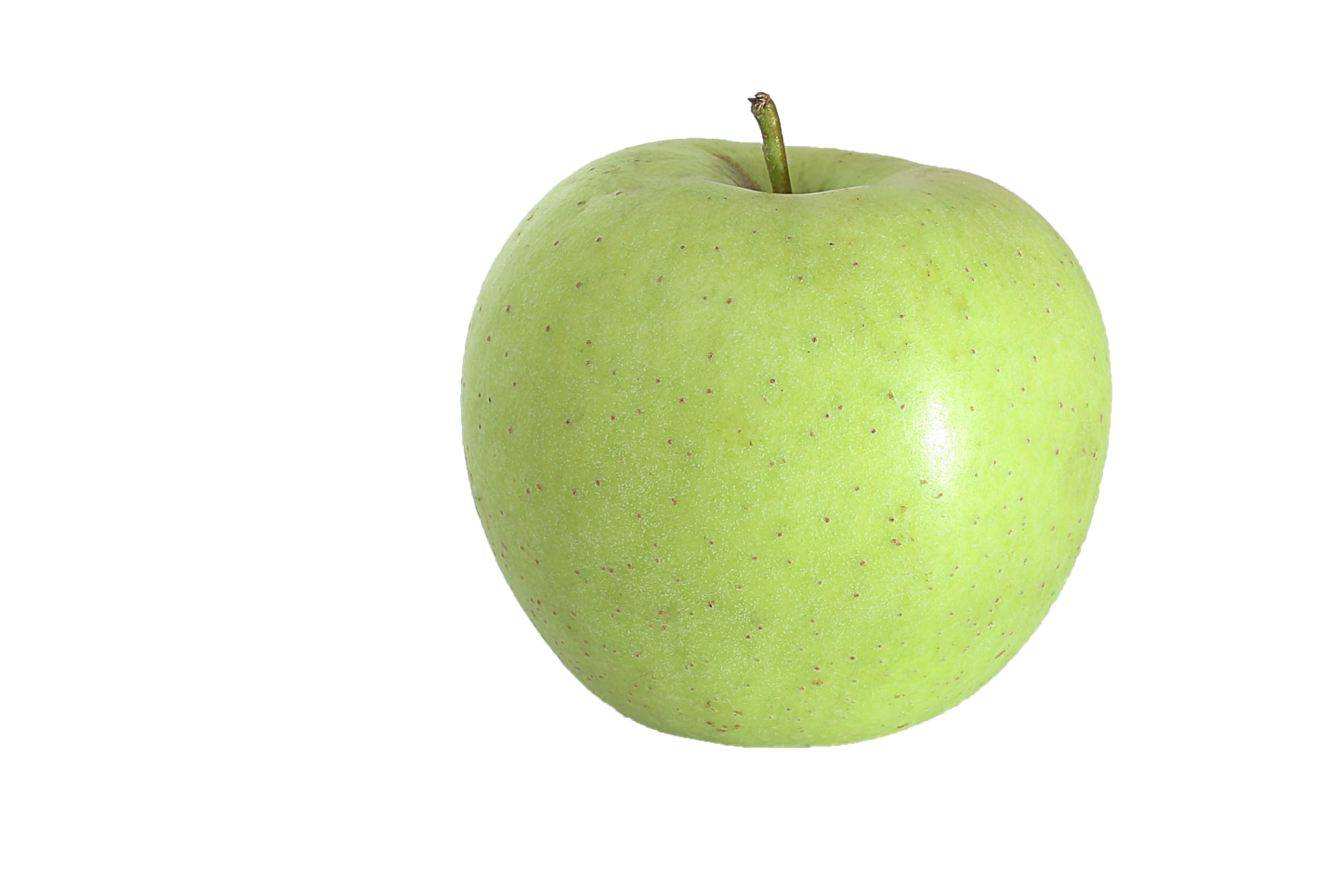 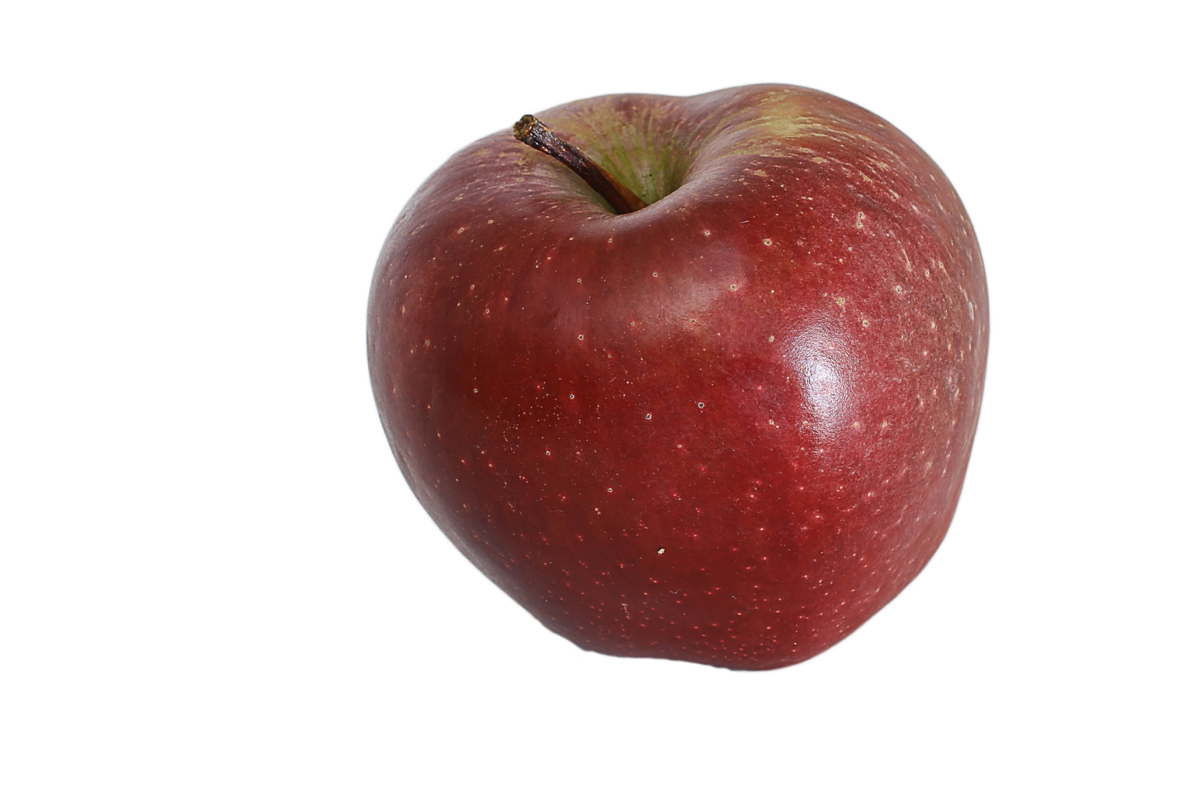 [Speaker Notes: If the result is not zero, it means our apples are not of the same variety and we can leave the method.]
An improved version …
@Override
public int compareTo(Apple other) {
    int result = this.variety.compareTo(other.variety);
    if(result != 0){
        return result;
    }
    if (result == 0) {
        result = this.color.compareTo(other.color);
    }
}
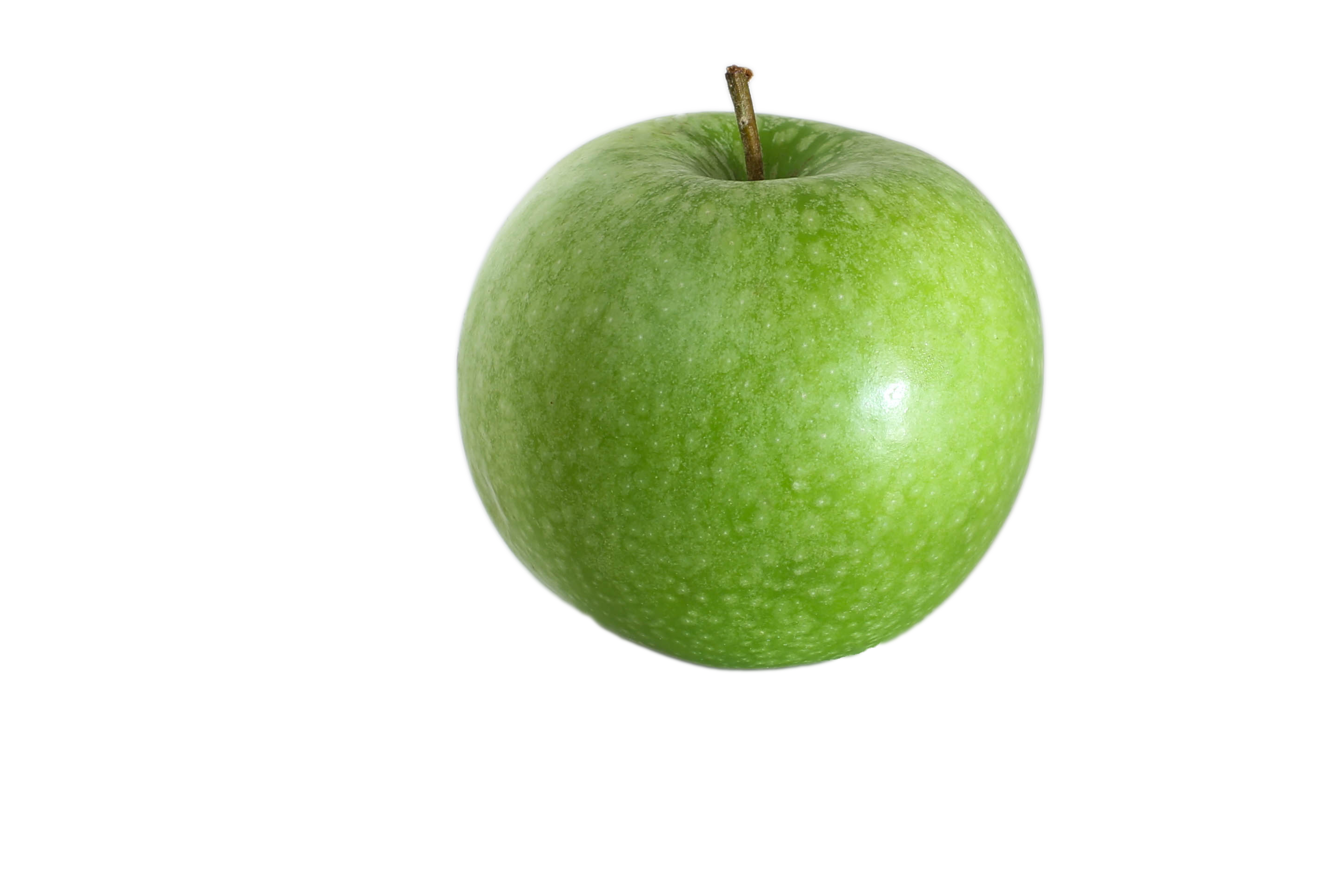 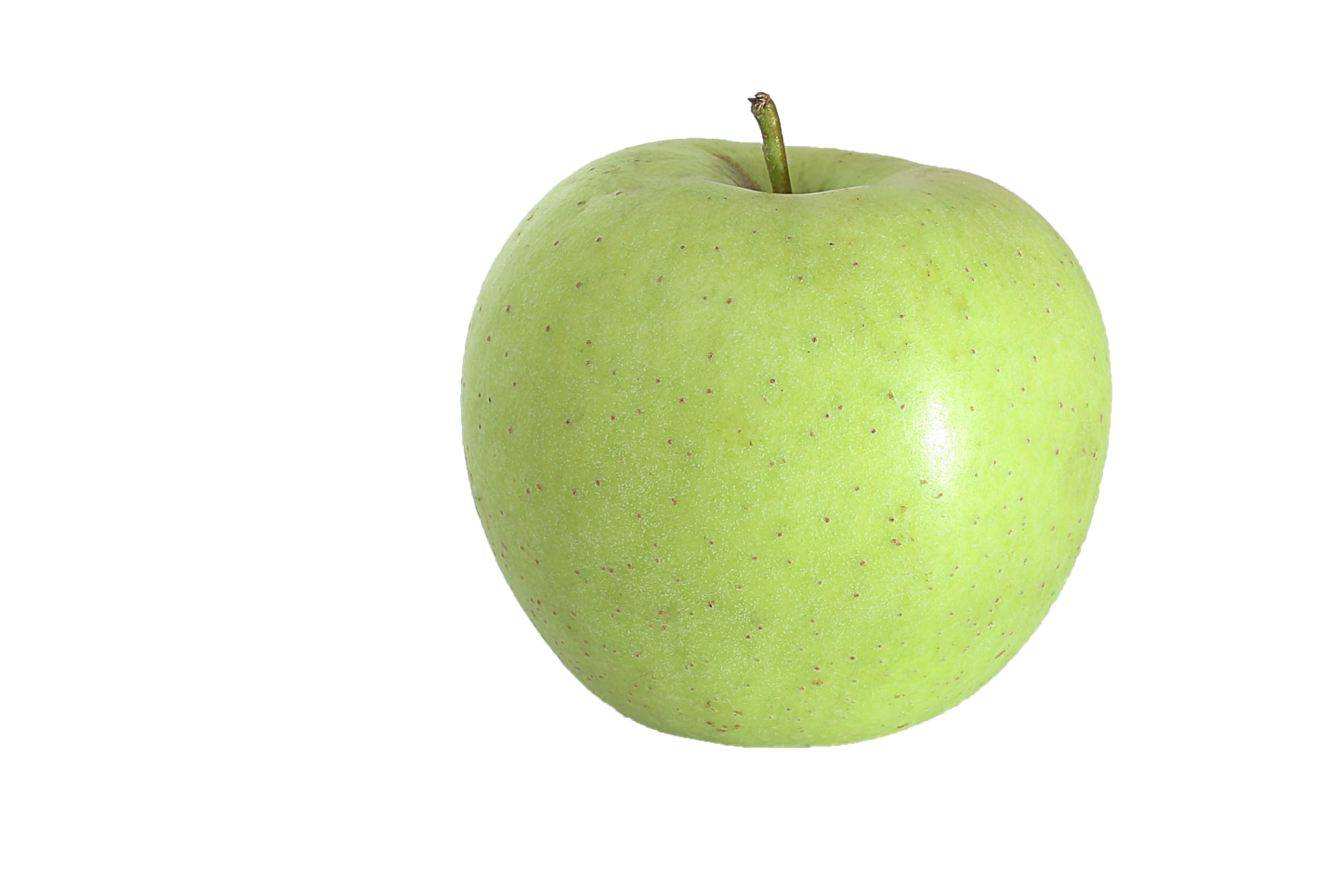 [Speaker Notes: However, if the two apples are of the same variety, we have to compare the apples’ color.]
An improved version …
@Override
public int compareTo(Apple other) {
    int result = this.variety.compareTo(other.variety);
    if(result != 0){
        return result;
    }
    if (result == 0) {
        result = this.color.compareTo(other.color);
    }
    if(result != 0){
        return result;
    }
}
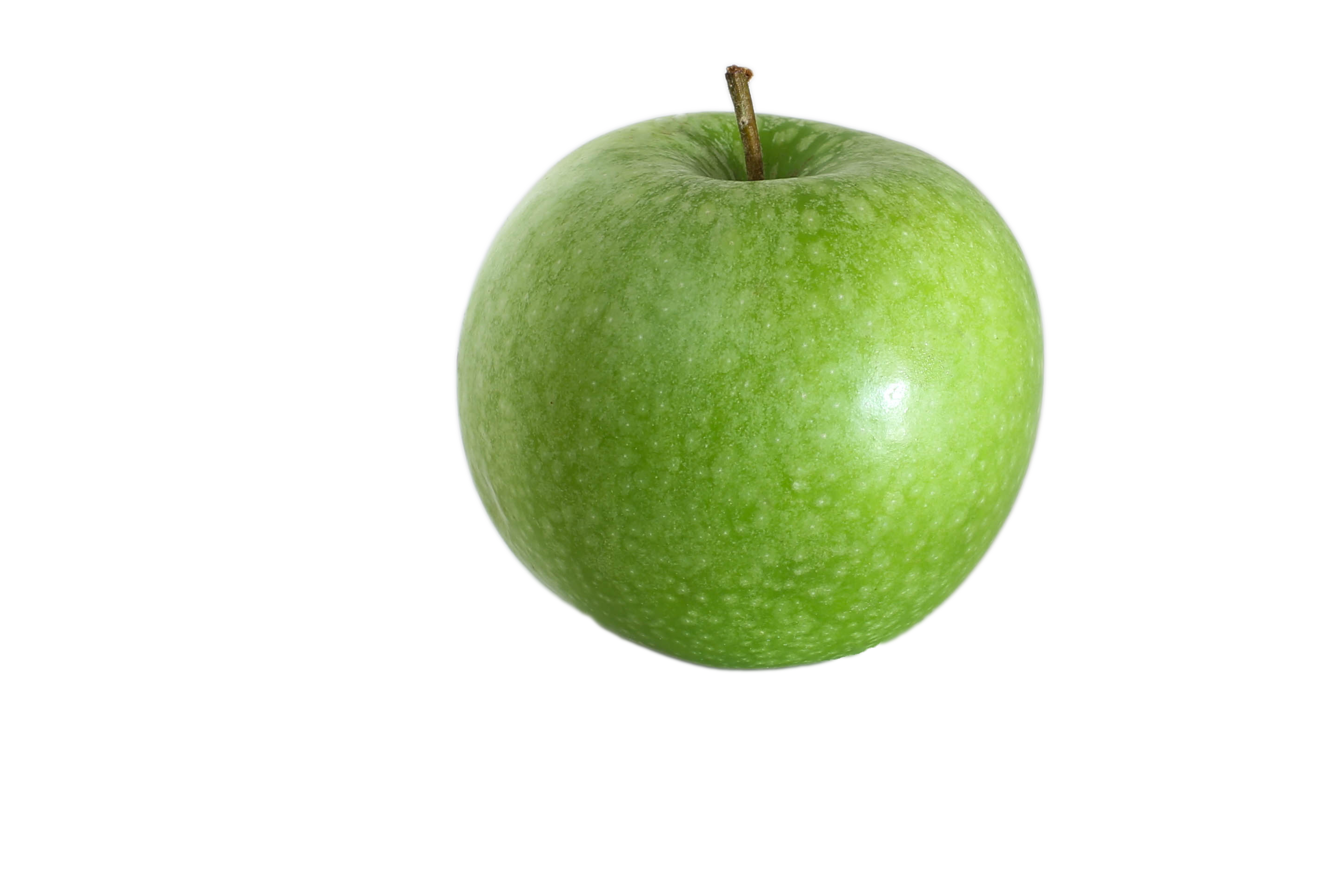 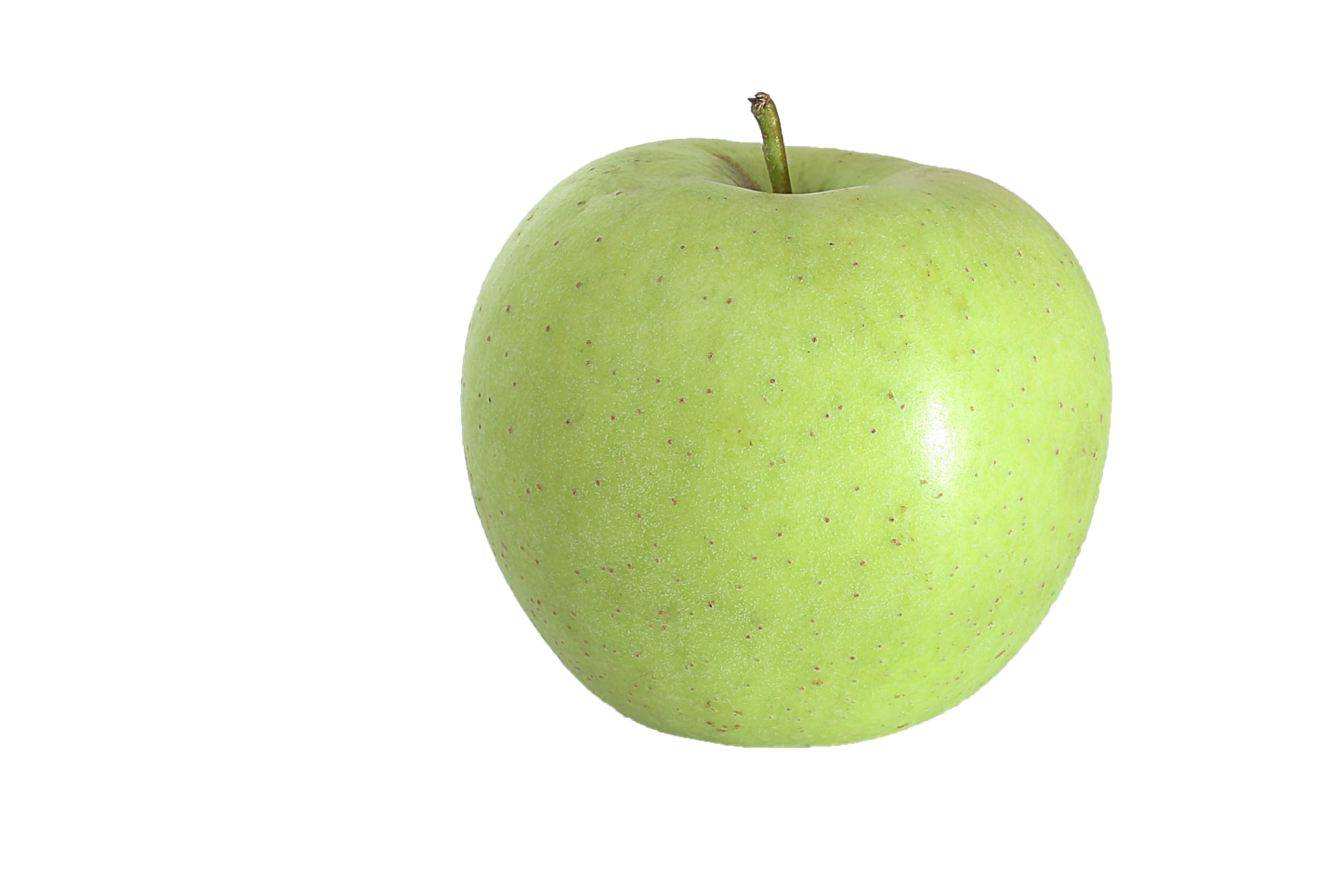 [Speaker Notes: Now the same condition applies, if they have different colors, we can leave the method.]
An improved version …
@Override
public int compareTo(Apple other) {
    int result = this.variety.compareTo(other.variety);
    if(result != 0){
        return result;
    }
    if (result == 0) {
        result = this.color.compareTo(other.color);
    }
    if(result != 0){
        return result;
    }       
    if (result == 0) {
        result = Integer.compare(this.weight, other.weight);
    }
}
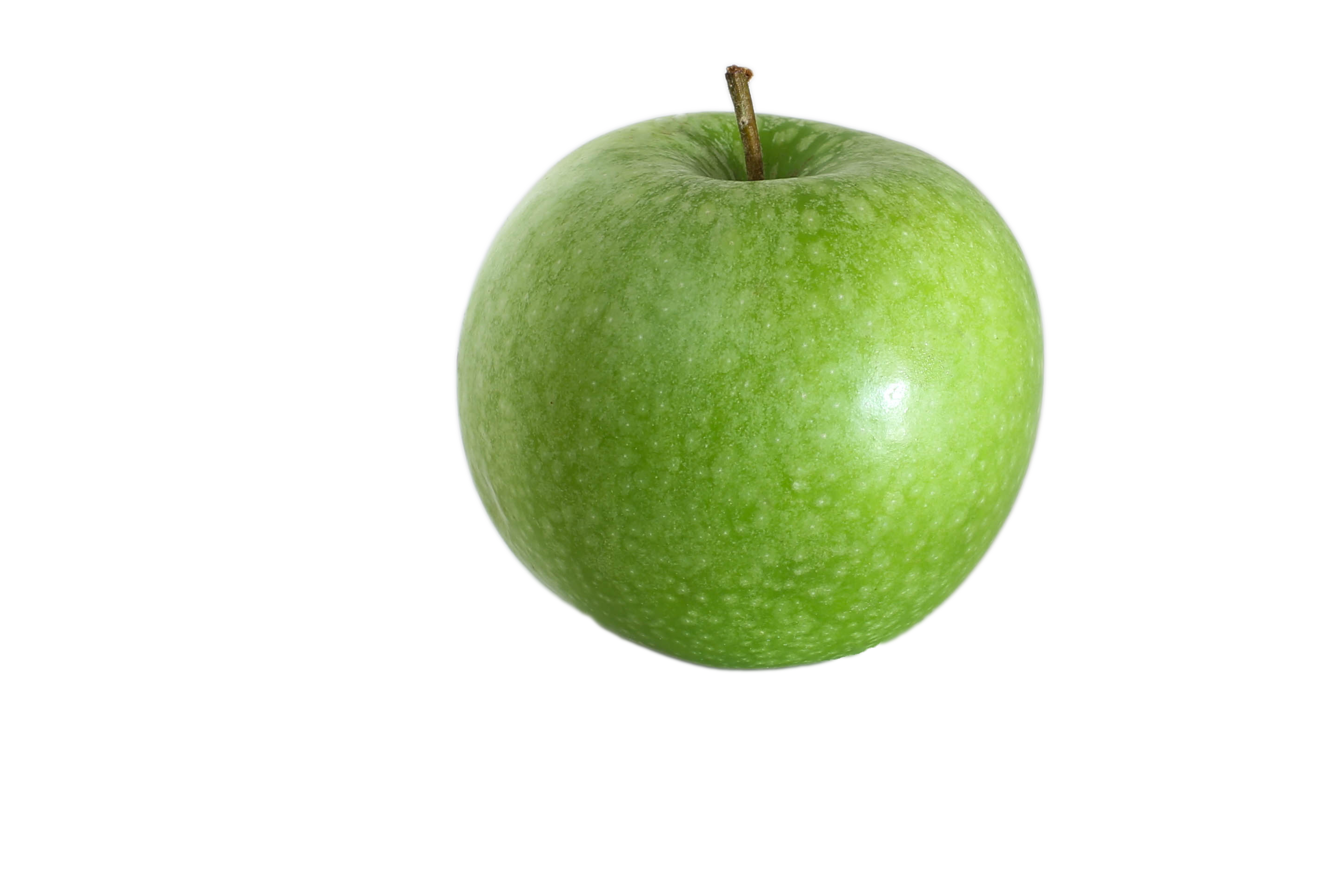 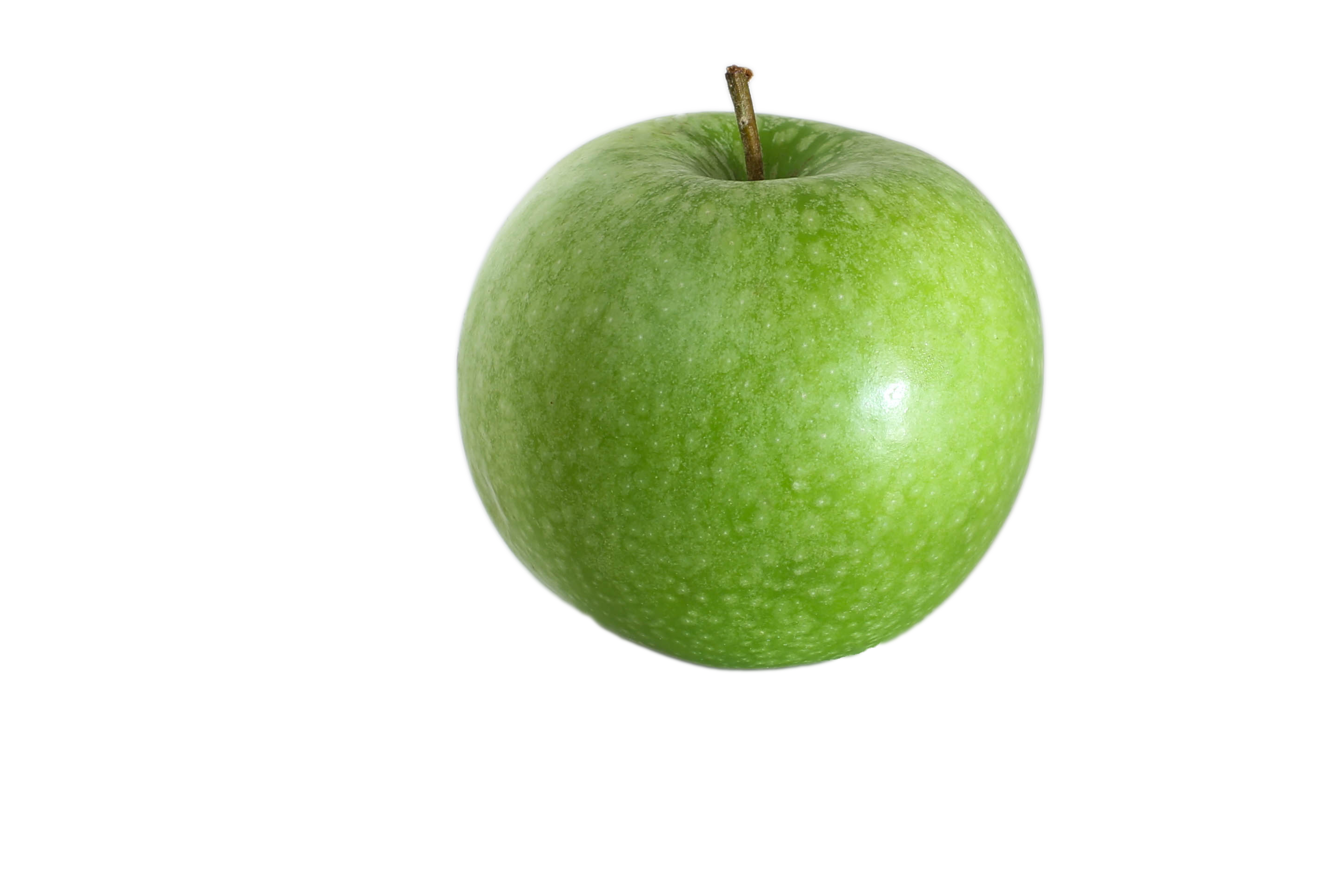 [Speaker Notes: However if both apples have the same variety and color, we do need to compare their weights.]
Using multiple characteristics
@Override
public int compareTo(Apple other) {
    int result = this.variety.compareTo(other.variety);
    if(result != 0){
        return result;
    }
    if (result == 0) {
        result = this.color.compareTo(other.color);
    }
    if(result != 0){
        return result;
    }       
    if (result == 0) {
        result = Integer.compare(this.weight, other.weight);
    }
    return result;
}
[Speaker Notes: Finally, we return the result.]
Using multiple characteristics
@Override
public int compareTo(Apple other) {
    int result = this.variety.compareTo(other.variety);
    if(result != 0){
        return result;
    }
    if (result == 0) {
        result = this.color.compareTo(other.color);
    }
    if(result != 0){
        return result;
    }       
    if (result == 0) {
        result = Integer.compare(this.weight, other.weight);
    }
    return result;
}
[Speaker Notes: Now look at the code we implemented. Are you happy with it? Is there something you would like to improve? Pause the video, and think about it.]
Using multiple characteristics
@Override
public int compareTo(Apple other) {
    int result = this.variety.compareTo(other.variety);
    if(result != 0){
        return result;
    }
    if (result == 0) {
        result = this.color.compareTo(other.color);
    }
    if(result != 0){
        return result;
    }       
    if (result == 0) {
        result = Integer.compare(this.weight, other.weight);
    }
    return result;
}
[Speaker Notes: Exactly! It contains duplicate code! And duplicate code is EVIL, so let’s clean that up.]
Using multiple characteristics
@Override
public int compareTo(Apple other) {
    int result = this.variety.compareTo(other.variety);
    if(result != 0){
        return result;
    }
    if (result == 0) {
        result = this.color.compareTo(other.color);
    }
    if(result != 0){
        return result;
    }       
    if (result == 0) {
        result = Integer.compare(this.weight, other.weight);
    }
    return result;
}
[Speaker Notes: As you can see, these two code blocks are executed only if the result is zero. That means if the result is not zero, both blocks will be skipped.]
Using multiple characteristics
@Override
public int compareTo(Apple other) {
    int result = this.variety.compareTo(other.variety);
    if (result == 0) {
        result = this.color.compareTo(other.color);
    }  
    if (result == 0) {
        result = Integer.compare(this.weight, other.weight);
    }
    return result;
}
[Speaker Notes: Therefore, we can simply remove the two other code blocks.]
Using multiple characteristics
@Override
public int compareTo(Apple other) {
    int result = this.variety.compareTo(other.variety);
    if (result == 0) {
        result = this.color.compareTo(other.color);
    }  
    if (result == 0) {
        result = Integer.compare(this.weight, other.weight);
    }
    return result;
}
[Speaker Notes: This by the way, is a good example of what you do as a Clean Coder too. Usually, you don’t instantly write Clean Code.]
Using multiple characteristics
@Override
public int compareTo(Apple other) {
    int result = this.variety.compareTo(other.variety);
    if (result == 0) {
        result = this.color.compareTo(other.color);
    }  
    if (result == 0) {
        result = Integer.compare(this.weight, other.weight);
    }
    return result;
}
[Speaker Notes: You start with a rough idea, make it work, and then continuously improve it until you can feel that it’s clean.]
Using multiple characteristics
@Override
public int compareTo(Apple other) {
    int result = this.variety.compareTo(other.variety);
    if (result == 0) {
        result = this.color.compareTo(other.color);
    }  
    if (result == 0) {
        result = Integer.compare(this.weight, other.weight);
    }
    return result;
}
[Speaker Notes: Okay, let’s get back to the Comparable interface, there are a few more things I would like to tell you.]
Comparable, hashCode and equals
@Override
    public int compareTo(Apple other) {
        int result = this.variety.compareTo(other.variety);
        if (result == 0) {
            result = this.color.compareTo(other.color);
        }
        if (result == 0) {
            result = Integer.compare(this.weight, other.weight);
        }
        return result;
    }
[Speaker Notes: You may have noticed that the compareTo method resembles the hashCode and equals methods to some extent.]
Comparable, hashCode and equals
@Override
    public int compareTo(Apple other) {
        int result = this.variety.compareTo(other.variety);
        if (result == 0) {
            result = this.color.compareTo(other.color);
        }
        if (result == 0) {
            result = Integer.compare(this.weight, other.weight);
        }
        return result;
    }
[Speaker Notes: However, there is an important difference.]
Comparable, hashCode and equals
@Override
    public int compareTo(Apple other) {
        int result = this.variety.compareTo(other.variety);
        if (result == 0) {
            result = this.color.compareTo(other.color);
        }
        if (result == 0) {
            result = Integer.compare(this.weight, other.weight);
        }
        return result;
    }
[Speaker Notes: For hashCode and equals, the order in which you compare individual attributes, has a big impact on the performance, but it does not influence the value returned.]
Comparable, hashCode and equals
@Override
    public int compareTo(Apple other) {
        int result = this.variety.compareTo(other.variety);
        if (result == 0) {
            result = this.color.compareTo(other.color);
        }
        if (result == 0) {
            result = Integer.compare(this.weight, other.weight);
        }
        return result;
    }
[Speaker Notes: However, the order in which you compare attributes in the compareTo method defines the way in which the objects will be sorted.]
Using Comparable
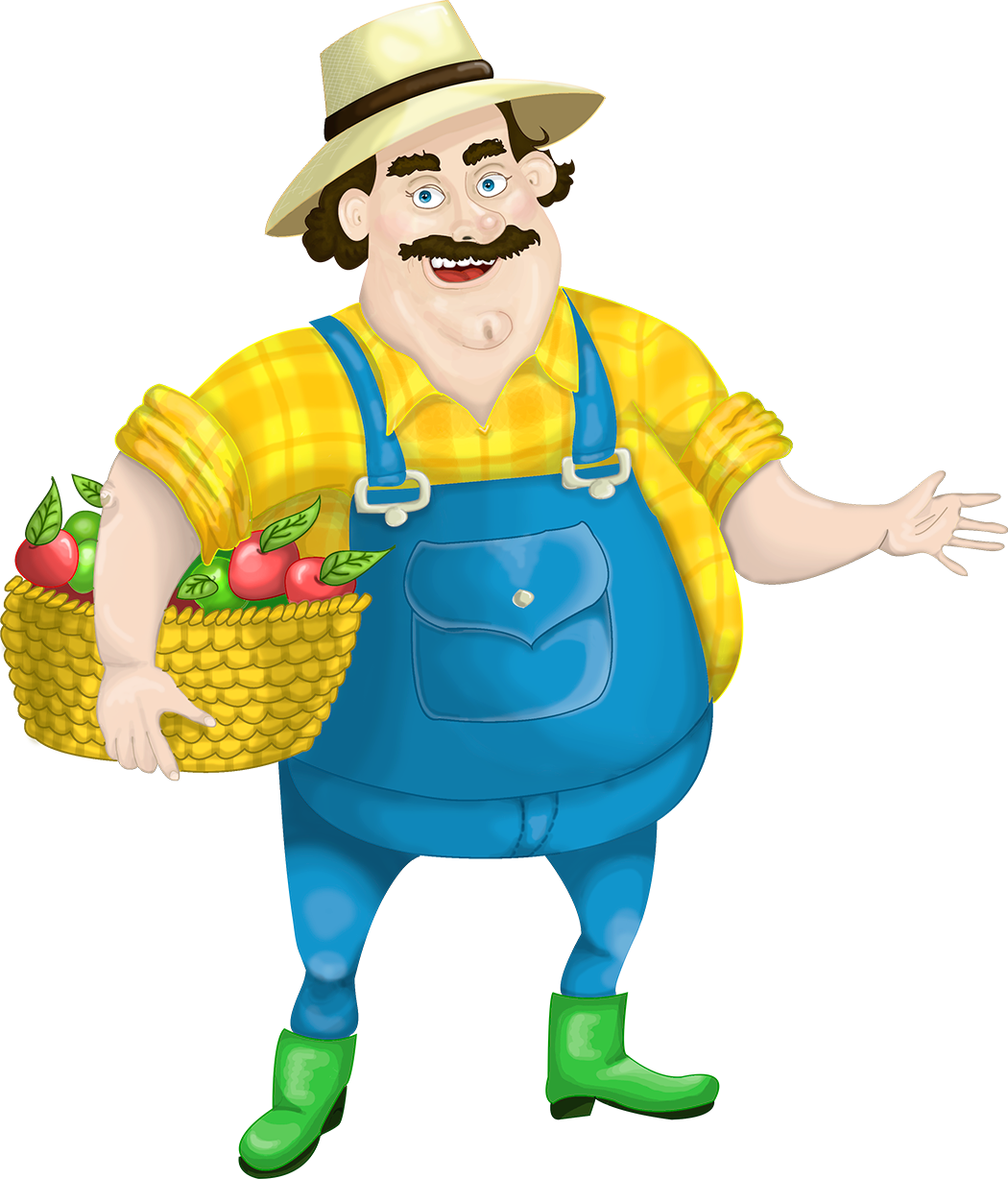 [Speaker Notes: In conclusion, the Comparable interface is one of the most important interfaces in Java.]
Using Comparable
java.util.Arrays
java.util.Collections
[Speaker Notes: For example, it is used by the two utility classes java.util.Arrays and java.util.Collections to sort elements and to search for elements in sorted collections.]
Using Comparable
java.util.TreeSetjava.util.TreeMap
[Speaker Notes: With collections like TreeSet or TreeMap its even easier -
they automatically sort their elements which have to implement the Comparable interface.]